Halloween games!
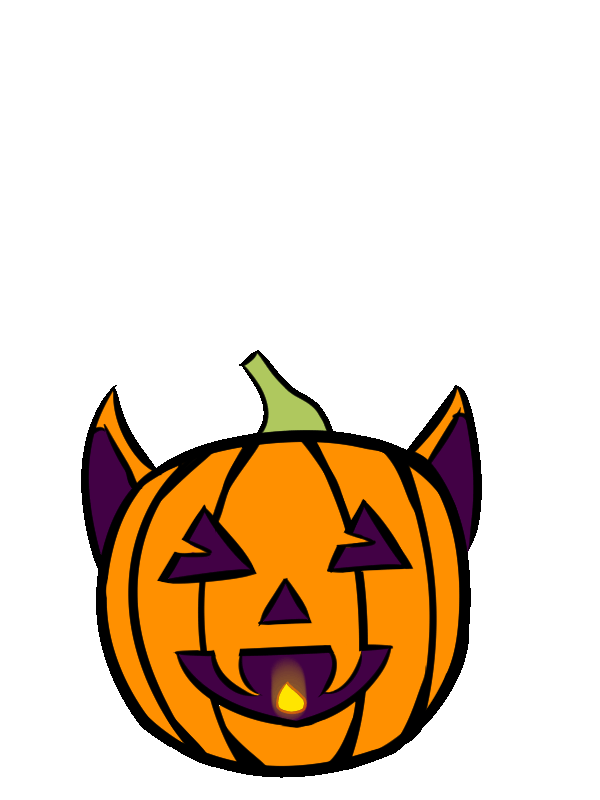 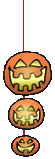 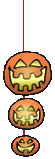 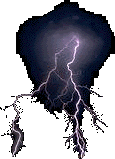 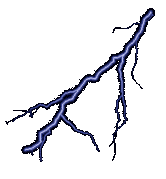 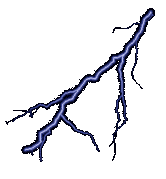 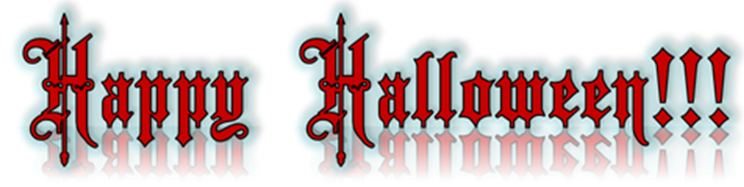 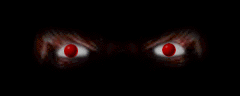 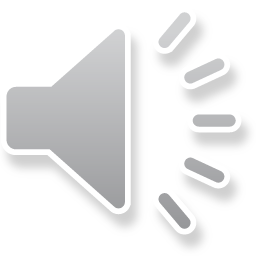 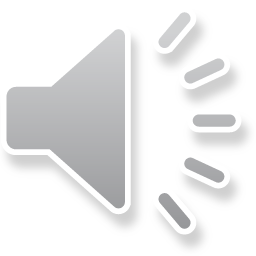 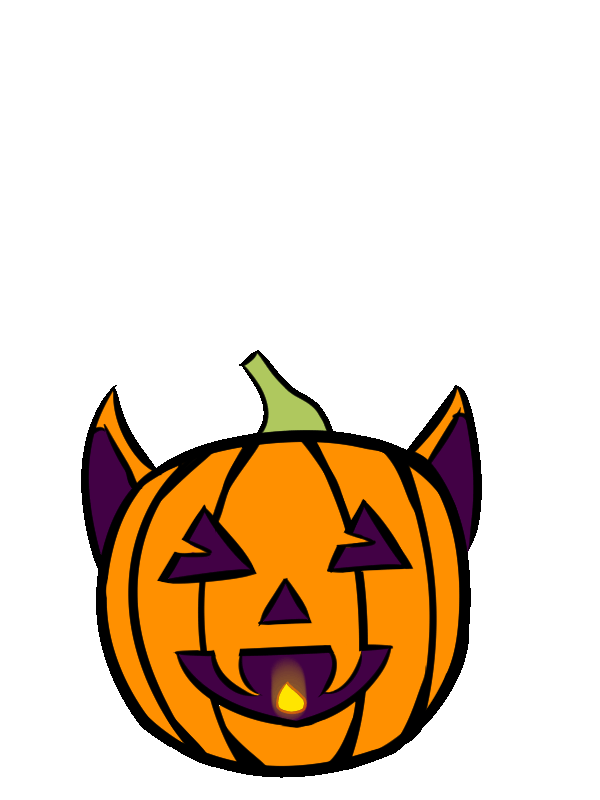 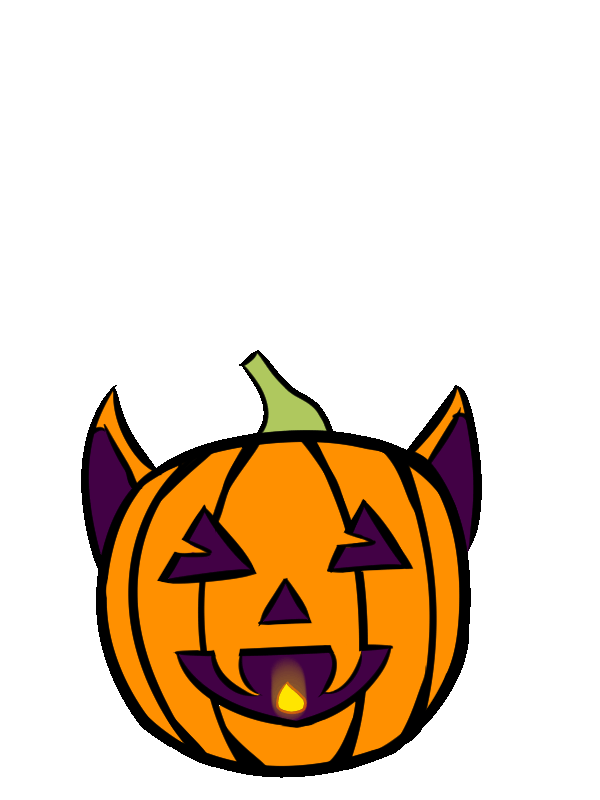 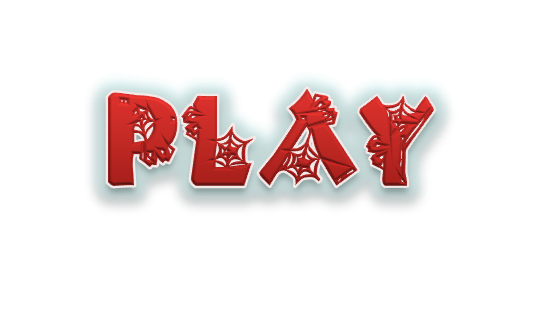 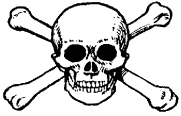 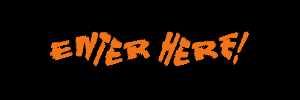 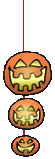 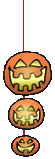 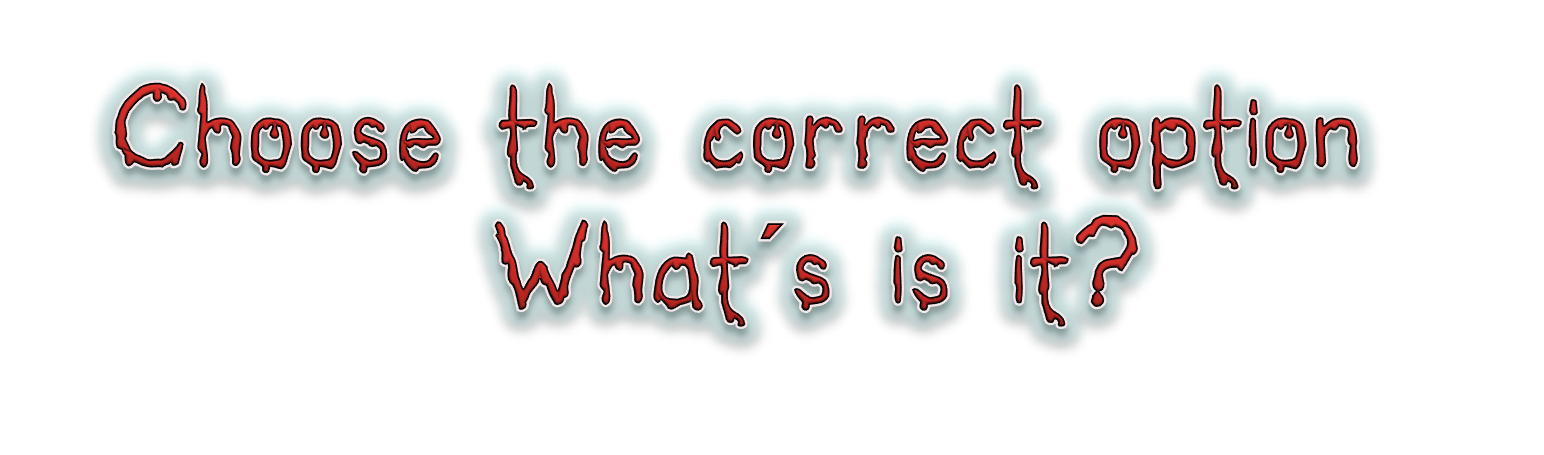 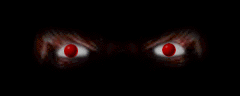 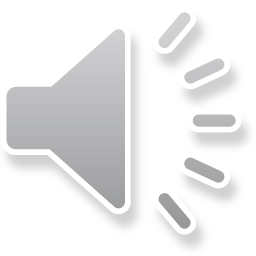 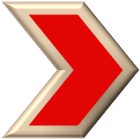 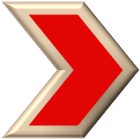 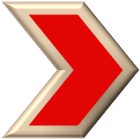 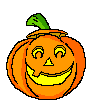 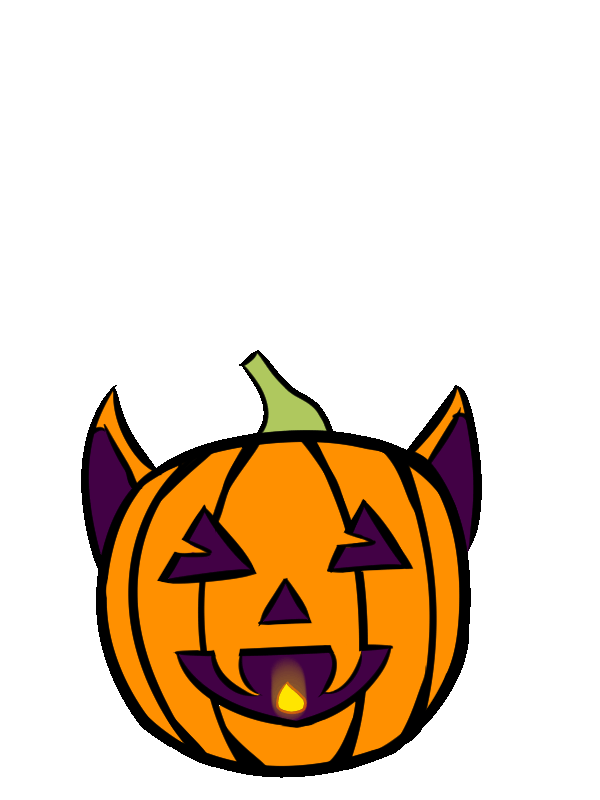 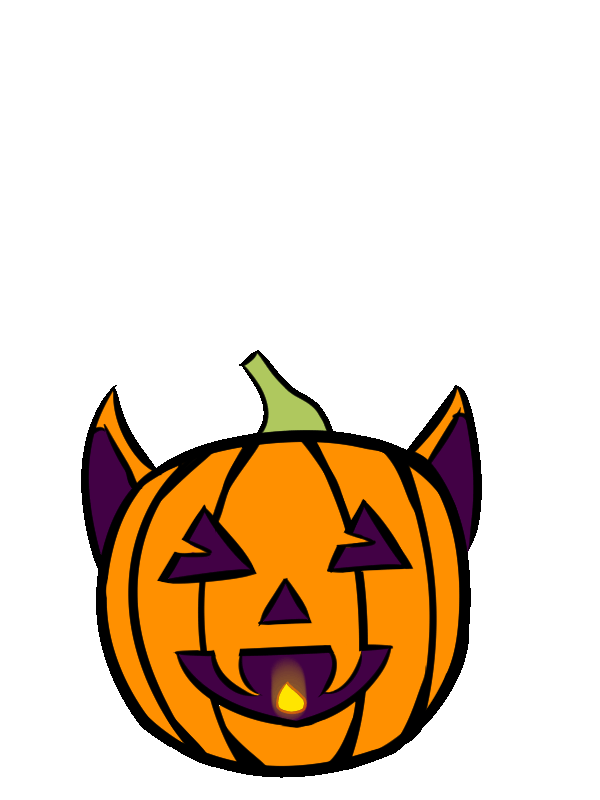 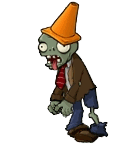 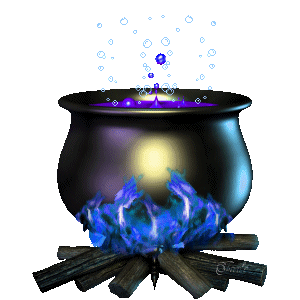 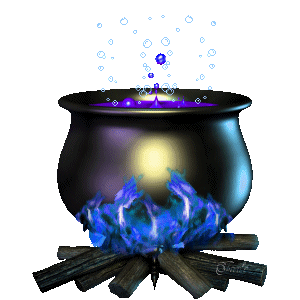 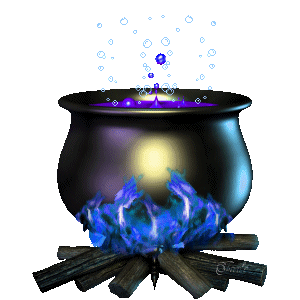 ghost
ZOMBIE
frankenstein
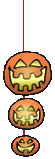 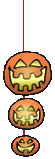 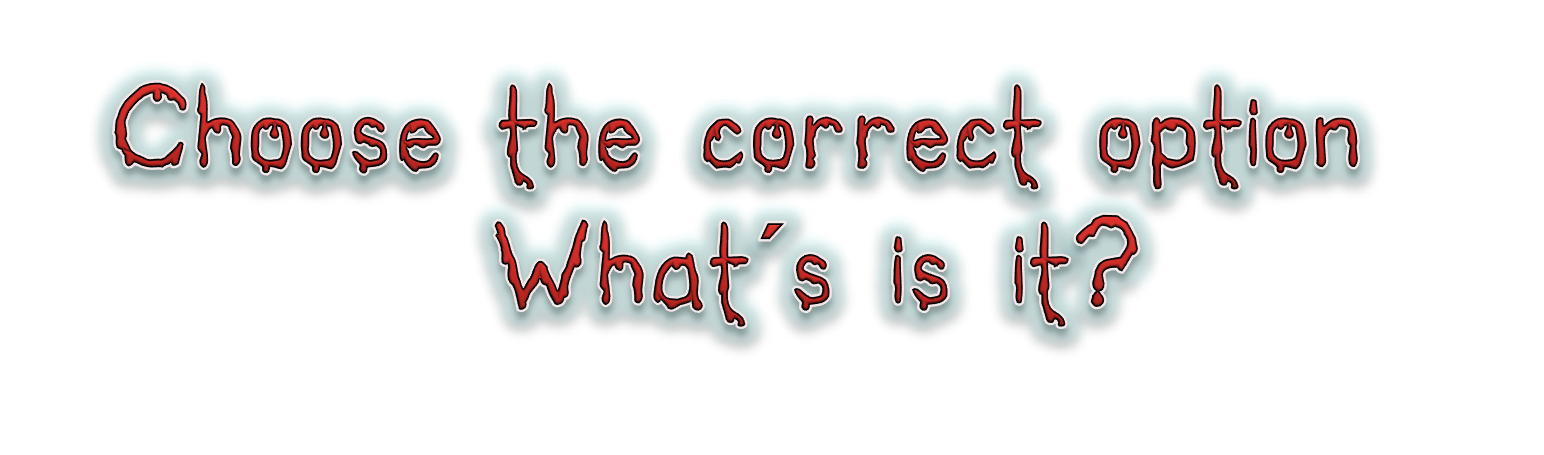 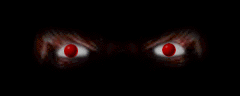 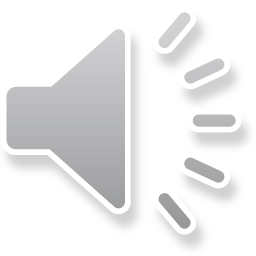 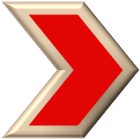 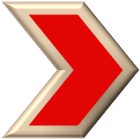 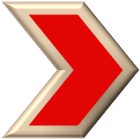 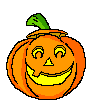 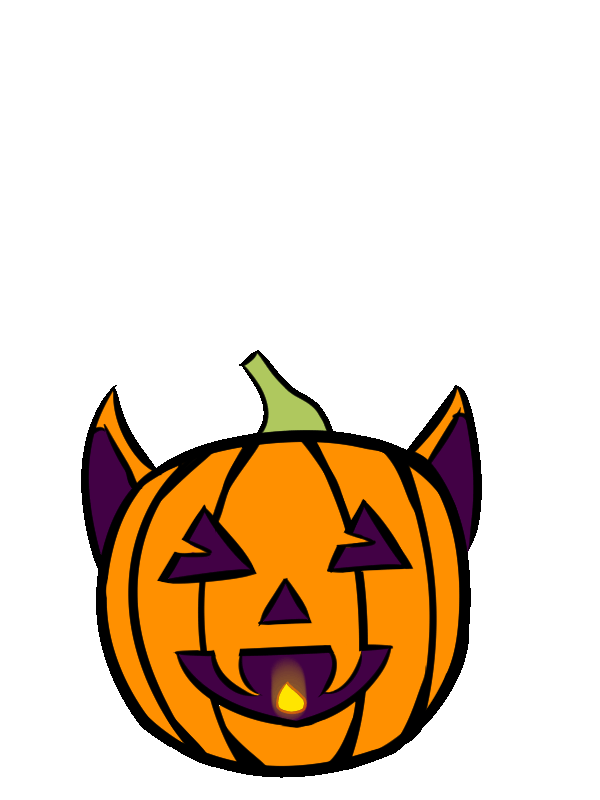 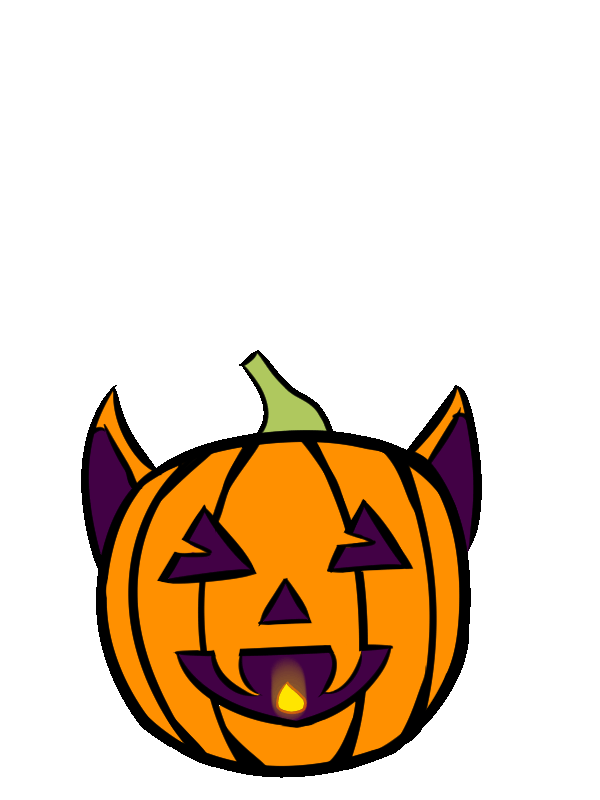 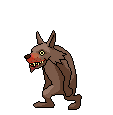 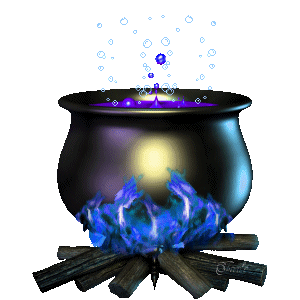 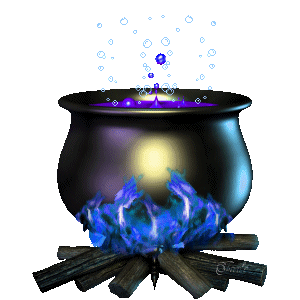 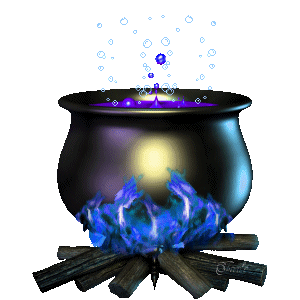 Black cat
bat
werewolf
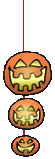 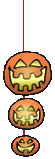 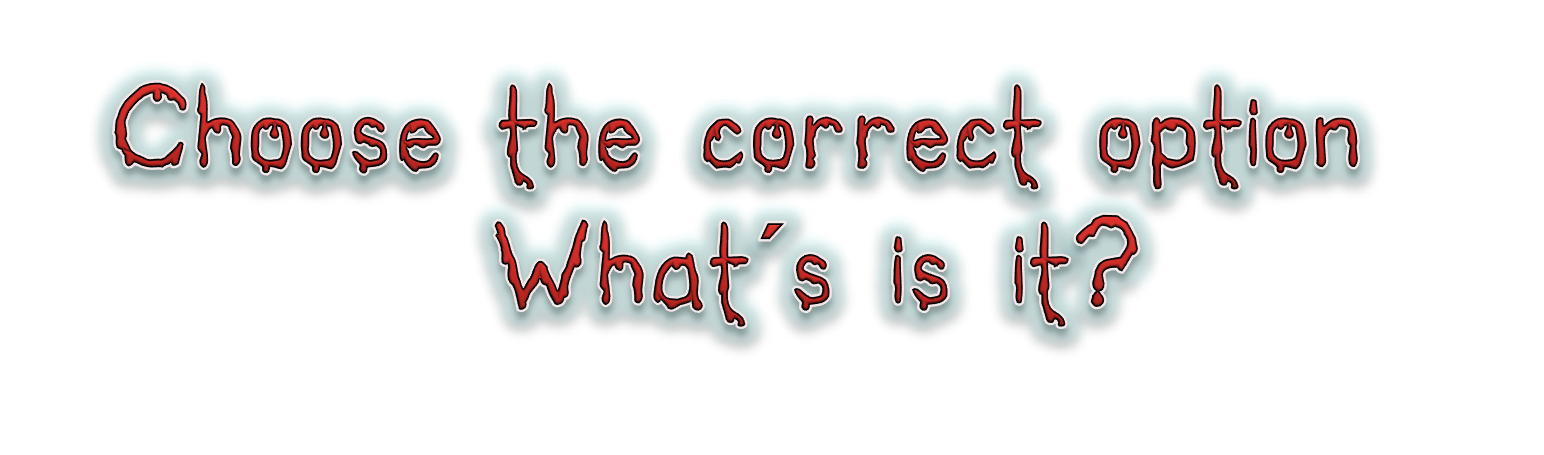 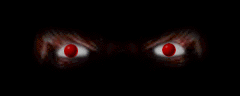 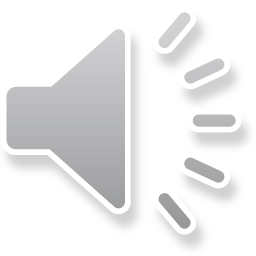 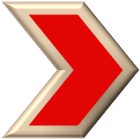 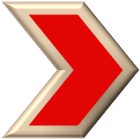 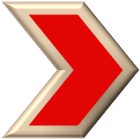 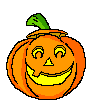 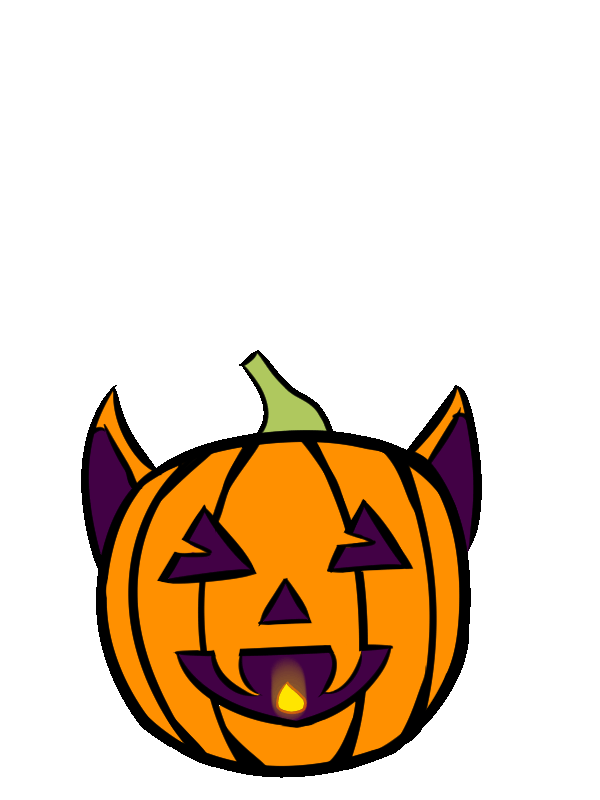 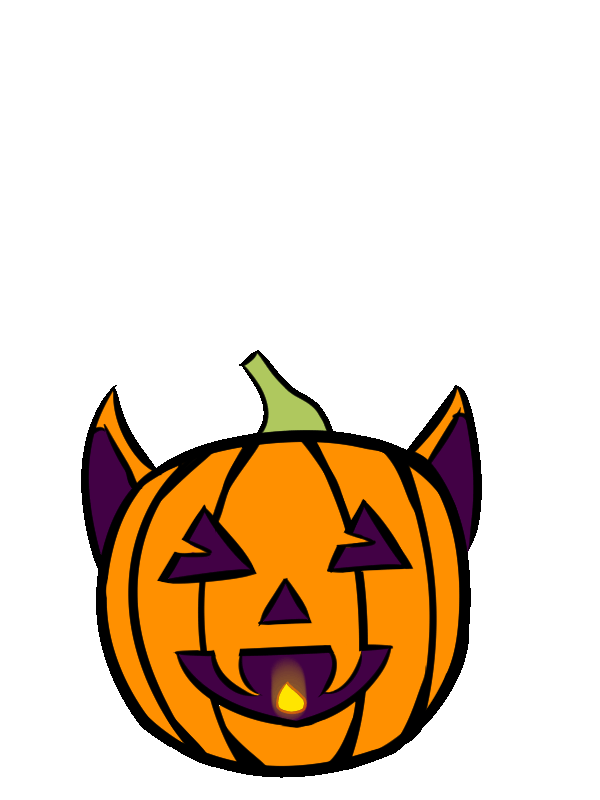 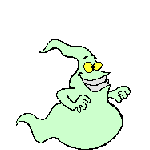 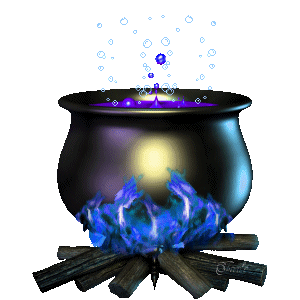 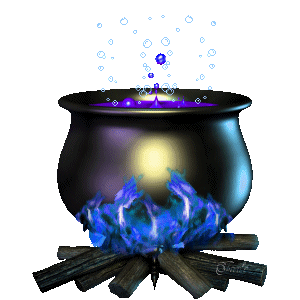 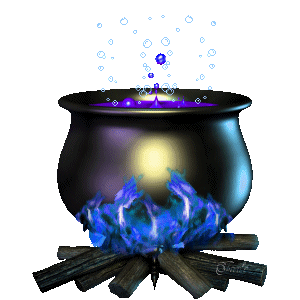 ghost
vampire
ZOMBIE
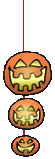 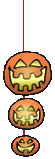 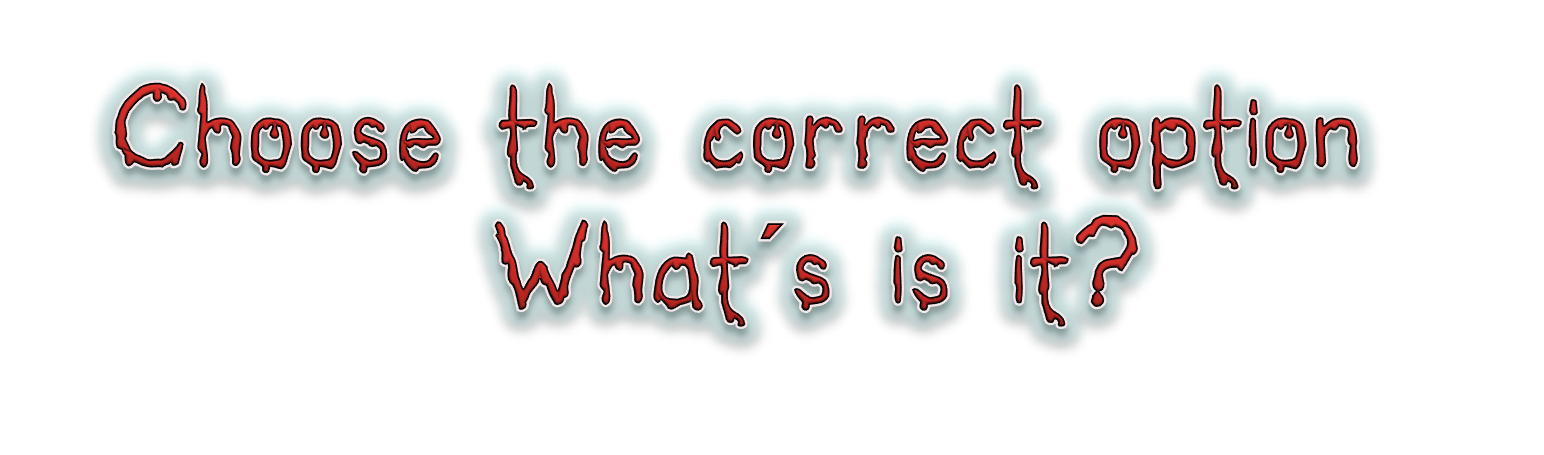 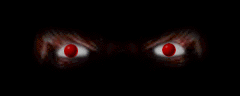 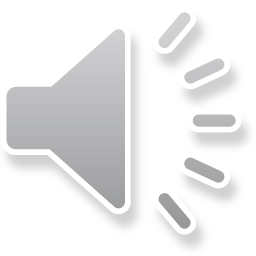 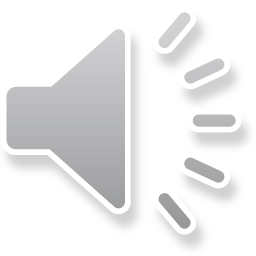 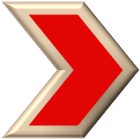 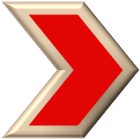 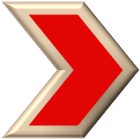 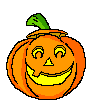 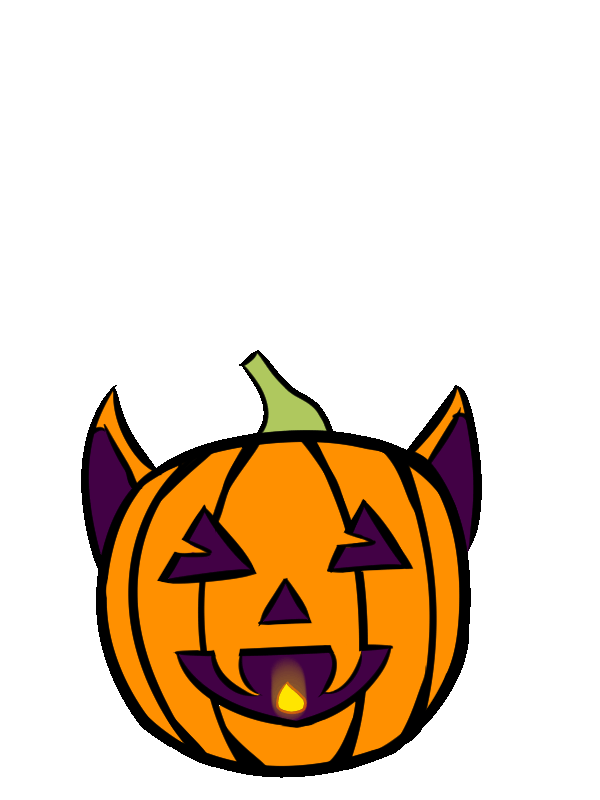 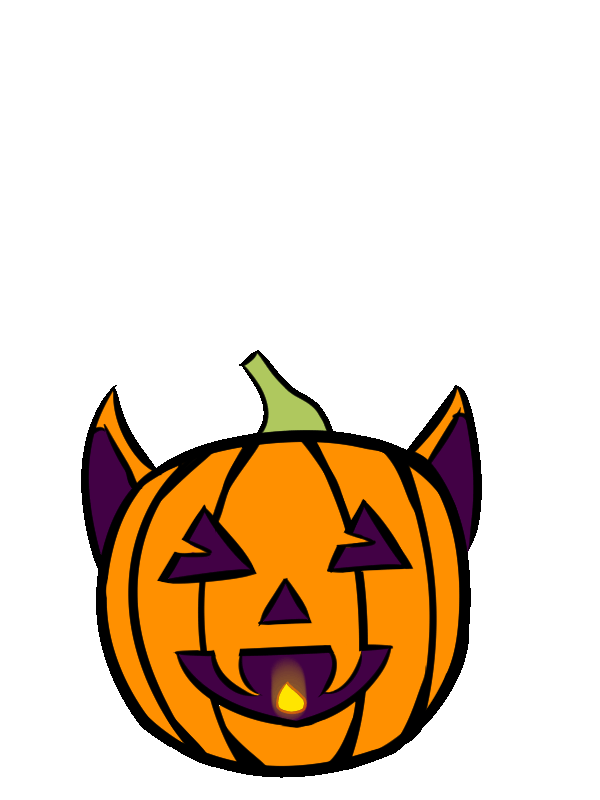 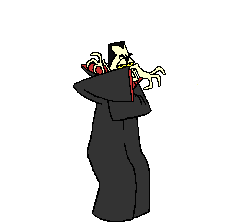 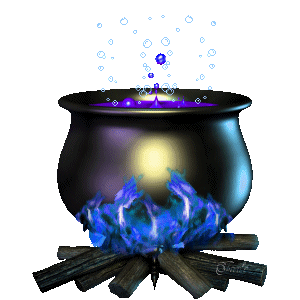 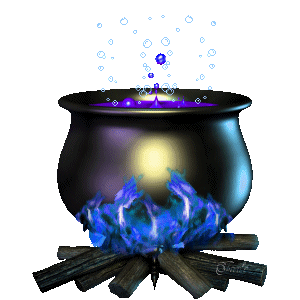 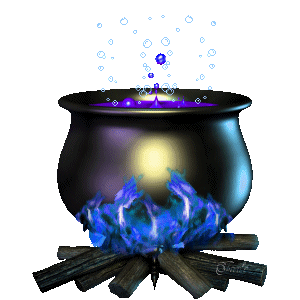 devil
mummy
vampire
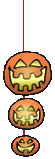 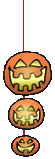 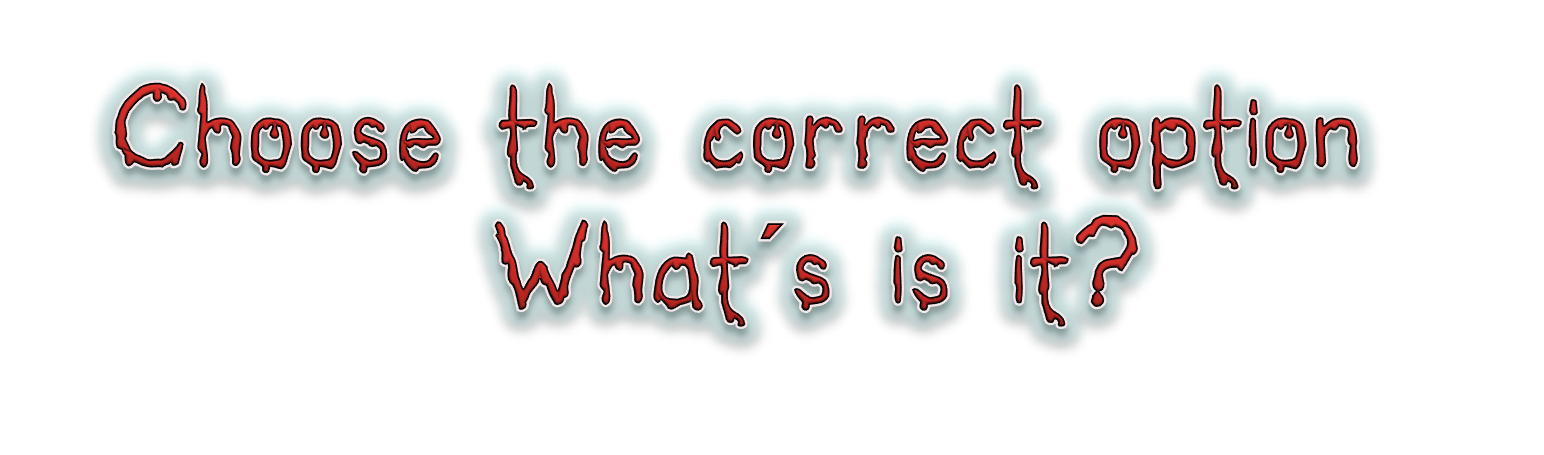 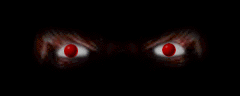 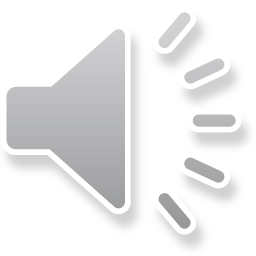 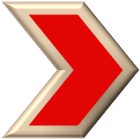 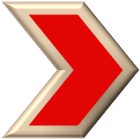 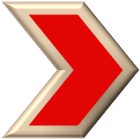 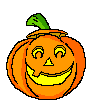 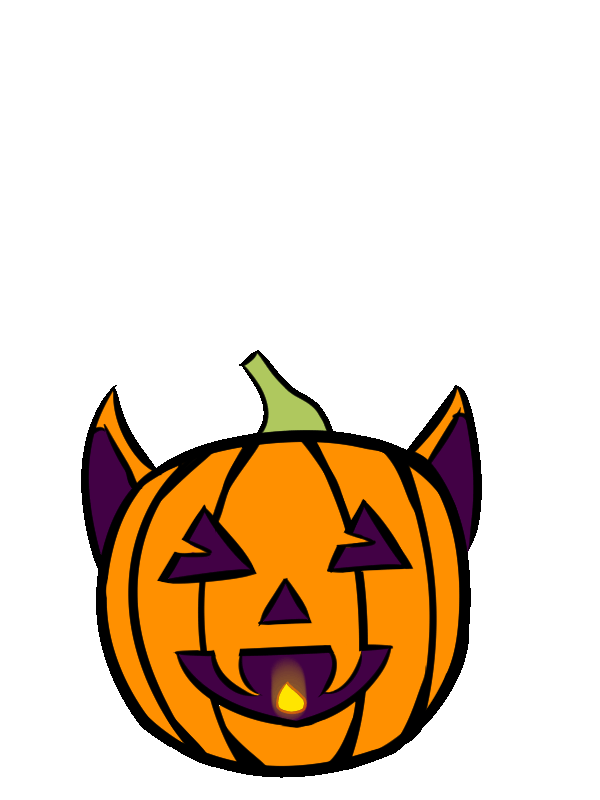 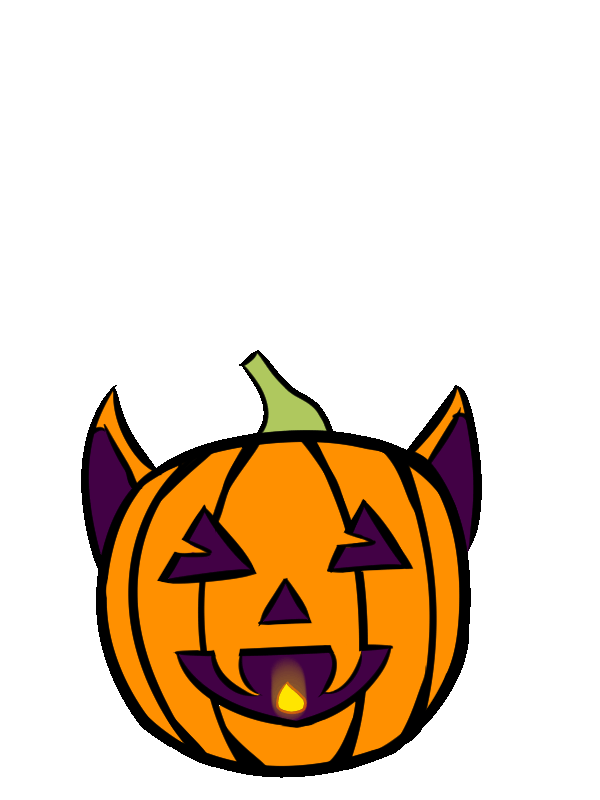 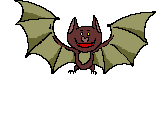 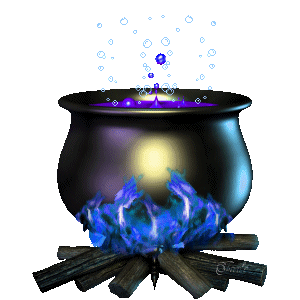 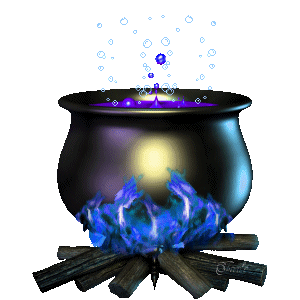 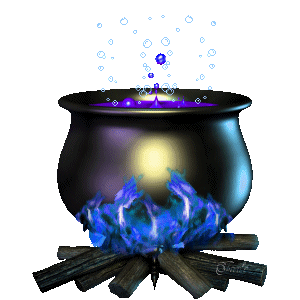 Black cat
bat
werewolf
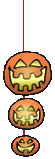 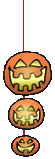 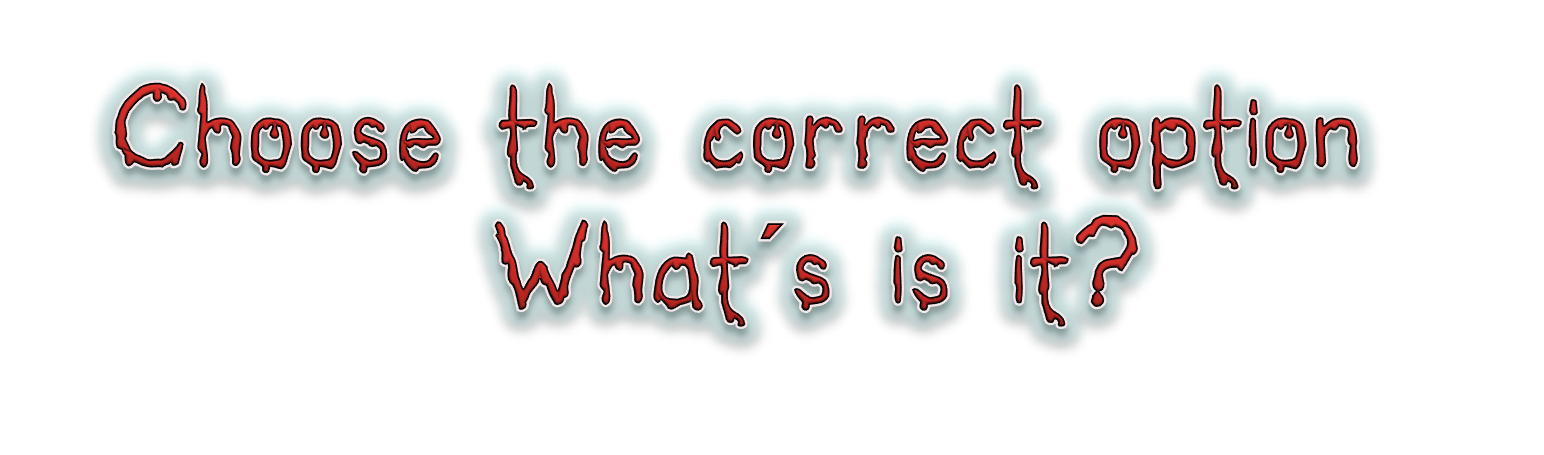 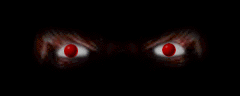 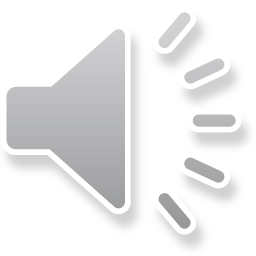 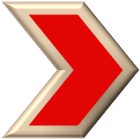 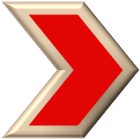 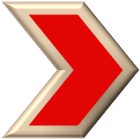 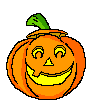 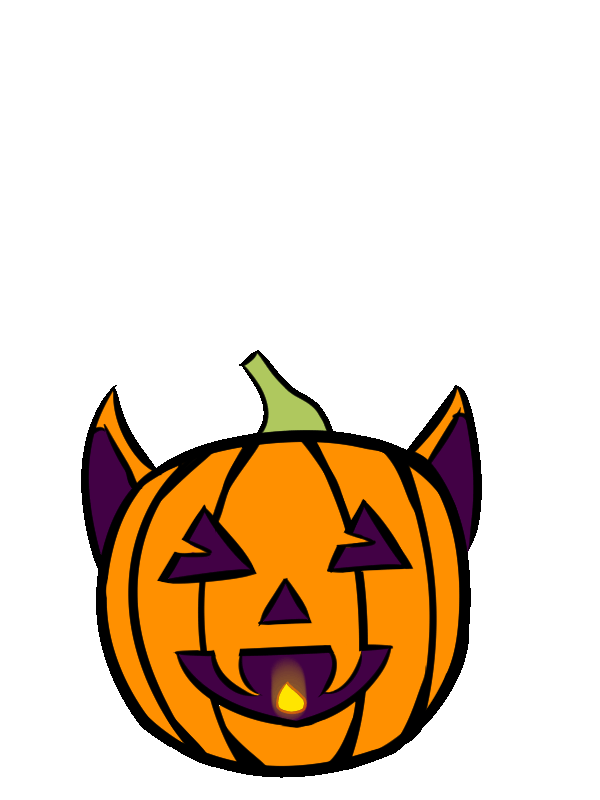 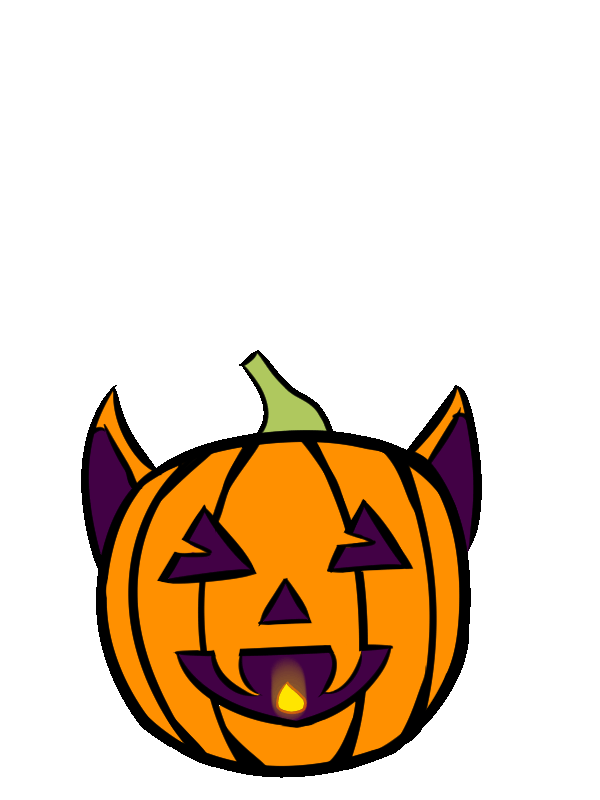 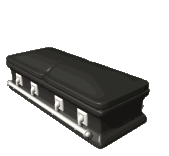 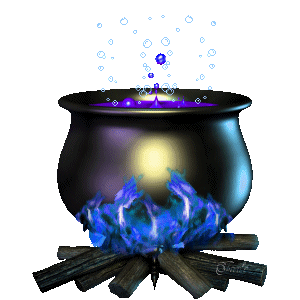 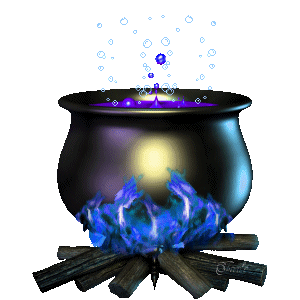 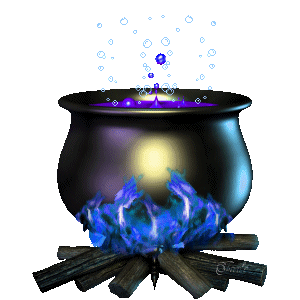 coffin
bat
vampire
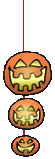 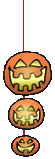 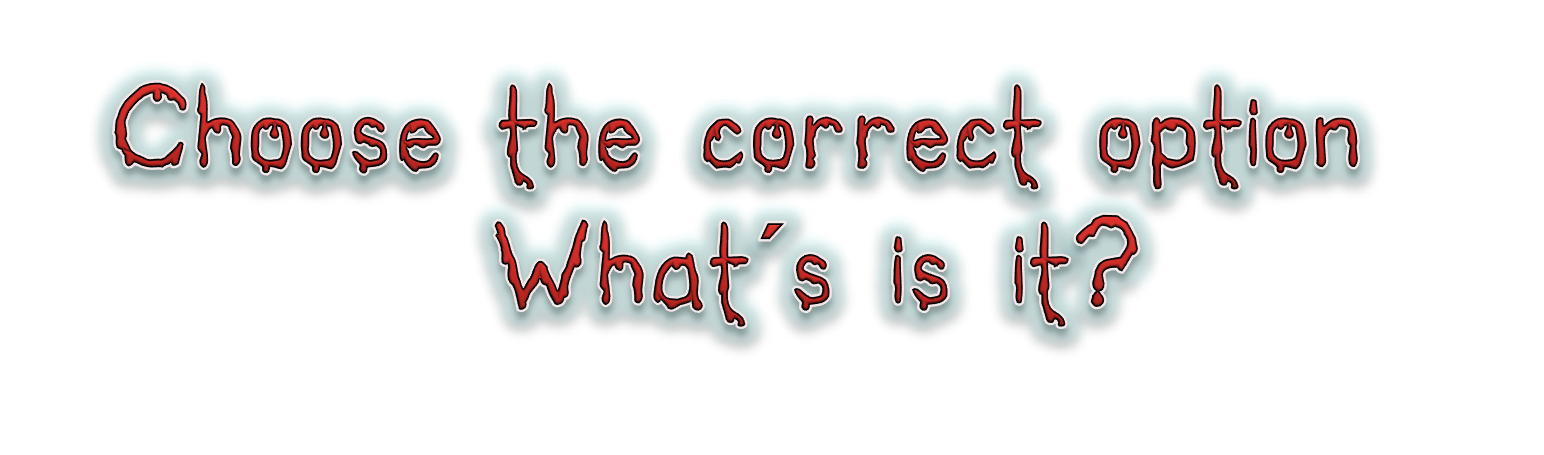 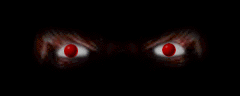 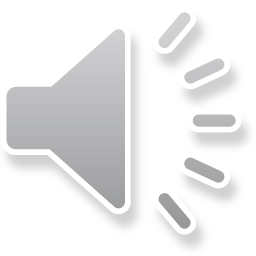 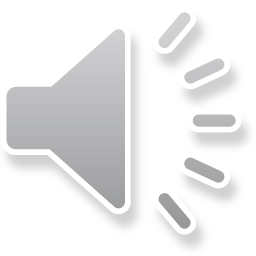 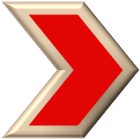 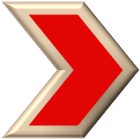 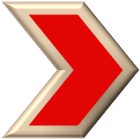 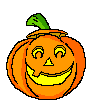 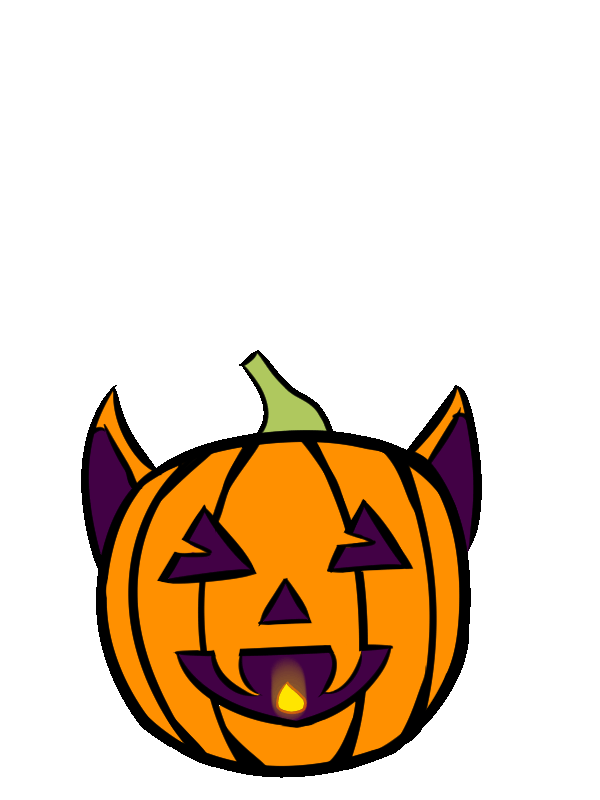 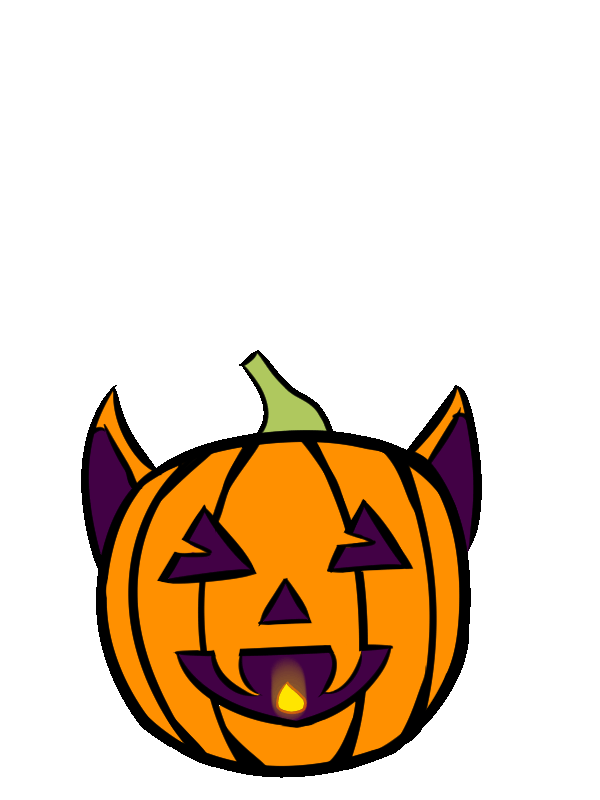 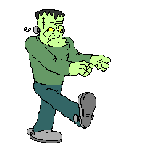 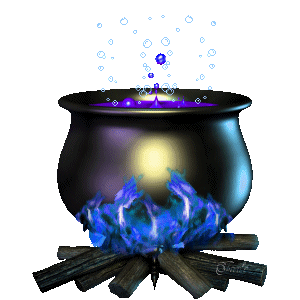 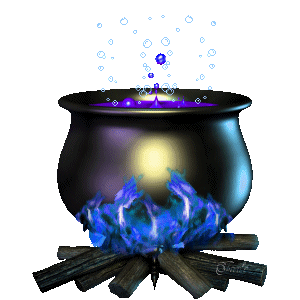 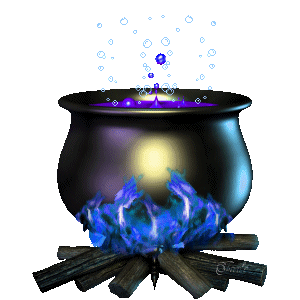 vampire
ZOMBIE
frankenstein
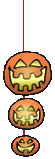 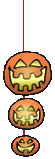 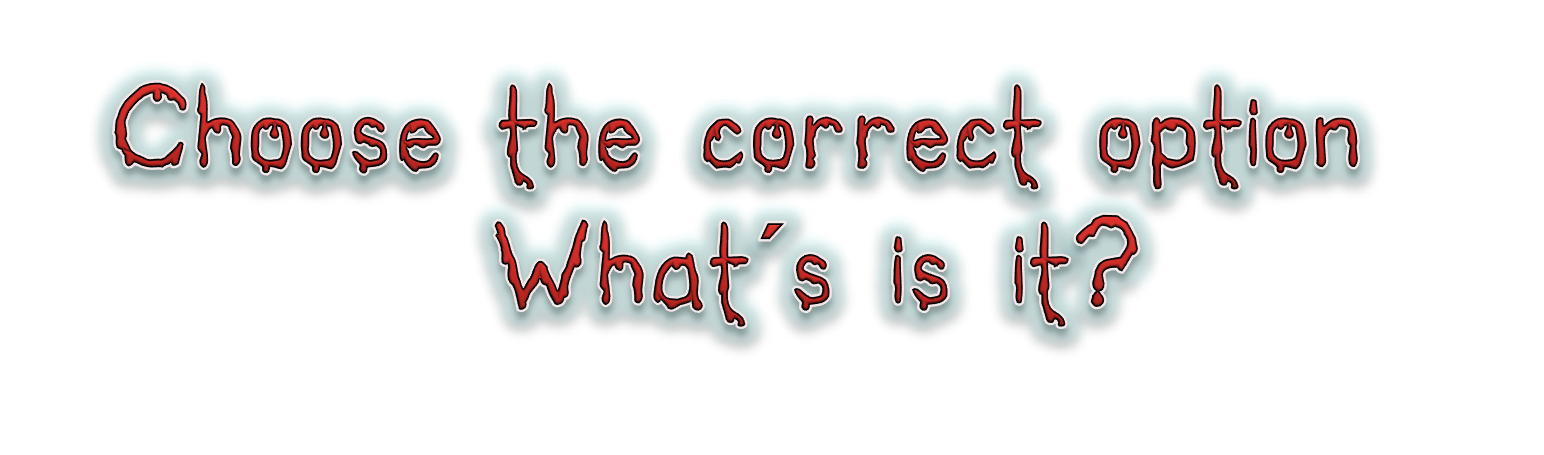 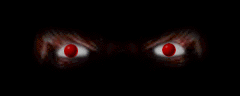 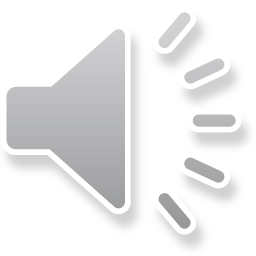 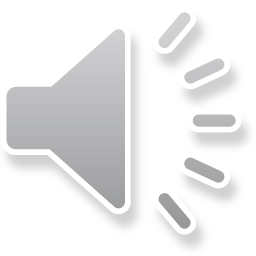 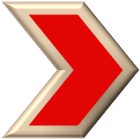 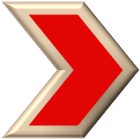 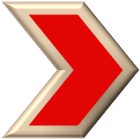 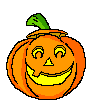 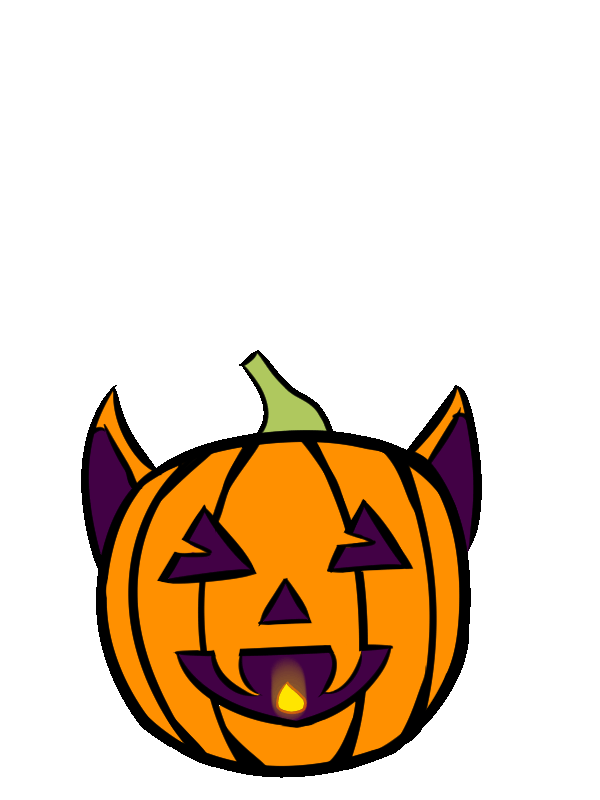 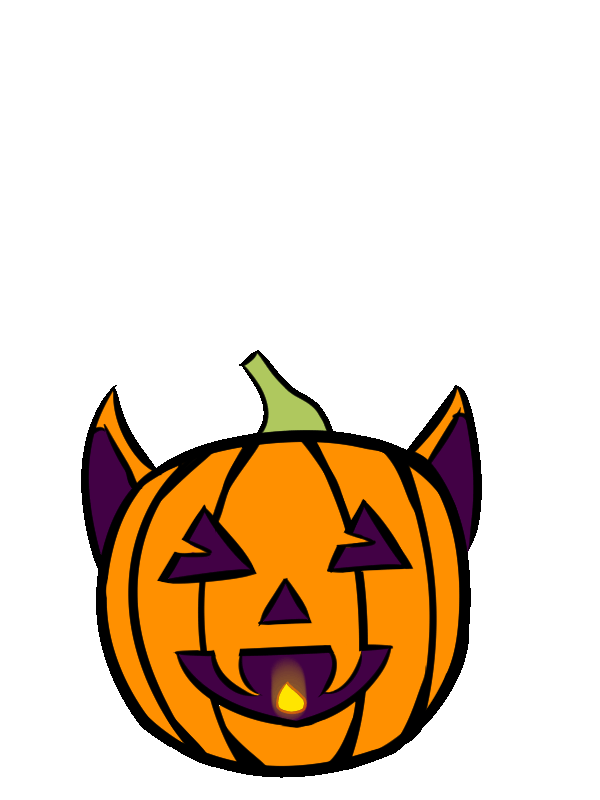 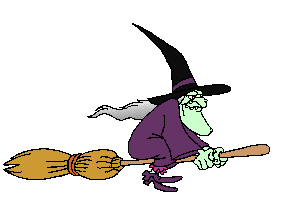 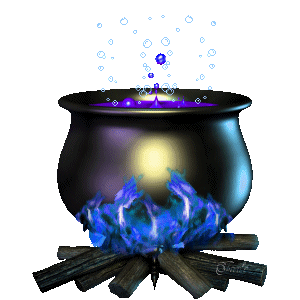 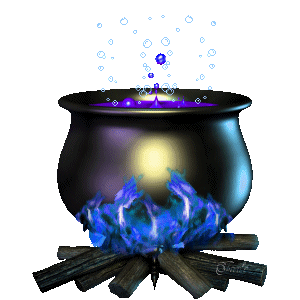 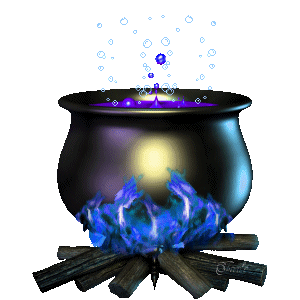 devil
skeleton
witch
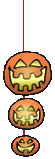 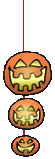 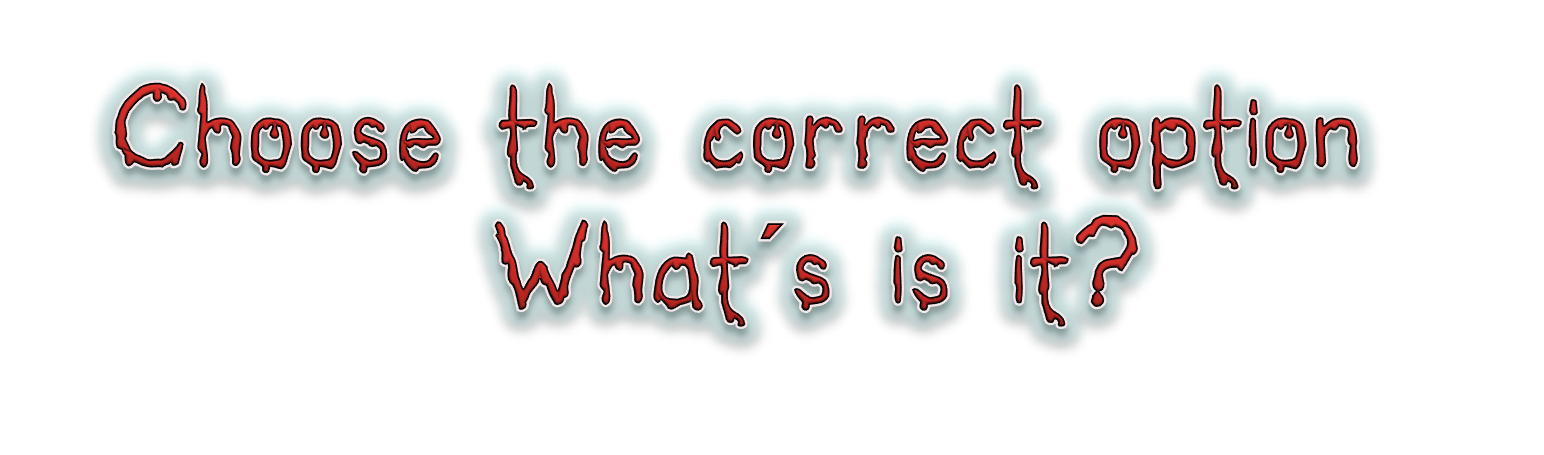 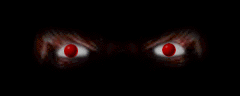 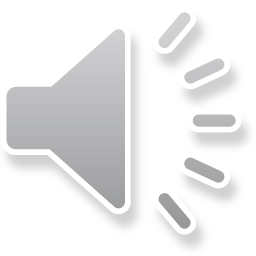 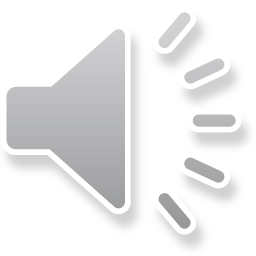 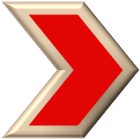 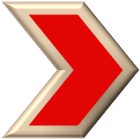 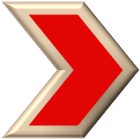 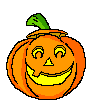 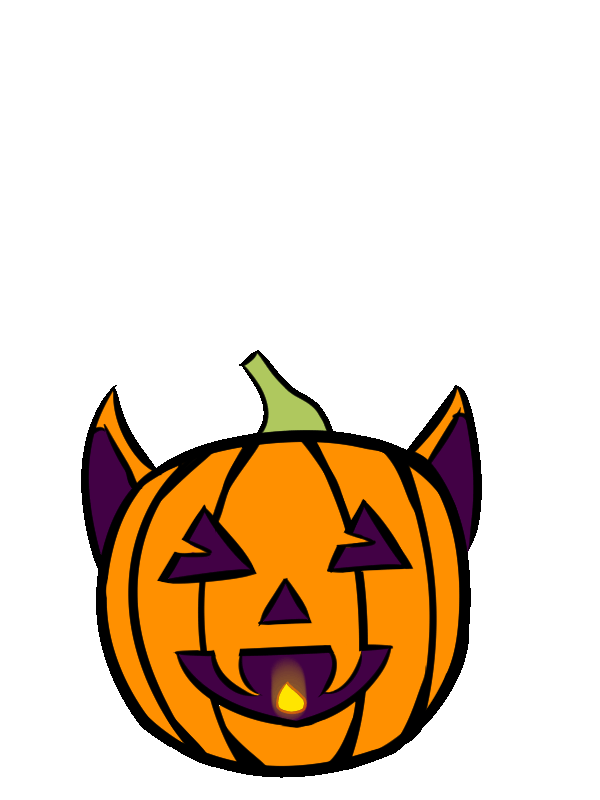 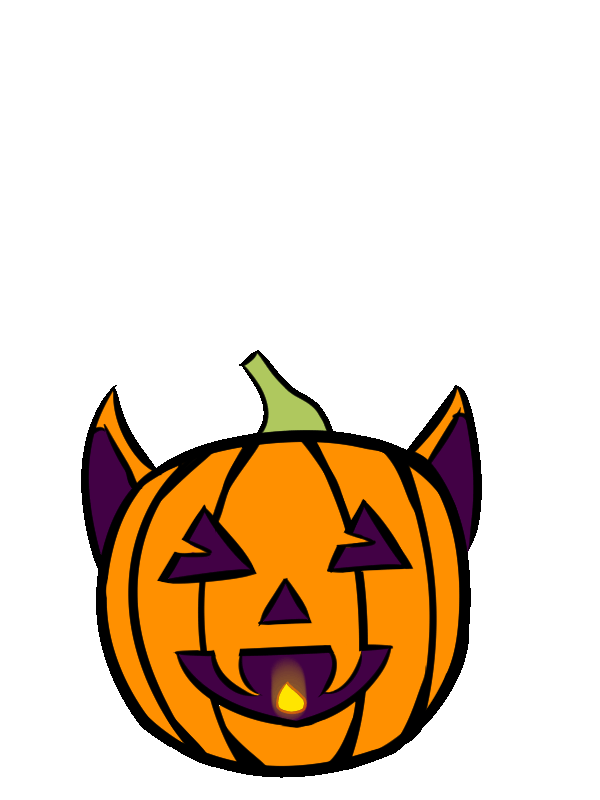 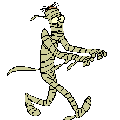 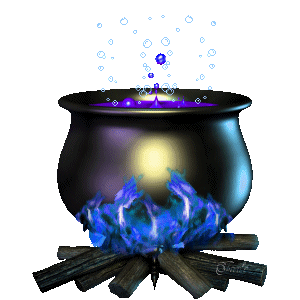 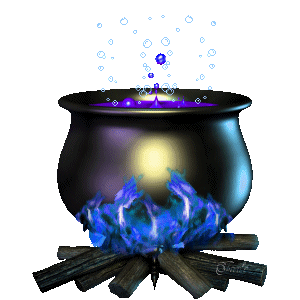 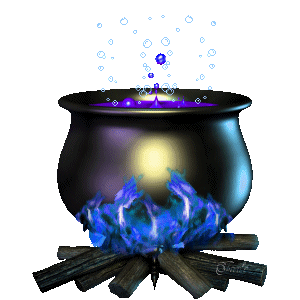 mummy
skeleton
witch
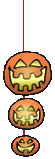 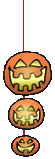 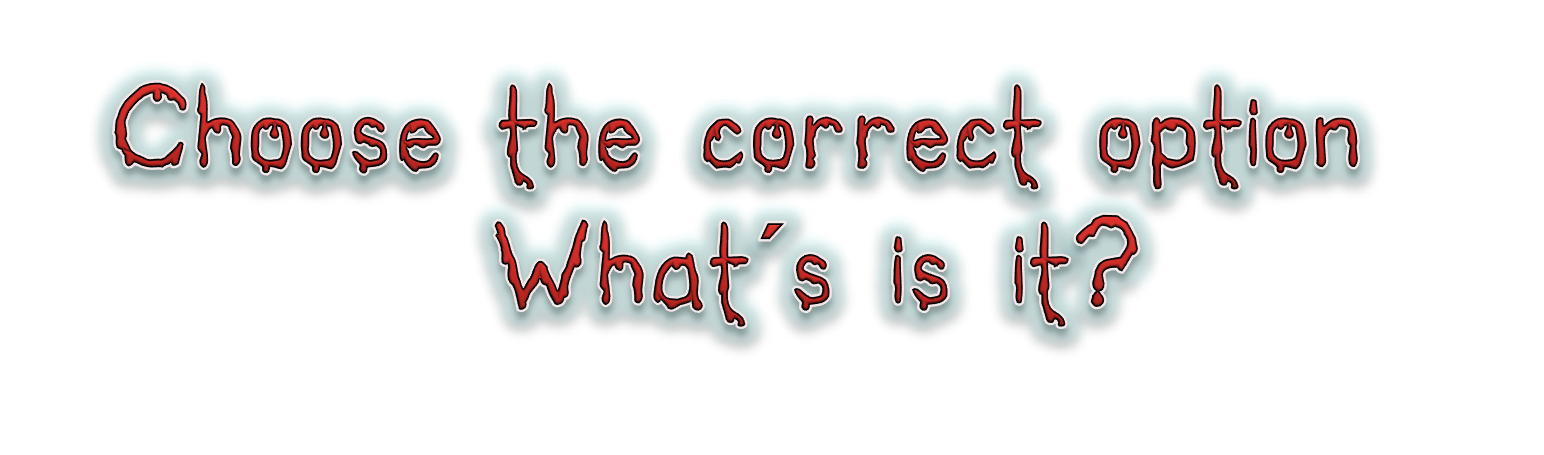 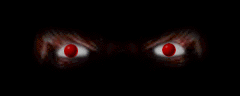 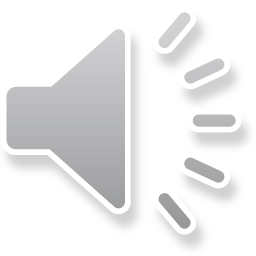 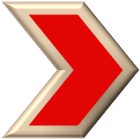 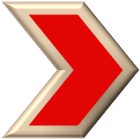 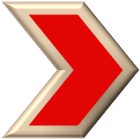 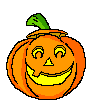 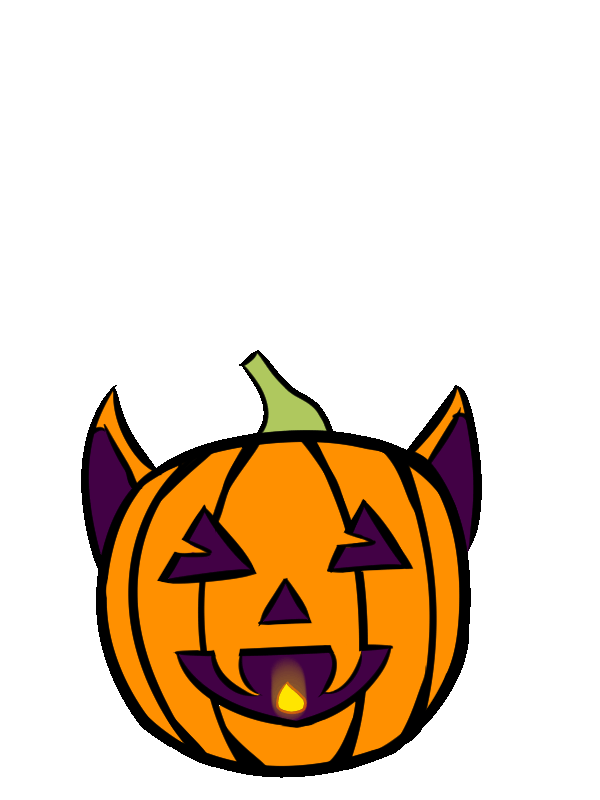 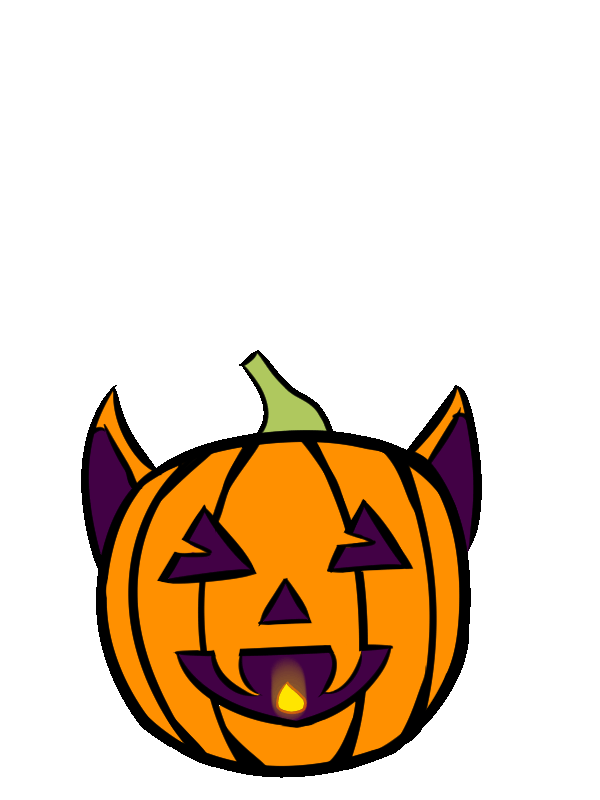 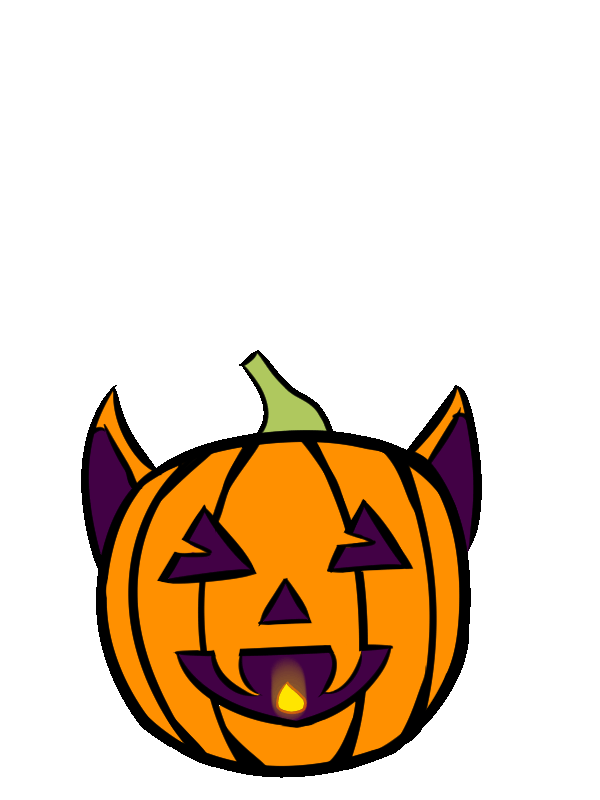 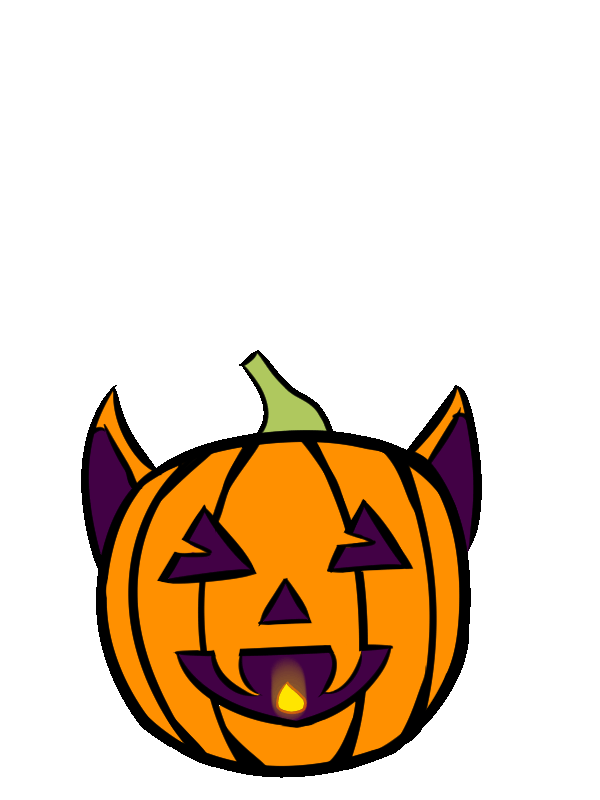 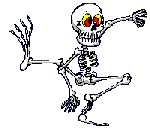 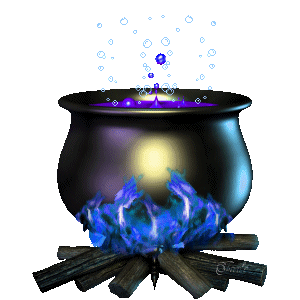 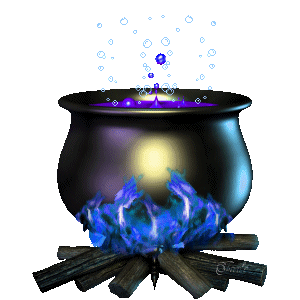 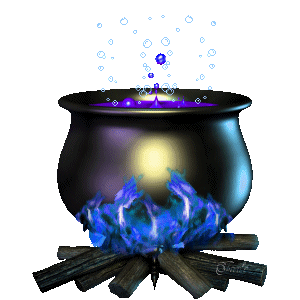 witch
skull
skeleton
Halloween riddles!

Print off the worksheet: 
https://drive.google.com/file/d/1bNPpKTe8RYqoNOV39JfhLo1uwoHnoM3g/view?usp=sharing

Play each riddle and let students write the answers to the questions (video on next slide)

Discuss possible answers

Play the answers and see who was right!
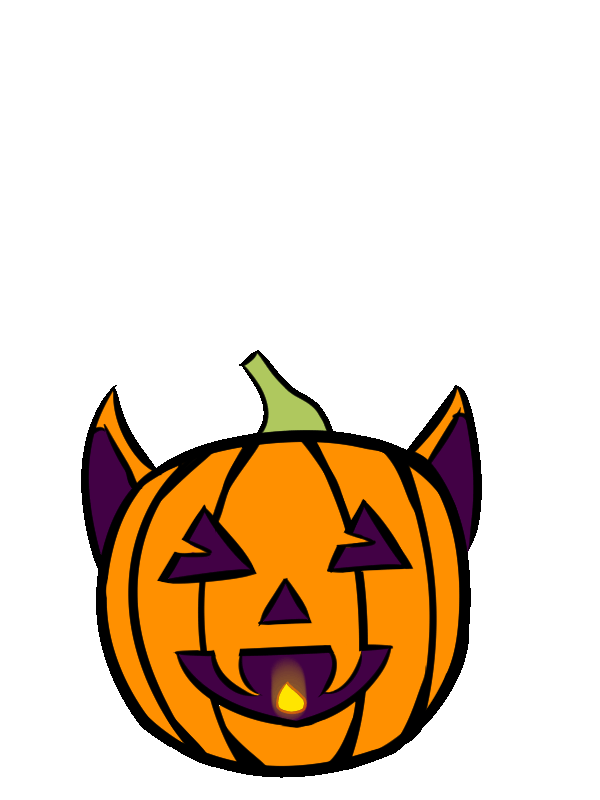 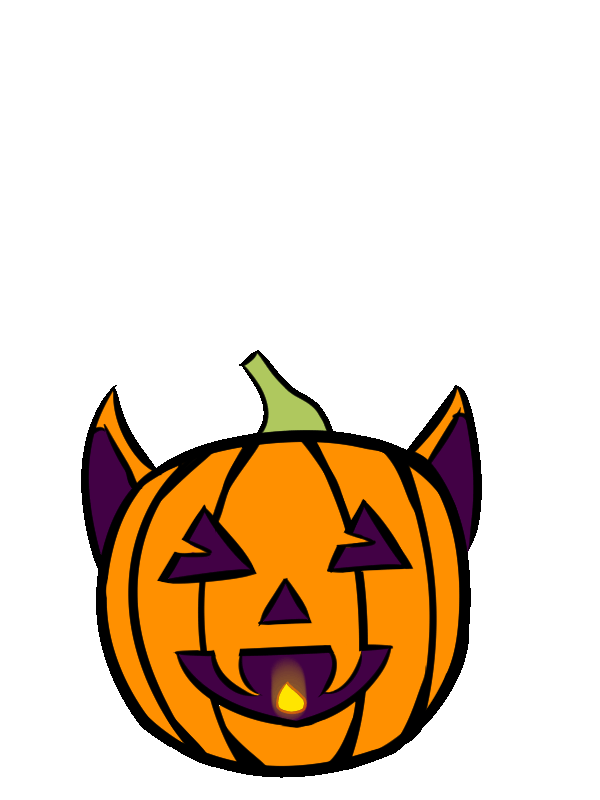 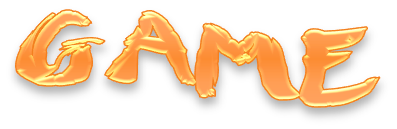 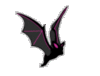 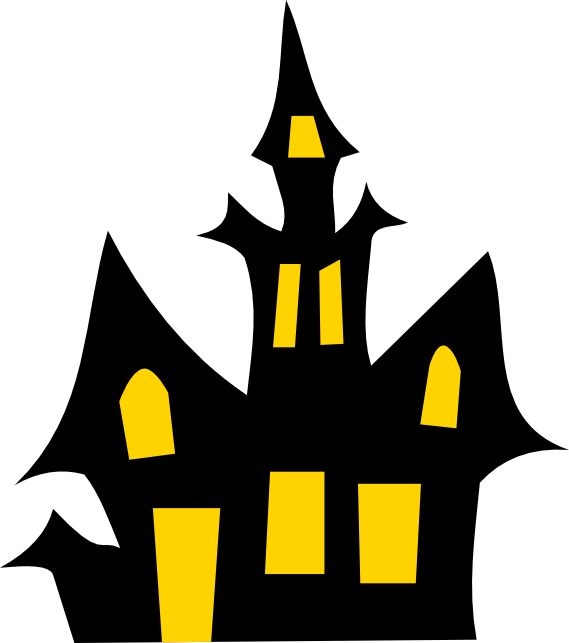 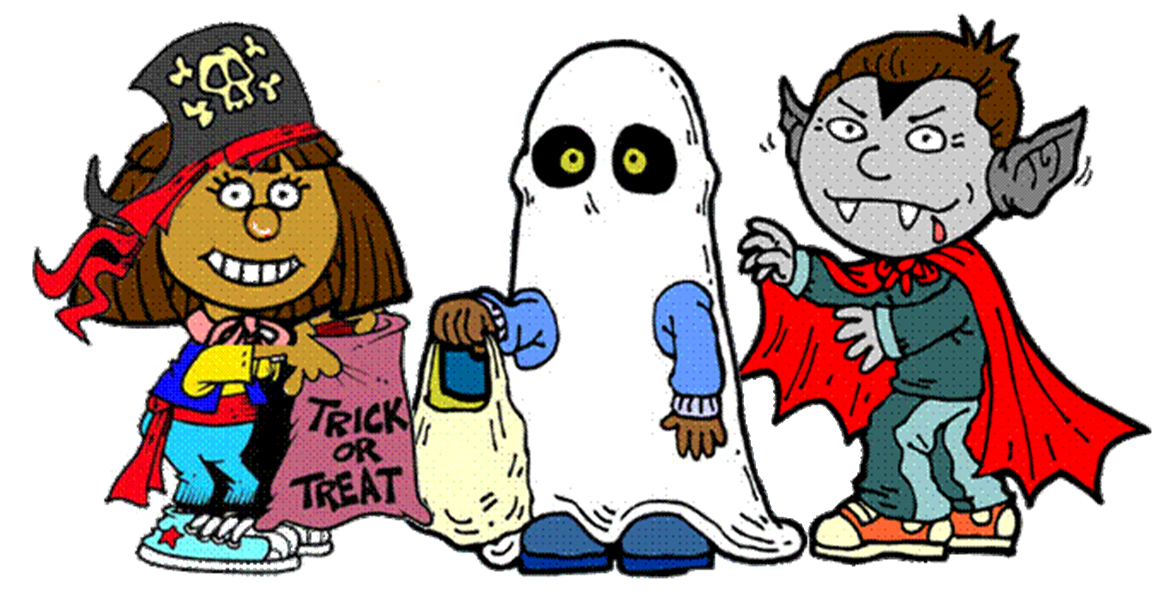 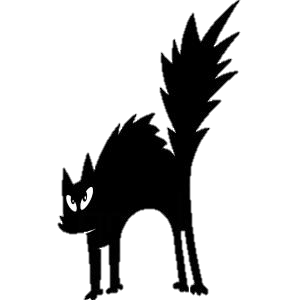 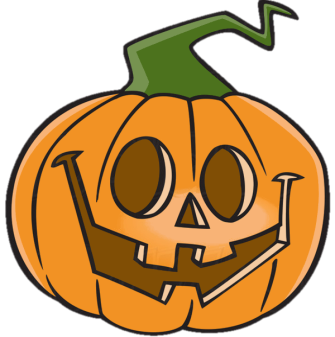 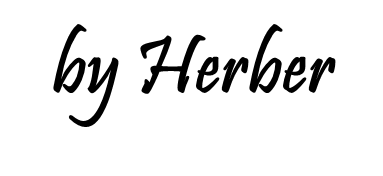 Collect the candy by clicking the word corresponding to the picture.
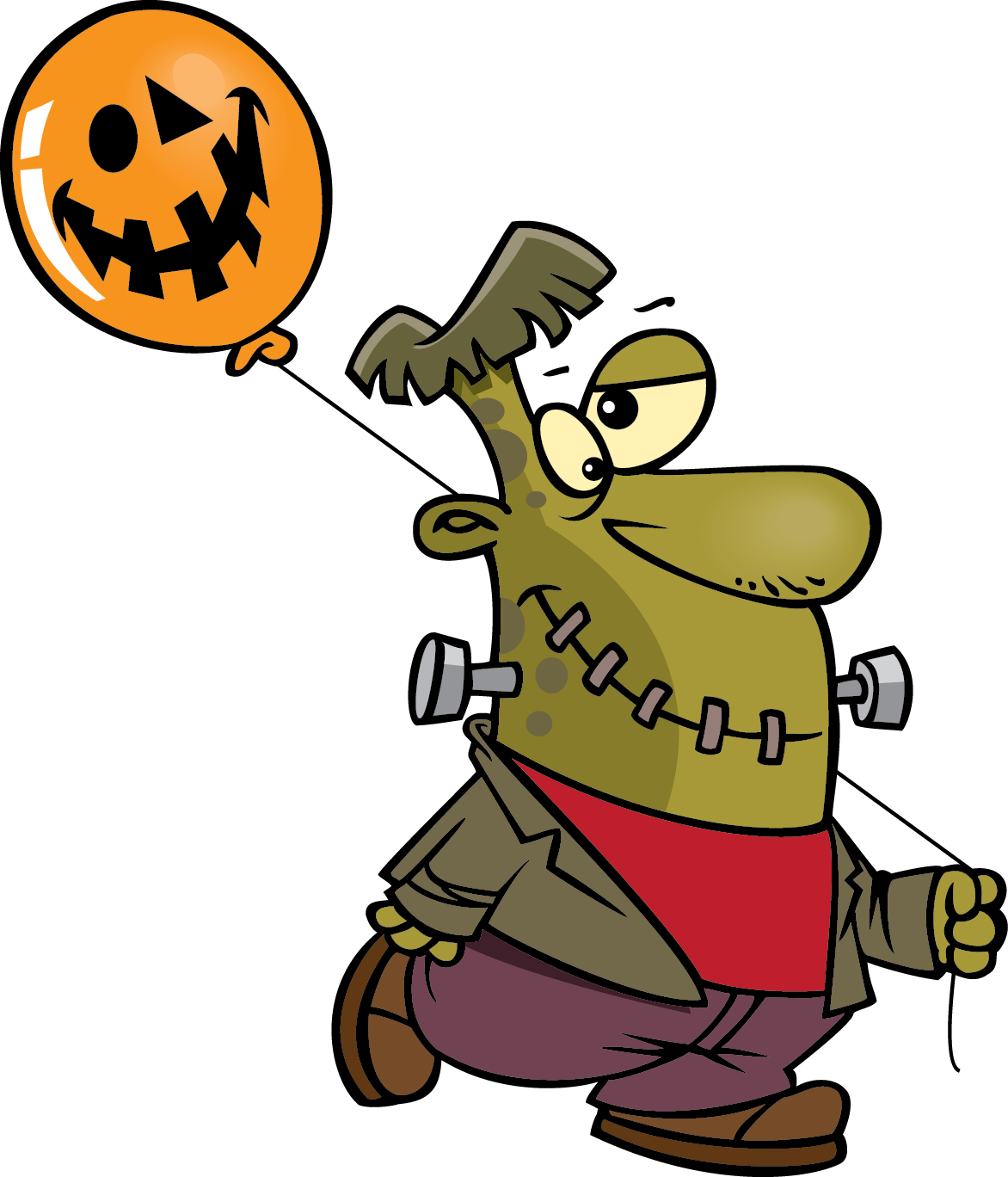 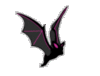 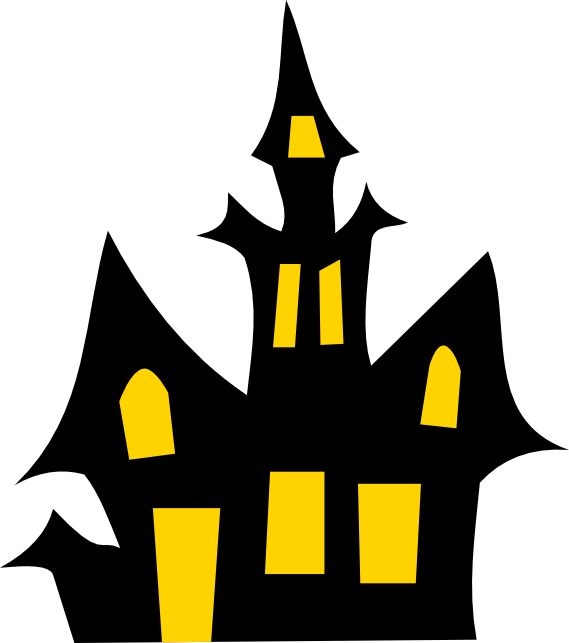 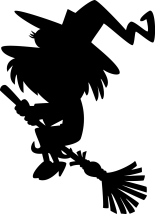 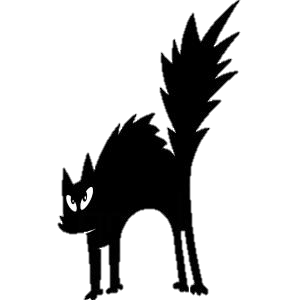 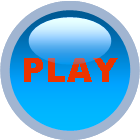 This is a …
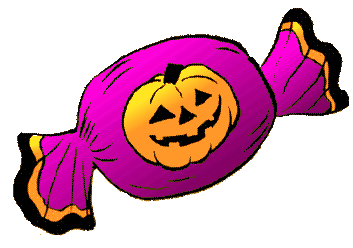 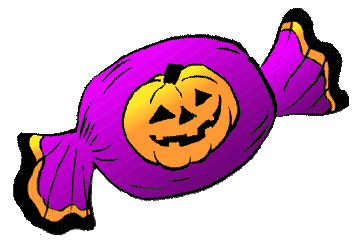 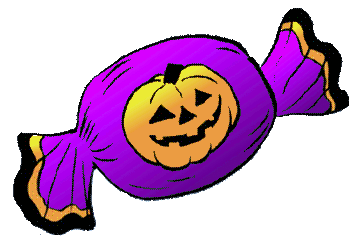 mummy
zombie
ghost
Yes, it’s a mummy!
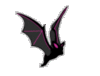 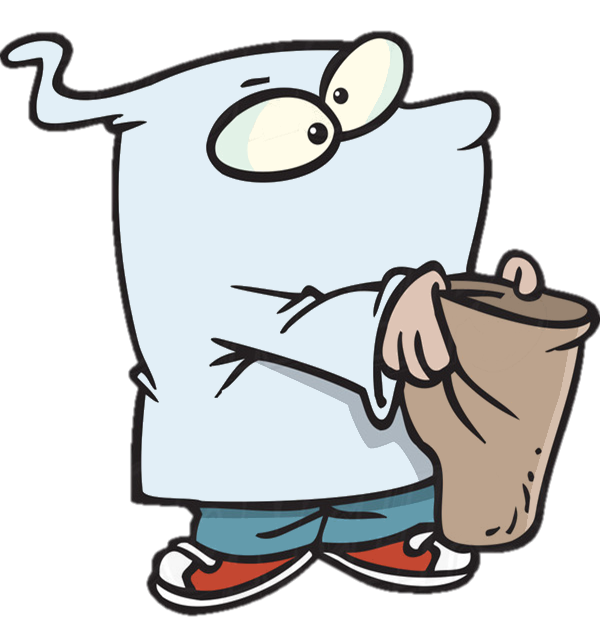 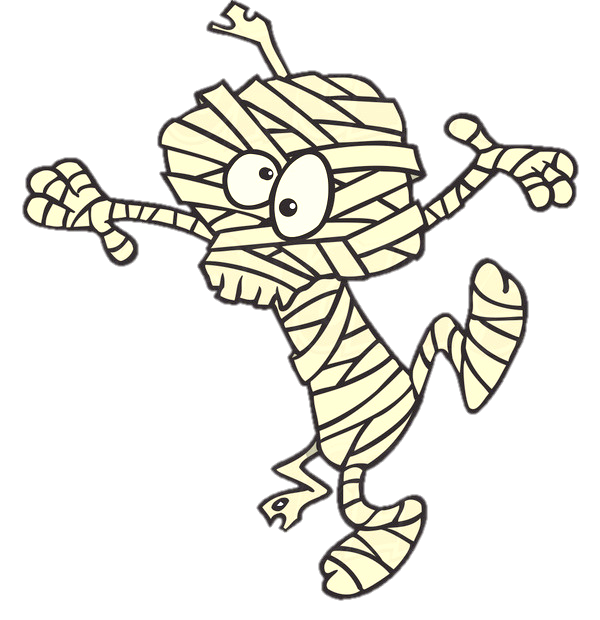 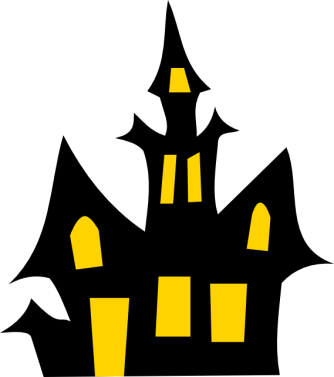 NEXT
This is a …
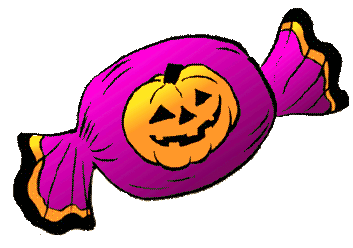 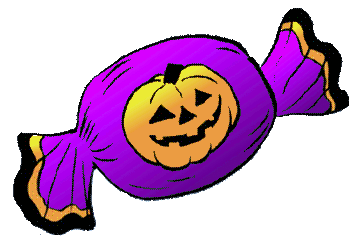 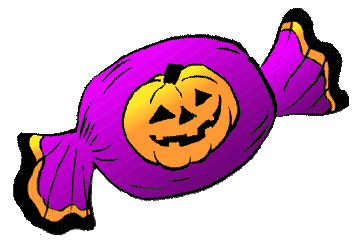 vampire
zombie
ghost
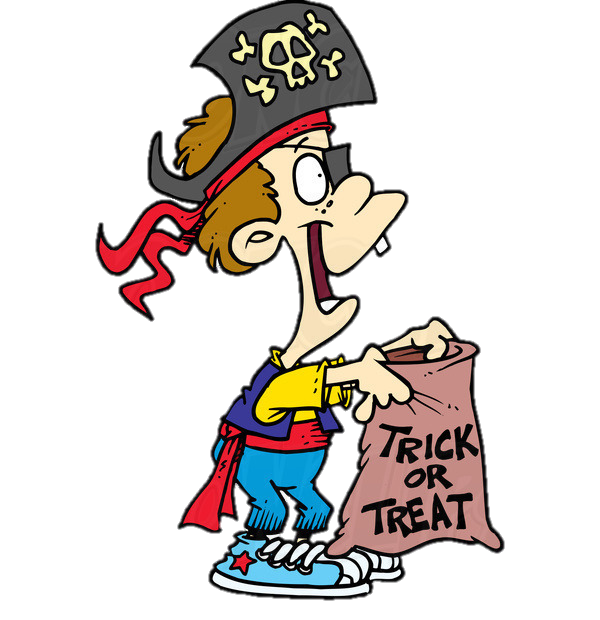 Yes, it’s a vampire!
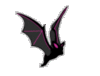 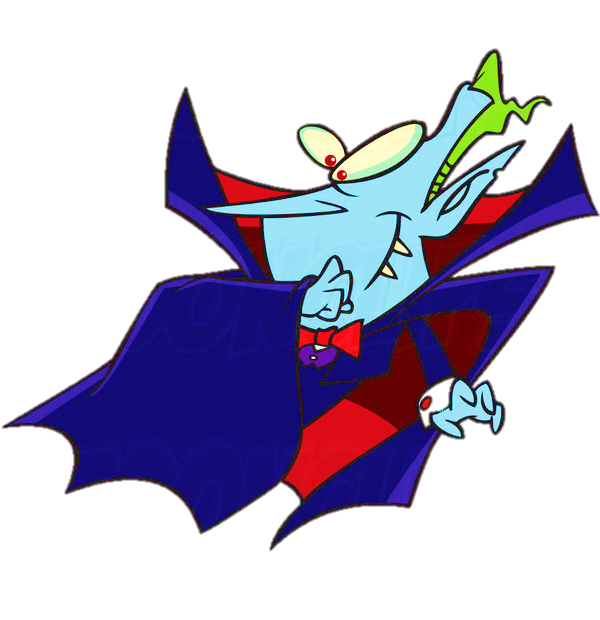 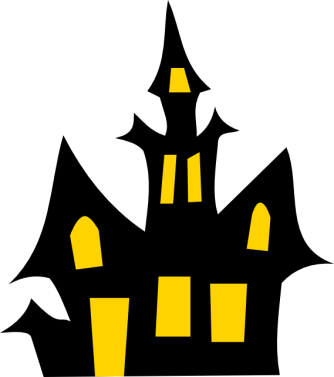 NEXT
This is a …
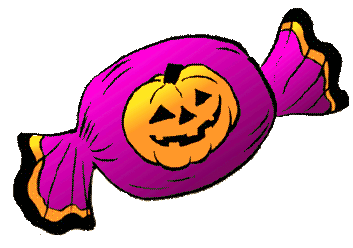 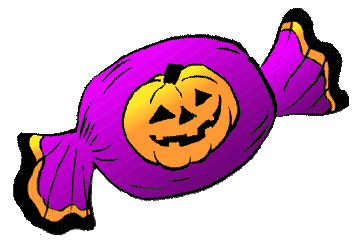 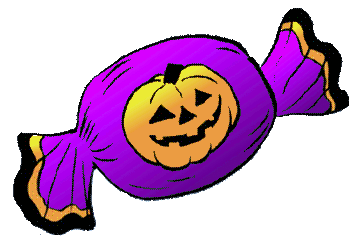 monster
zombie
ghost
Yes, it’s a monster!
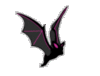 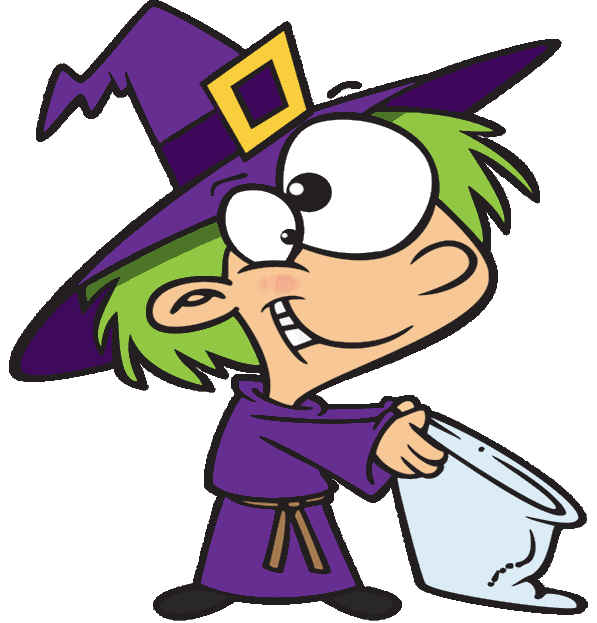 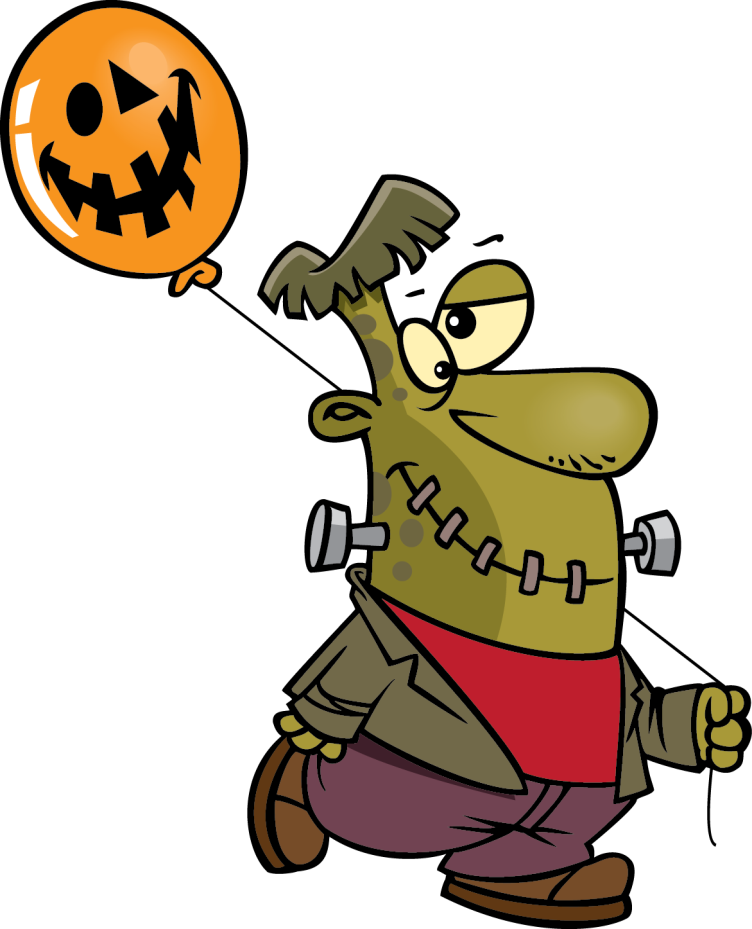 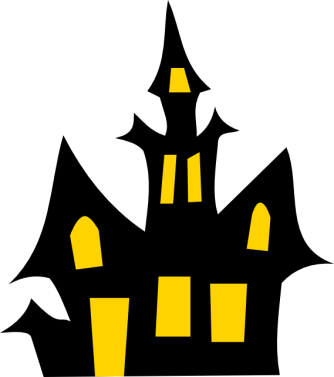 NEXT
This is a …
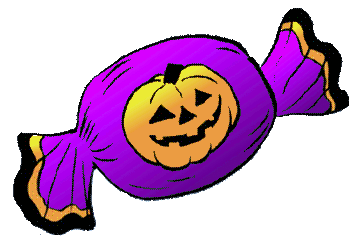 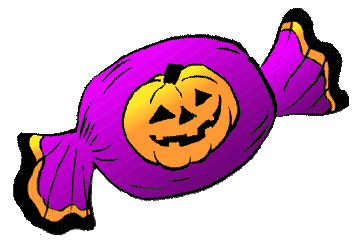 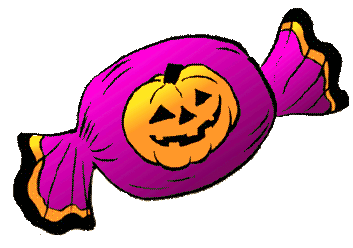 ghost
zombie
witch
Yes, it’s a ghost!
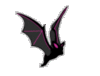 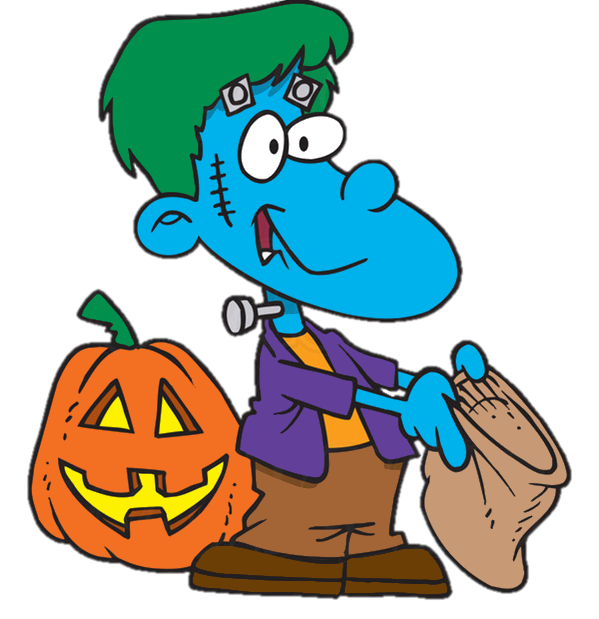 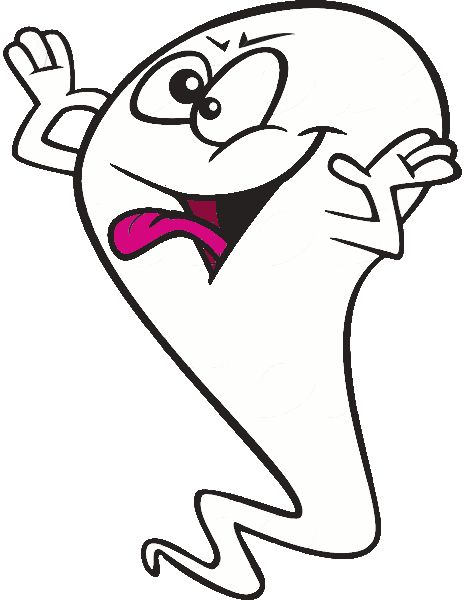 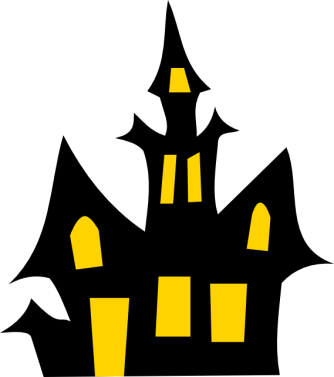 NEXT
This is a …
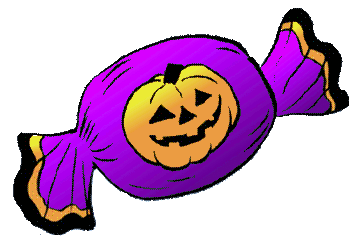 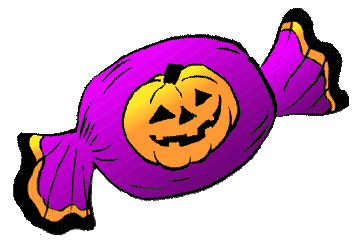 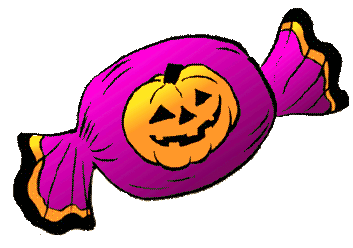 skeleton
witch
zombie
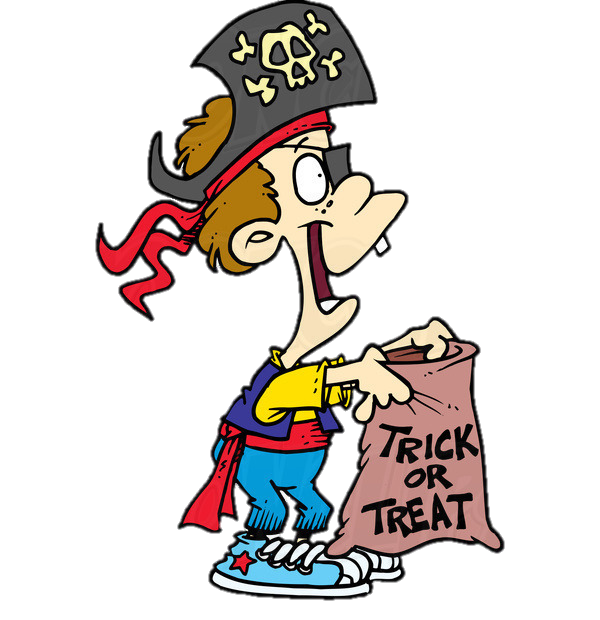 Yes, it’s a witch!
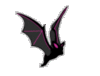 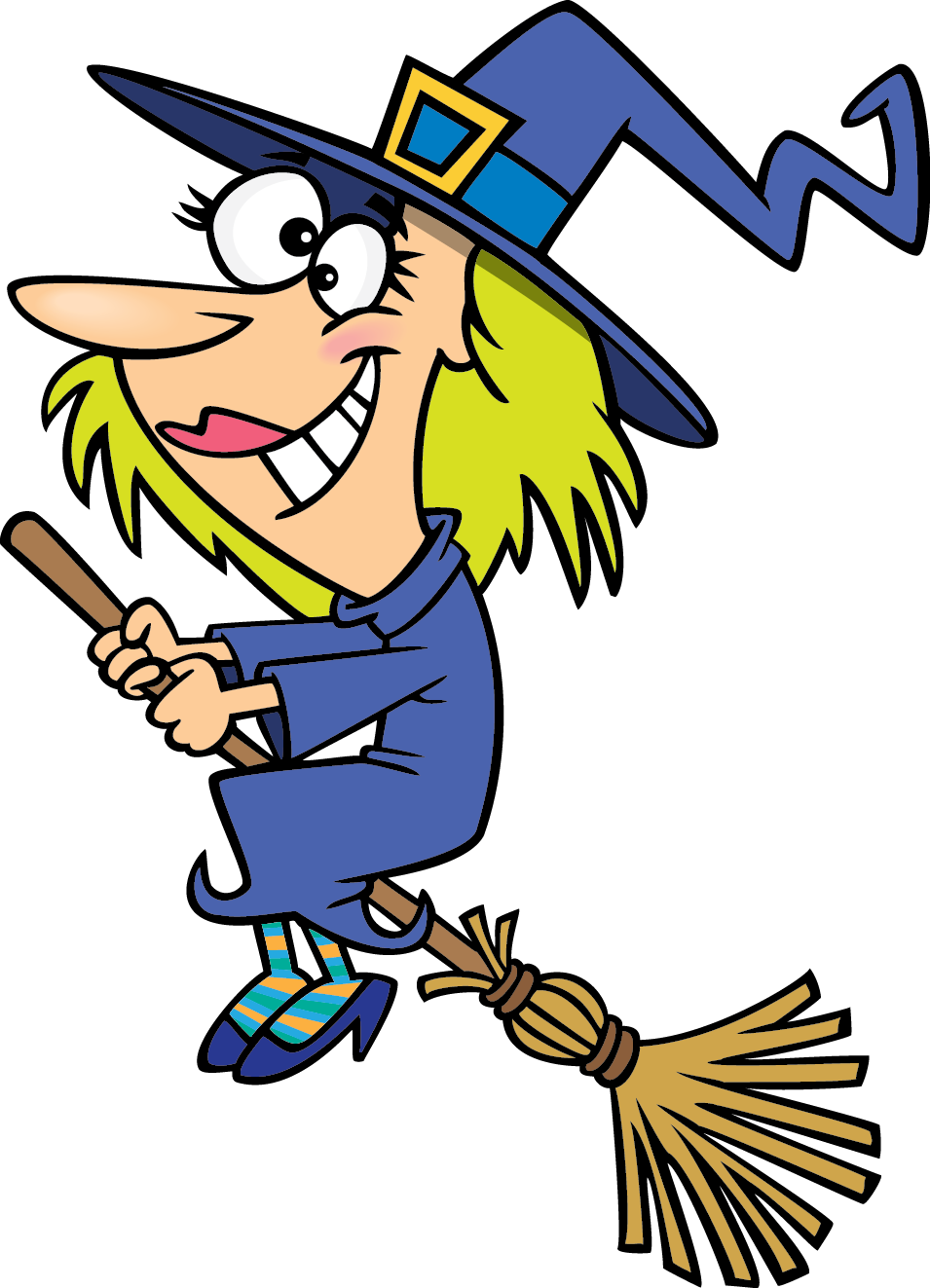 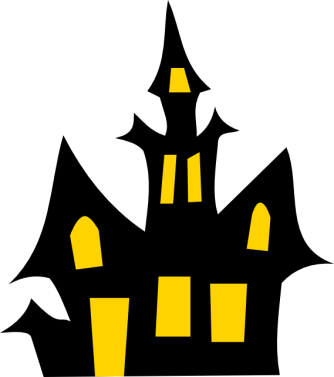 NEXT
This is a …
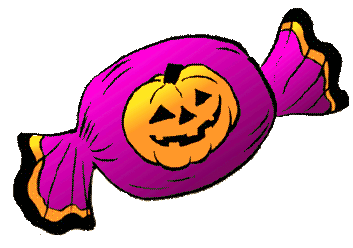 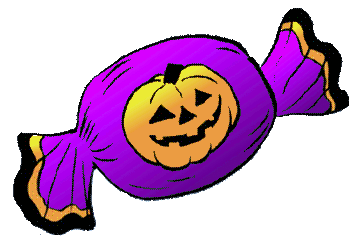 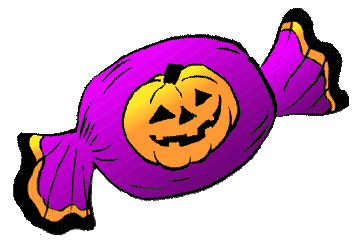 werewolf
zombie
skeleton
Yes, it’s a zombie!
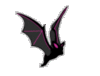 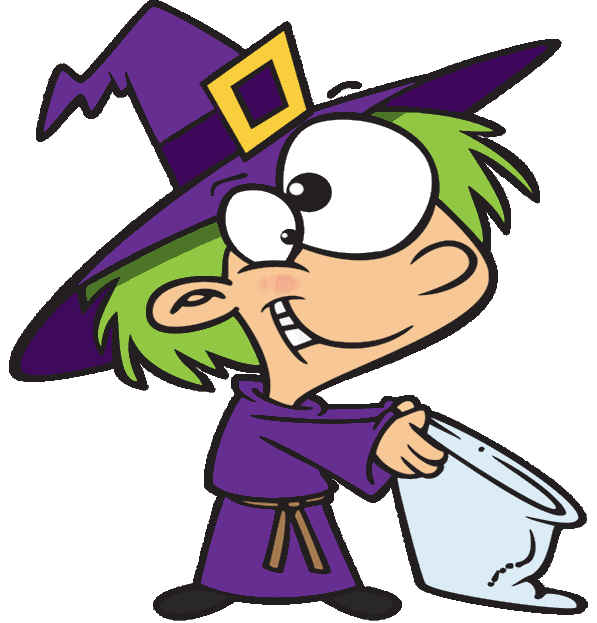 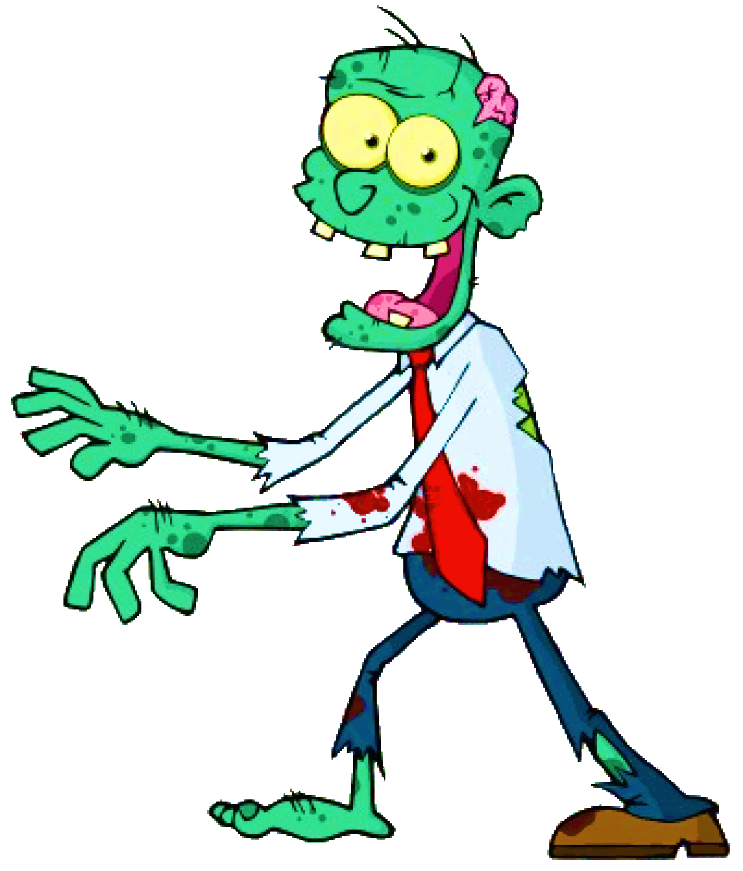 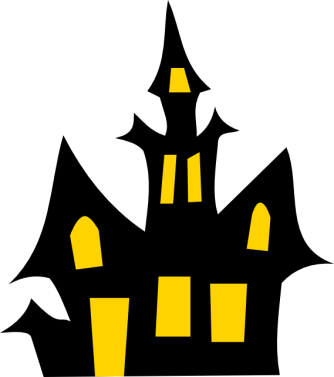 NEXT
This is a …
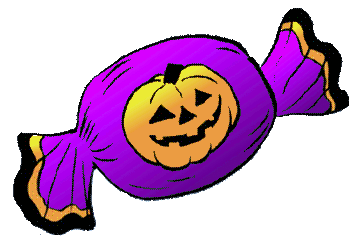 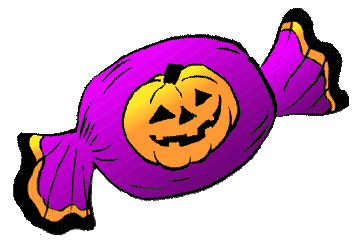 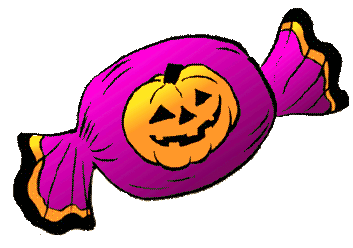 skeleton
werewolf
Jack-o-lantern
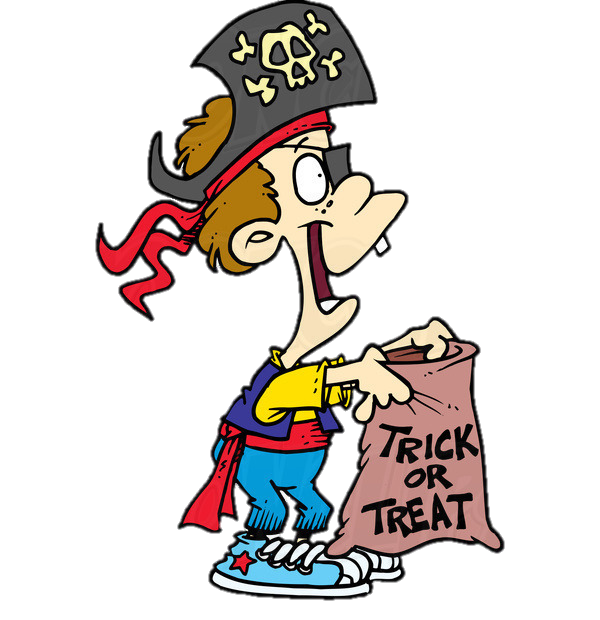 Yes, it’s a werewolf!
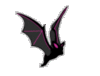 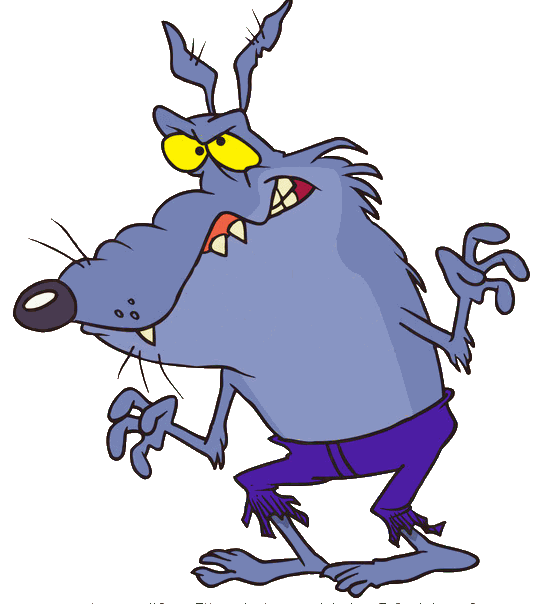 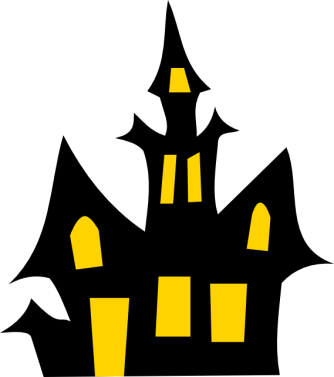 NEXT
This is a …
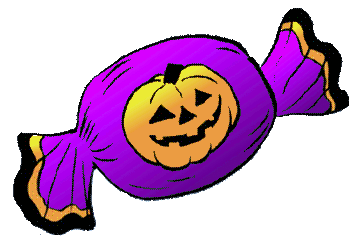 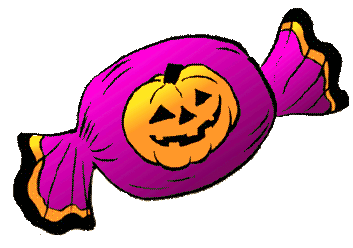 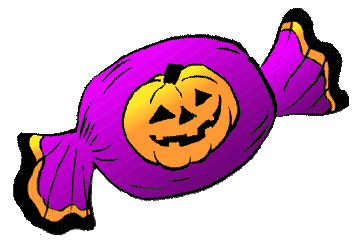 bat
skeleton
Jack-o-lantern
Yes, it’s a 
jack-o-lantern!
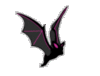 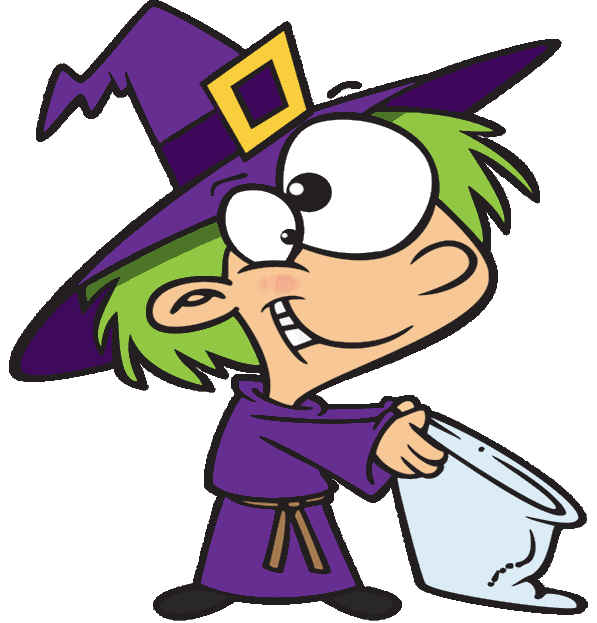 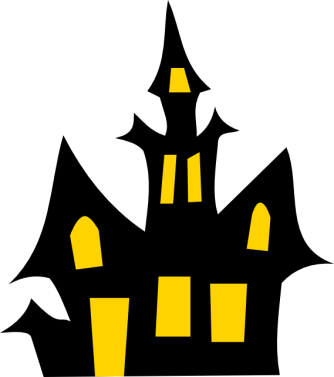 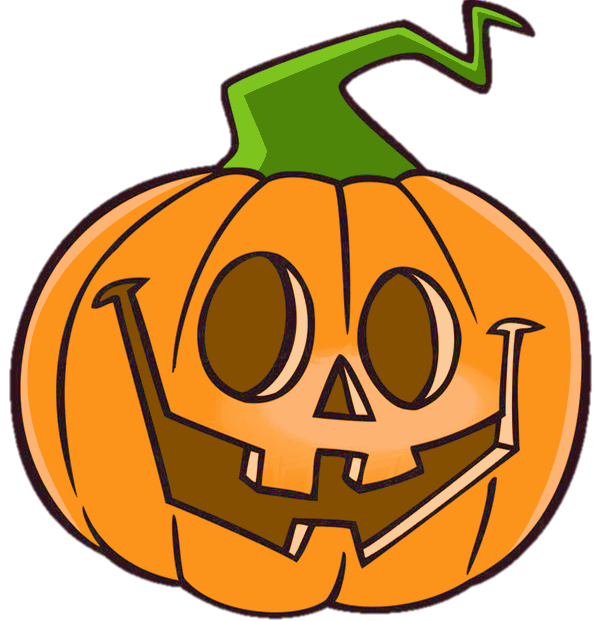 NEXT
This is a …
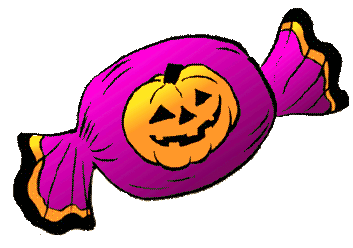 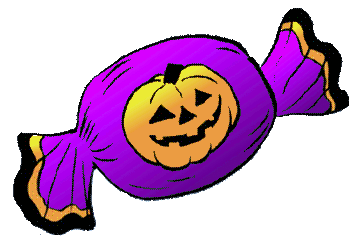 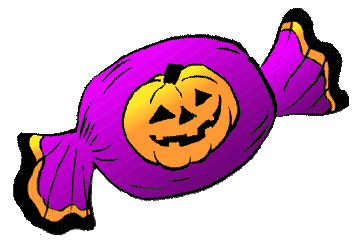 skeleton
devil
bat
Yes, it’s a skeleton!
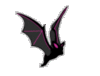 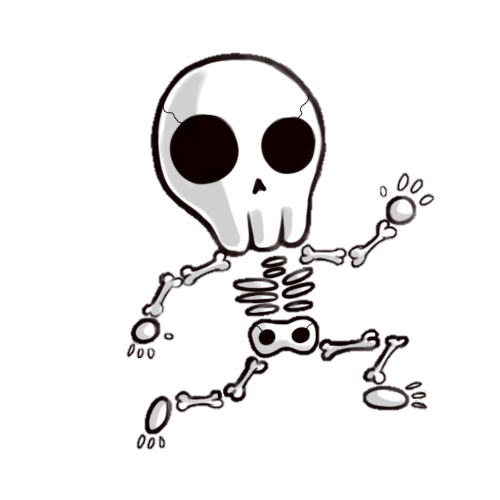 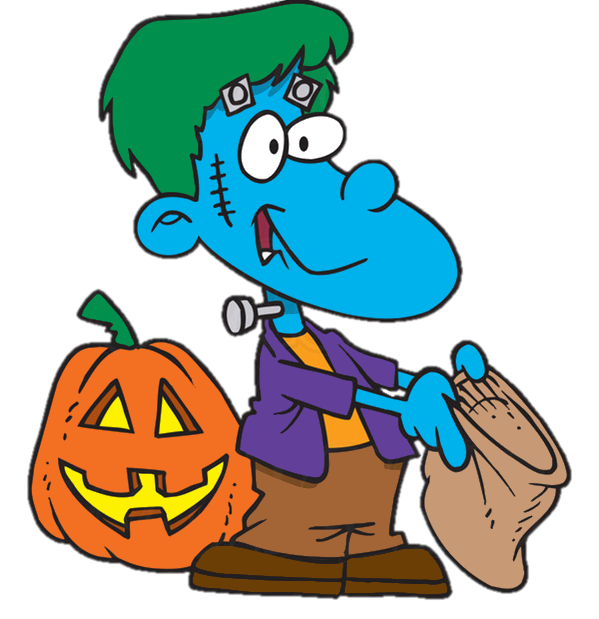 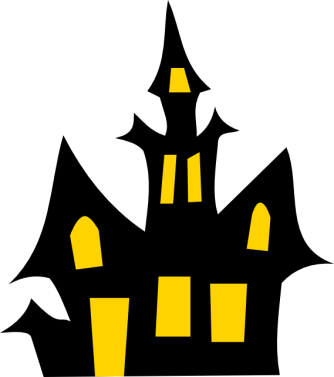 NEXT
This is a …
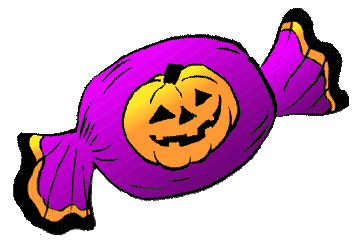 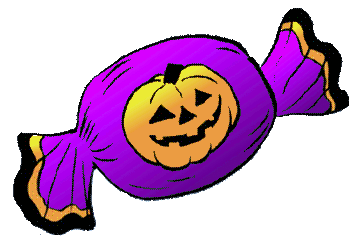 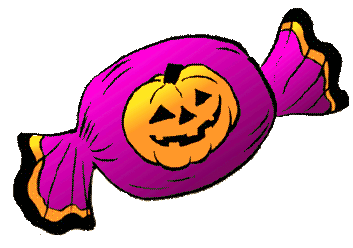 skeleton
bat
devil
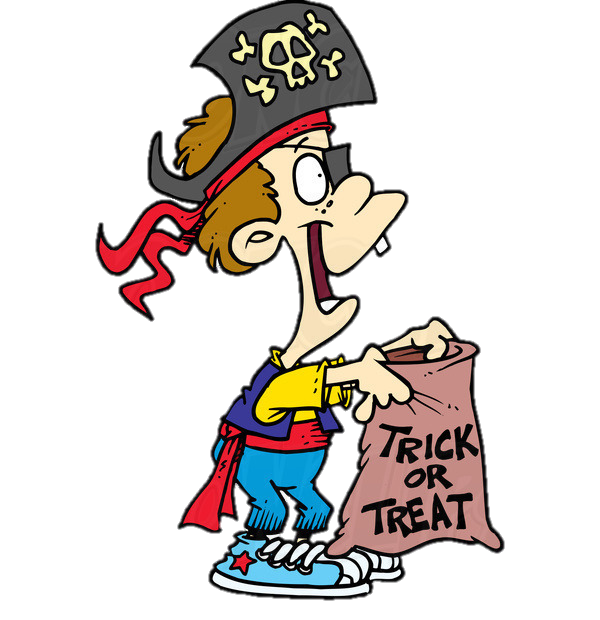 Yes, it’s a bat!
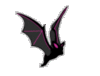 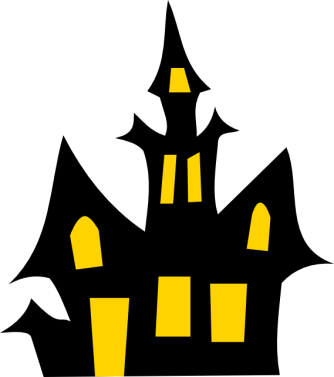 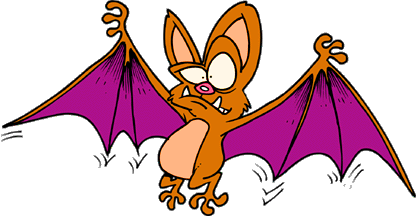 NEXT
This is a …
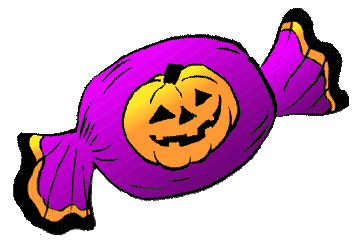 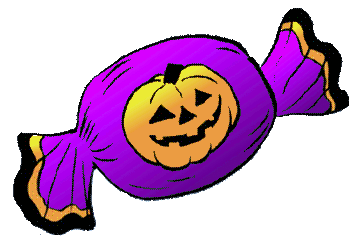 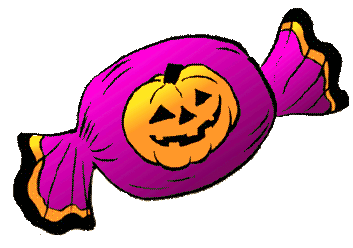 monster
devil
vampire
Yes, it’s a devil
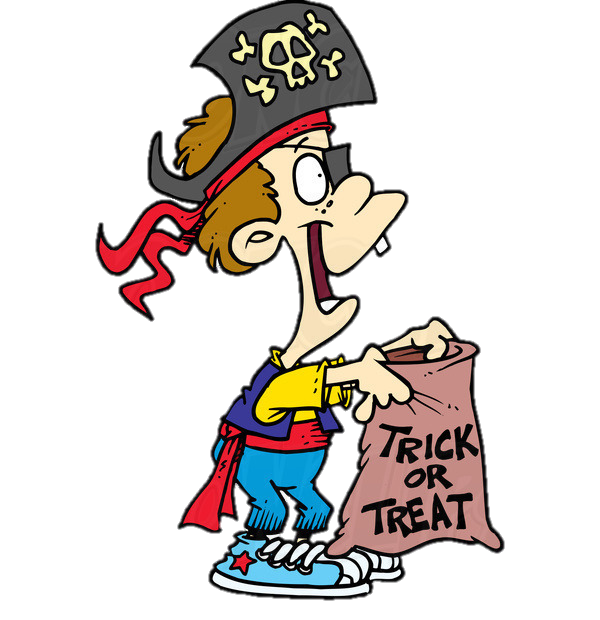 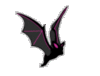 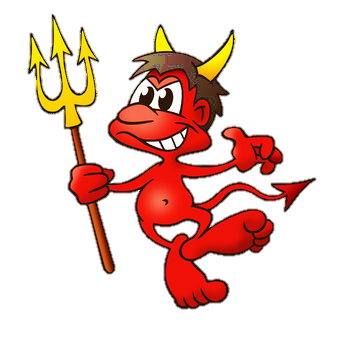 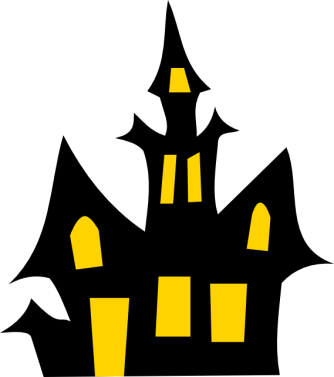 NEXT
GOOD JOB!
THANK YOU!
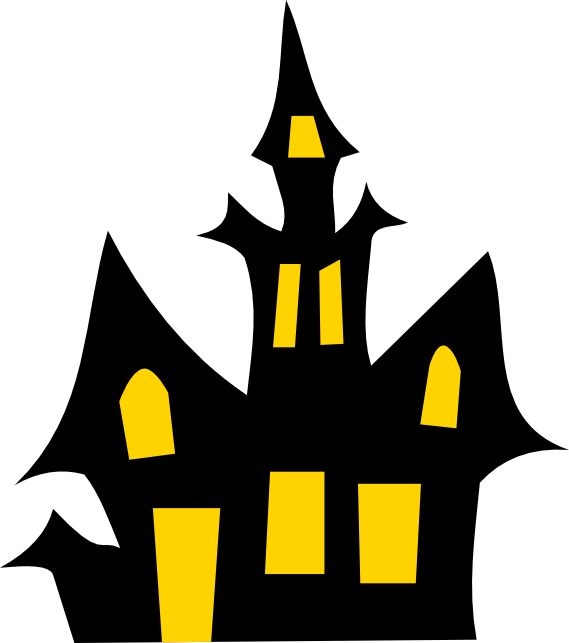 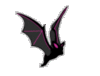 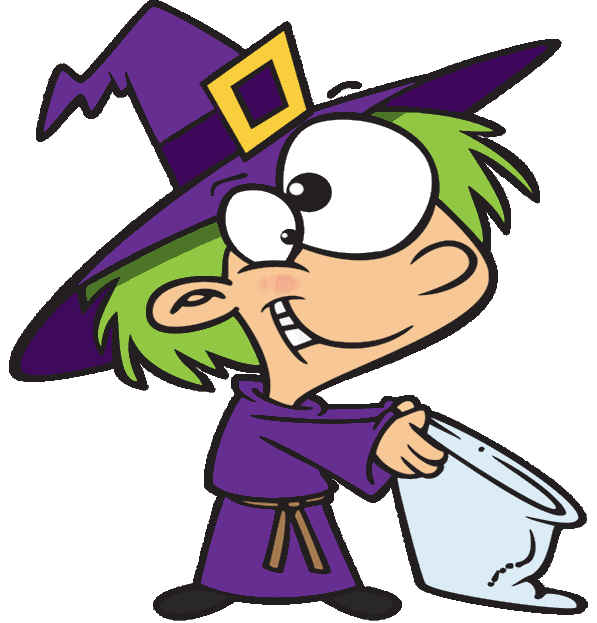 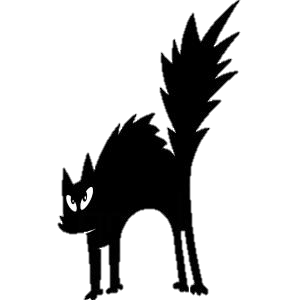 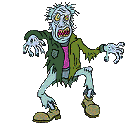 EXIT
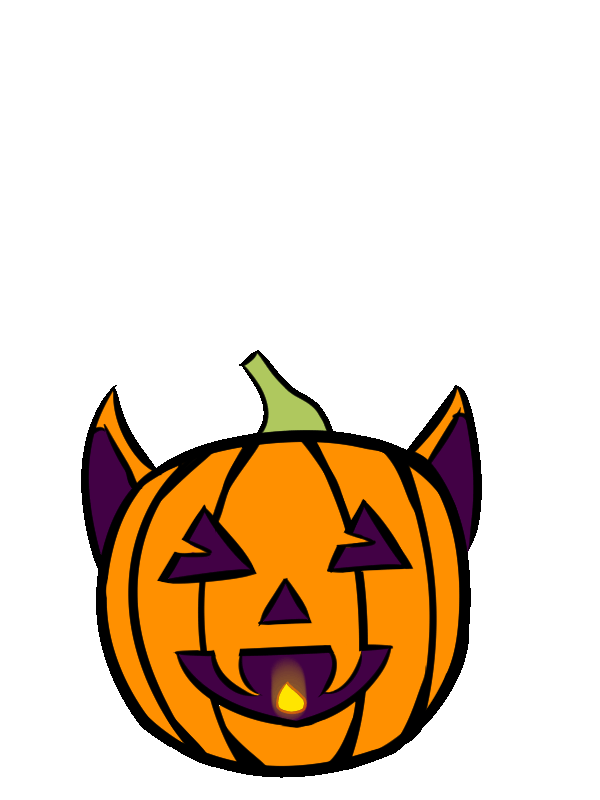 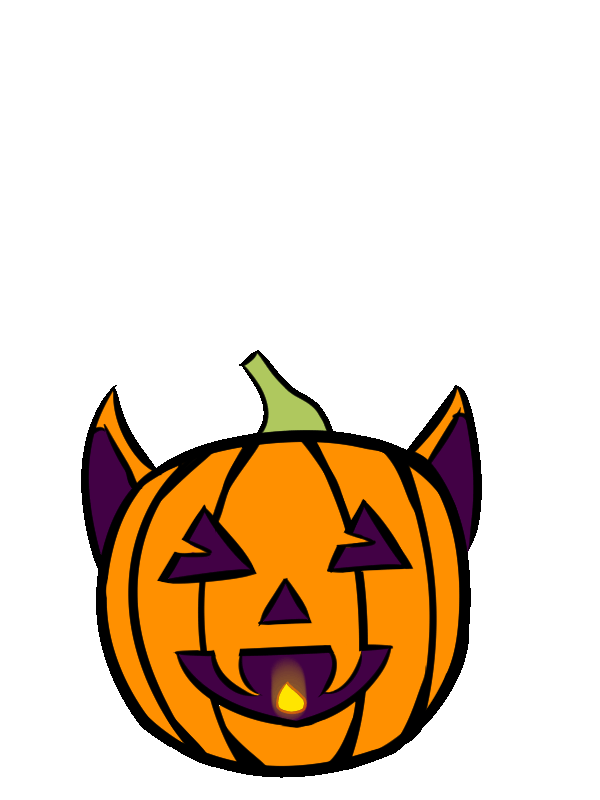 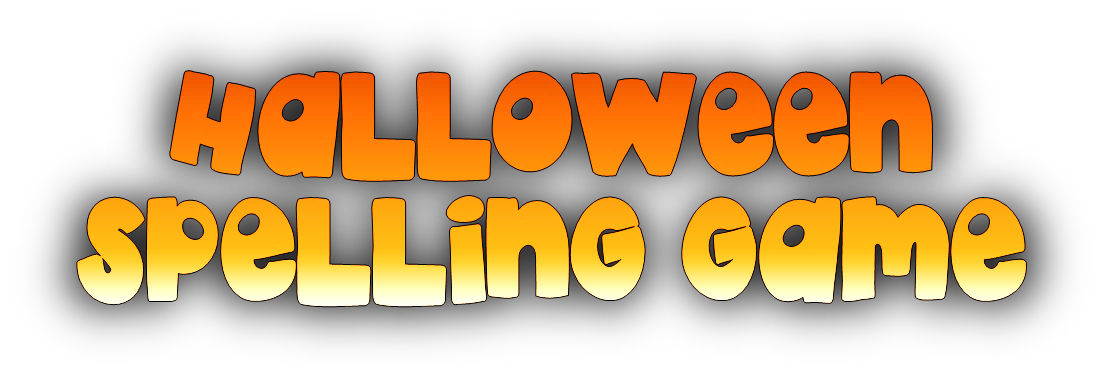 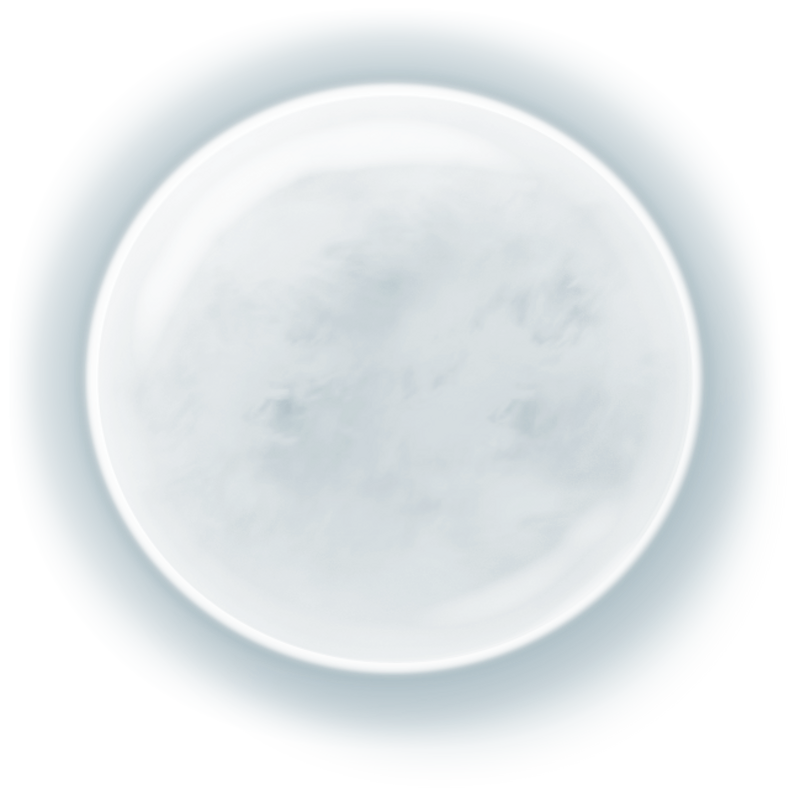 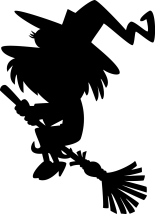 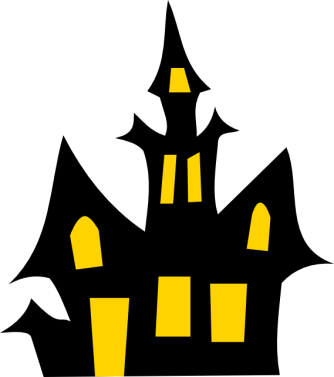 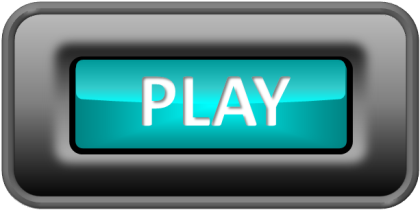 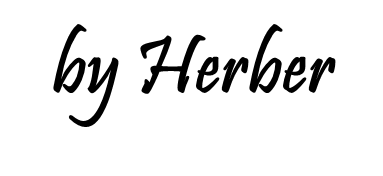 What’s this? How do you spell it?
1/10
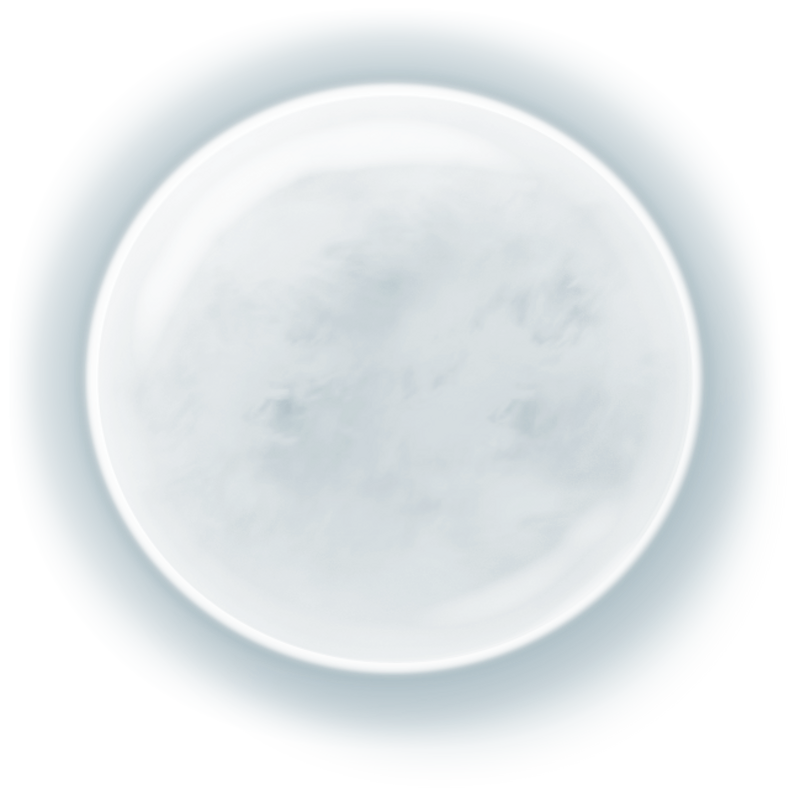 t
h
i
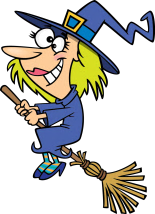 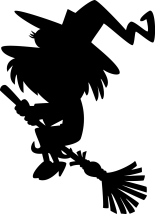 c
w
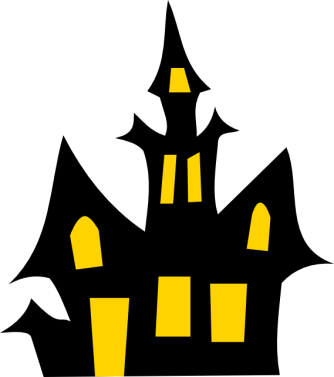 It’s a ...
NEXT
CHECK
What’s this? How do you spell it?
2/10
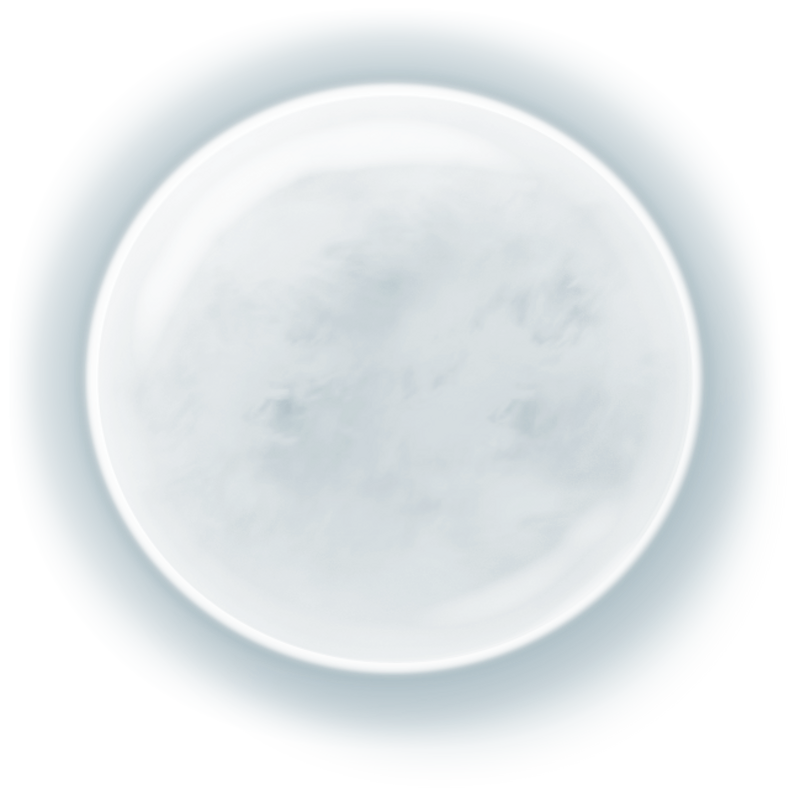 m
i
o
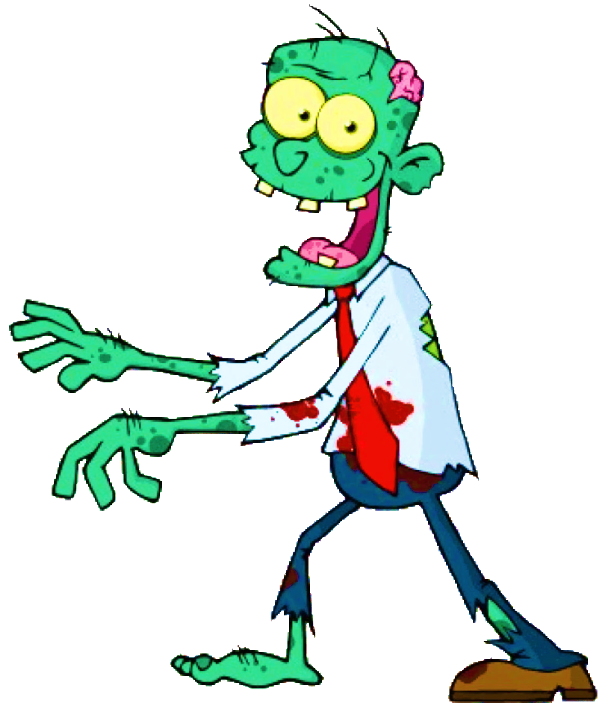 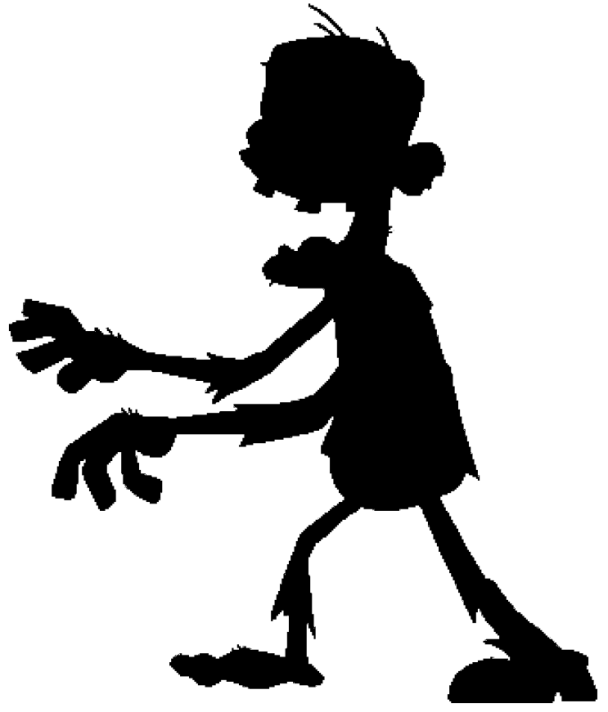 b
z
e
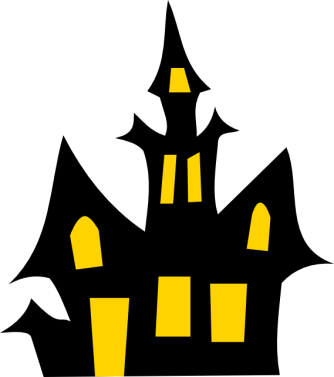 It’s a ...
NEXT
CHECK
What’s this? How do you spell it?
3/10
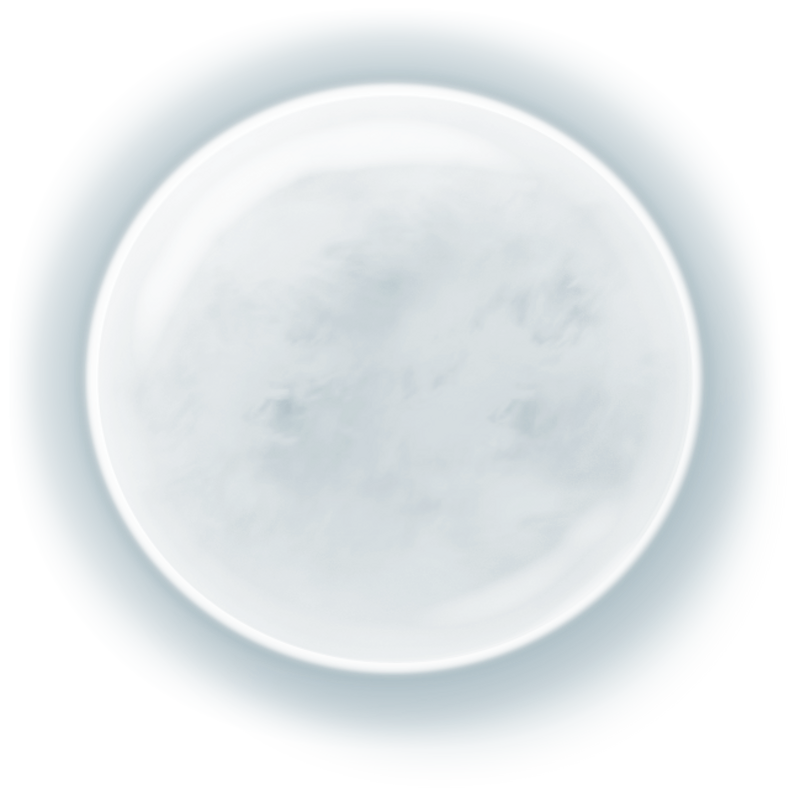 r
w
e
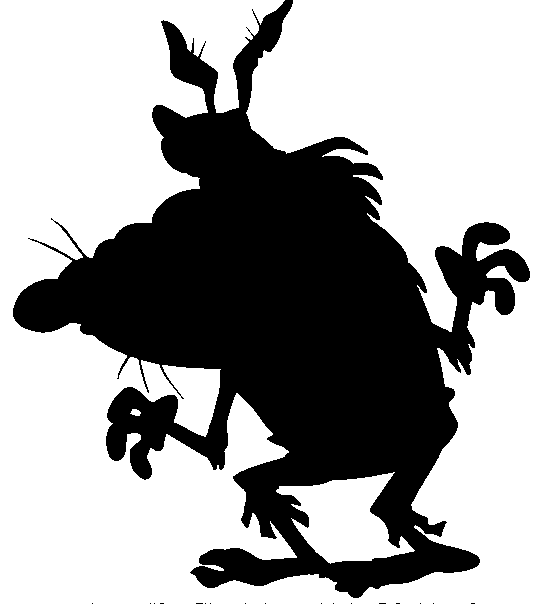 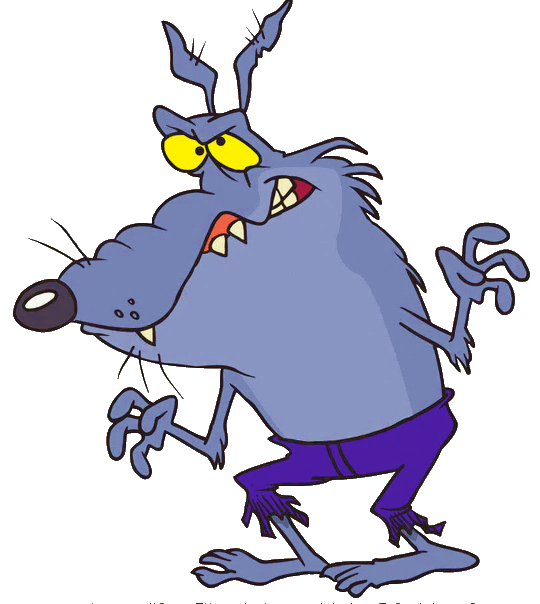 e
w
o
f
l
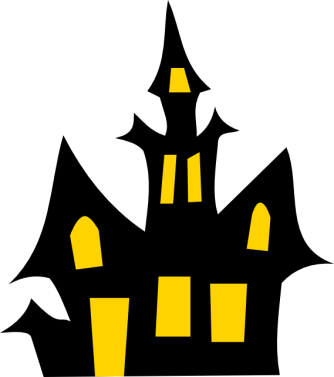 It’s a ...
NEXT
CHECK
What’s this? How do you spell it?
4/10
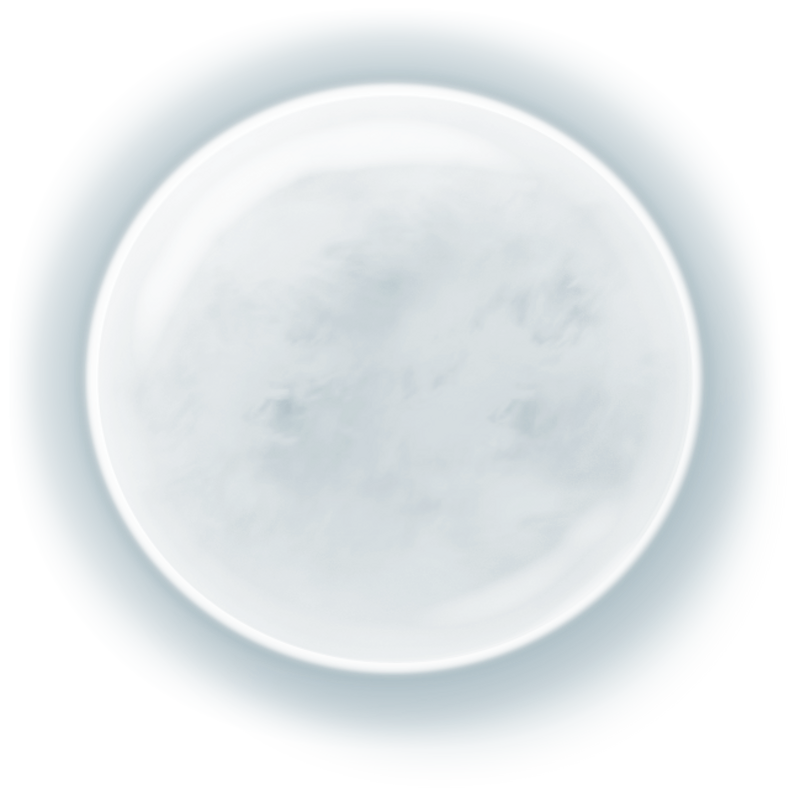 m
i
a
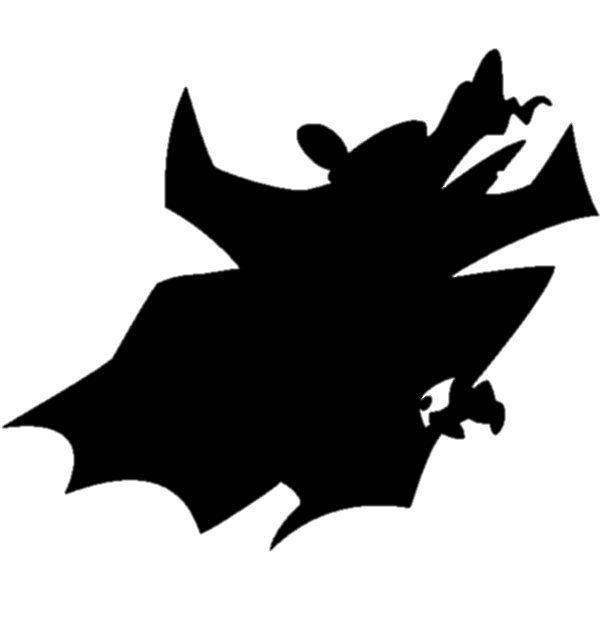 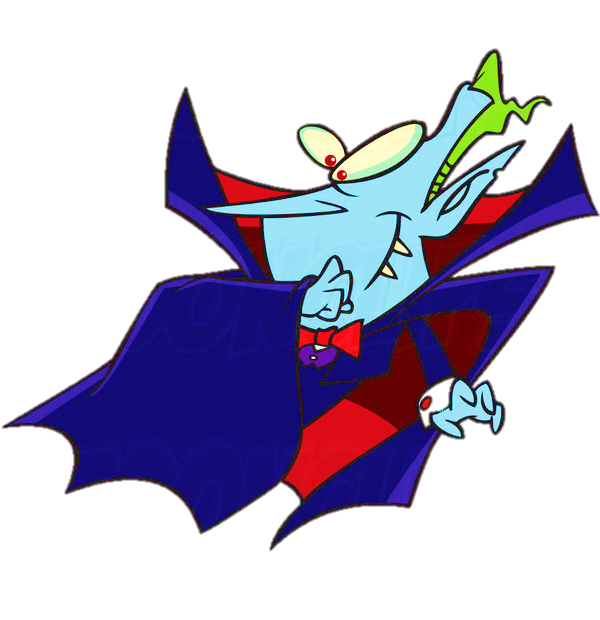 p
v
r
e
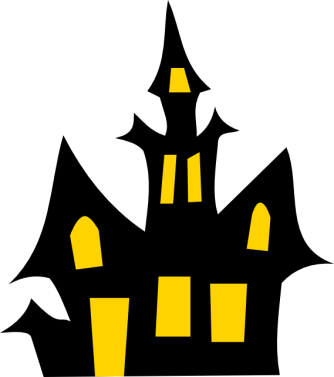 It’s a ...
NEXT
CHECK
What’s this? How do you spell it?
5/10
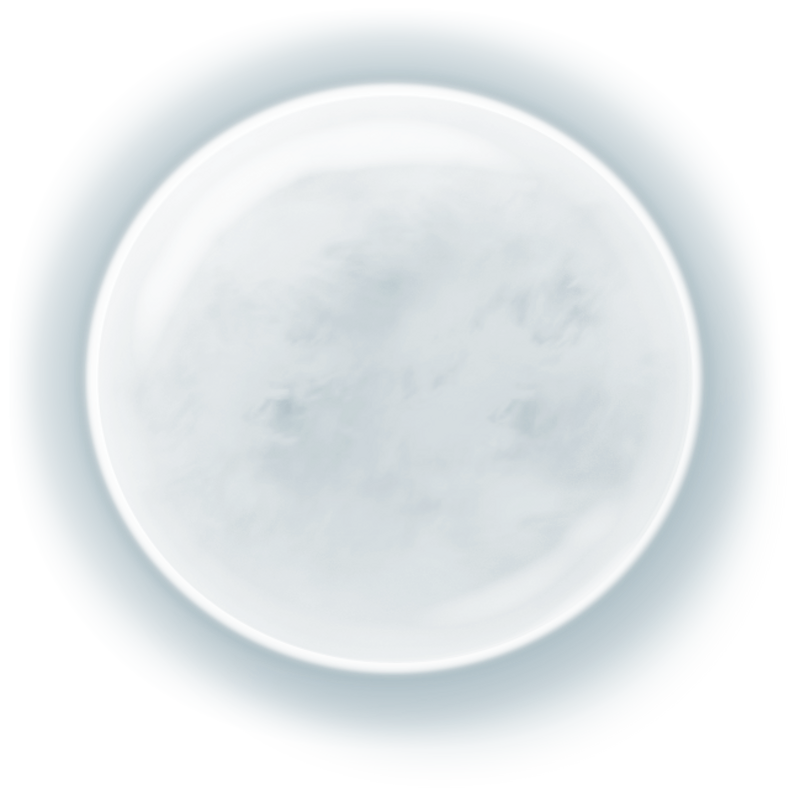 n
t
o
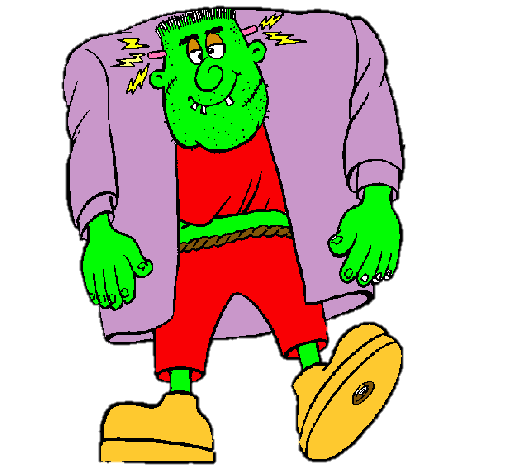 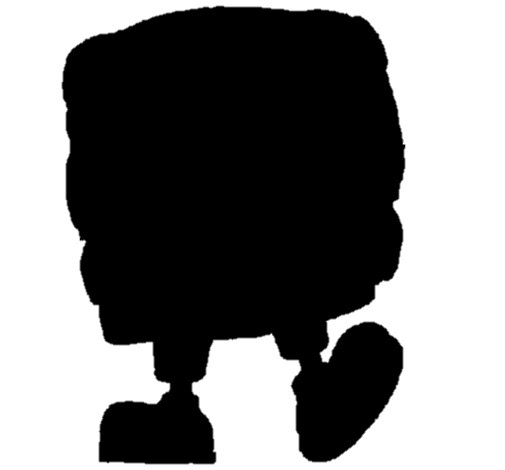 s
m
e
r
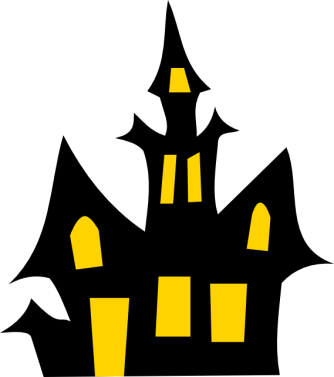 It’s a ...
NEXT
CHECK
What’s this? How do you spell it?
6/10
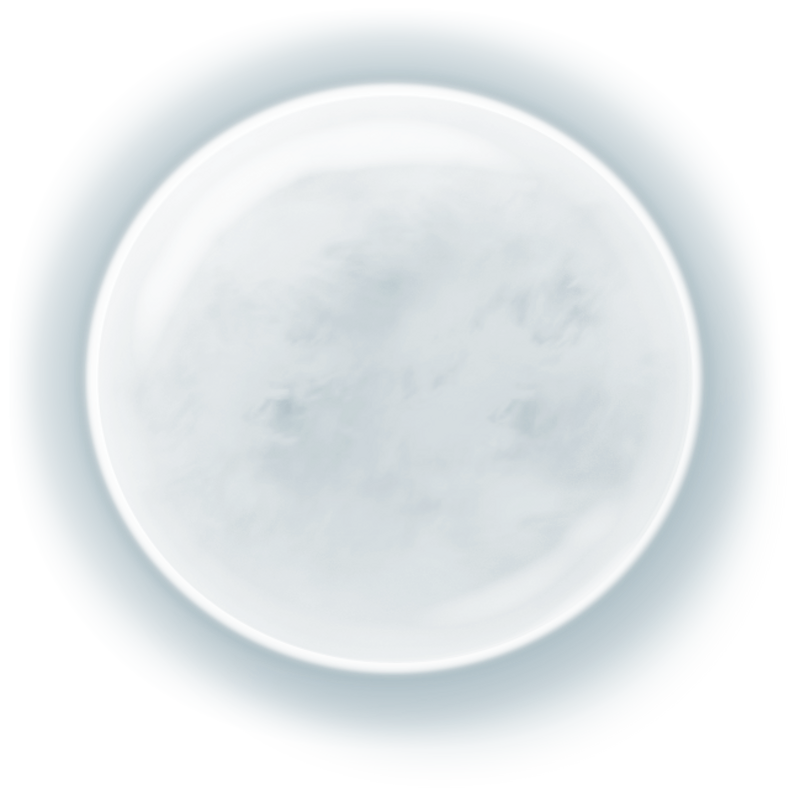 e
e
k
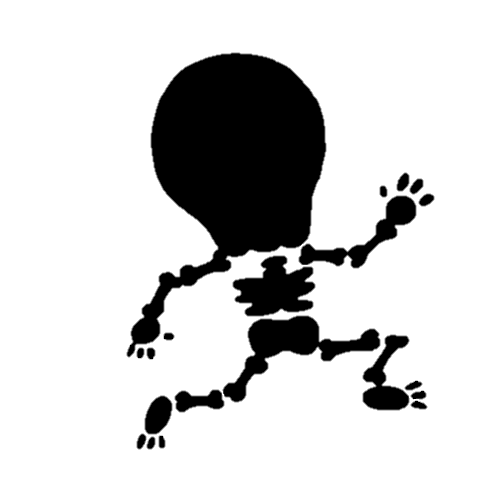 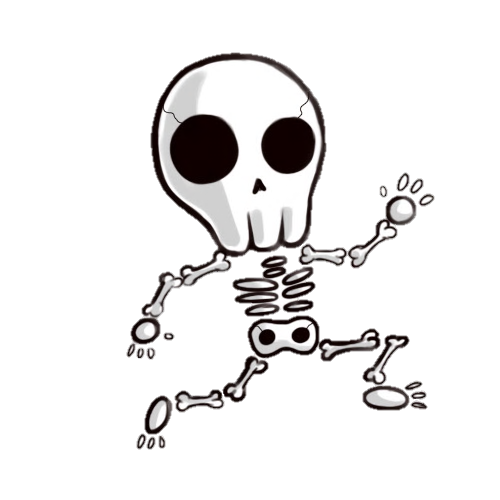 l
s
t
n
o
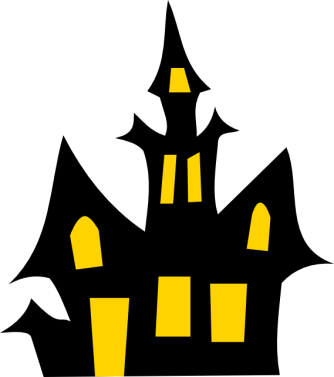 It’s a ...
NEXT
CHECK
What’s this? How do you spell it?
7/10
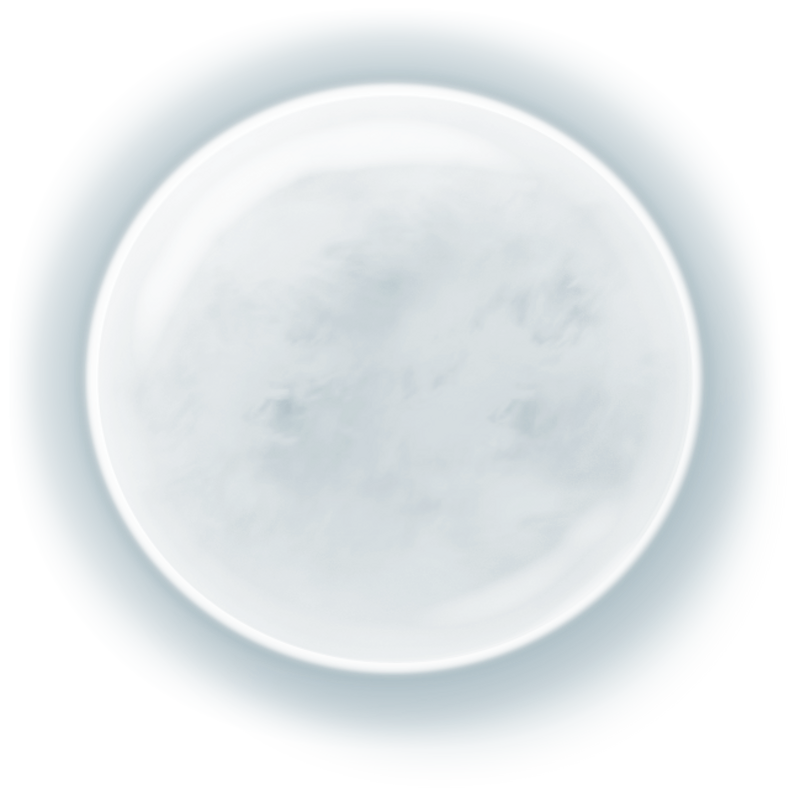 m
y
u
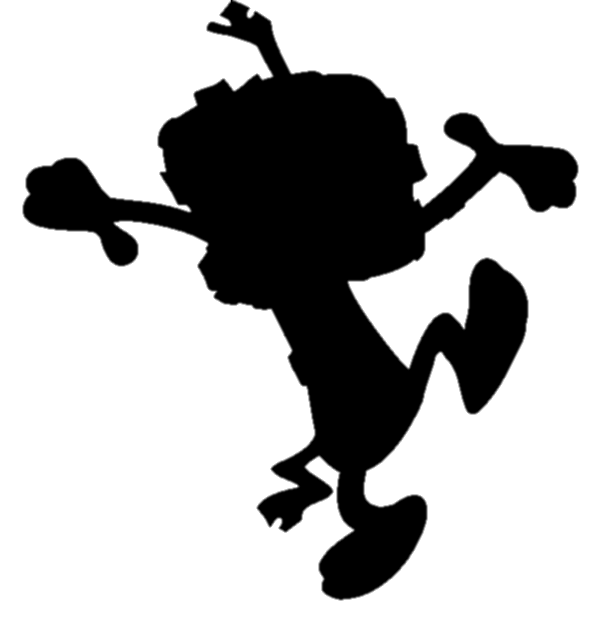 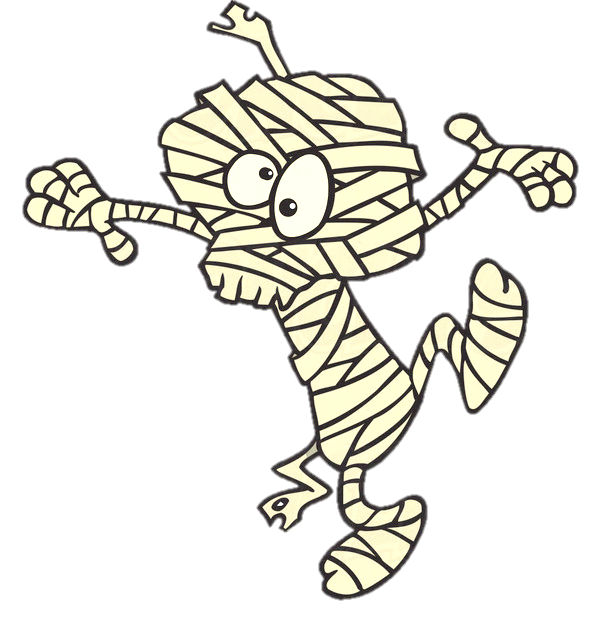 m
m
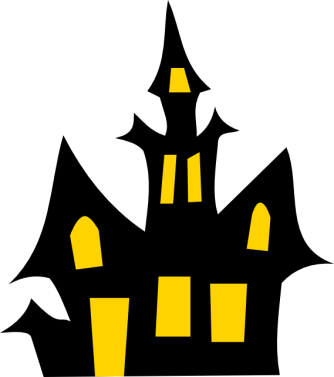 It’s a ...
NEXT
CHECK
What’s this? How do you spell it?
8/10
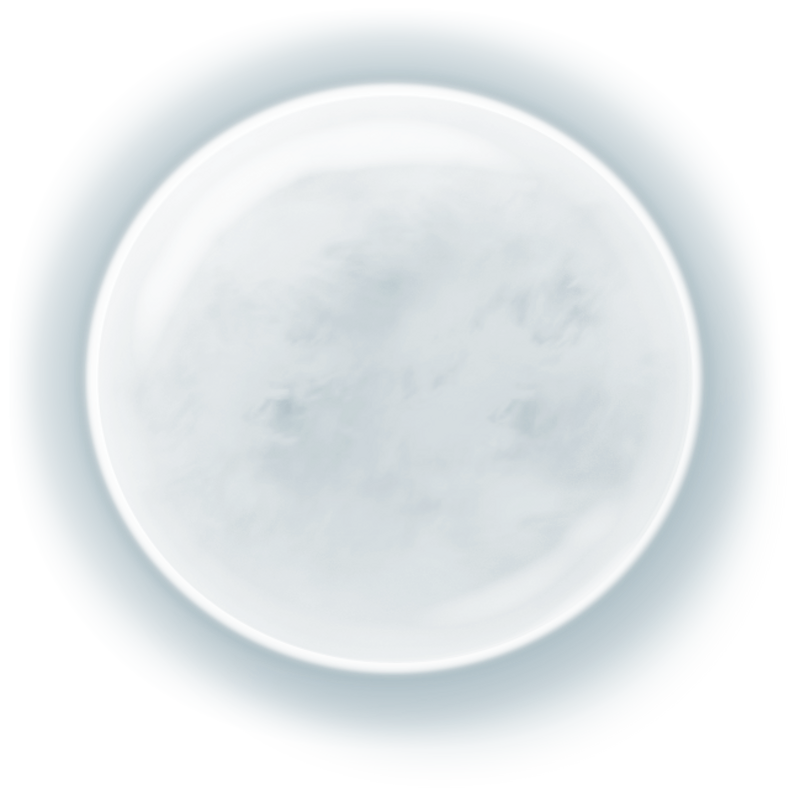 o
t
h
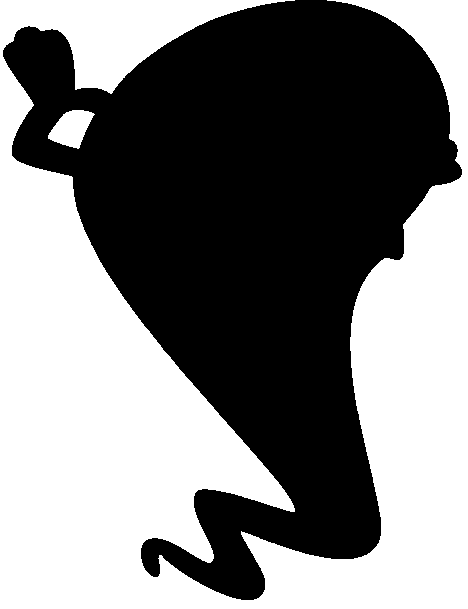 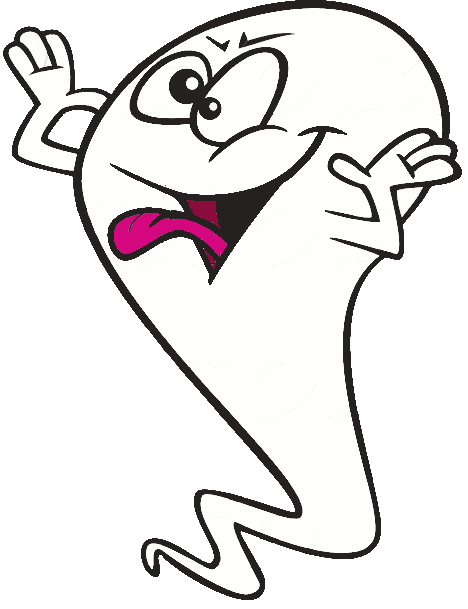 s
g
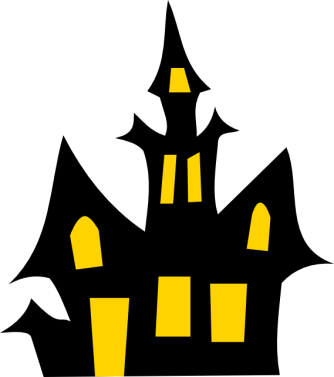 It’s a ...
NEXT
CHECK
What’s this? How do you spell it?
9/10
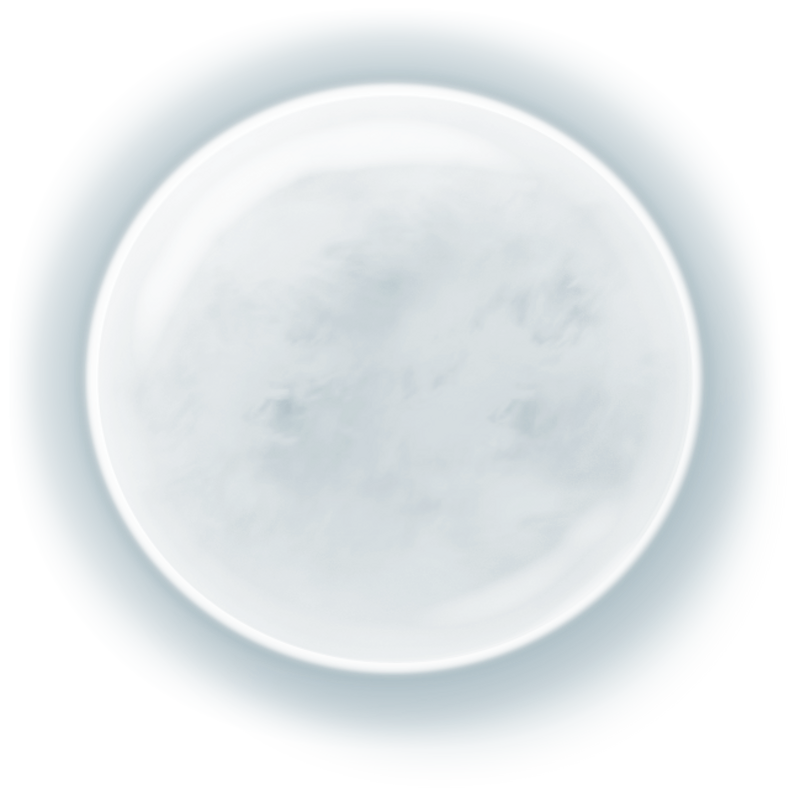 v
l
e
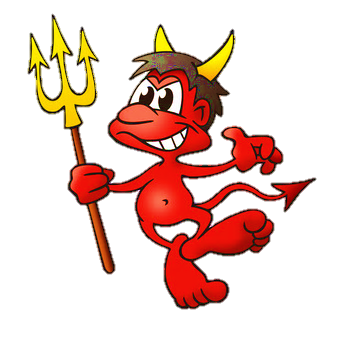 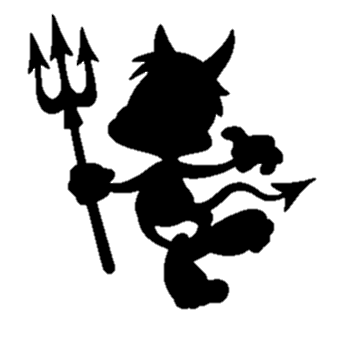 i
d
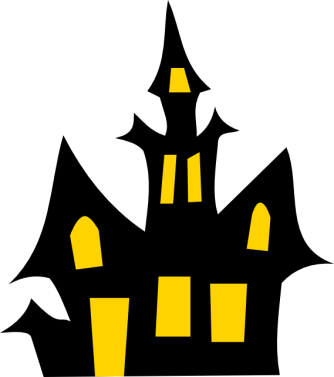 It’s a ...
NEXT
CHECK
What’s this? How do you spell it?
10/10
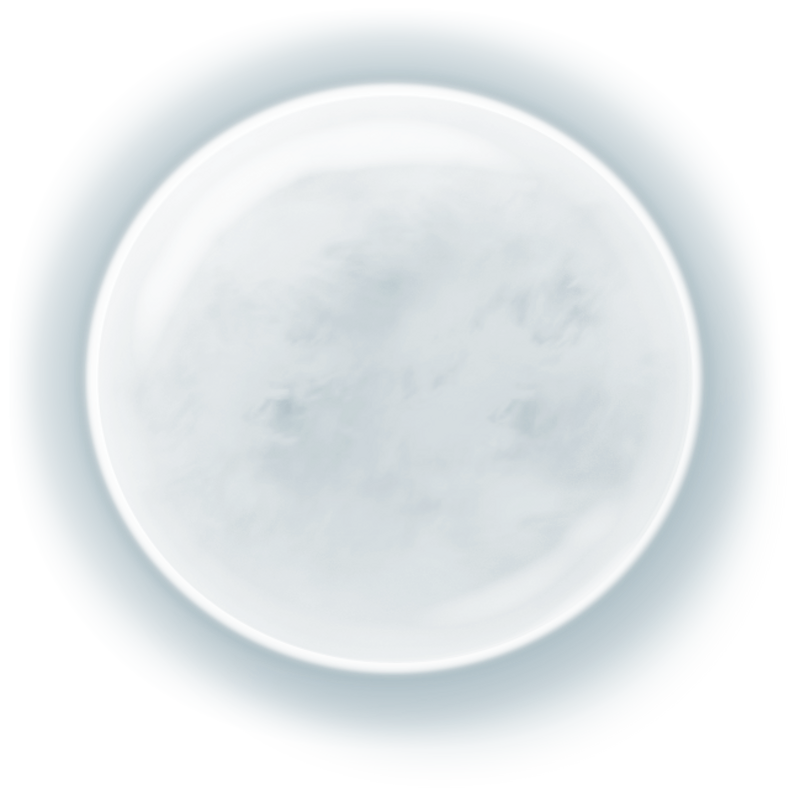 a
t
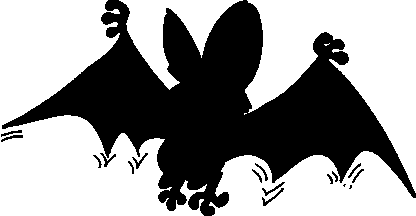 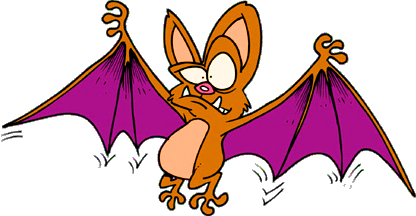 b
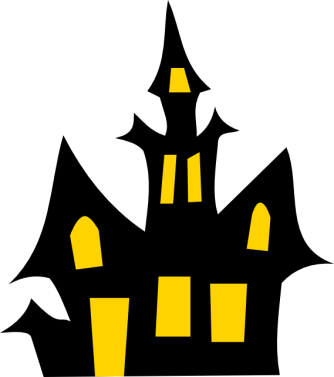 It’s a ...
CHECK
EXIT
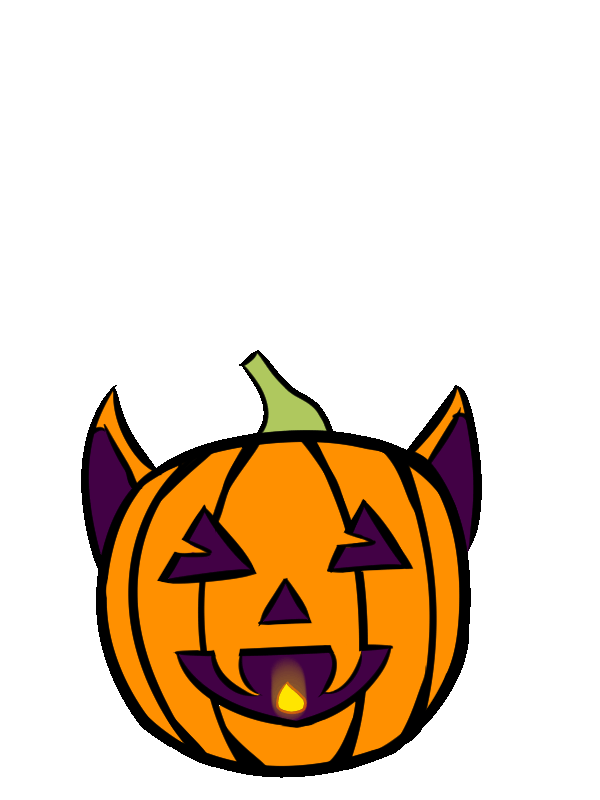 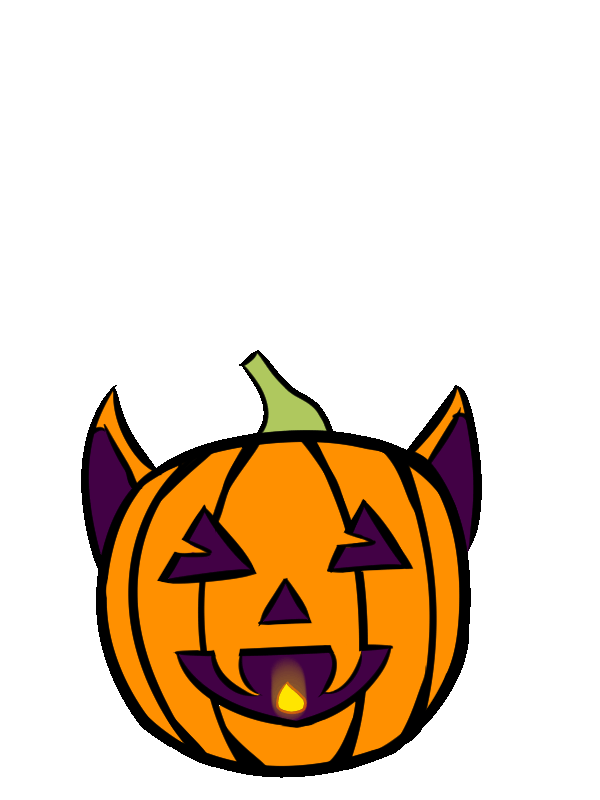 cauldron
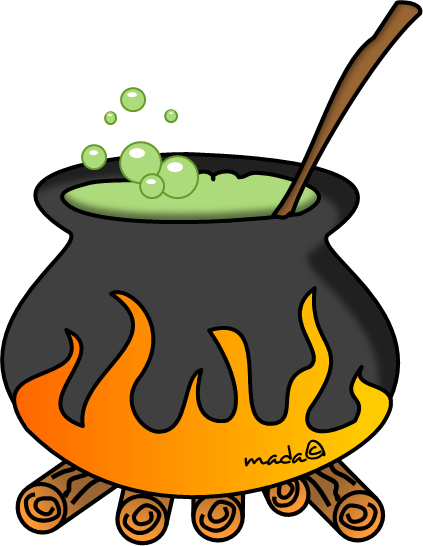 pot
pan
A large round metal container used for cooking over fire.
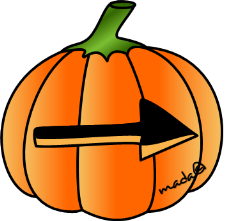 witch cap
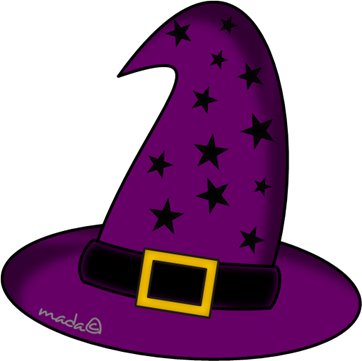 witch beret
witch hat
A pointed covering for 
the head that witches wear.
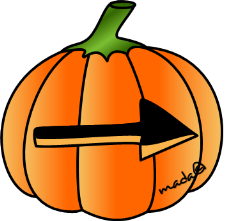 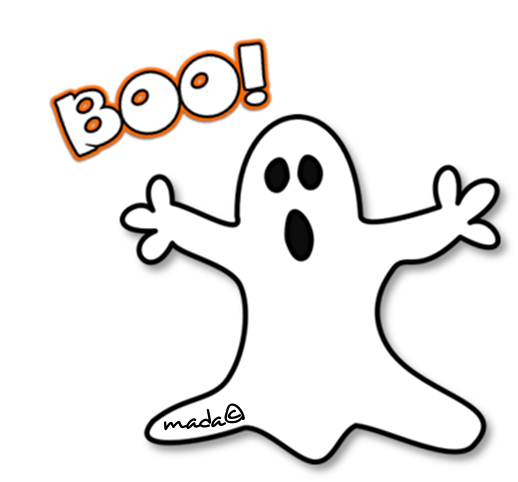 skeleton
ghost
mummy
A spirit of a dead person 
represented as a pale, 
transparent image.
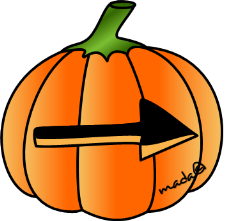 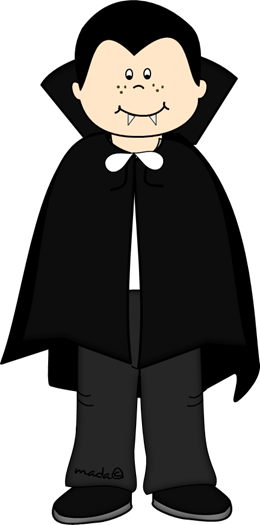 witch cap
witch beret
witch hat
A typical Halloween 
character that is a 
vampire.
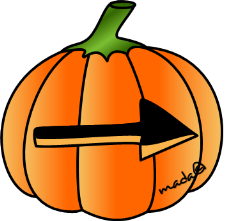 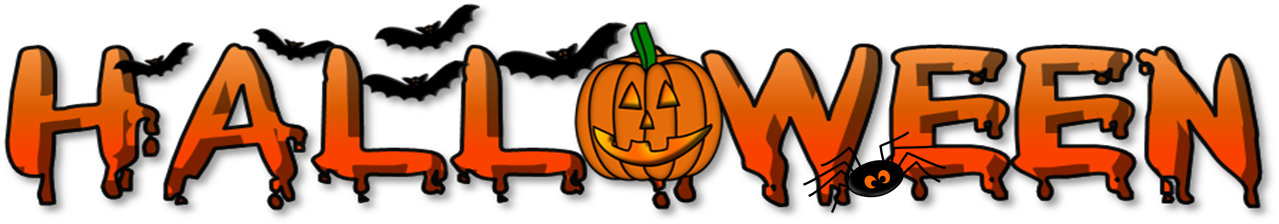 biscuits
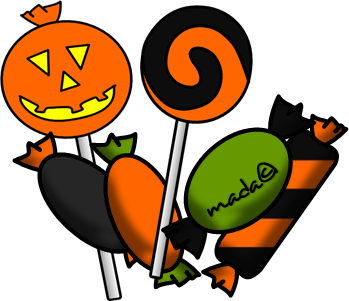 candies
cake
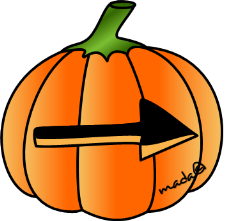 Sweet food made of sugar.
tomb
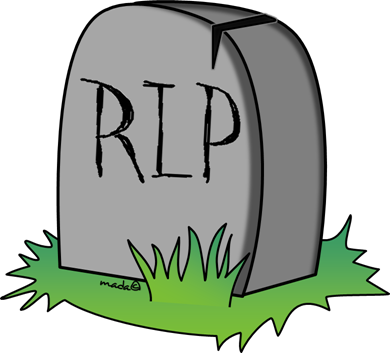 coffin
sarcophagus
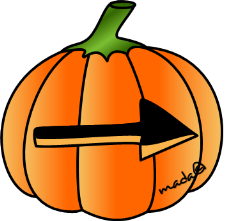 A large grave, built of stone.
rat
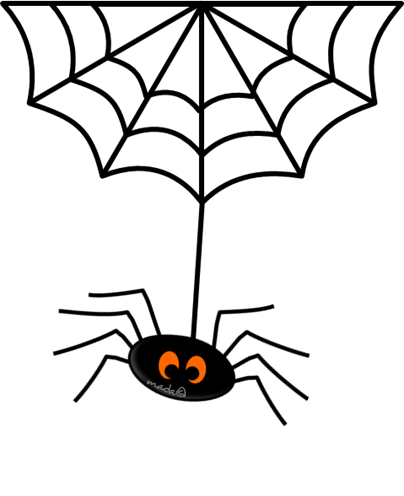 frog
spider
A small creature that catches insects in a web.
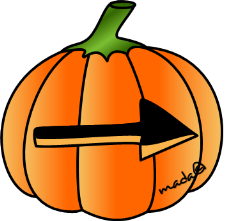 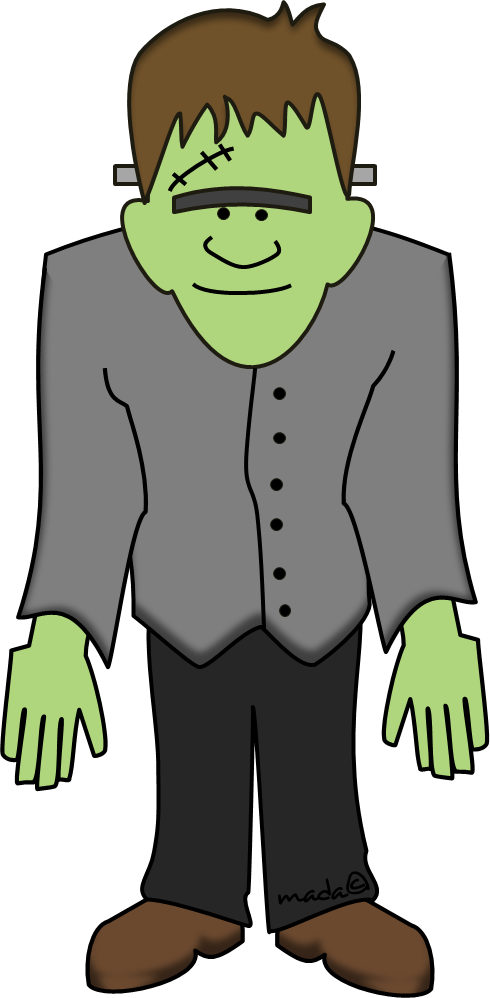 Frankenstein
Harry Potter
Spiderman
A monster that goes out of control and is 
dangerous.
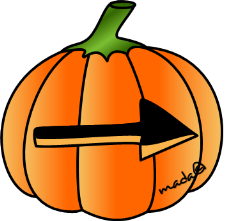 owl
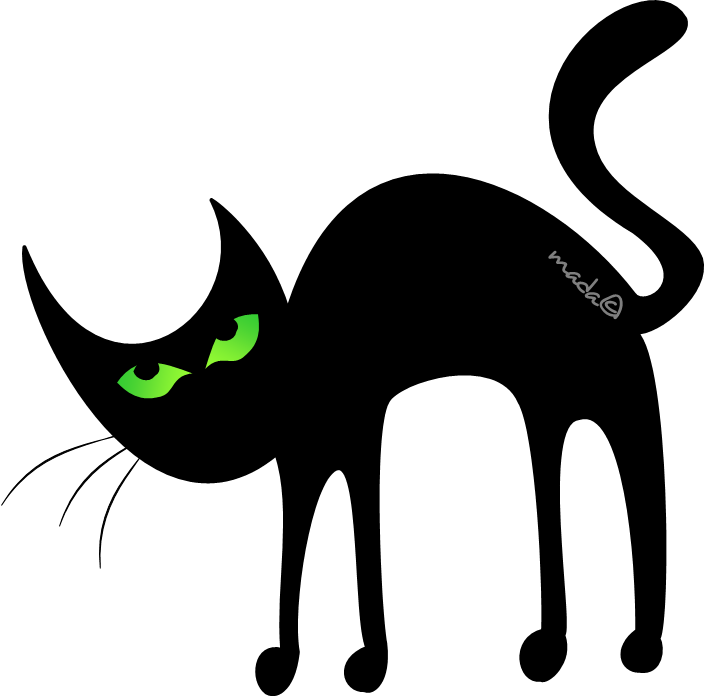 black cat
bat
An animal that symbolizes evil and bad luck and is witch’s pet.
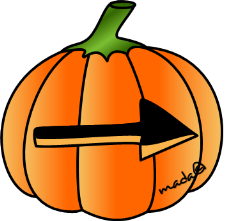 courgettes
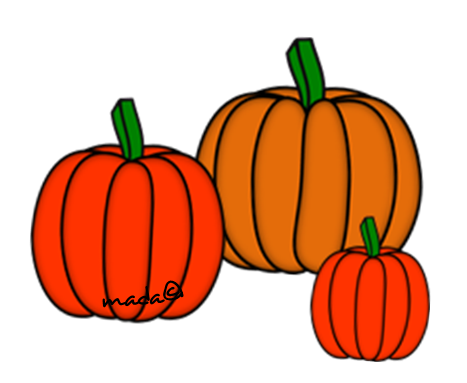 eggplants
pumpkins
Large round 
vegetables with hard orange skin.
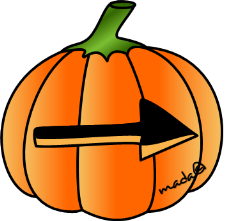 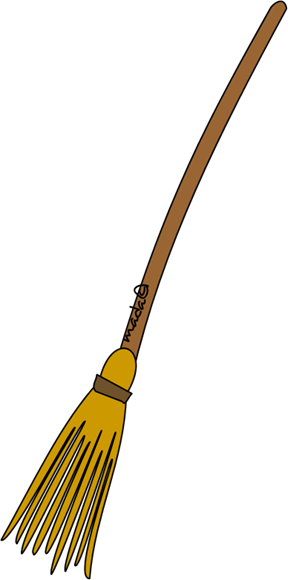 mop
wire brush
broom
A brush on the end of a long handle that witches use to fly.
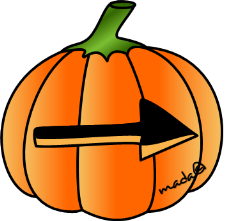 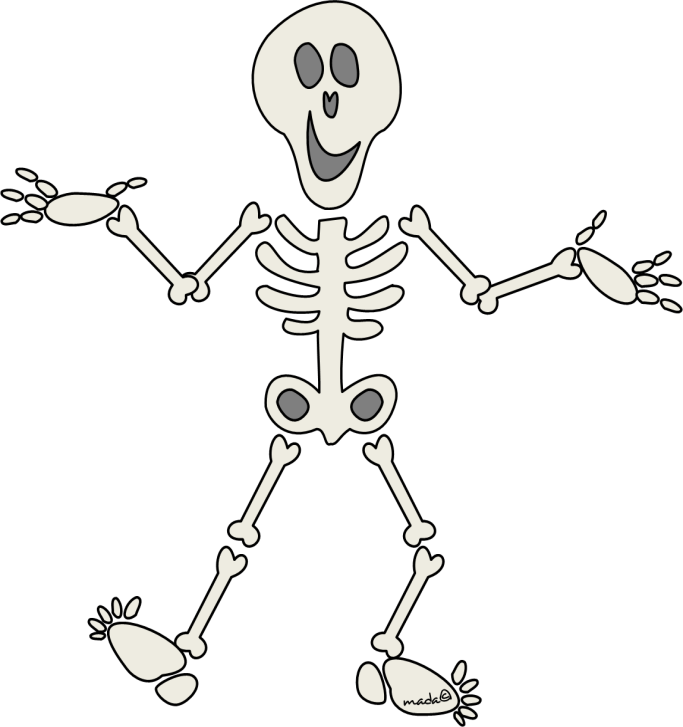 skeleton
ghost
zombie
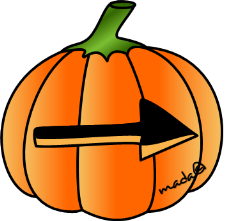 A frame of bones that 
supports a human body.
rats
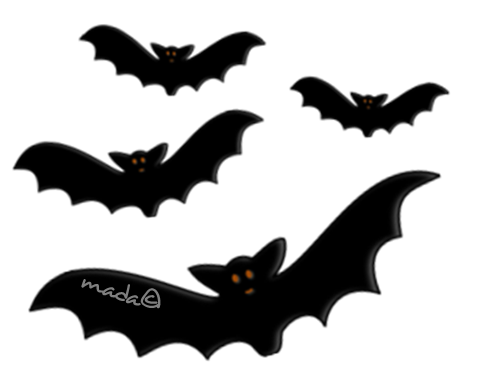 bats
owls
Nocturnal small animals that look like mice with wings.
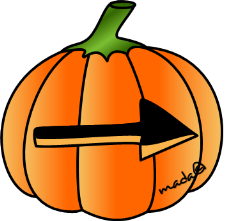 Jack-o-lantern
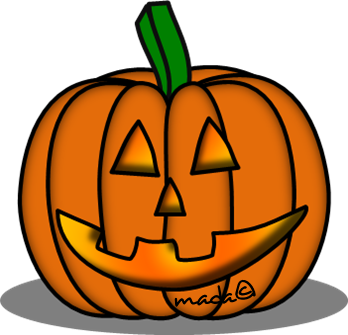 Tom-o-lantern
Miss Pumpkin
A hollowed out pumpkin with a face cut in one side and a candle put inside.
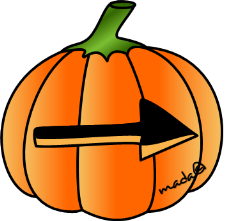 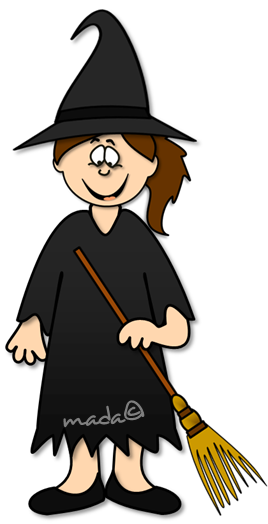 fairy
wizard
witch
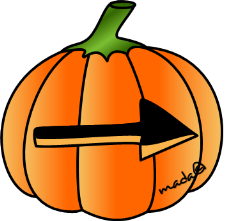 A woman with evil 
magic powers.
strolling
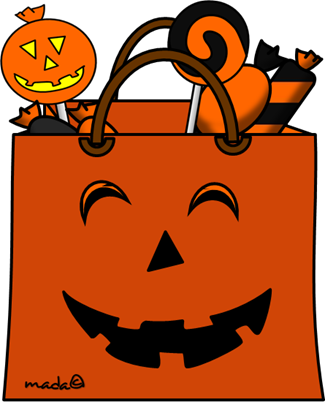 apple bobbing
trick or treat
Children dress up frightening costumes and visit people’s homes to demand sweets.
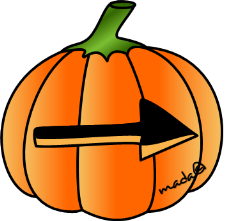 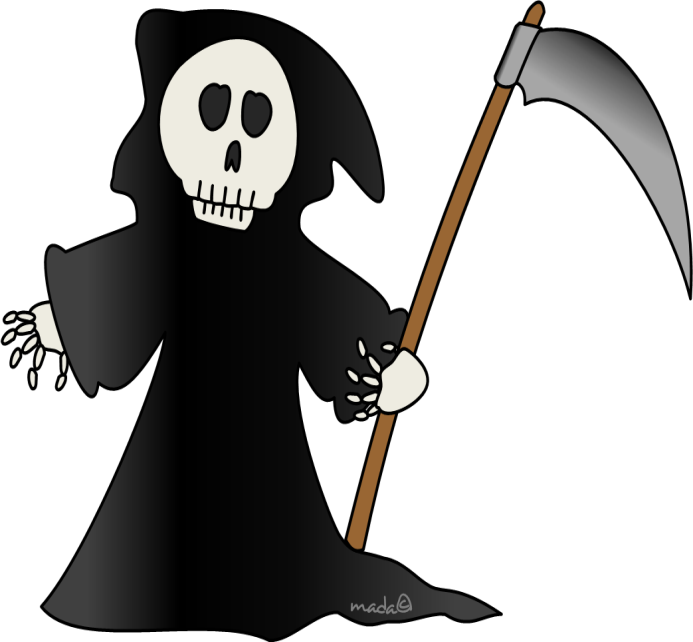 zombie
death
goblin
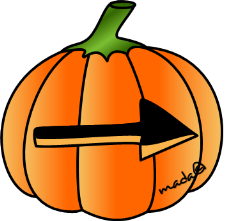 A representation of a 
dead person.
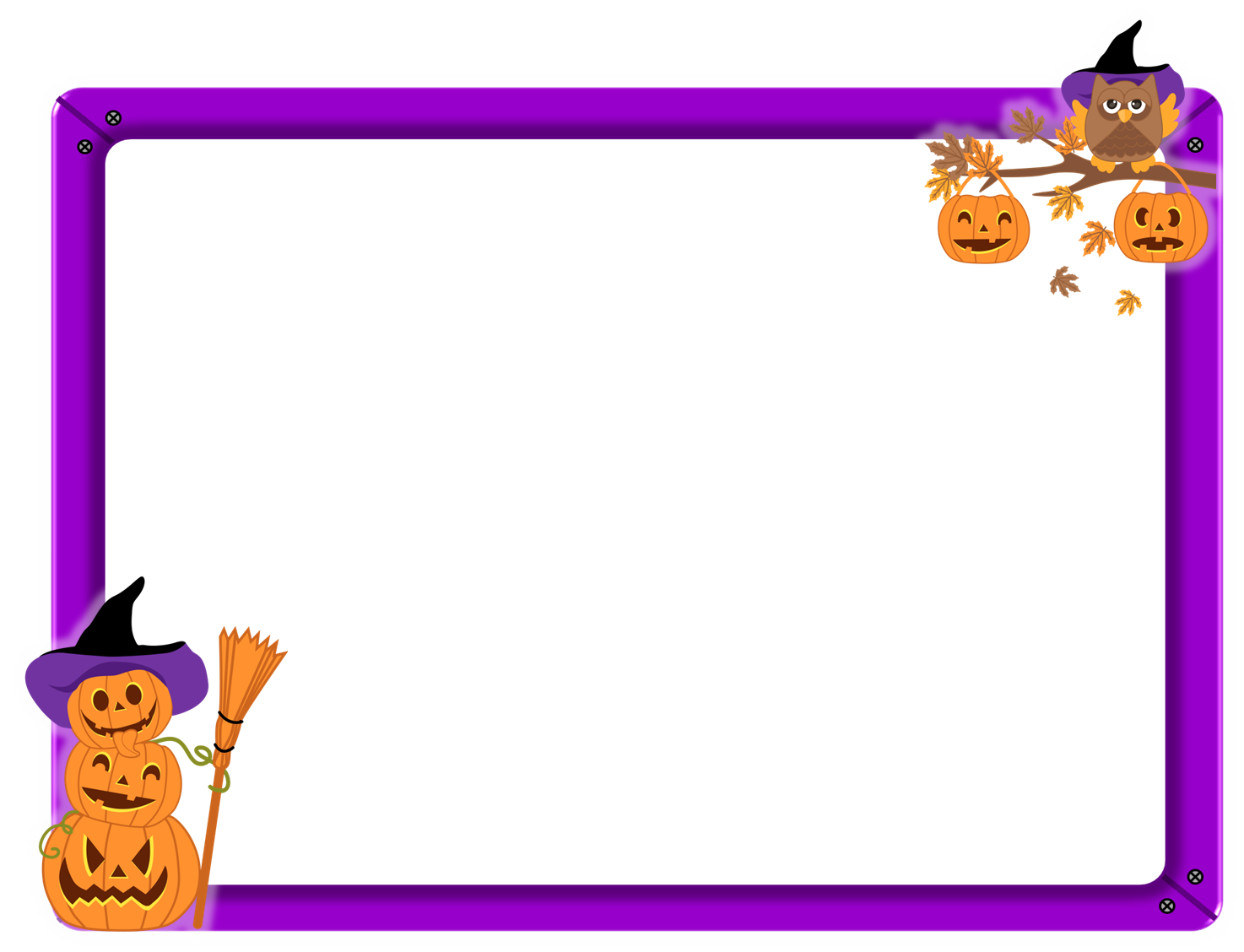 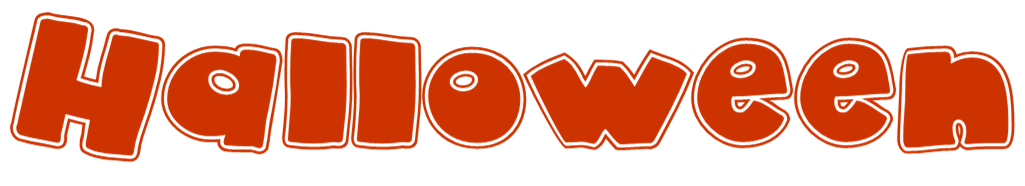 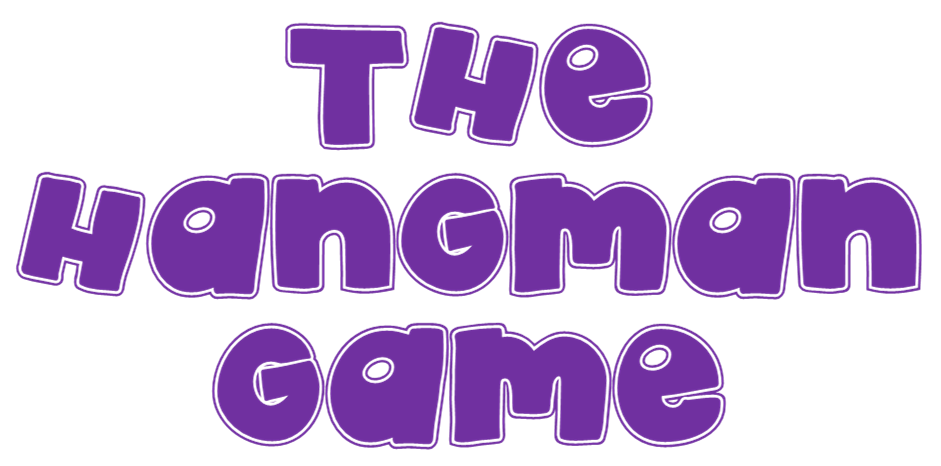 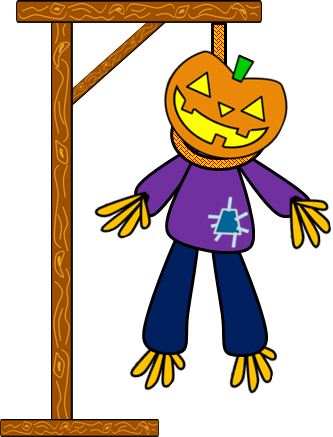 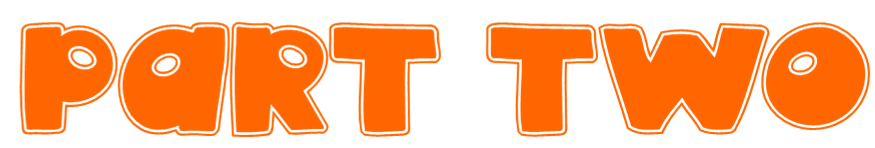 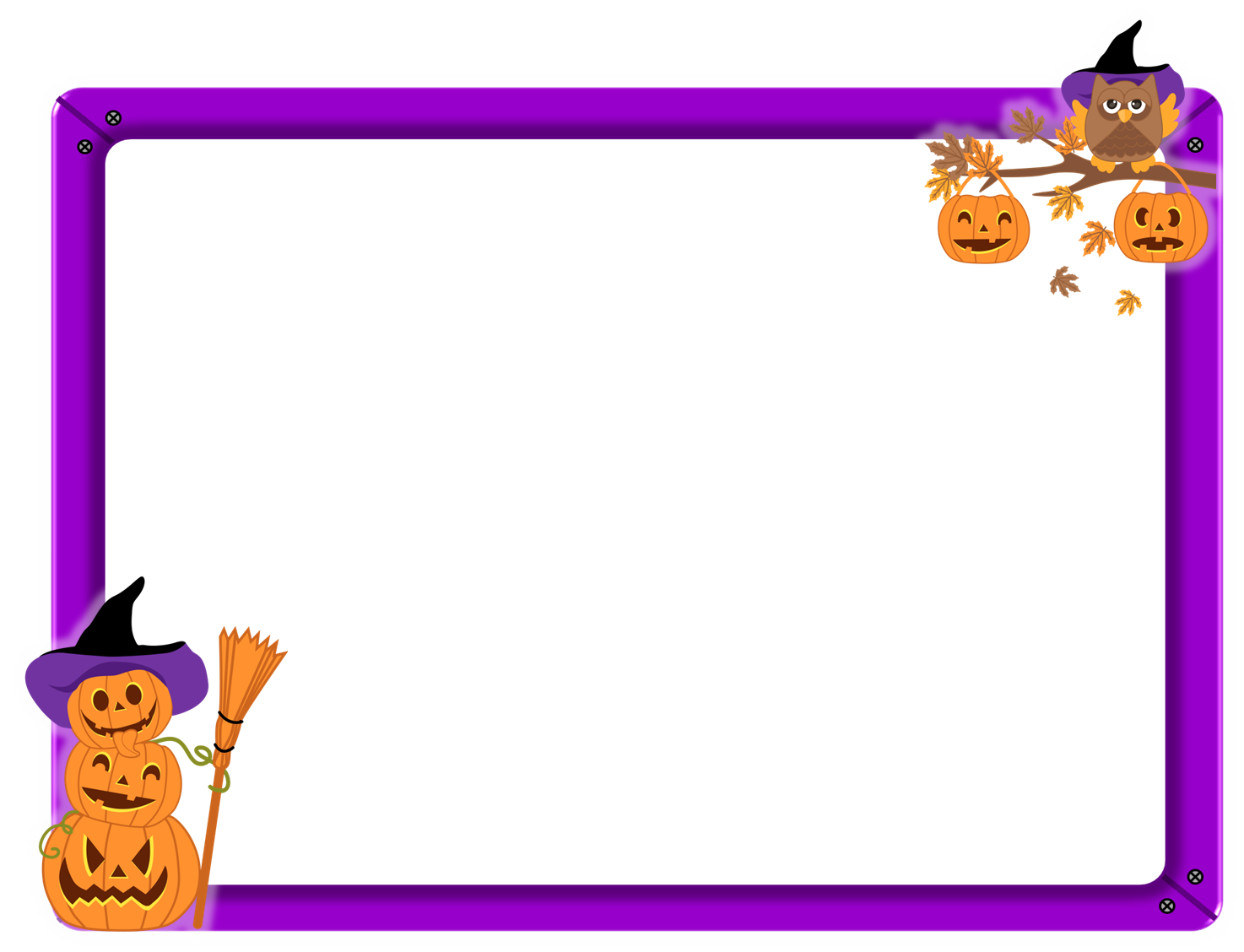 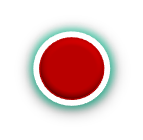 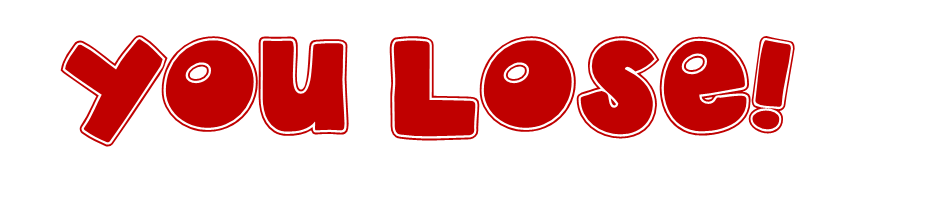 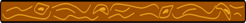 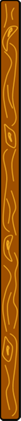 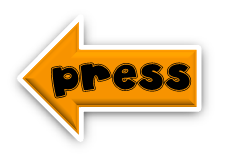 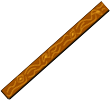 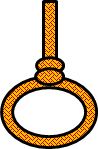 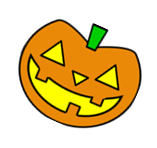 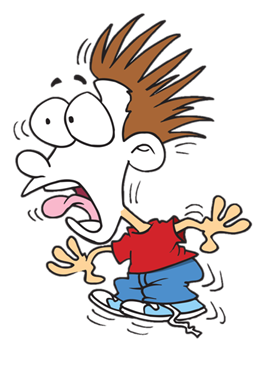 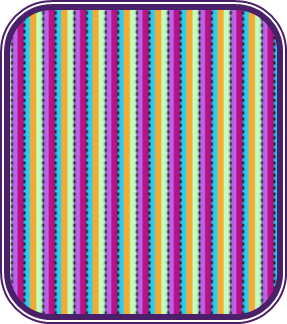 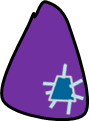 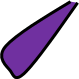 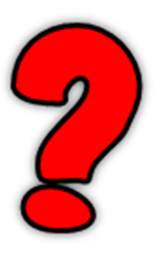 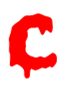 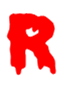 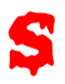 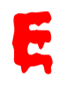 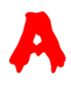 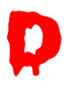 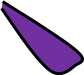 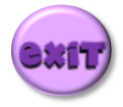 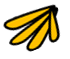 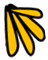 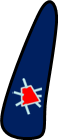 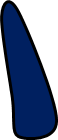 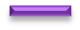 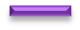 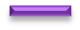 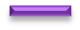 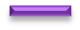 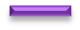 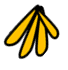 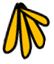 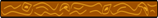 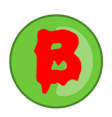 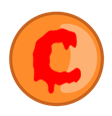 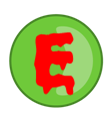 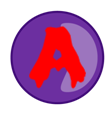 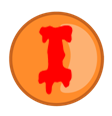 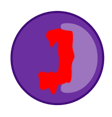 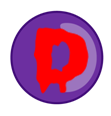 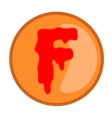 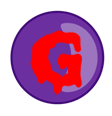 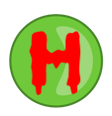 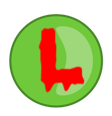 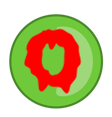 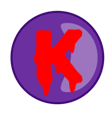 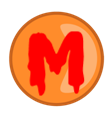 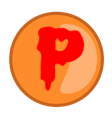 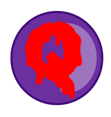 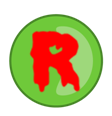 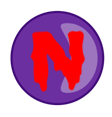 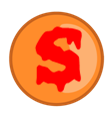 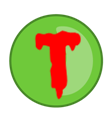 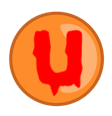 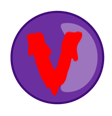 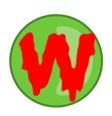 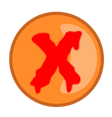 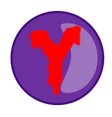 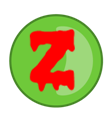 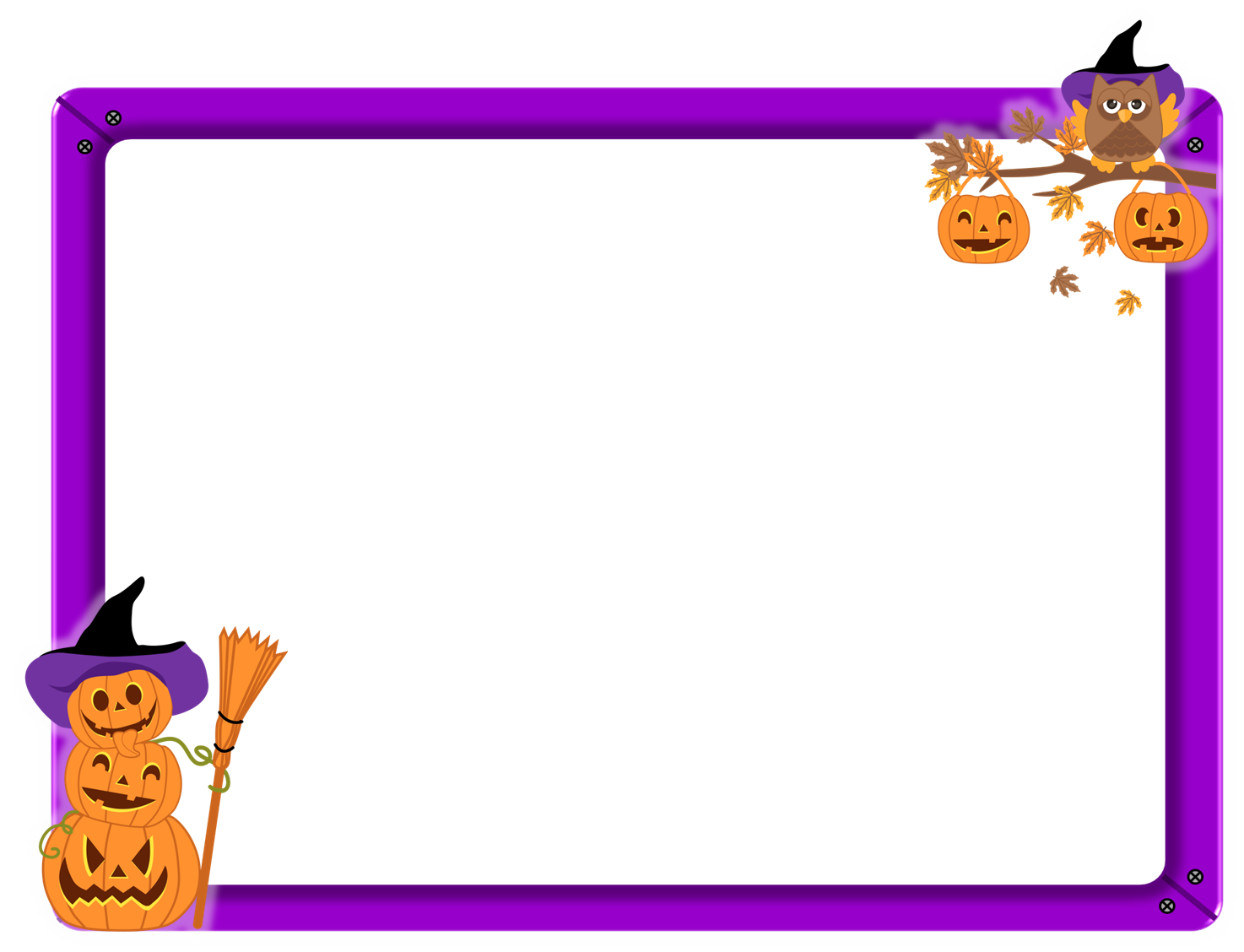 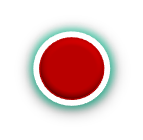 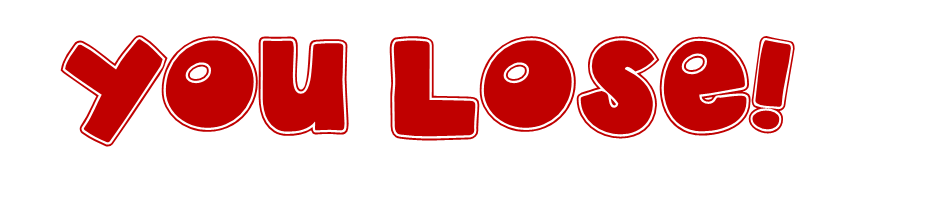 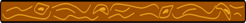 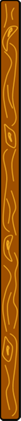 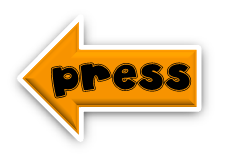 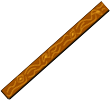 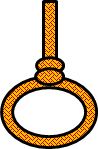 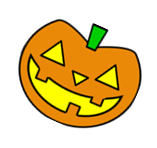 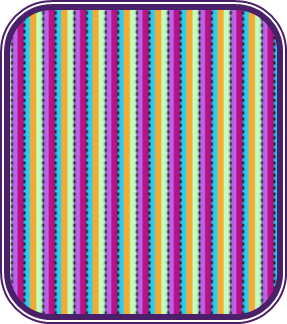 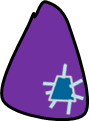 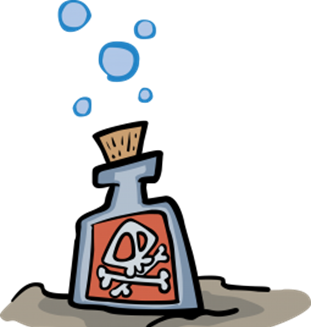 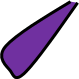 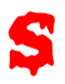 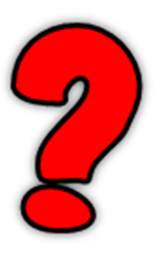 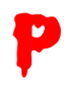 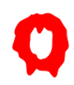 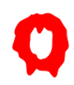 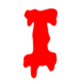 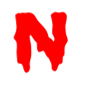 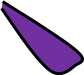 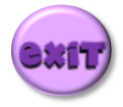 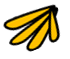 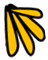 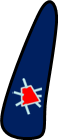 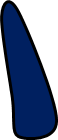 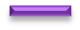 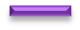 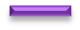 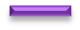 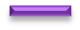 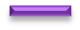 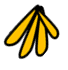 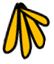 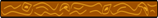 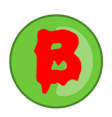 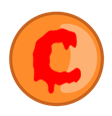 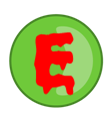 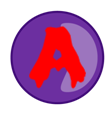 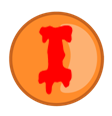 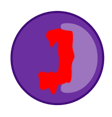 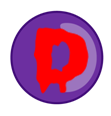 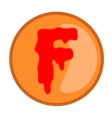 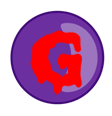 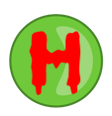 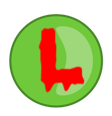 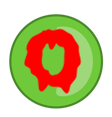 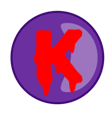 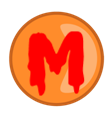 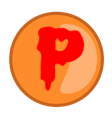 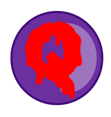 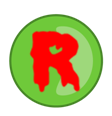 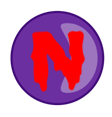 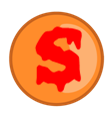 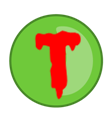 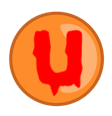 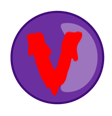 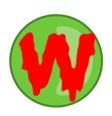 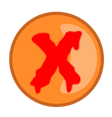 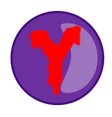 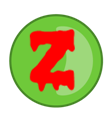 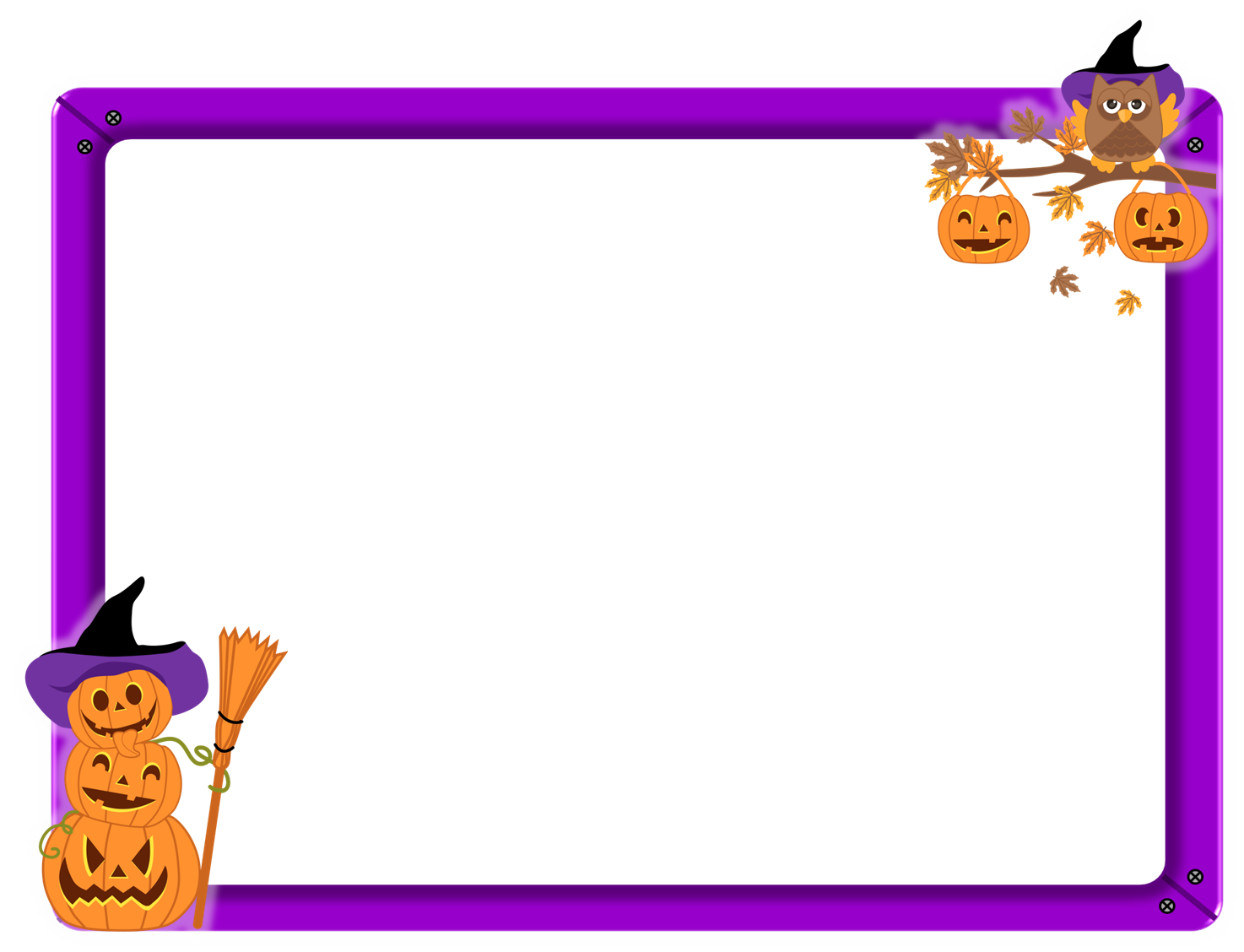 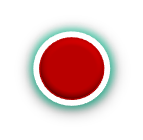 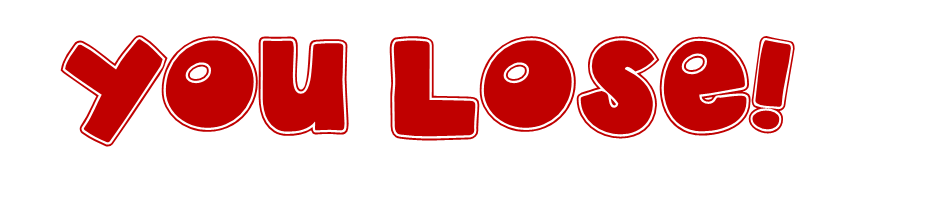 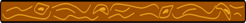 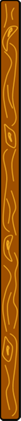 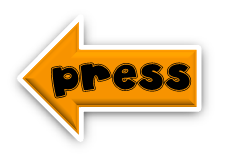 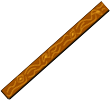 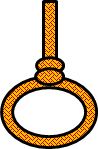 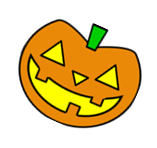 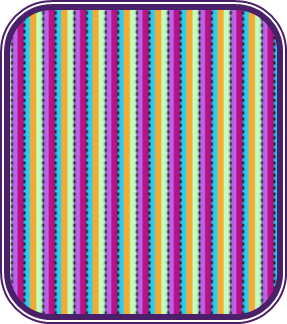 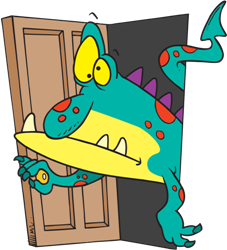 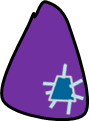 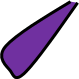 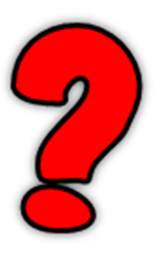 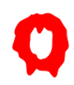 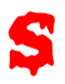 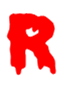 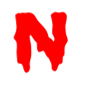 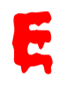 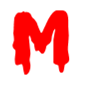 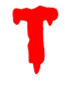 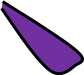 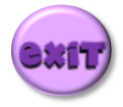 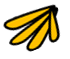 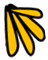 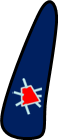 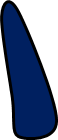 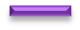 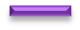 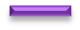 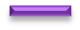 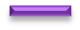 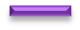 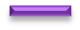 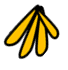 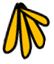 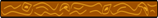 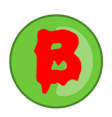 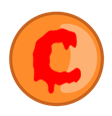 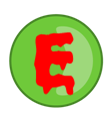 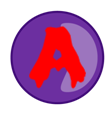 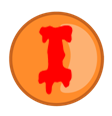 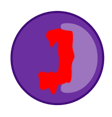 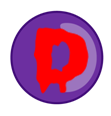 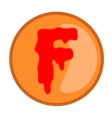 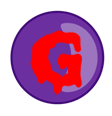 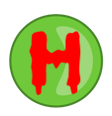 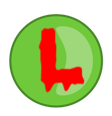 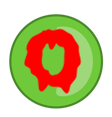 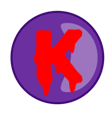 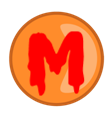 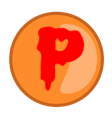 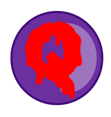 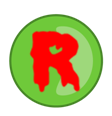 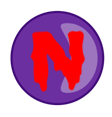 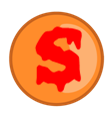 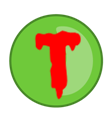 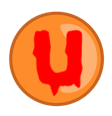 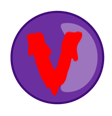 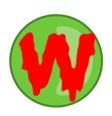 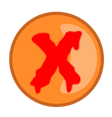 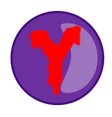 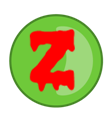 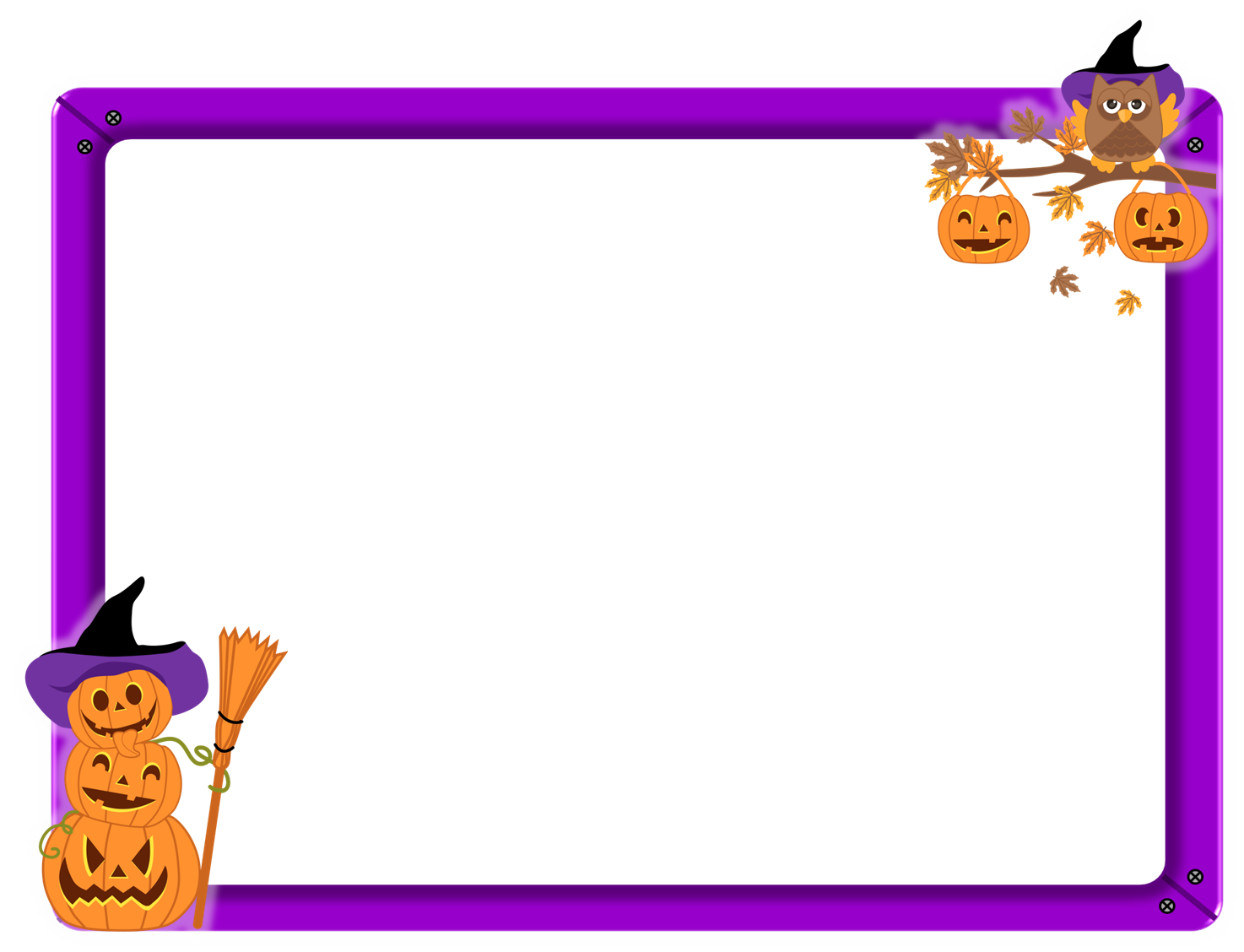 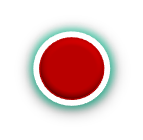 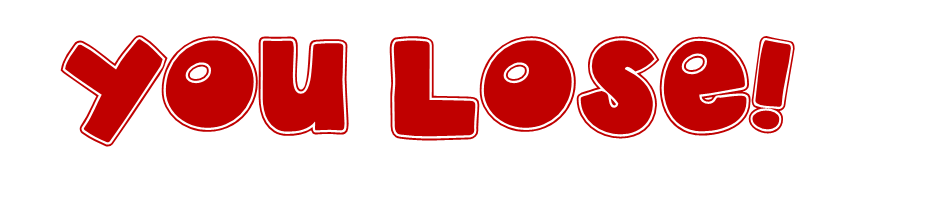 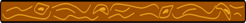 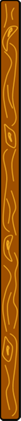 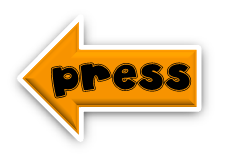 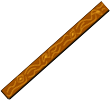 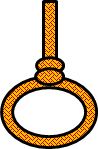 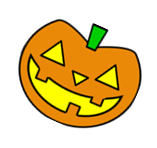 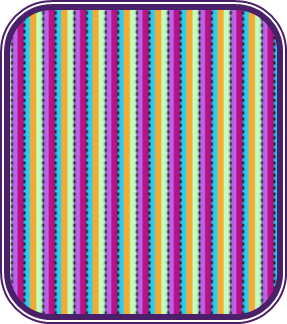 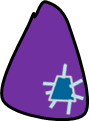 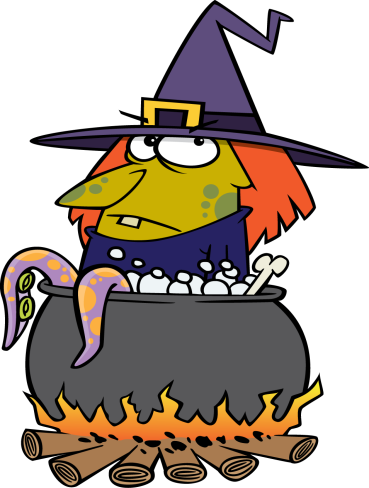 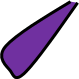 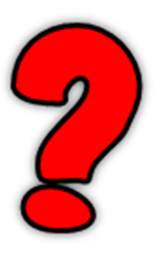 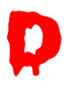 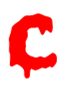 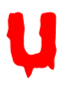 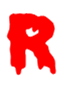 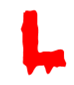 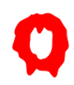 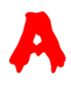 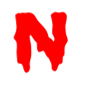 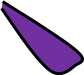 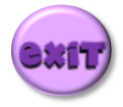 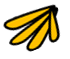 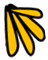 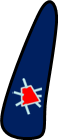 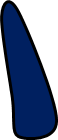 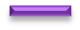 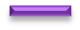 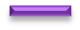 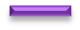 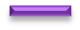 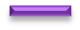 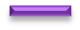 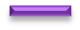 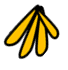 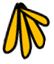 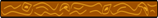 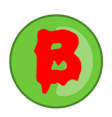 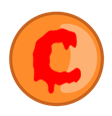 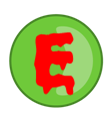 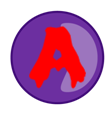 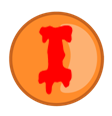 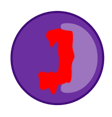 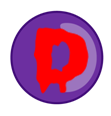 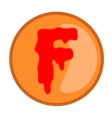 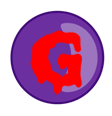 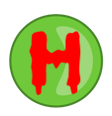 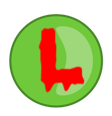 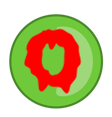 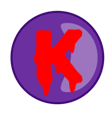 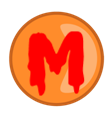 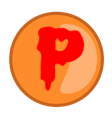 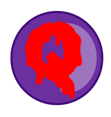 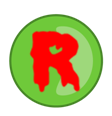 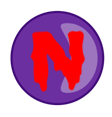 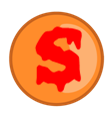 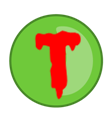 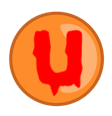 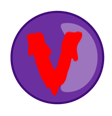 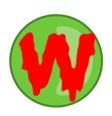 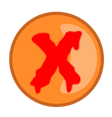 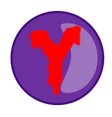 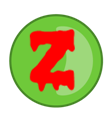 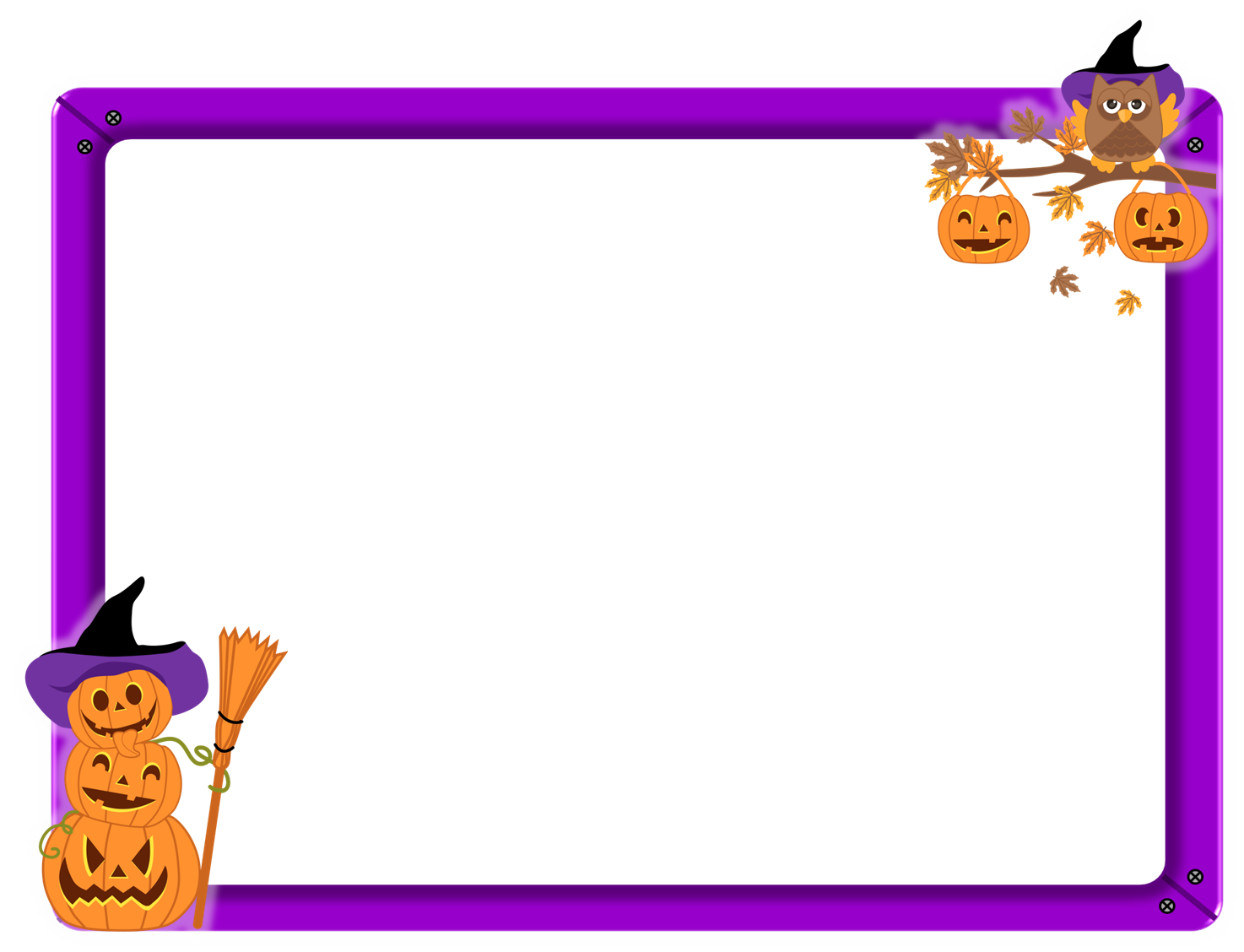 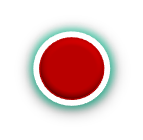 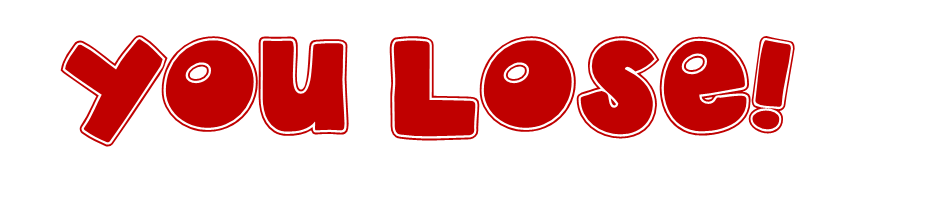 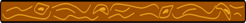 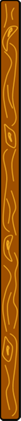 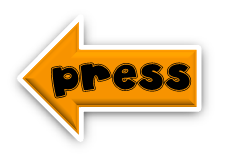 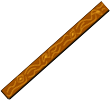 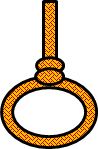 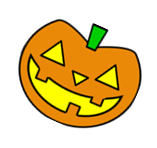 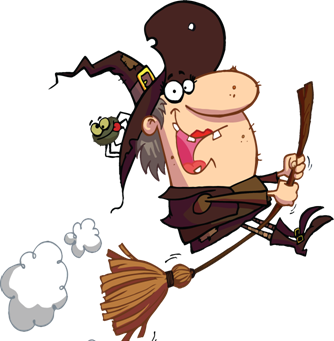 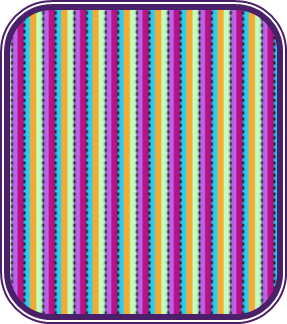 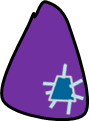 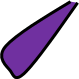 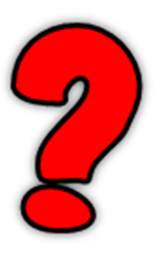 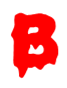 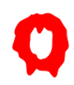 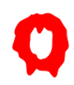 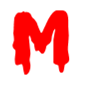 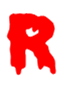 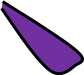 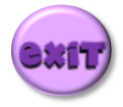 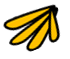 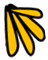 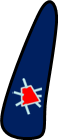 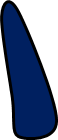 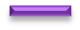 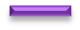 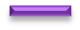 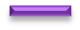 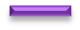 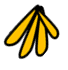 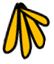 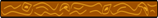 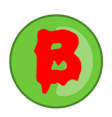 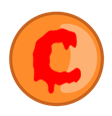 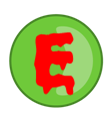 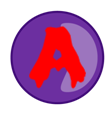 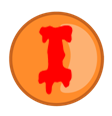 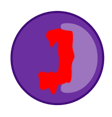 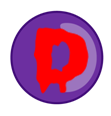 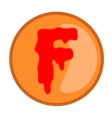 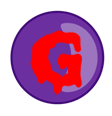 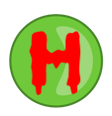 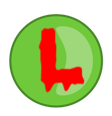 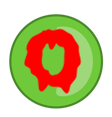 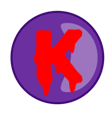 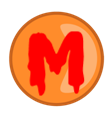 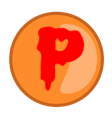 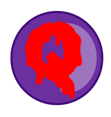 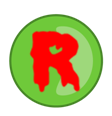 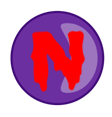 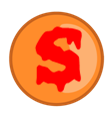 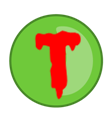 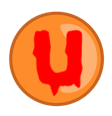 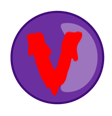 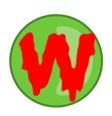 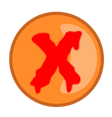 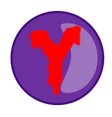 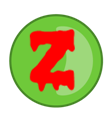 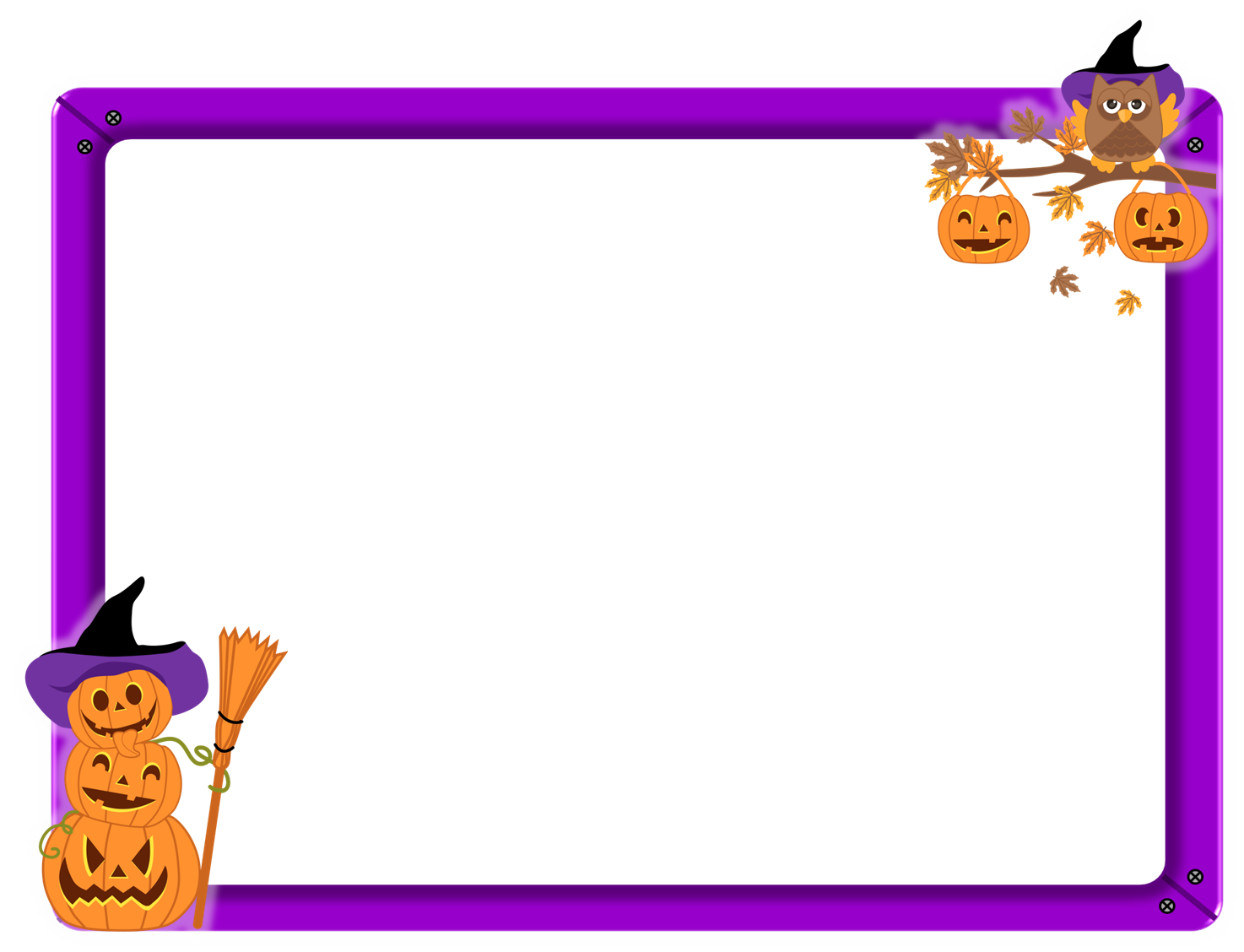 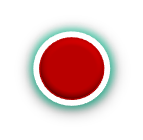 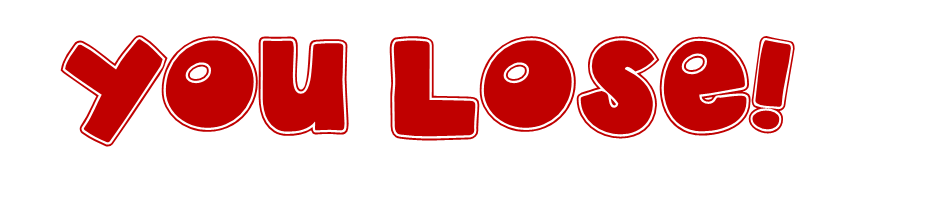 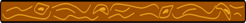 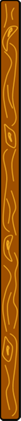 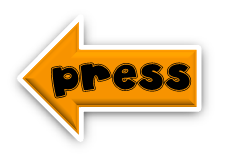 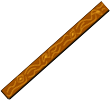 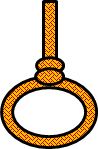 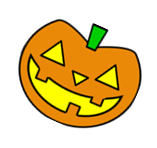 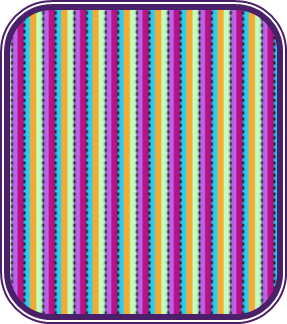 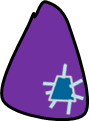 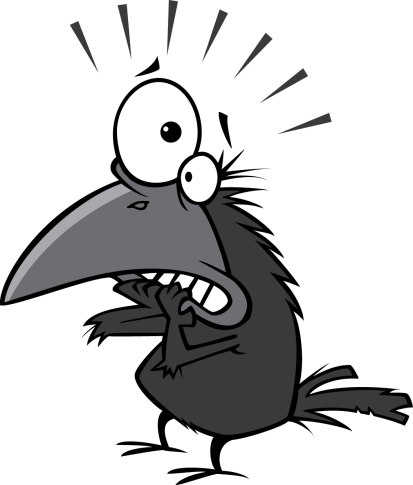 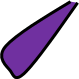 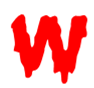 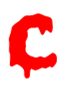 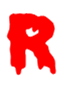 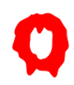 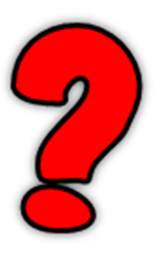 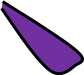 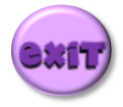 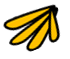 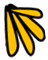 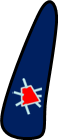 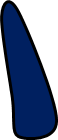 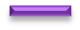 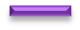 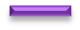 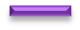 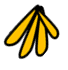 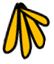 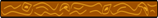 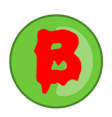 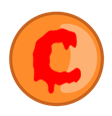 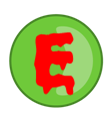 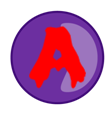 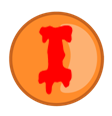 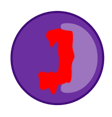 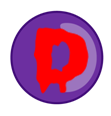 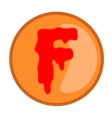 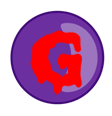 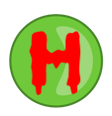 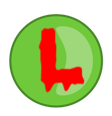 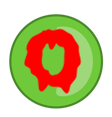 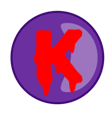 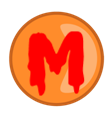 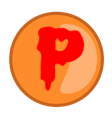 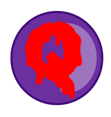 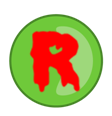 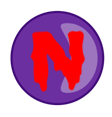 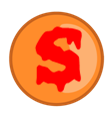 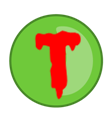 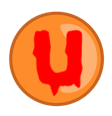 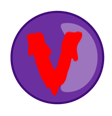 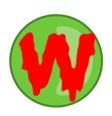 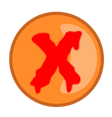 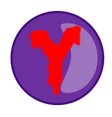 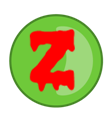 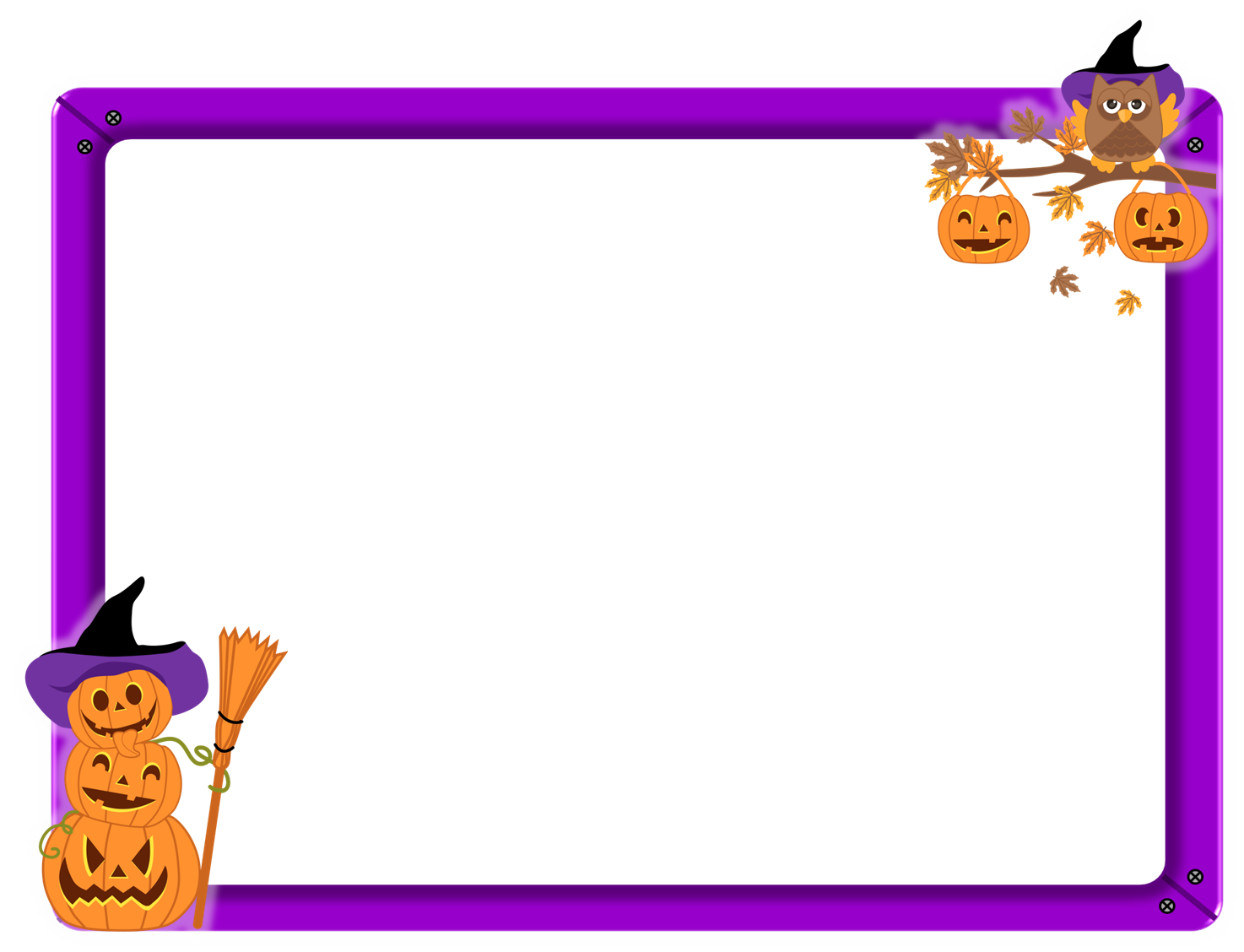 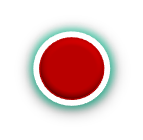 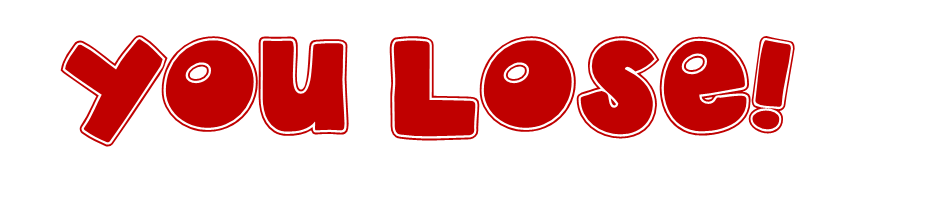 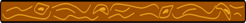 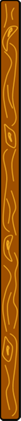 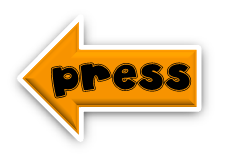 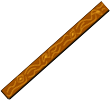 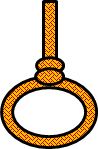 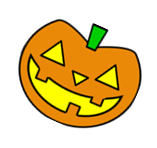 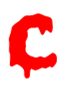 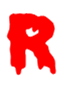 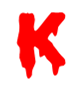 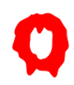 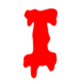 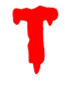 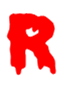 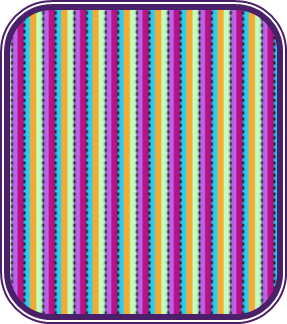 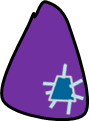 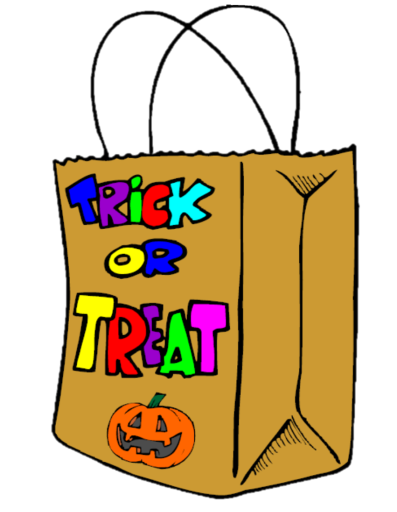 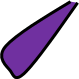 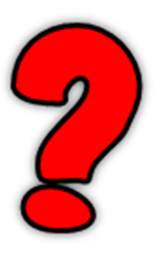 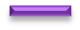 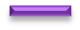 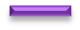 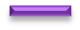 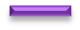 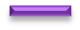 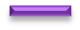 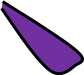 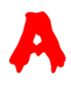 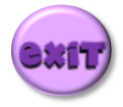 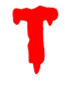 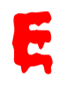 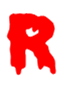 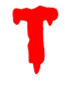 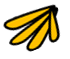 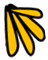 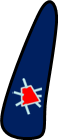 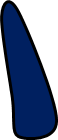 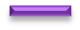 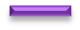 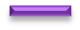 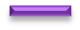 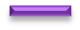 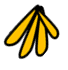 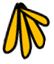 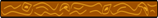 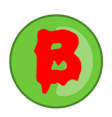 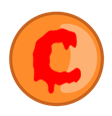 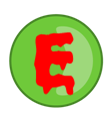 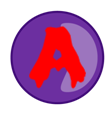 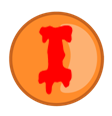 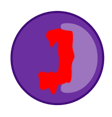 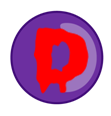 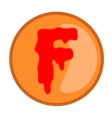 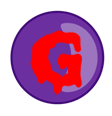 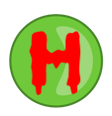 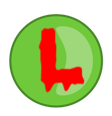 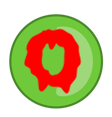 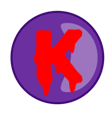 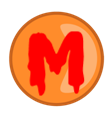 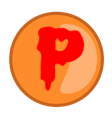 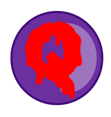 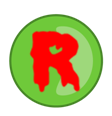 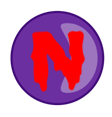 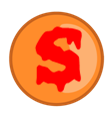 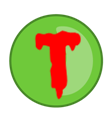 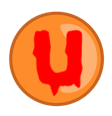 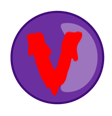 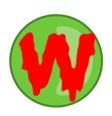 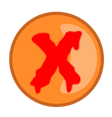 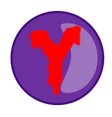 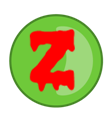 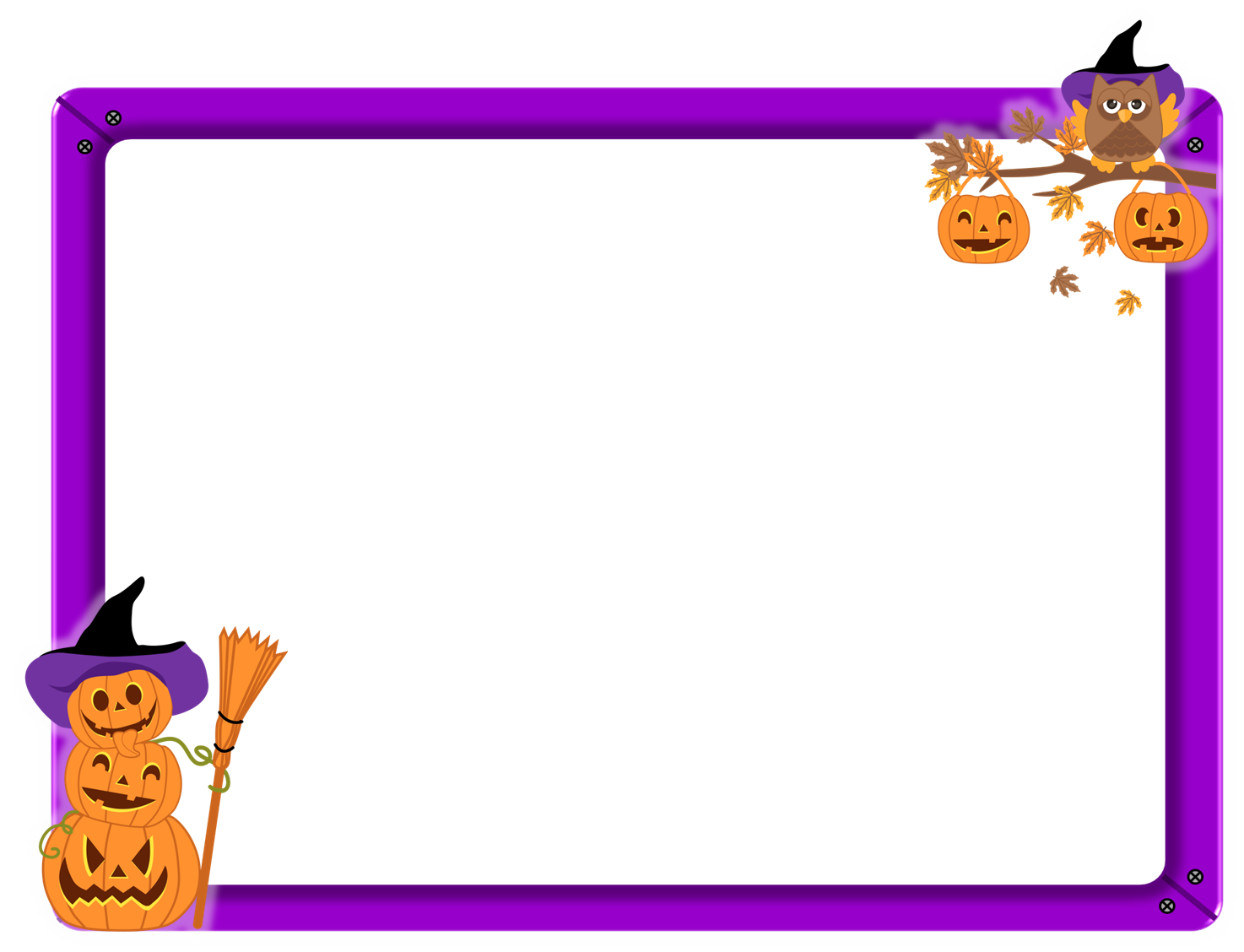 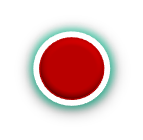 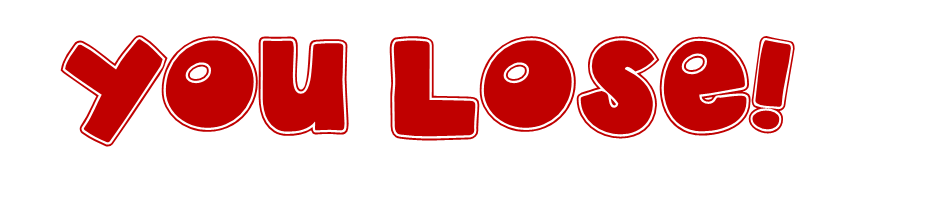 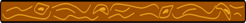 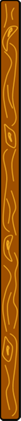 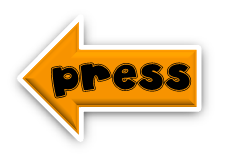 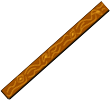 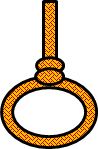 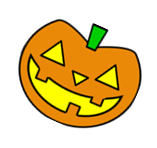 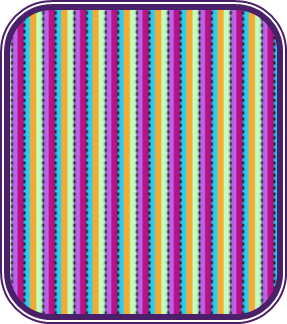 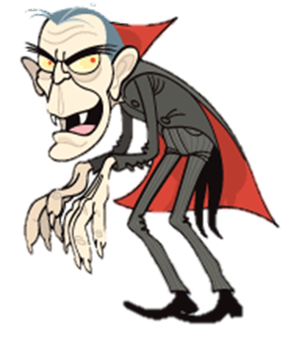 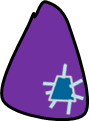 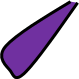 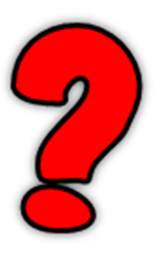 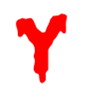 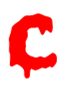 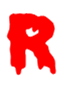 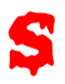 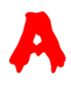 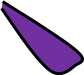 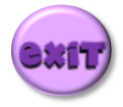 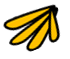 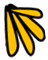 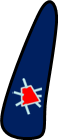 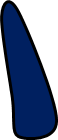 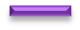 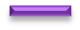 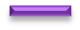 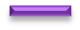 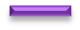 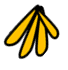 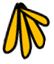 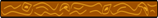 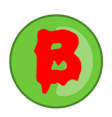 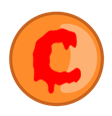 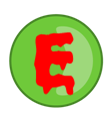 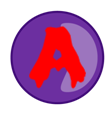 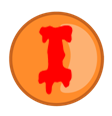 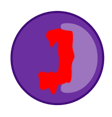 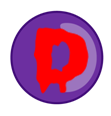 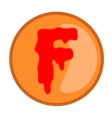 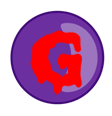 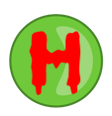 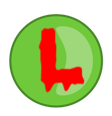 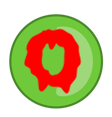 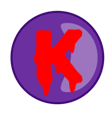 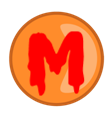 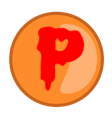 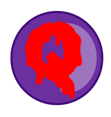 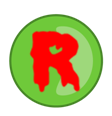 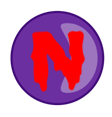 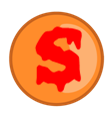 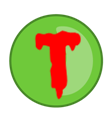 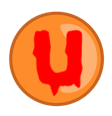 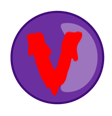 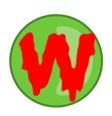 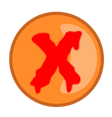 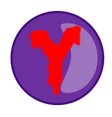 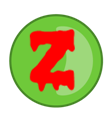 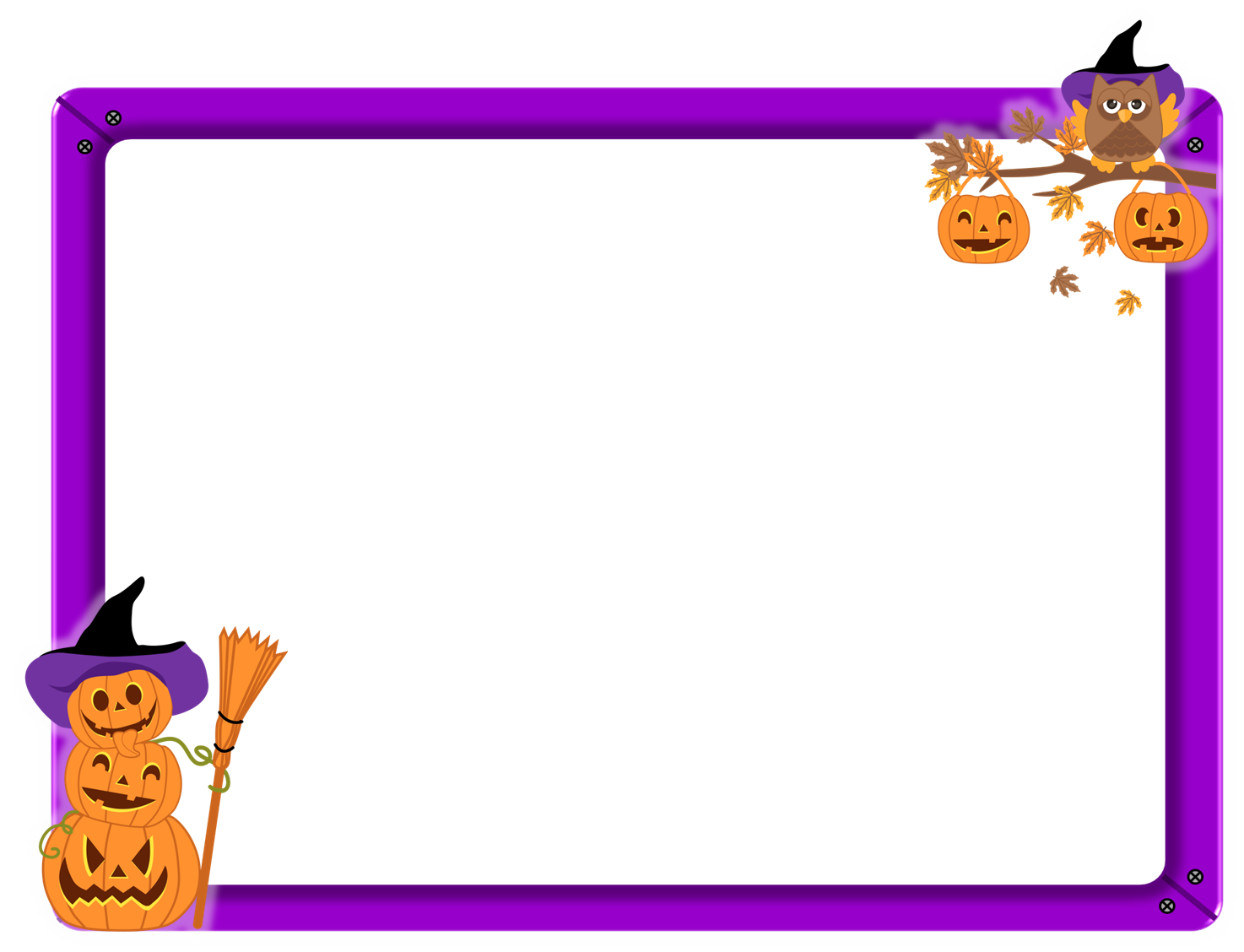 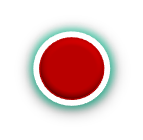 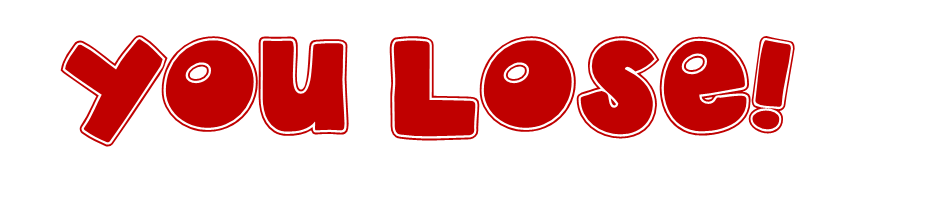 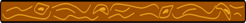 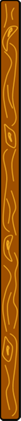 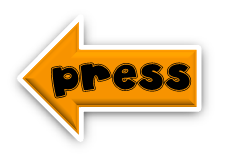 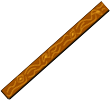 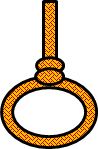 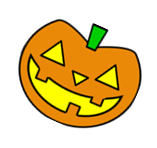 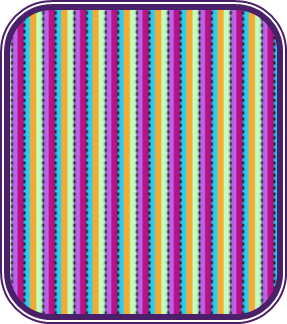 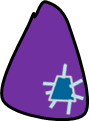 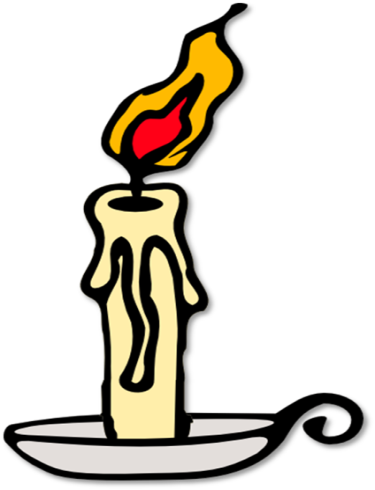 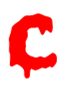 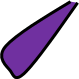 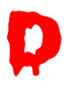 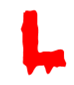 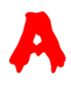 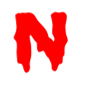 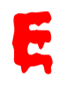 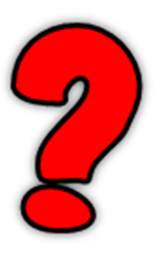 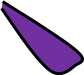 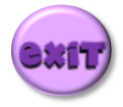 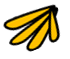 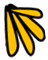 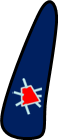 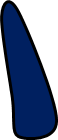 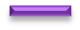 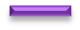 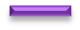 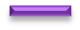 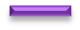 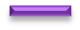 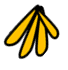 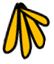 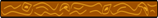 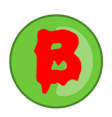 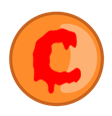 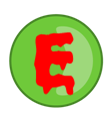 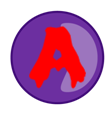 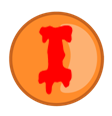 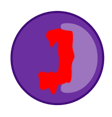 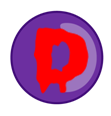 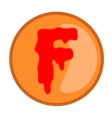 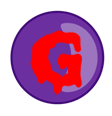 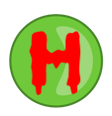 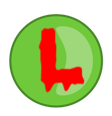 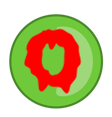 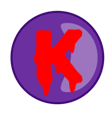 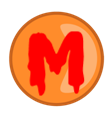 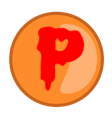 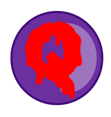 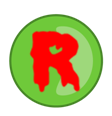 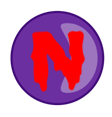 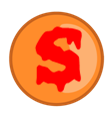 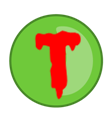 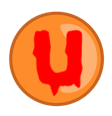 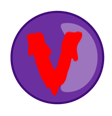 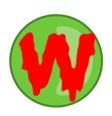 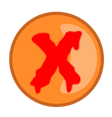 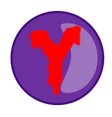 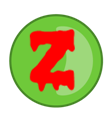 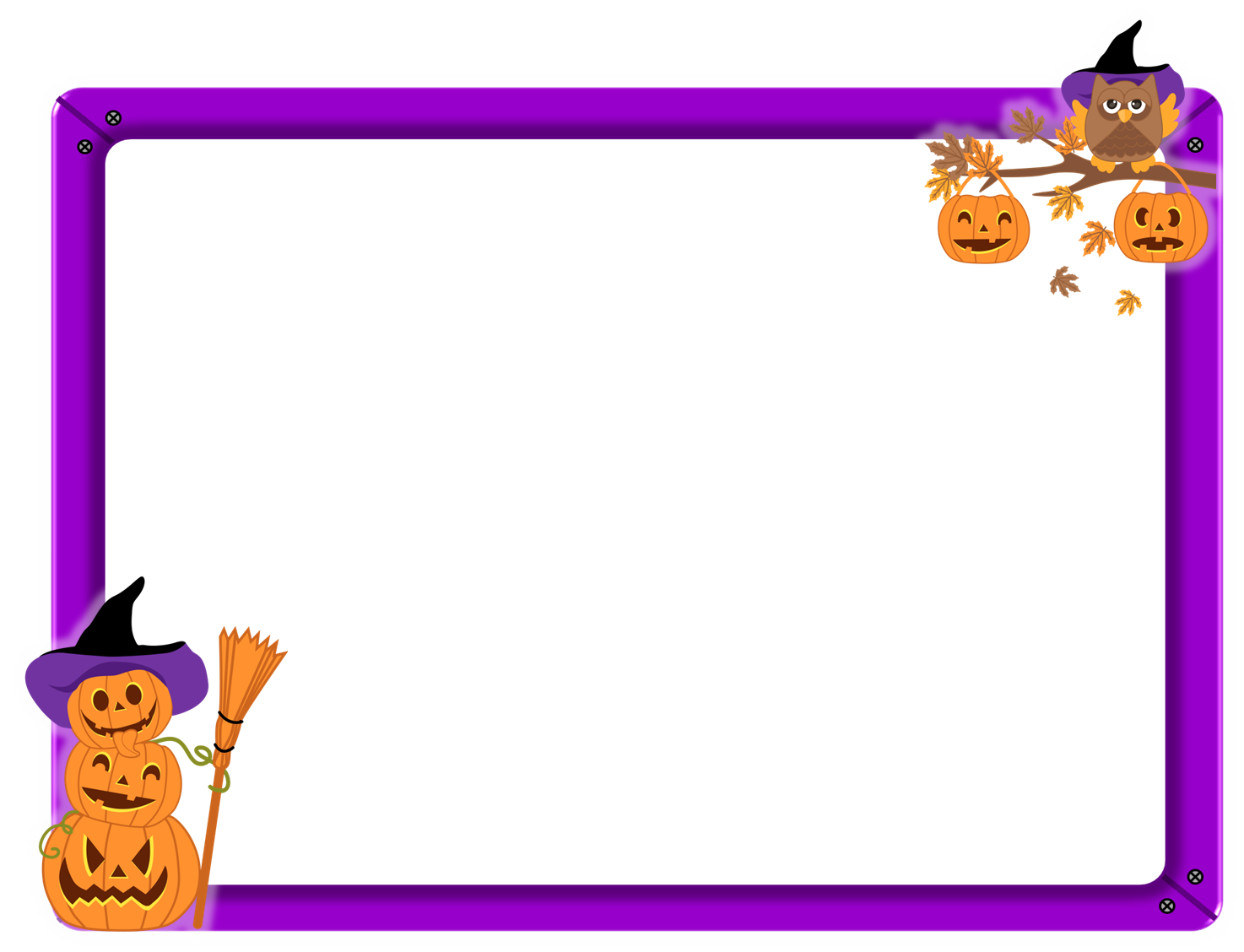 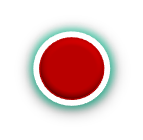 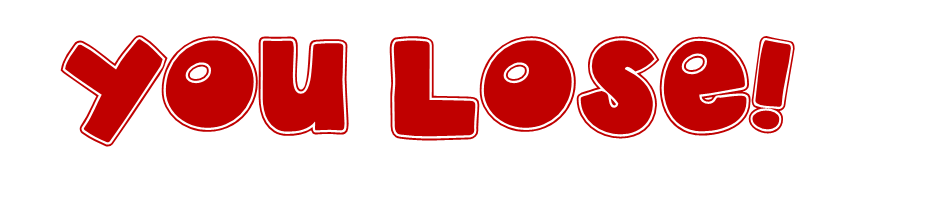 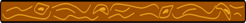 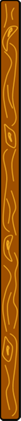 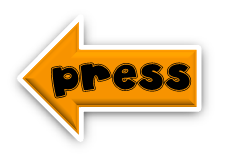 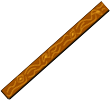 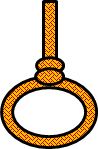 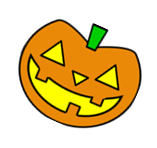 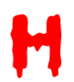 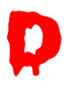 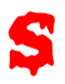 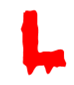 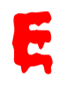 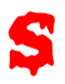 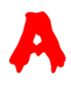 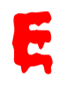 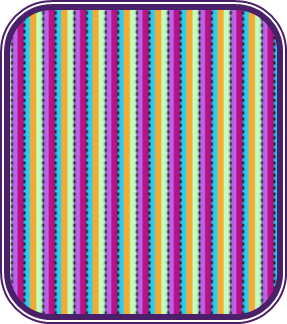 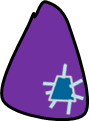 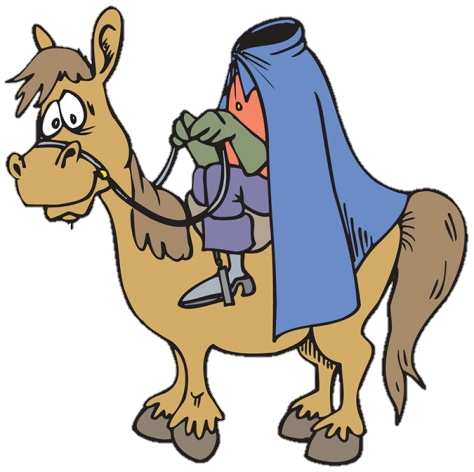 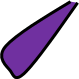 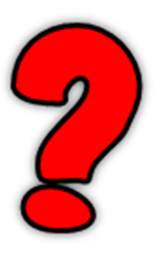 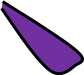 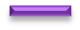 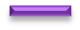 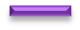 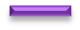 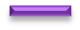 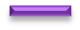 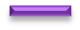 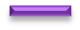 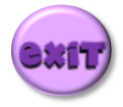 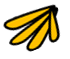 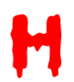 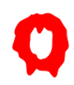 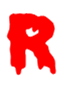 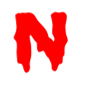 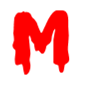 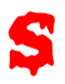 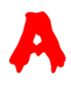 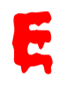 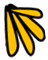 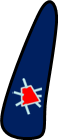 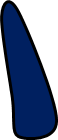 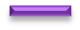 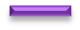 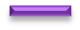 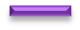 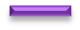 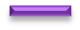 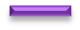 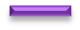 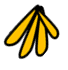 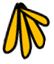 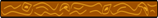 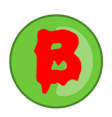 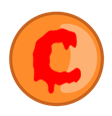 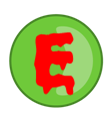 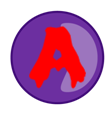 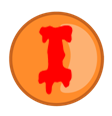 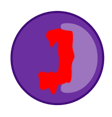 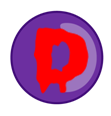 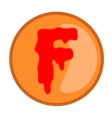 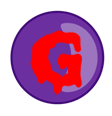 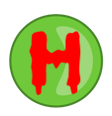 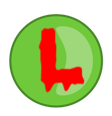 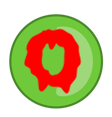 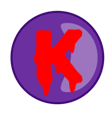 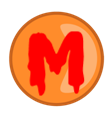 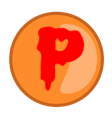 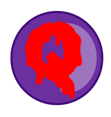 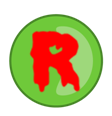 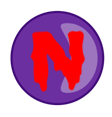 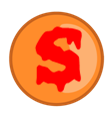 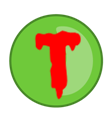 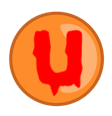 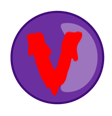 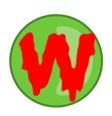 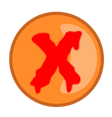 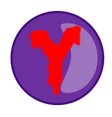 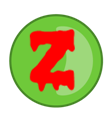 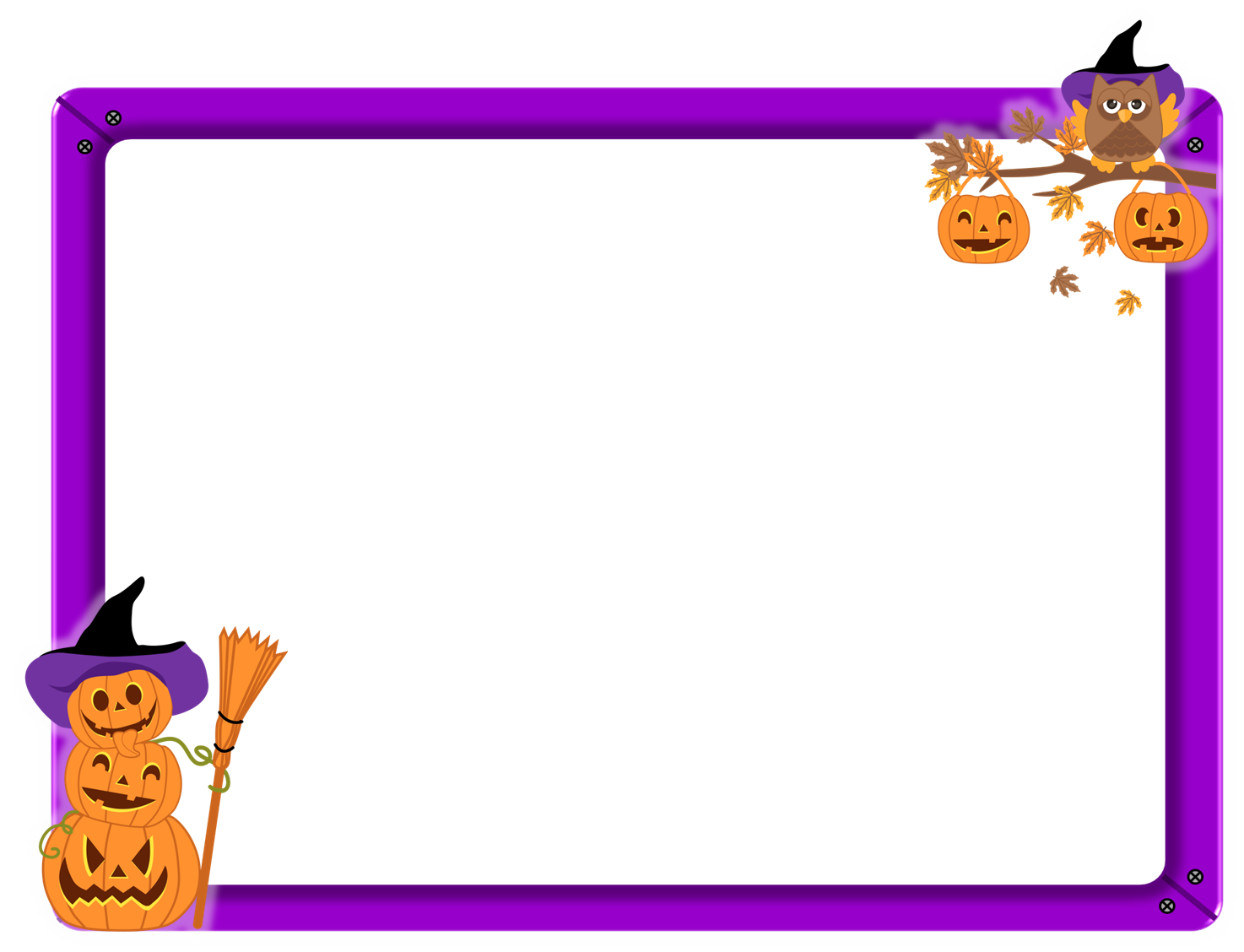 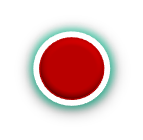 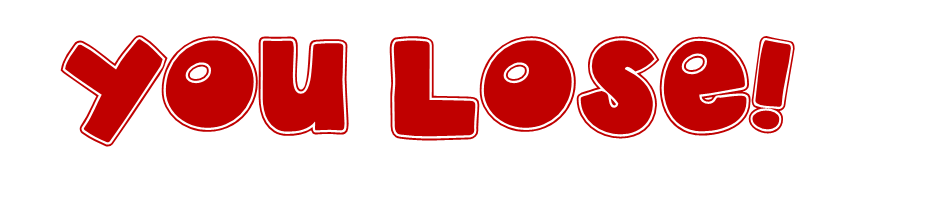 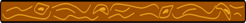 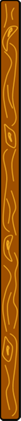 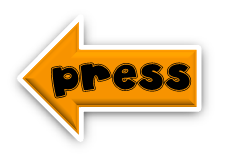 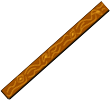 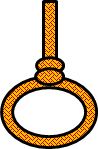 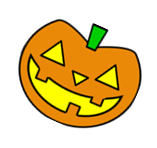 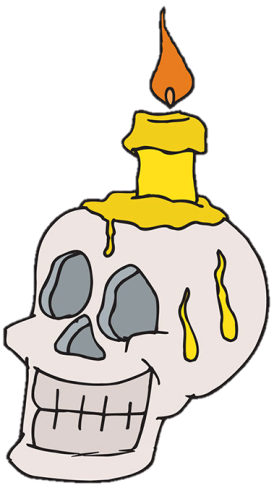 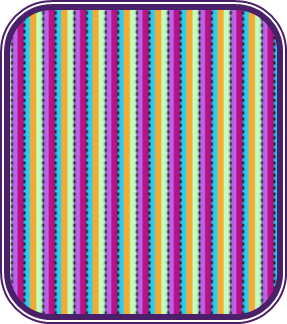 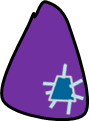 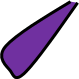 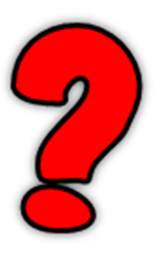 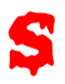 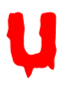 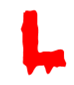 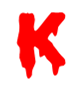 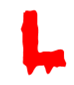 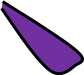 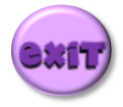 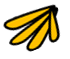 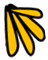 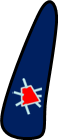 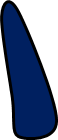 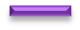 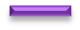 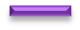 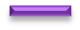 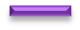 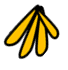 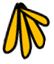 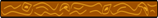 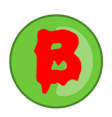 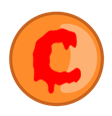 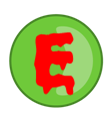 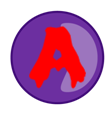 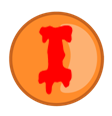 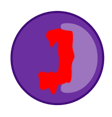 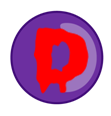 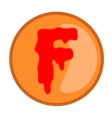 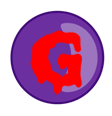 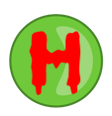 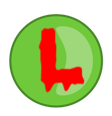 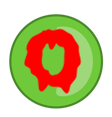 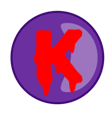 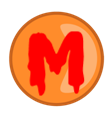 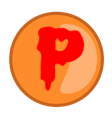 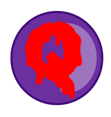 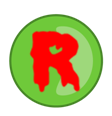 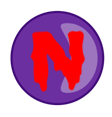 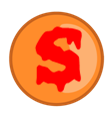 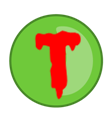 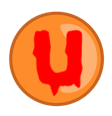 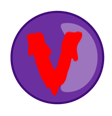 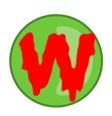 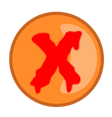 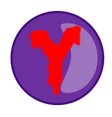 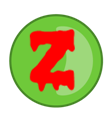 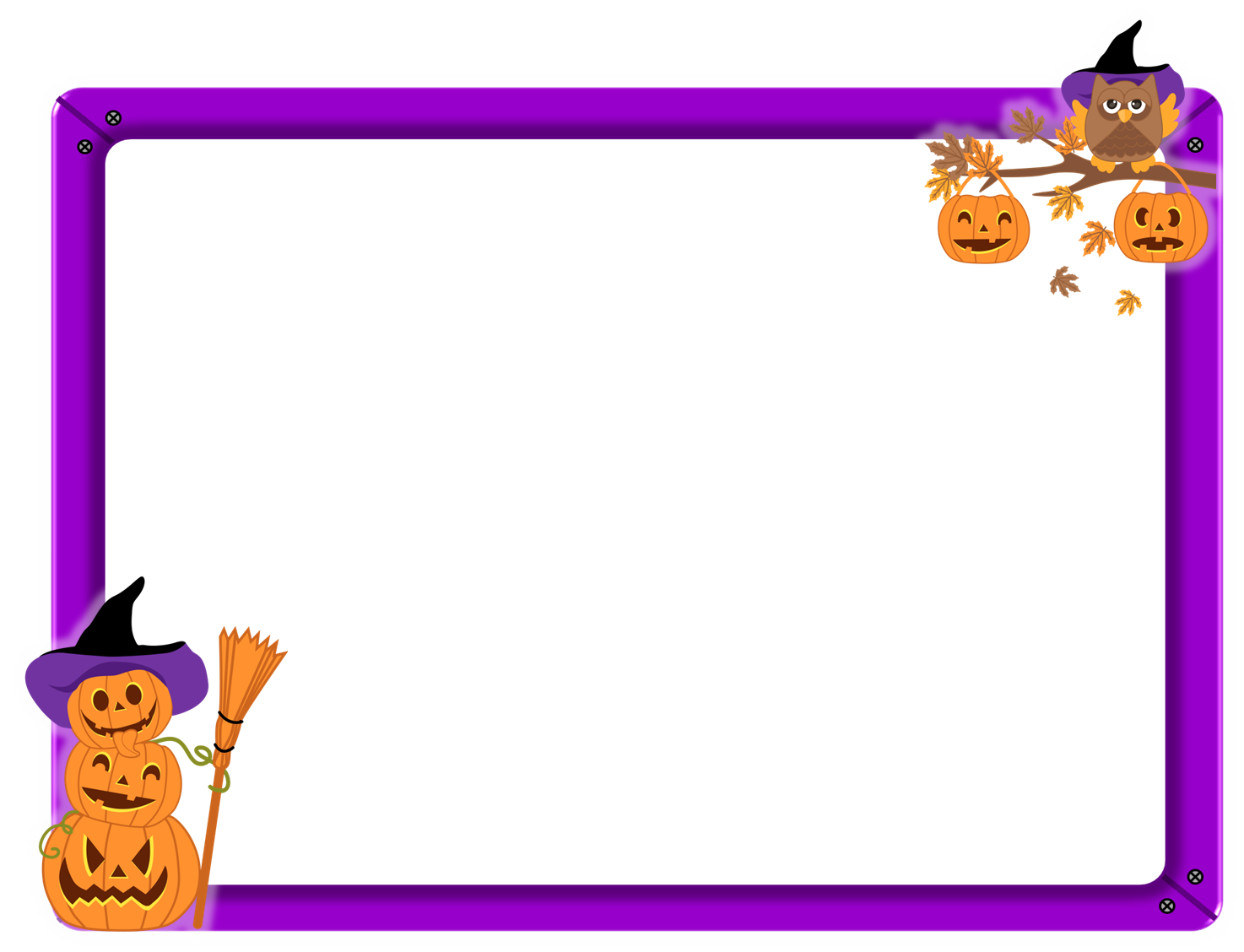 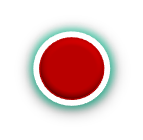 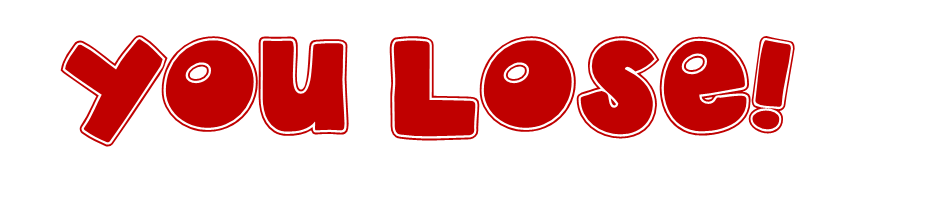 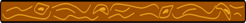 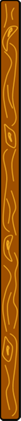 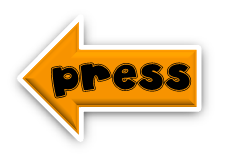 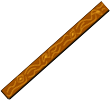 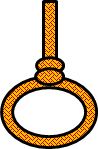 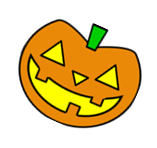 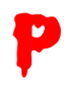 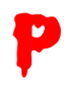 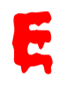 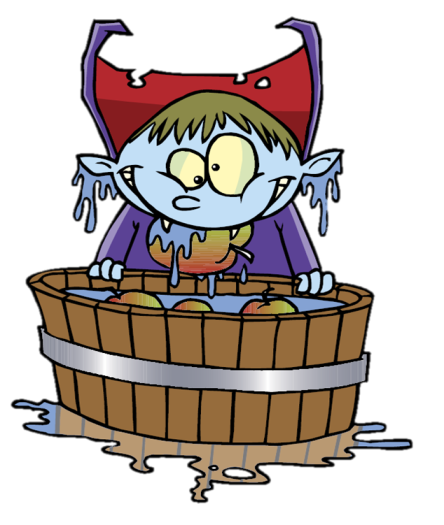 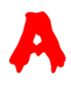 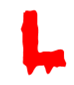 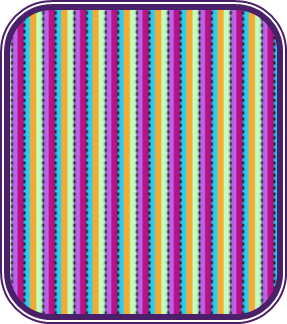 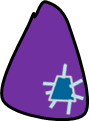 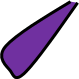 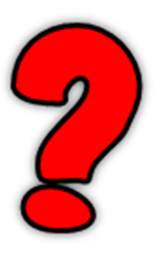 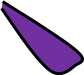 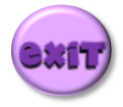 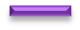 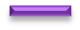 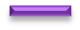 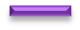 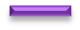 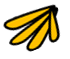 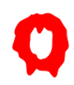 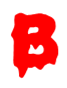 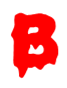 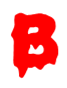 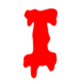 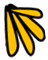 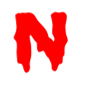 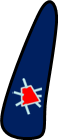 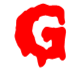 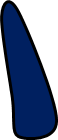 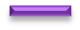 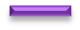 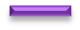 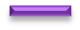 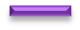 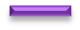 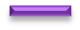 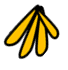 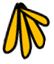 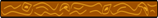 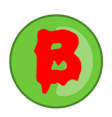 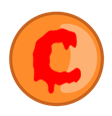 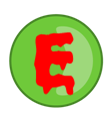 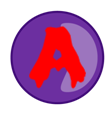 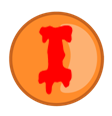 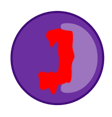 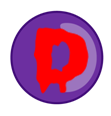 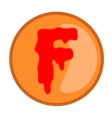 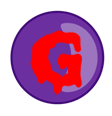 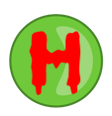 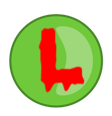 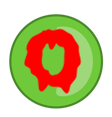 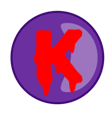 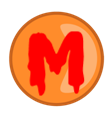 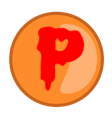 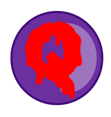 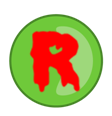 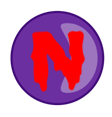 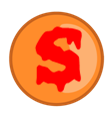 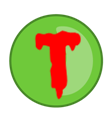 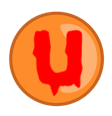 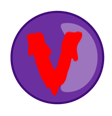 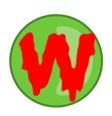 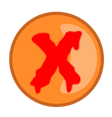 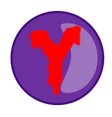 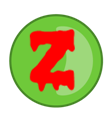 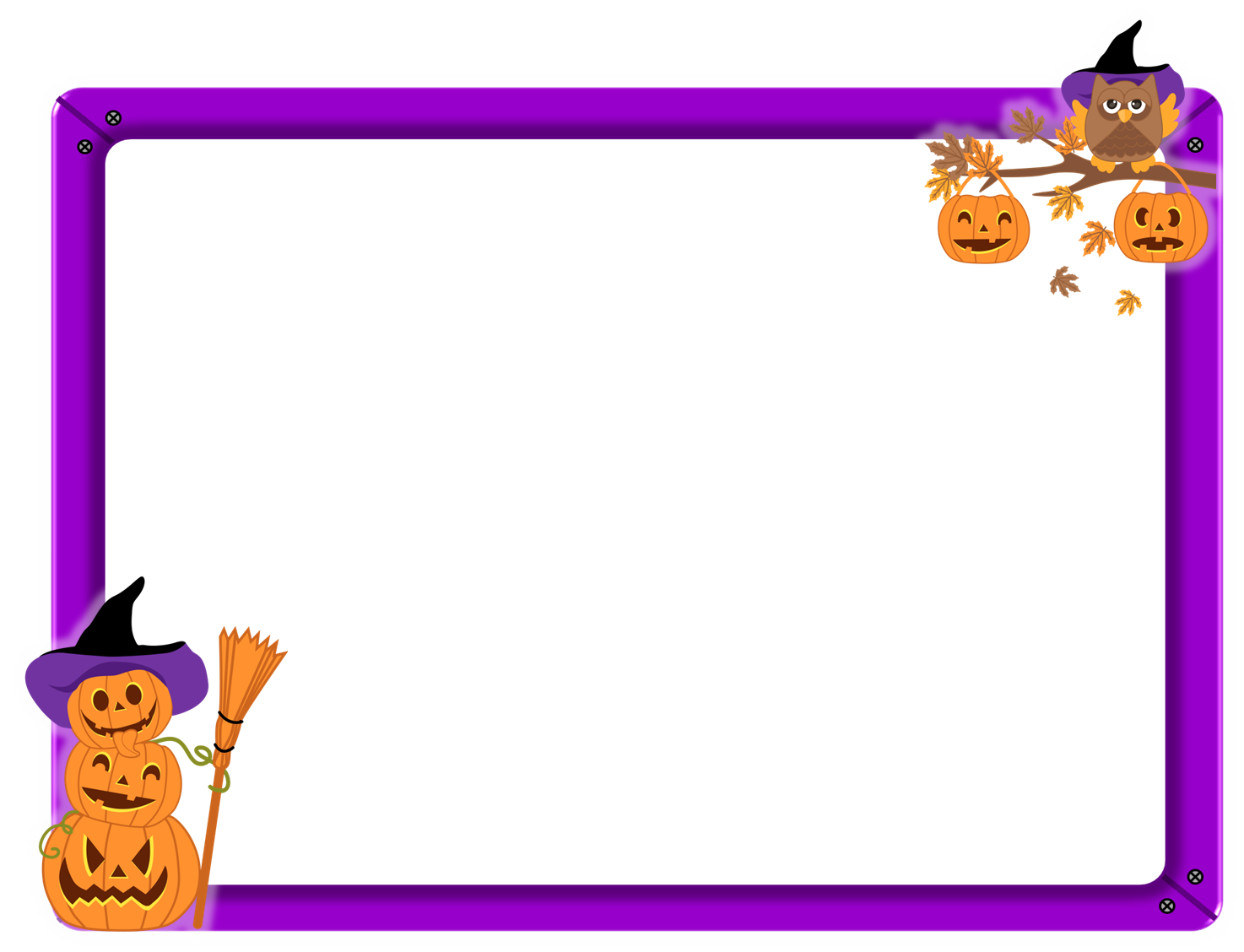 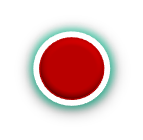 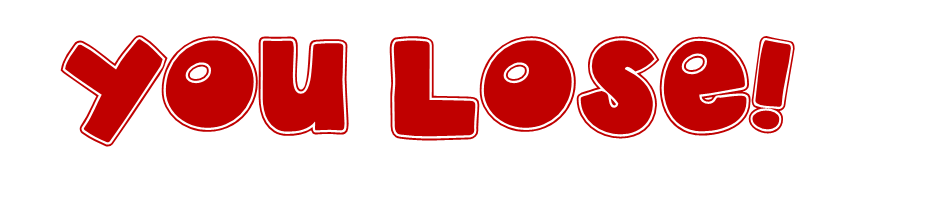 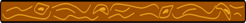 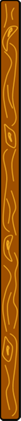 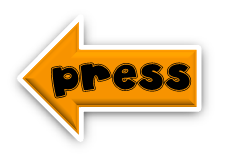 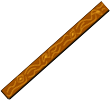 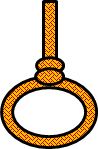 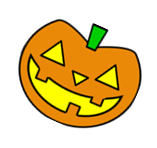 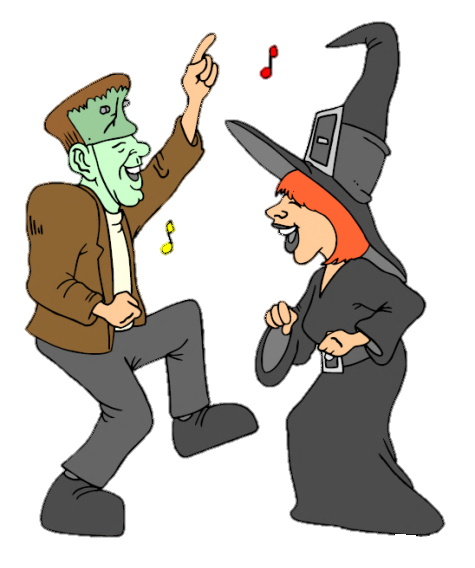 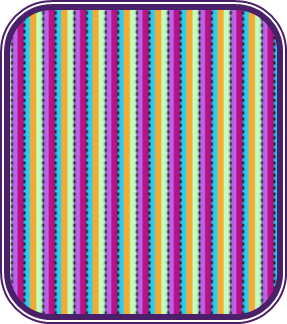 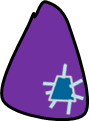 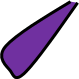 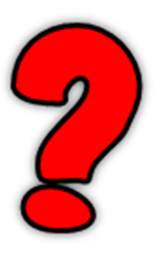 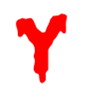 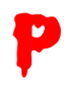 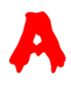 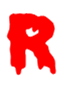 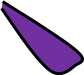 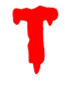 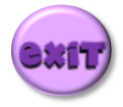 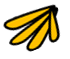 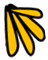 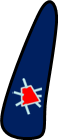 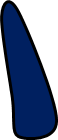 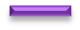 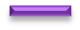 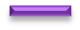 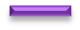 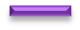 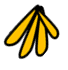 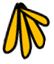 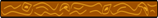 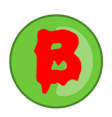 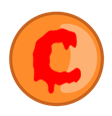 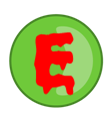 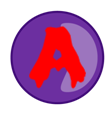 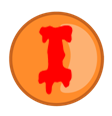 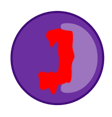 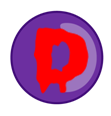 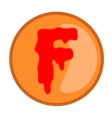 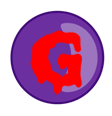 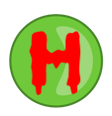 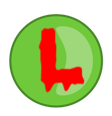 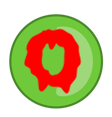 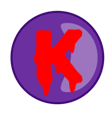 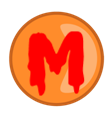 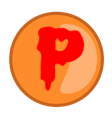 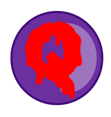 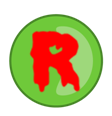 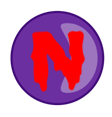 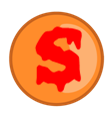 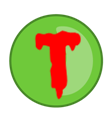 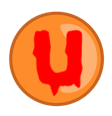 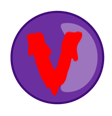 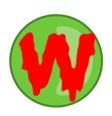 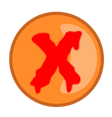 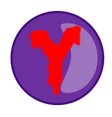 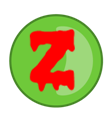 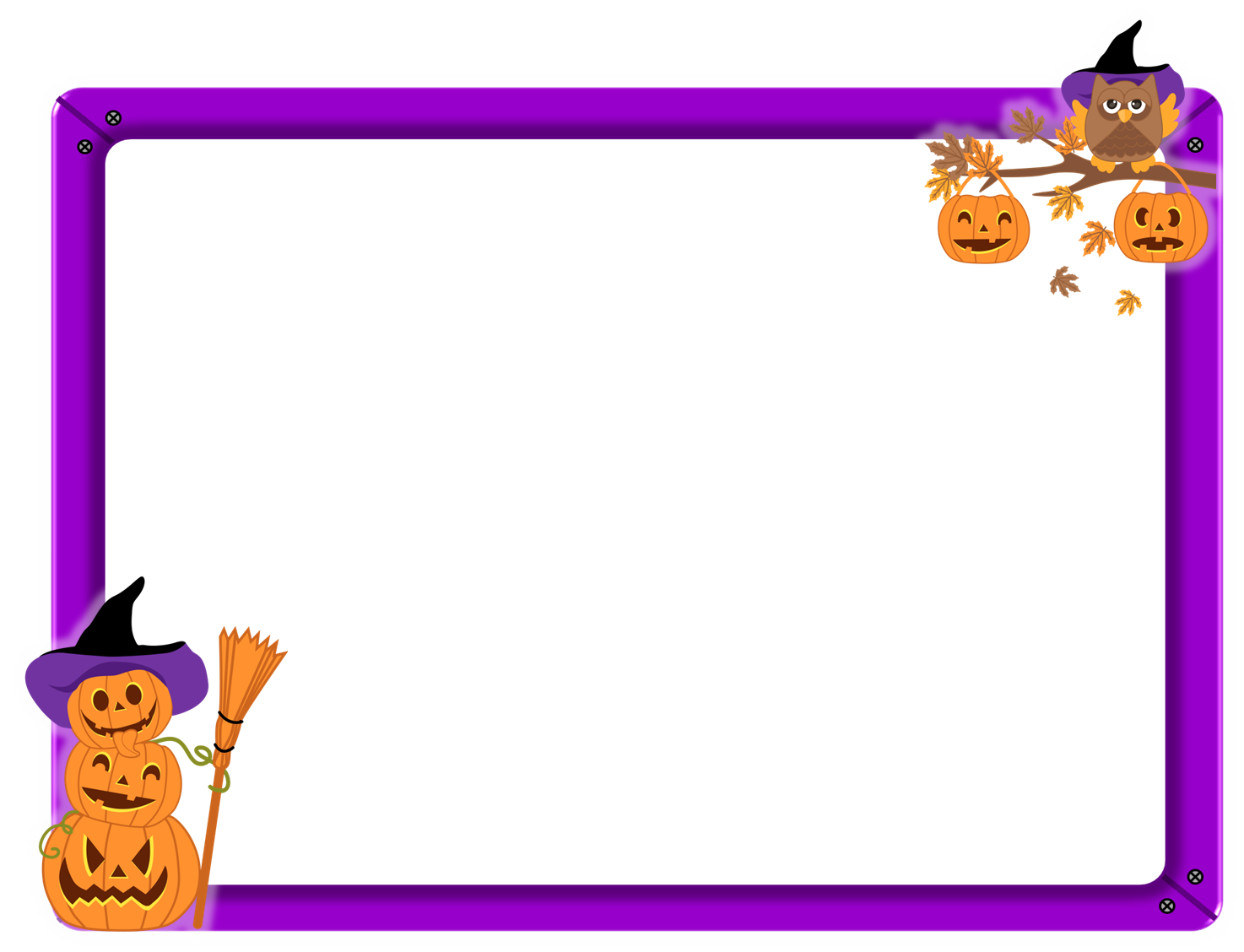 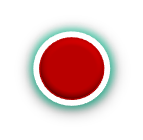 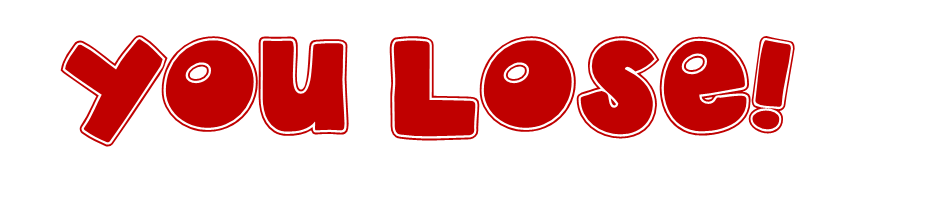 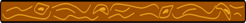 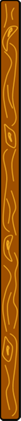 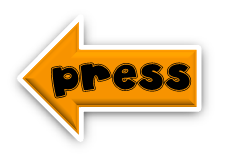 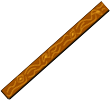 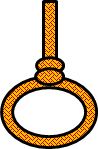 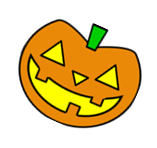 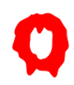 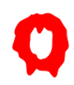 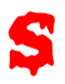 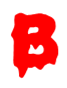 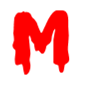 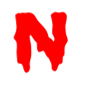 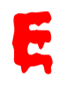 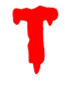 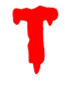 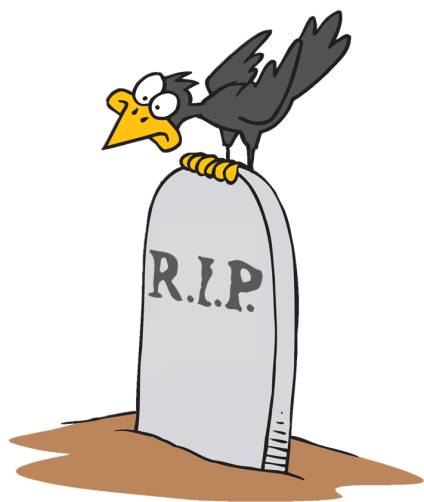 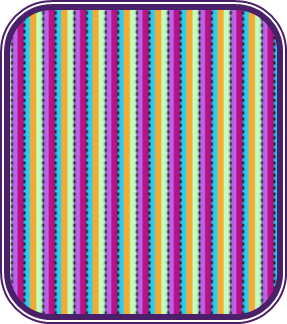 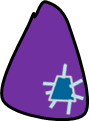 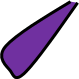 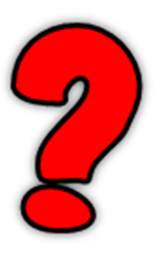 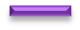 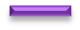 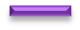 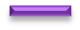 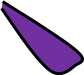 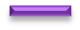 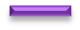 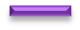 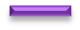 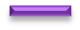 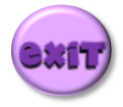 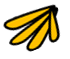 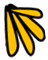 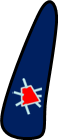 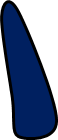 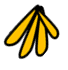 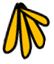 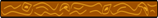 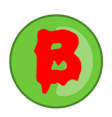 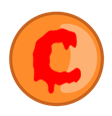 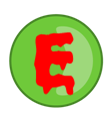 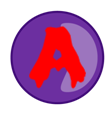 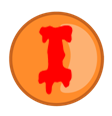 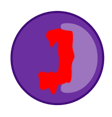 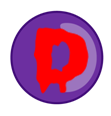 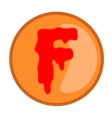 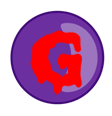 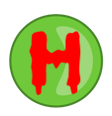 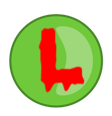 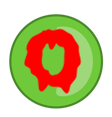 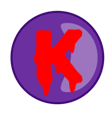 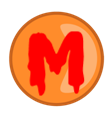 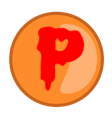 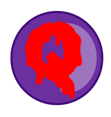 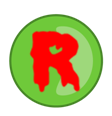 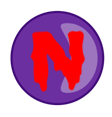 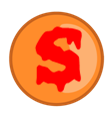 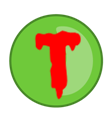 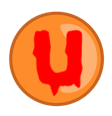 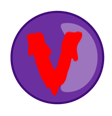 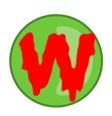 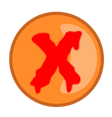 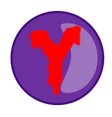 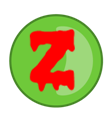 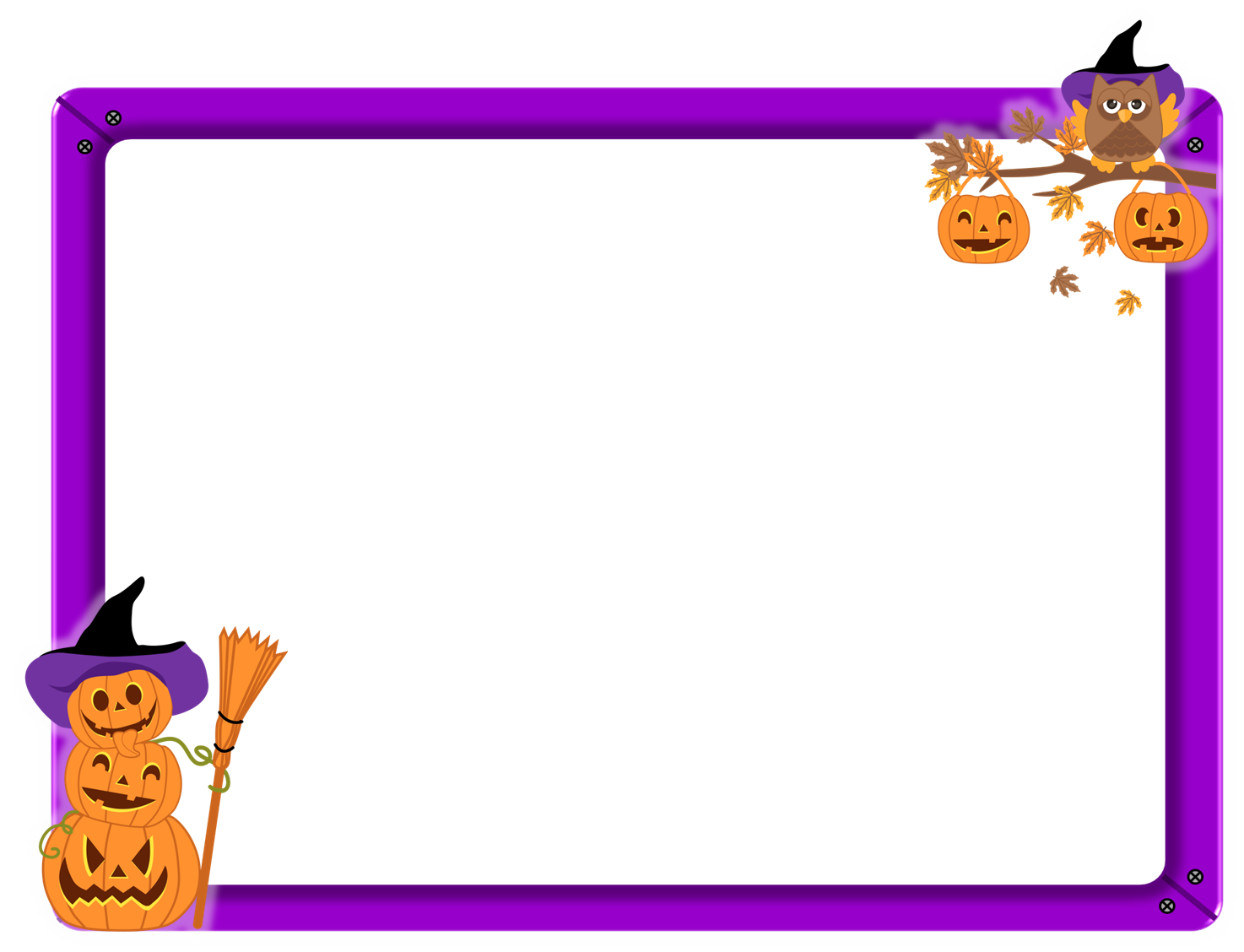 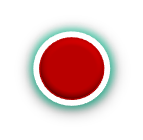 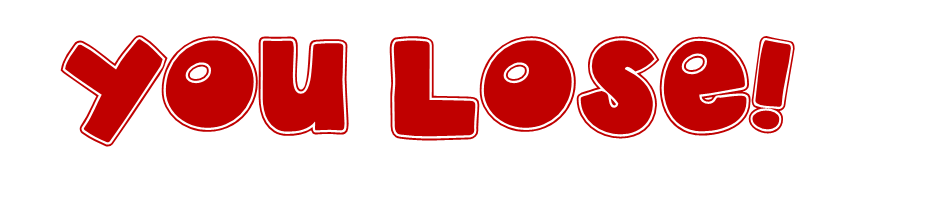 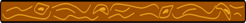 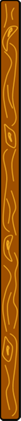 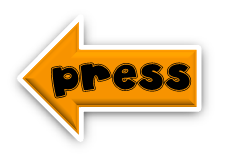 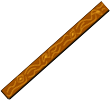 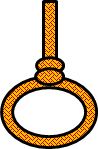 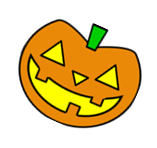 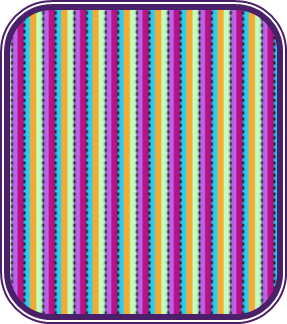 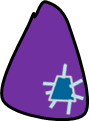 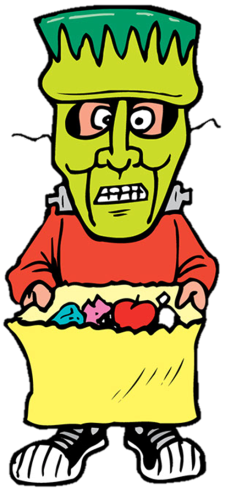 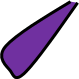 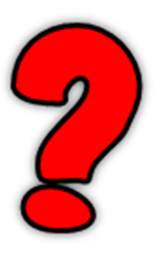 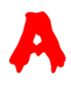 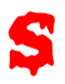 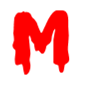 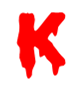 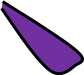 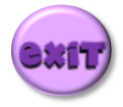 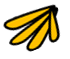 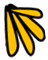 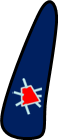 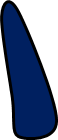 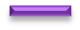 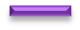 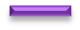 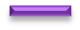 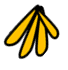 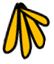 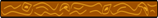 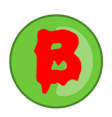 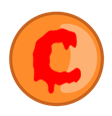 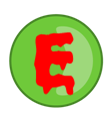 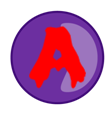 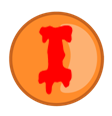 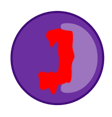 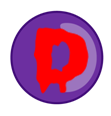 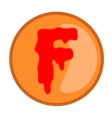 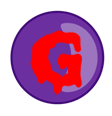 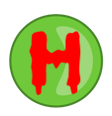 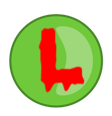 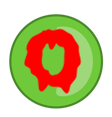 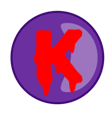 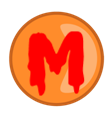 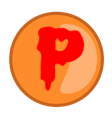 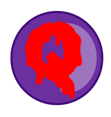 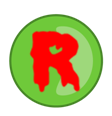 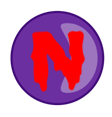 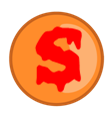 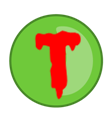 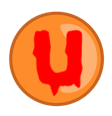 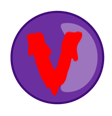 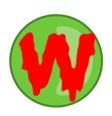 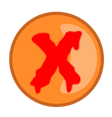 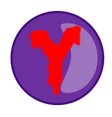 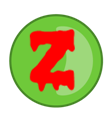 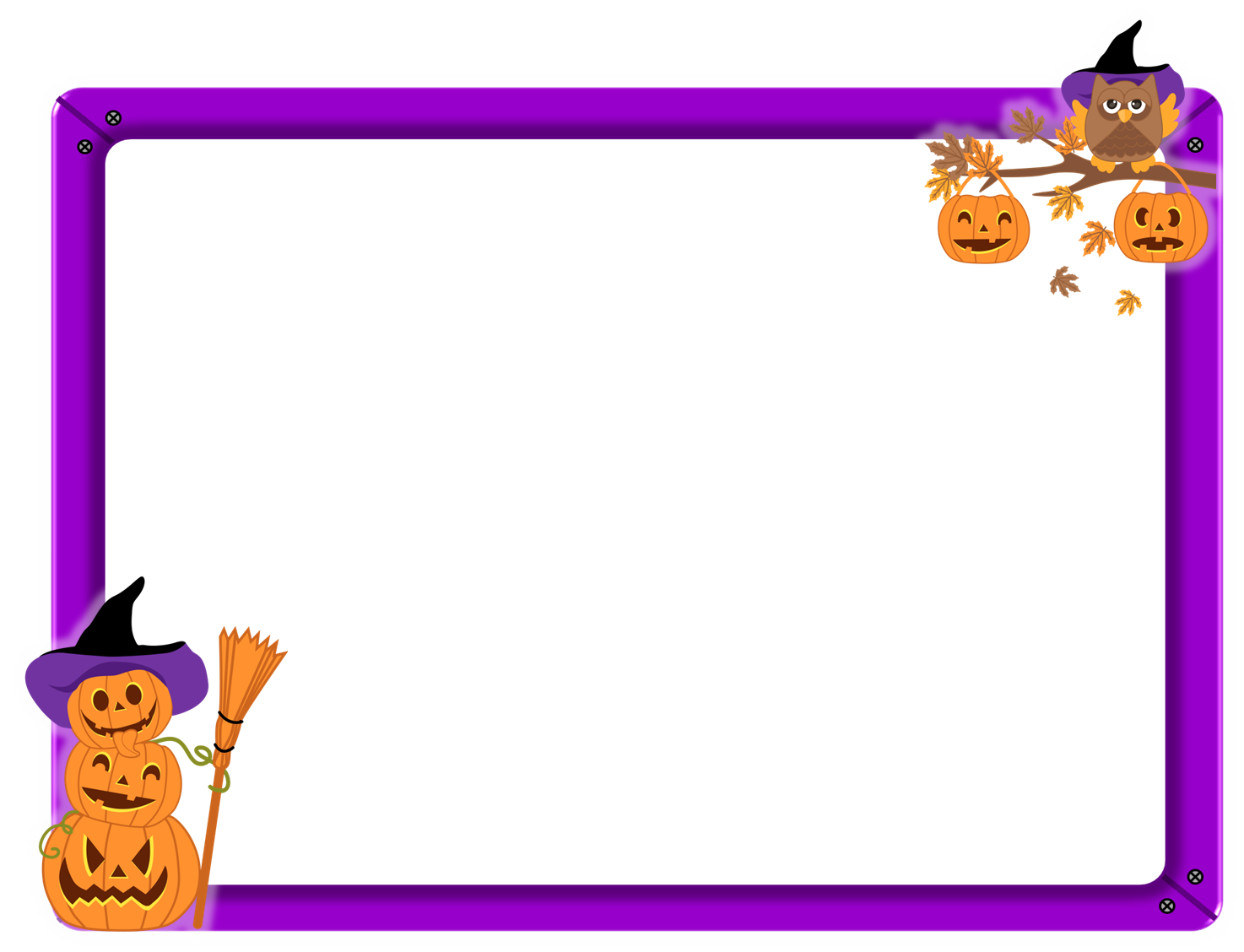 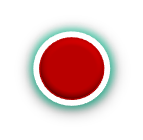 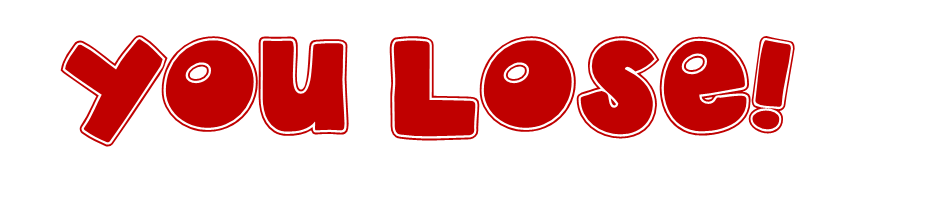 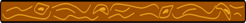 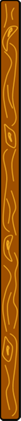 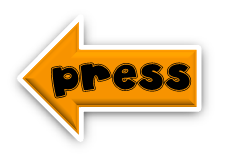 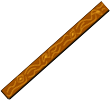 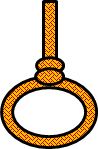 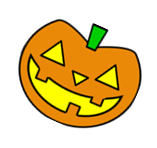 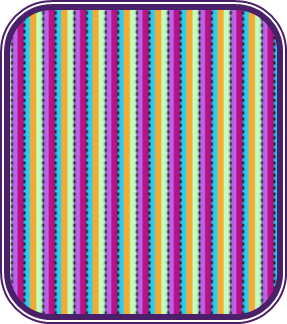 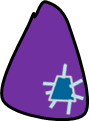 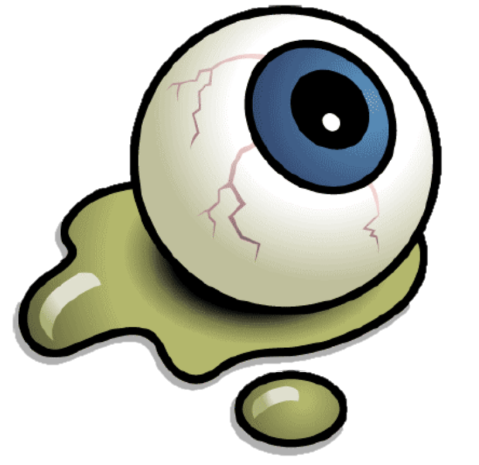 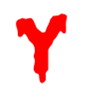 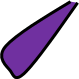 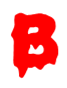 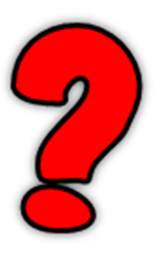 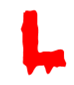 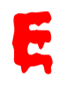 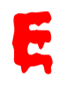 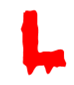 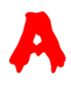 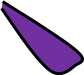 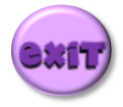 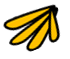 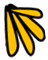 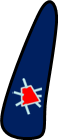 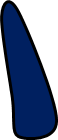 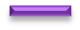 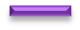 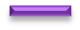 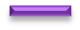 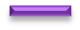 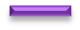 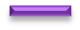 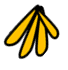 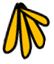 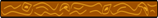 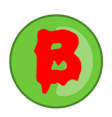 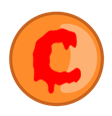 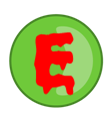 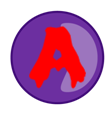 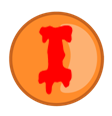 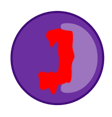 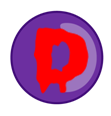 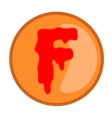 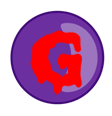 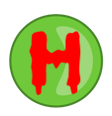 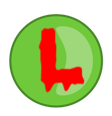 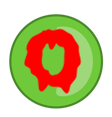 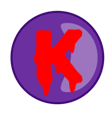 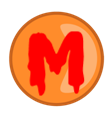 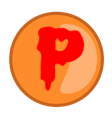 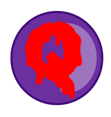 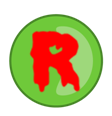 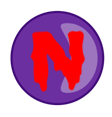 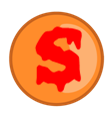 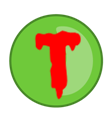 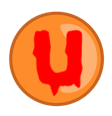 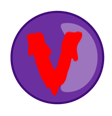 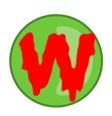 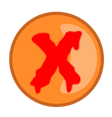 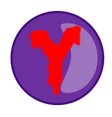 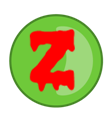 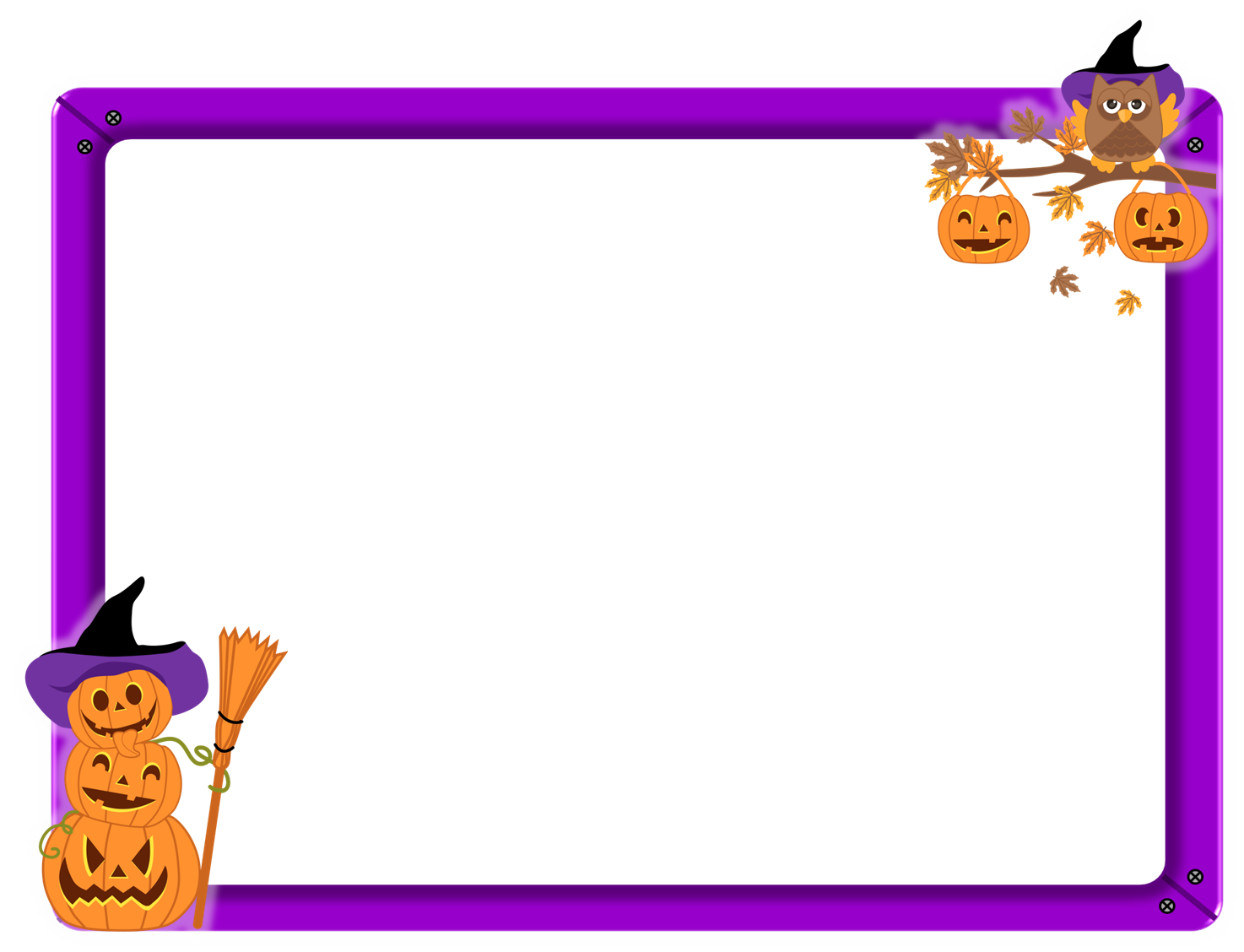 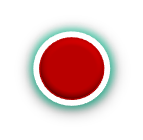 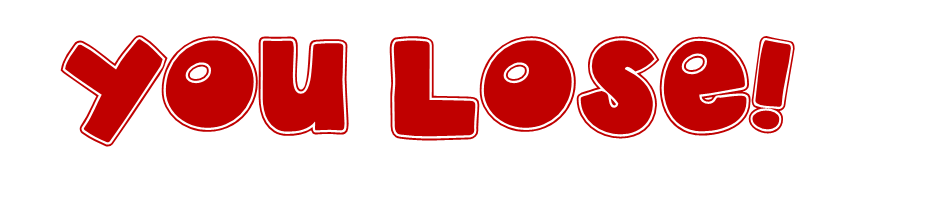 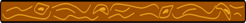 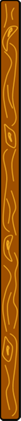 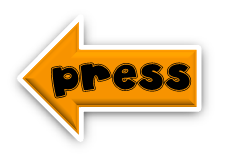 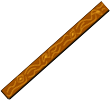 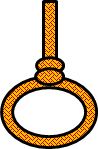 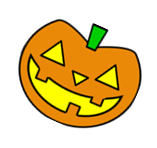 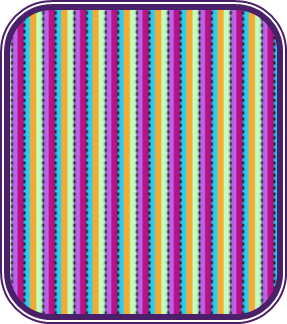 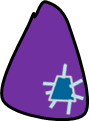 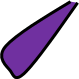 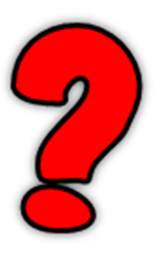 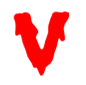 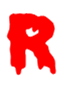 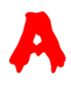 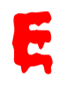 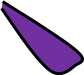 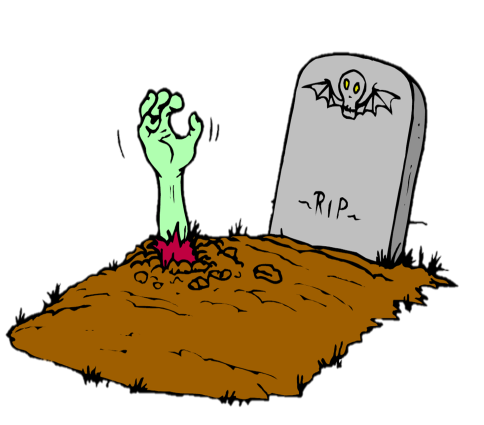 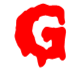 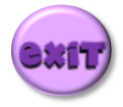 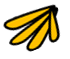 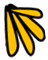 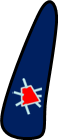 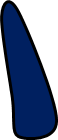 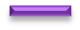 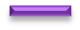 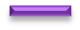 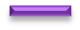 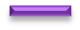 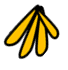 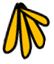 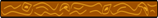 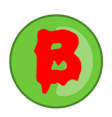 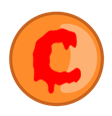 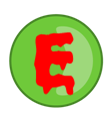 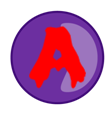 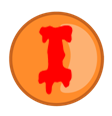 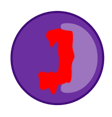 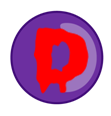 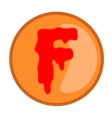 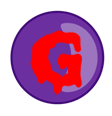 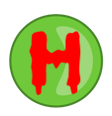 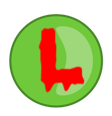 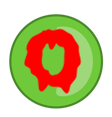 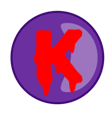 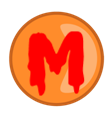 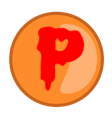 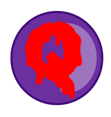 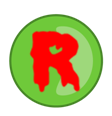 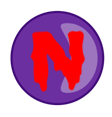 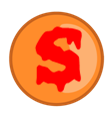 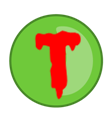 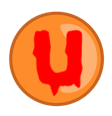 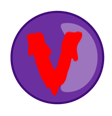 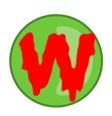 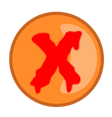 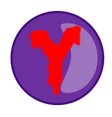 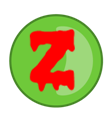 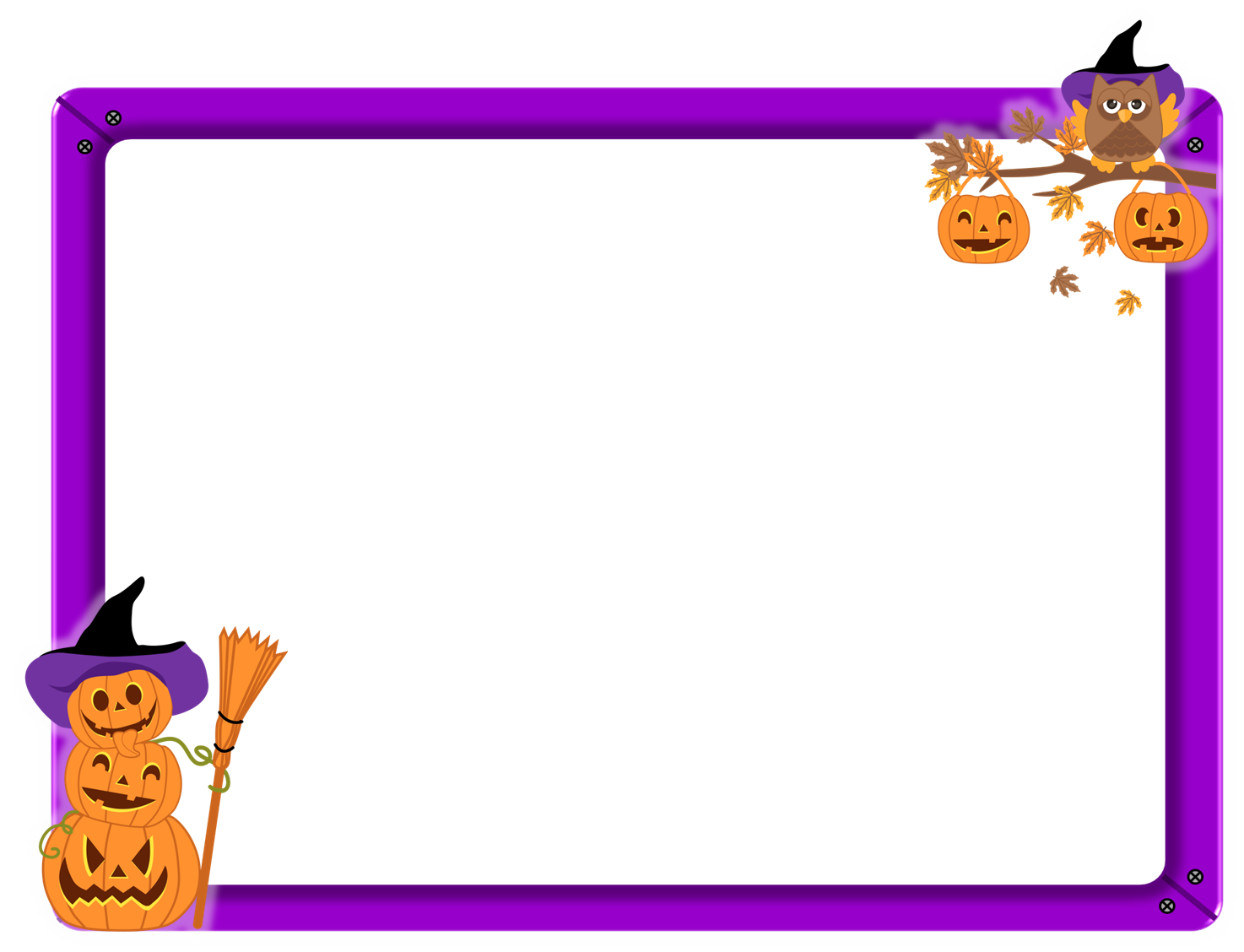 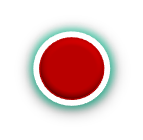 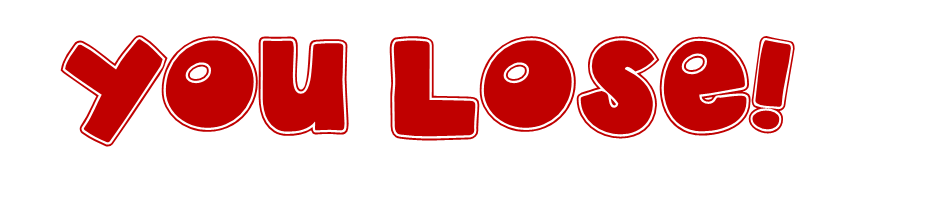 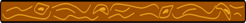 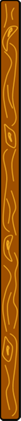 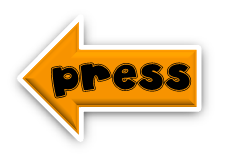 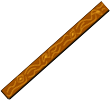 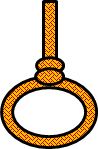 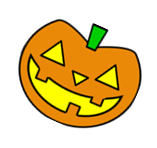 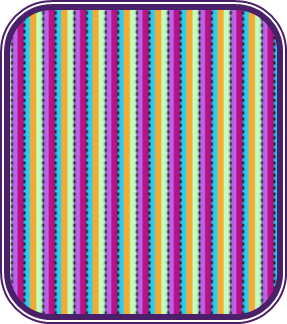 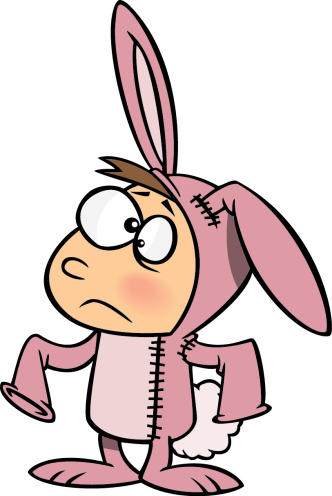 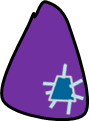 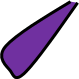 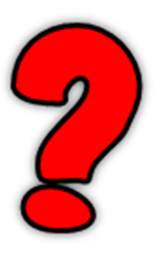 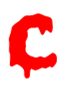 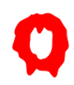 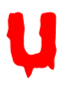 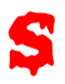 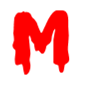 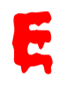 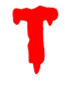 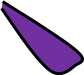 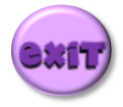 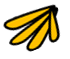 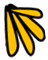 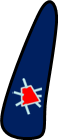 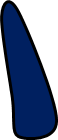 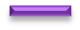 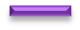 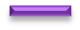 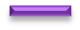 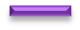 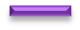 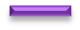 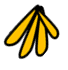 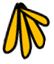 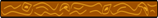 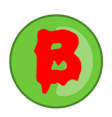 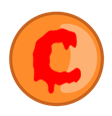 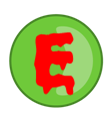 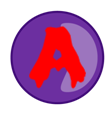 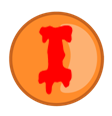 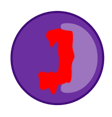 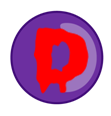 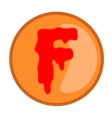 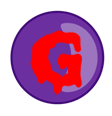 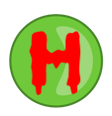 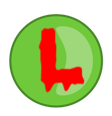 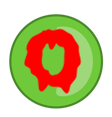 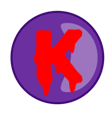 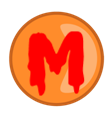 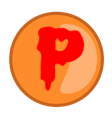 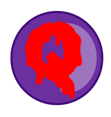 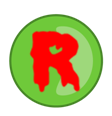 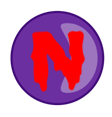 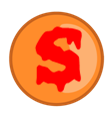 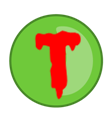 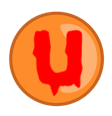 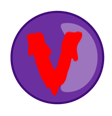 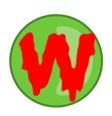 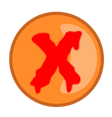 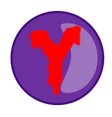 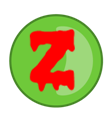 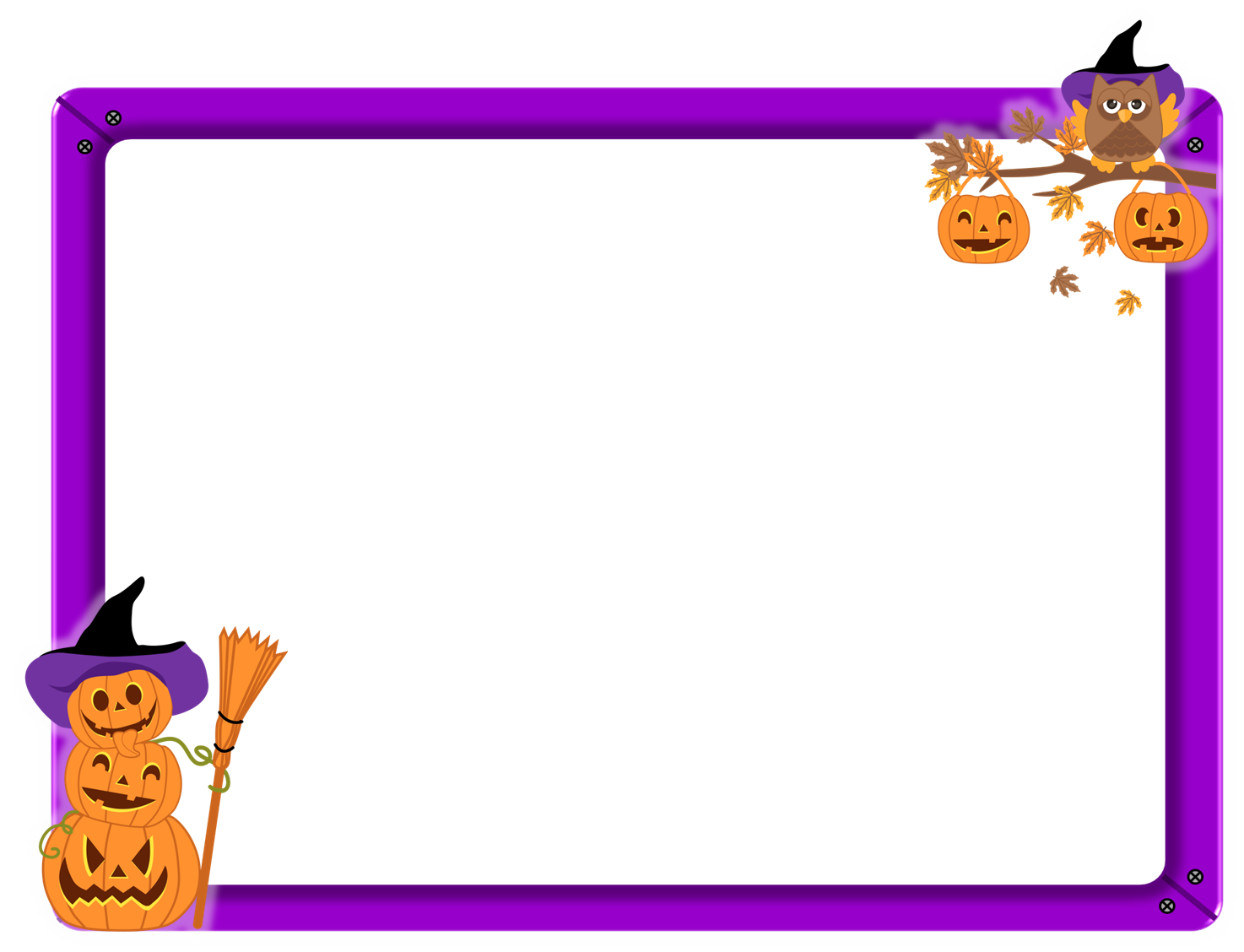 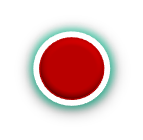 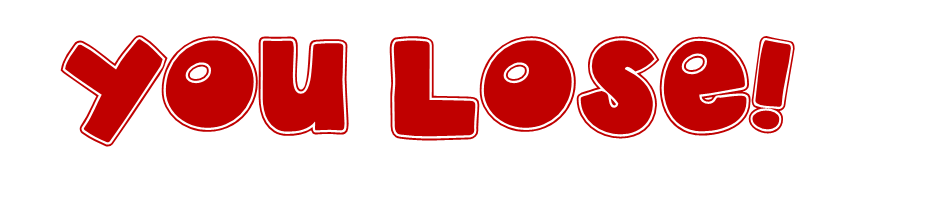 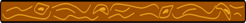 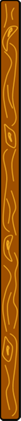 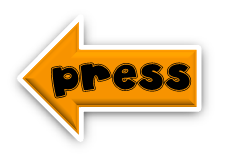 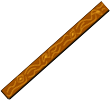 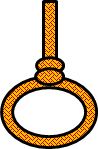 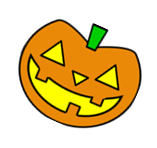 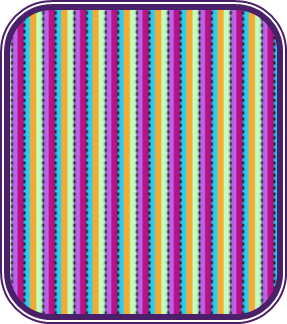 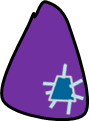 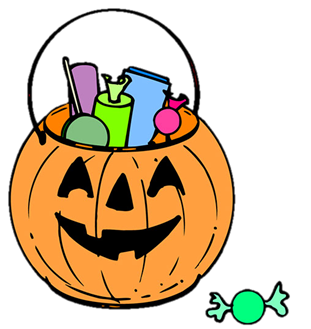 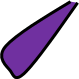 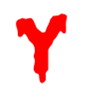 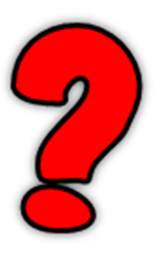 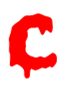 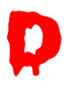 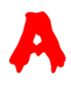 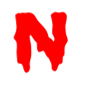 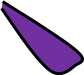 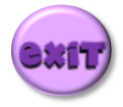 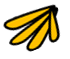 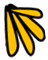 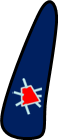 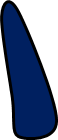 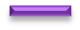 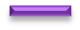 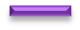 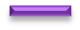 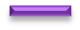 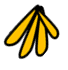 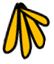 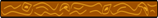 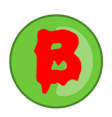 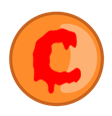 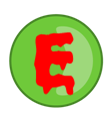 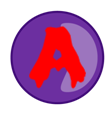 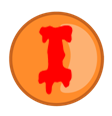 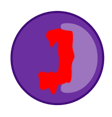 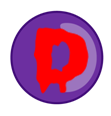 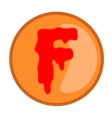 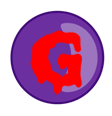 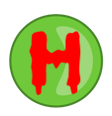 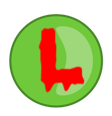 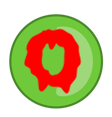 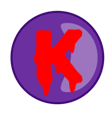 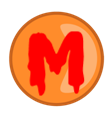 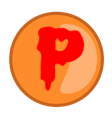 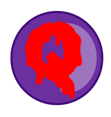 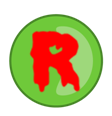 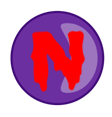 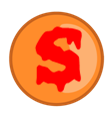 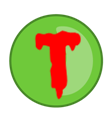 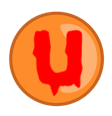 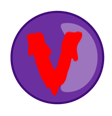 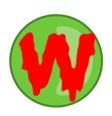 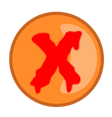 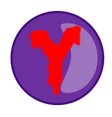 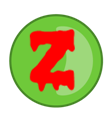 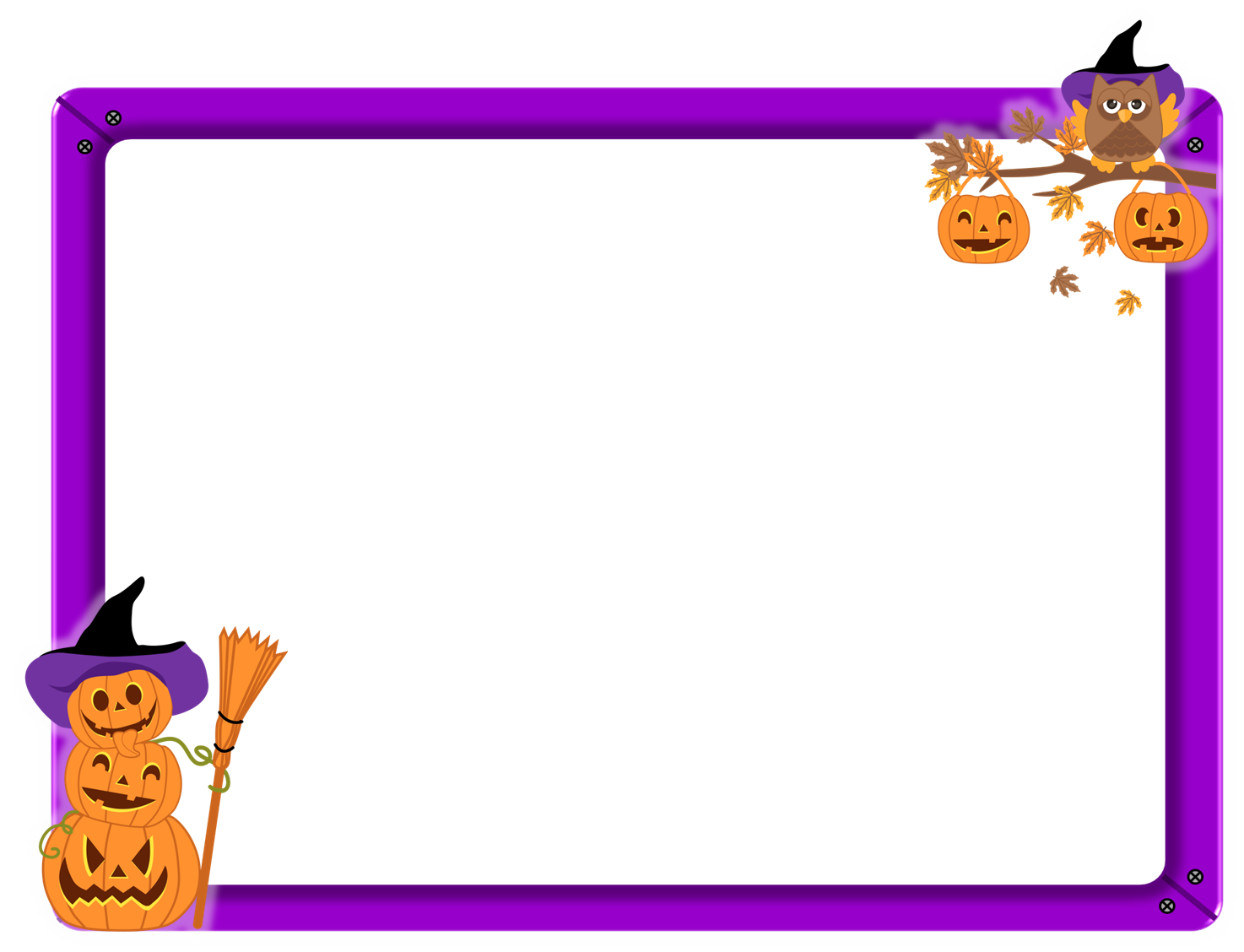 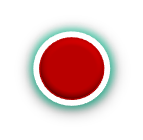 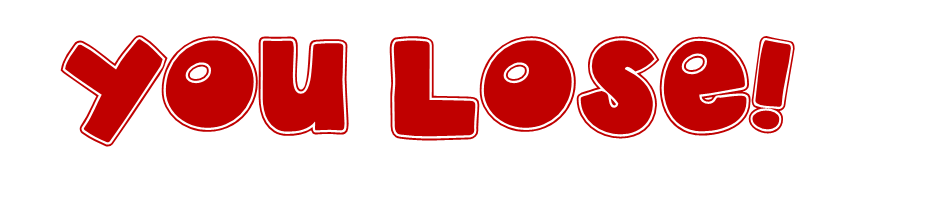 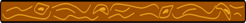 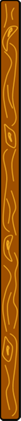 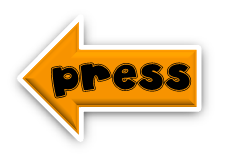 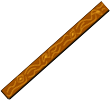 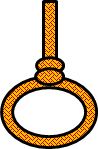 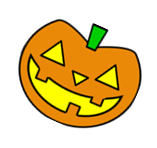 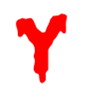 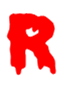 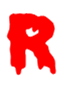 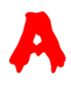 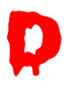 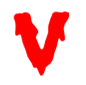 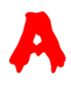 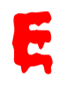 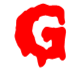 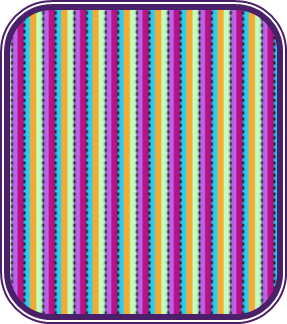 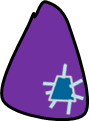 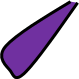 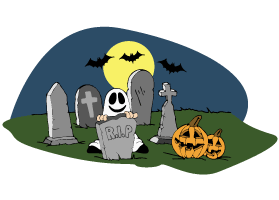 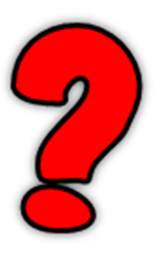 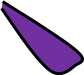 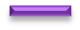 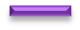 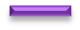 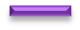 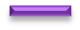 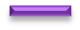 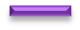 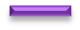 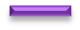 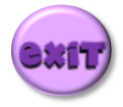 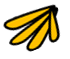 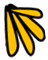 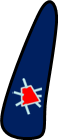 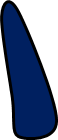 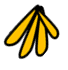 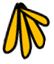 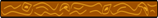 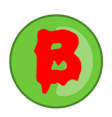 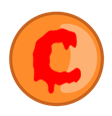 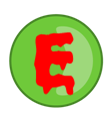 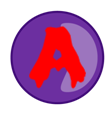 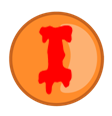 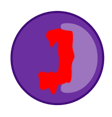 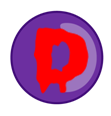 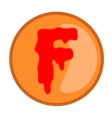 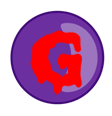 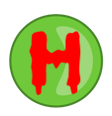 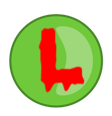 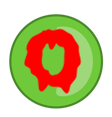 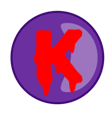 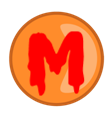 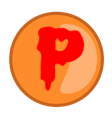 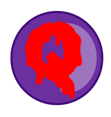 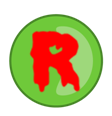 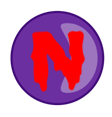 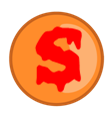 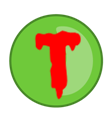 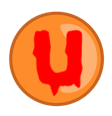 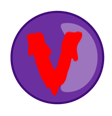 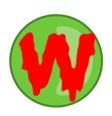 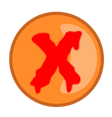 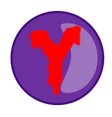 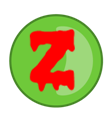 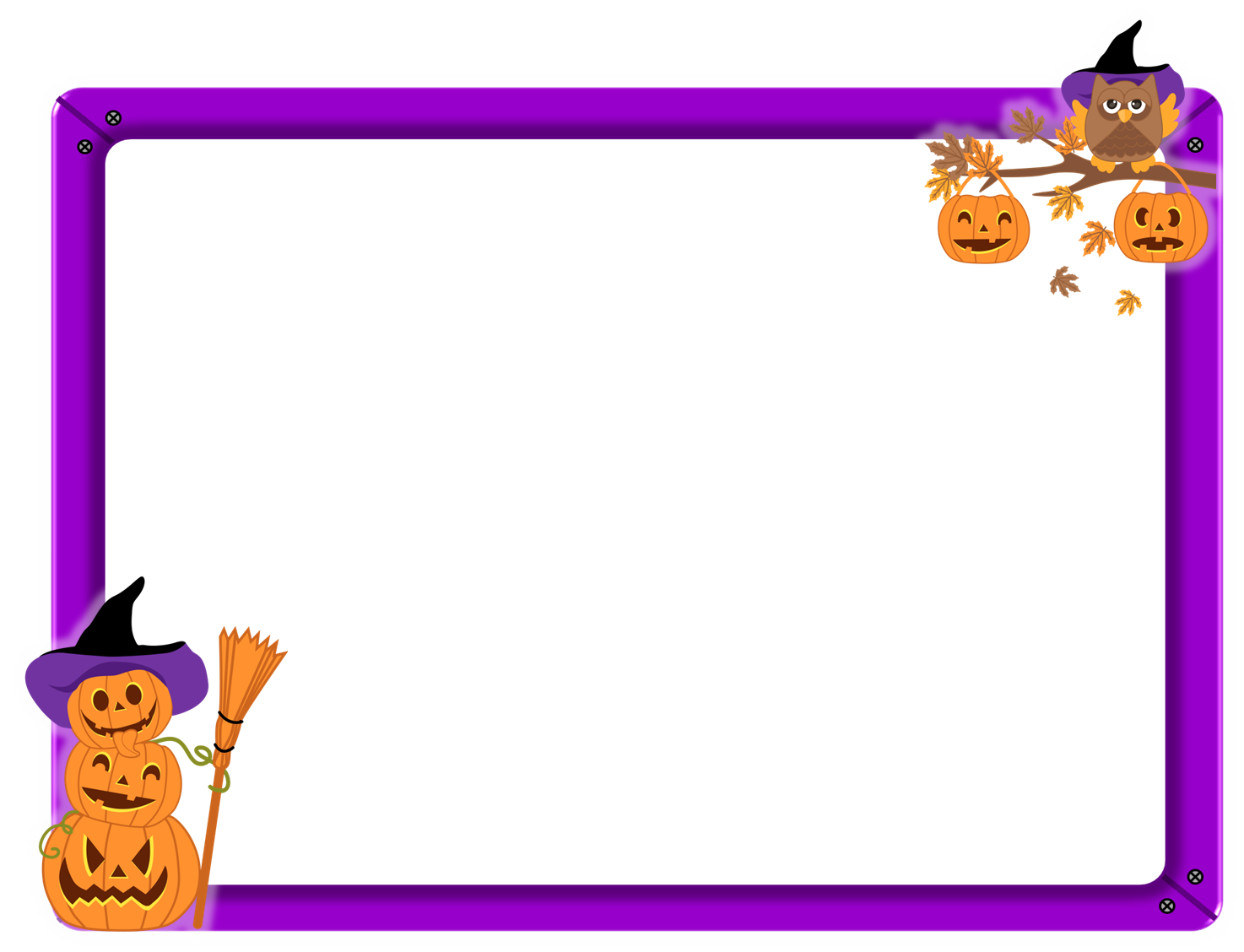 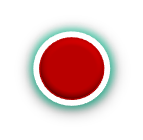 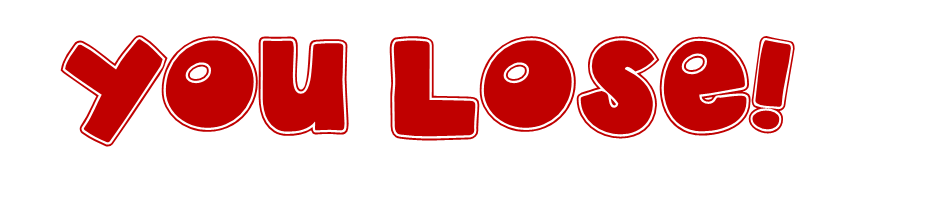 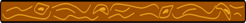 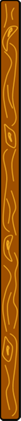 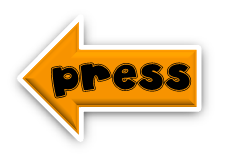 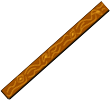 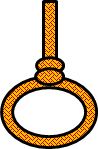 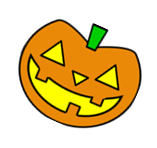 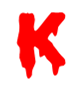 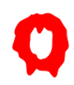 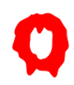 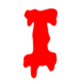 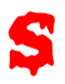 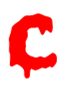 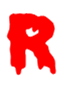 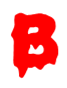 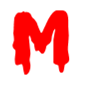 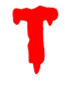 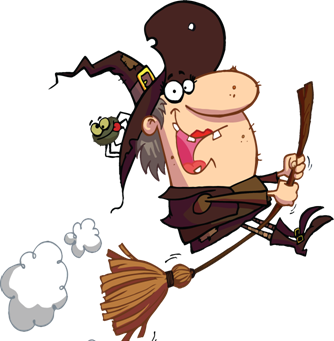 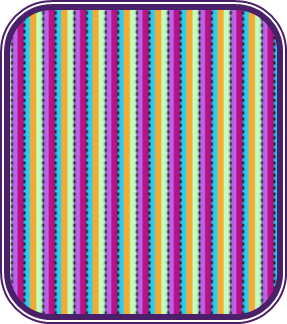 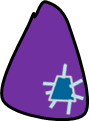 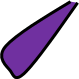 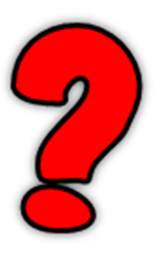 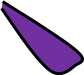 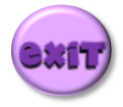 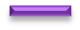 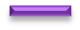 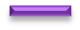 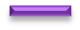 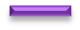 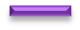 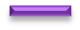 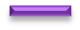 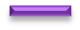 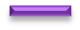 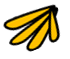 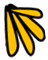 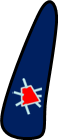 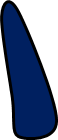 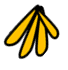 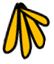 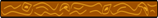 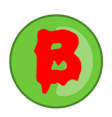 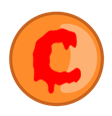 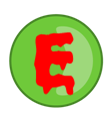 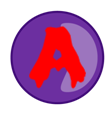 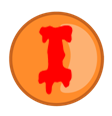 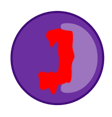 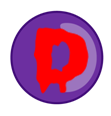 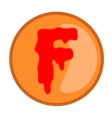 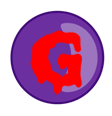 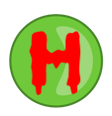 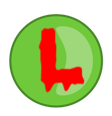 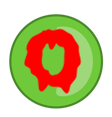 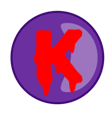 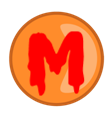 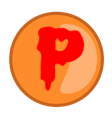 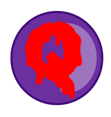 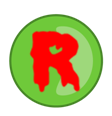 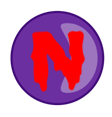 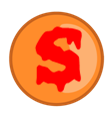 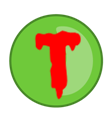 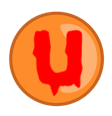 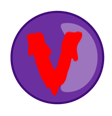 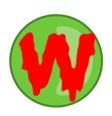 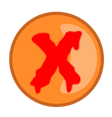 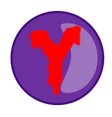 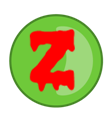 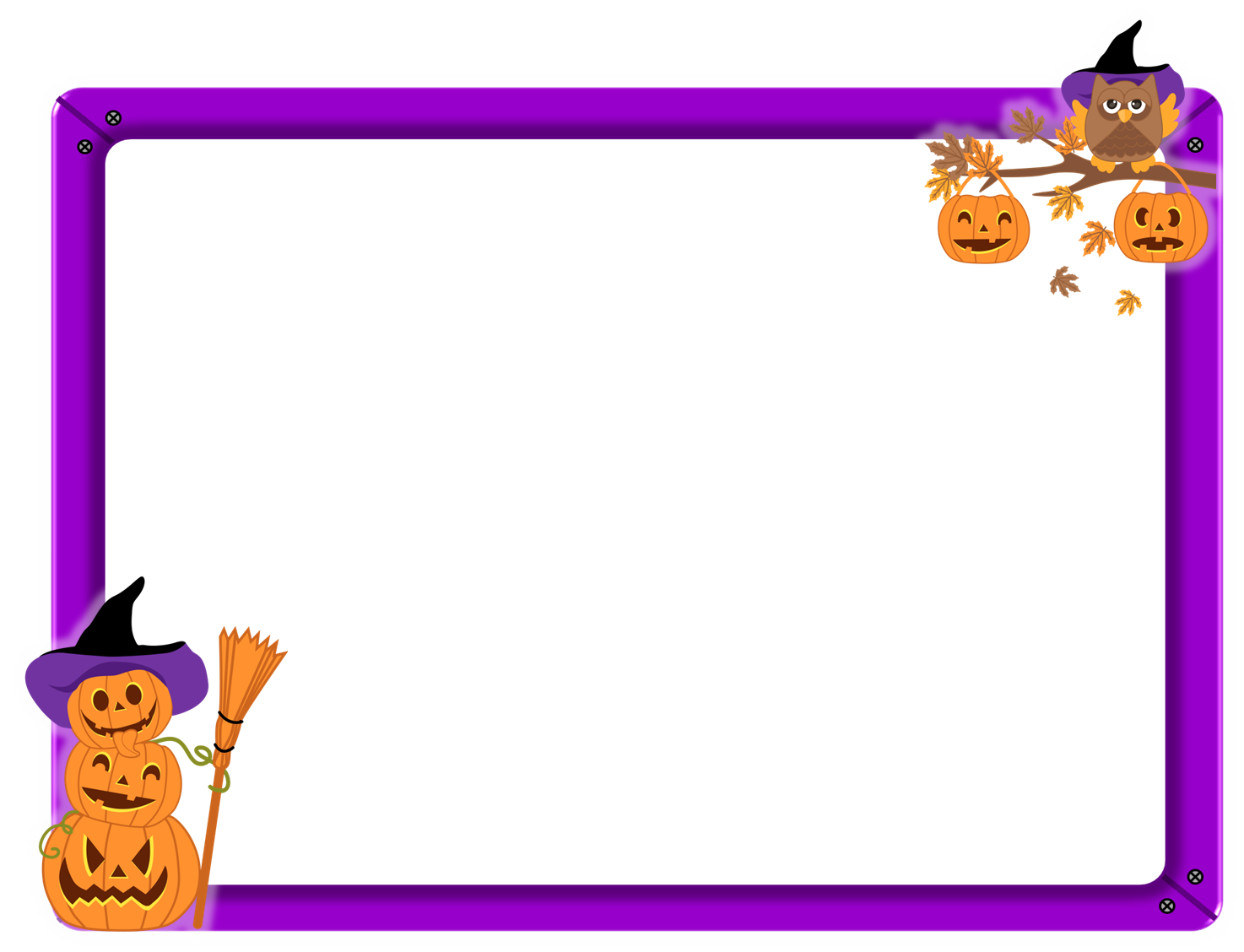 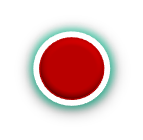 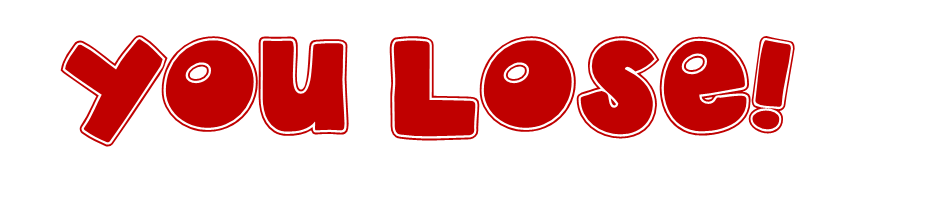 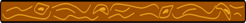 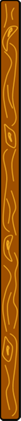 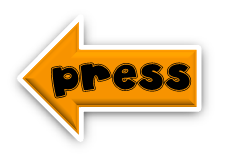 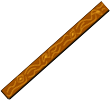 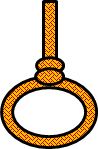 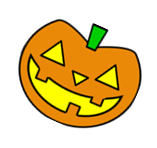 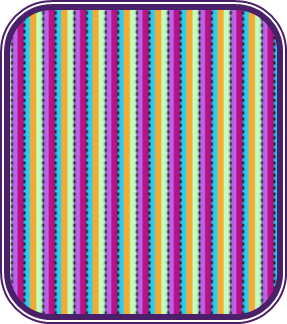 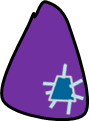 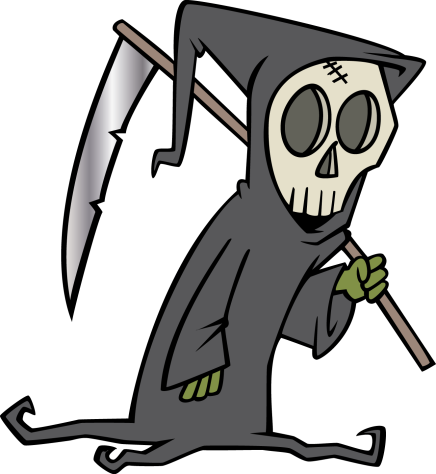 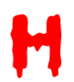 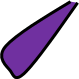 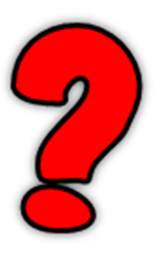 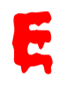 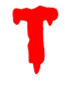 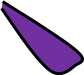 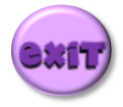 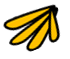 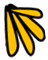 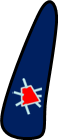 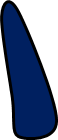 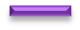 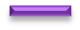 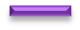 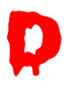 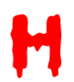 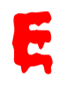 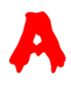 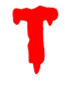 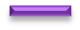 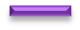 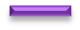 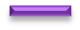 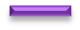 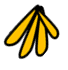 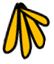 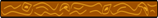 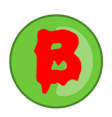 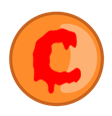 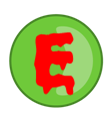 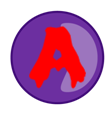 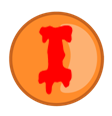 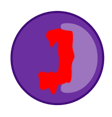 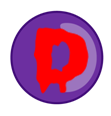 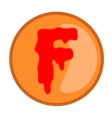 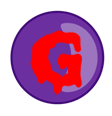 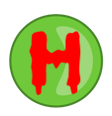 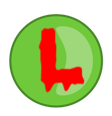 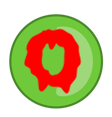 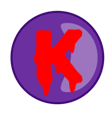 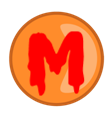 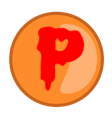 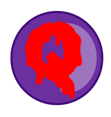 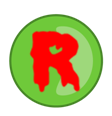 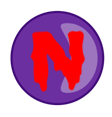 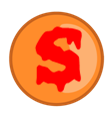 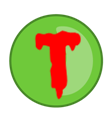 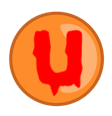 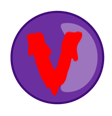 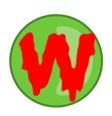 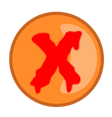 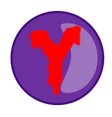 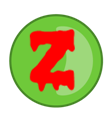 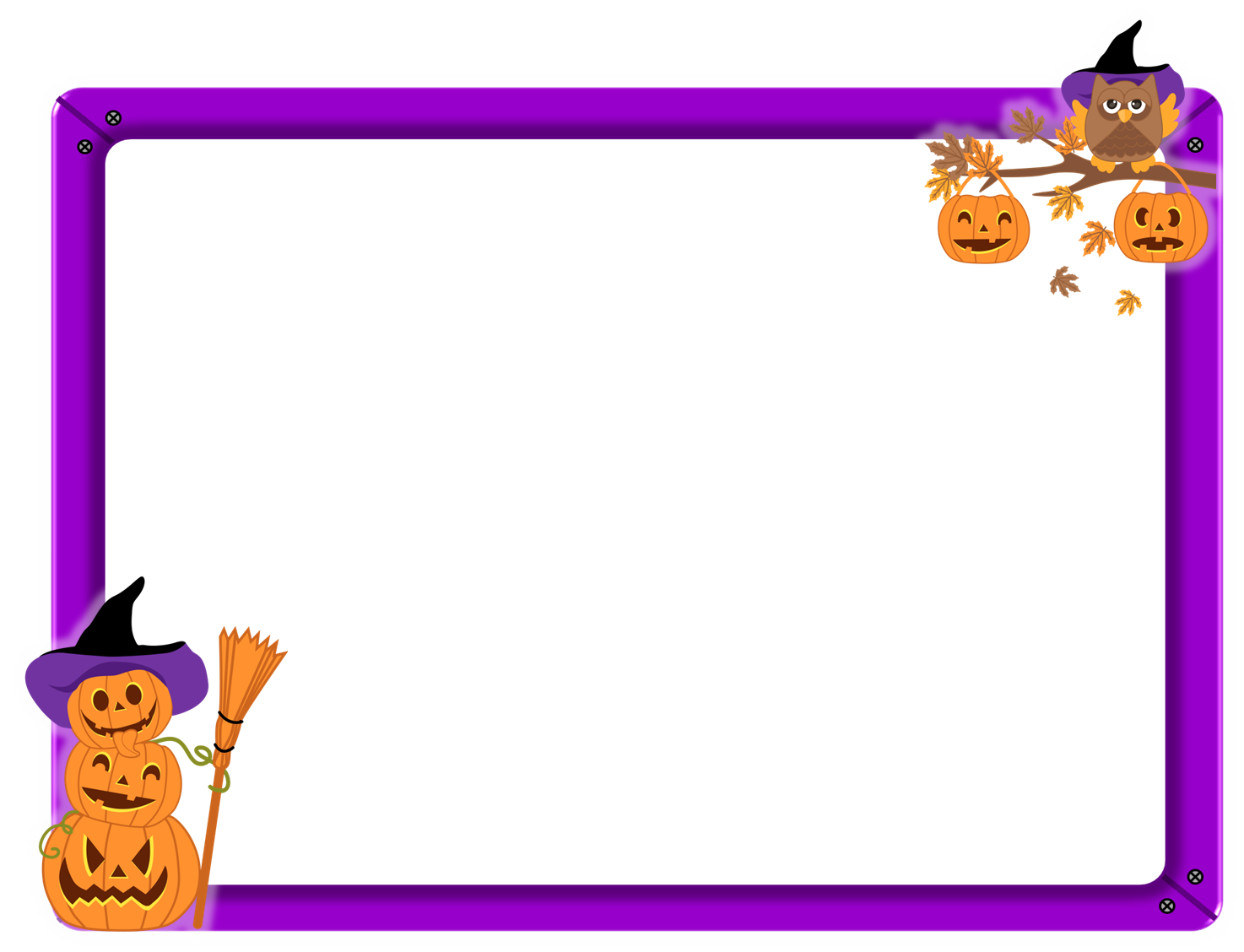 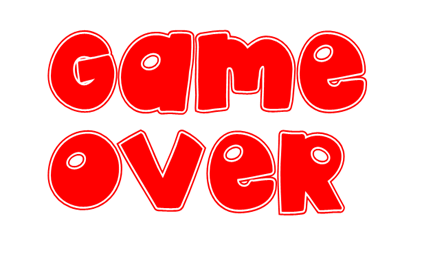 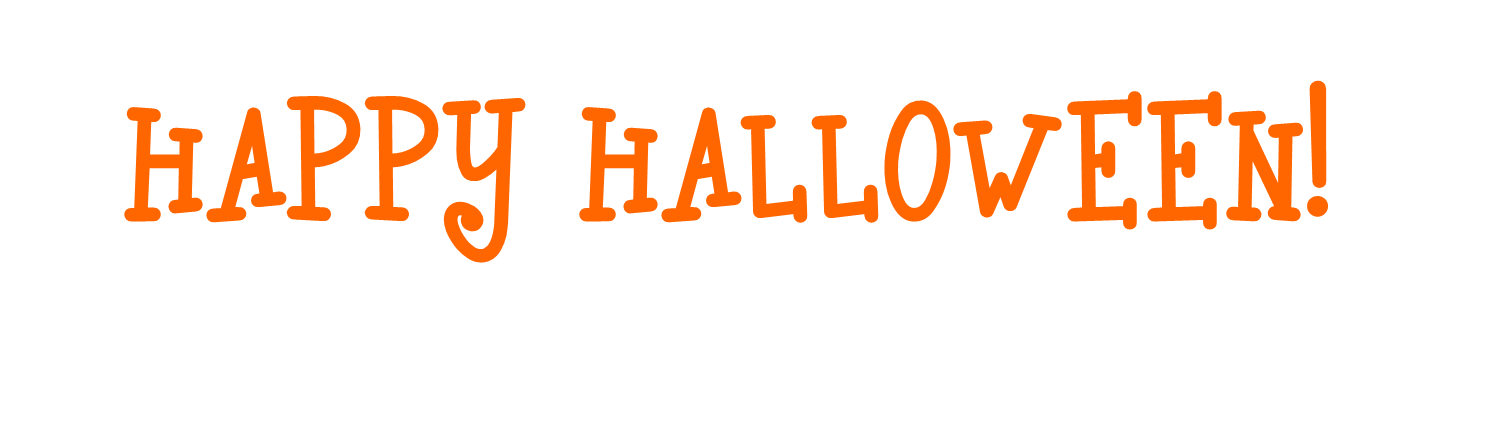 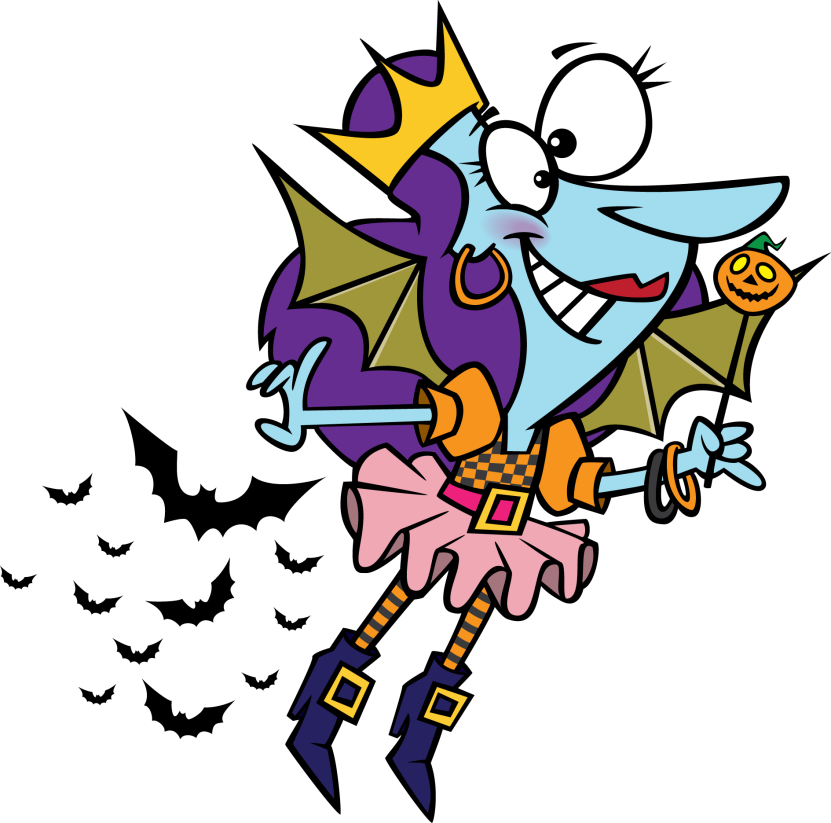 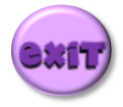 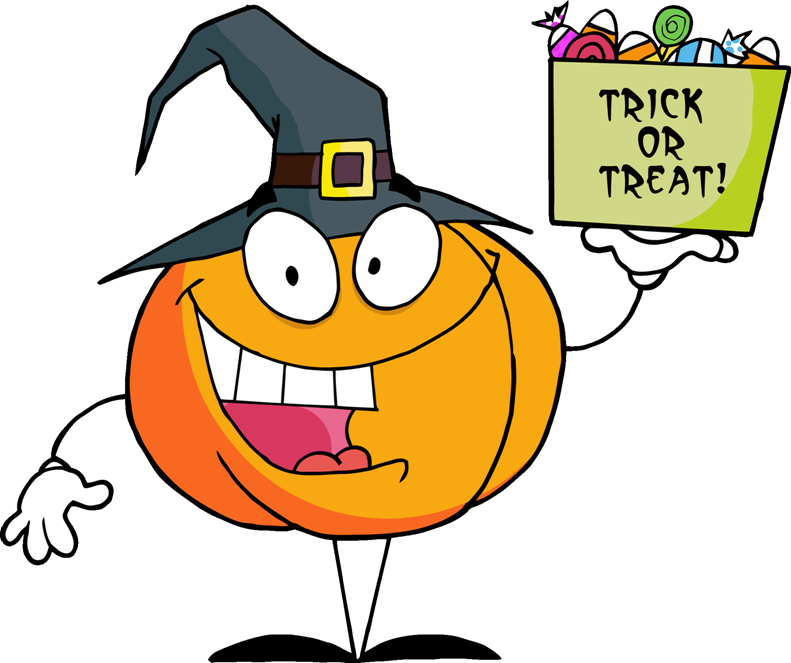 Halloween
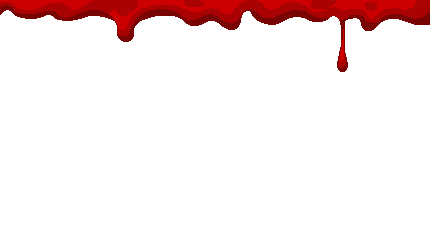 31st October
What’s this?
Jack-o-lantern
What’s this?
Black Cat
What’s this?
Ghost
What’s this?
Haunted
 House
What’s this?
Devil
What’s this?
Bats
What’s this?
Skeleton
What’s this?
Mummy
What’s this?
Witch
What’s this?
Werewolf
What’s this?
Vampire
What’s this?
Spider
What’s this?
Cauldron
What’s this?
Monster
What’s this?
Candy
1
2
3
4
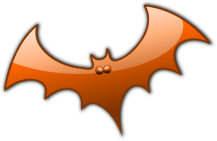 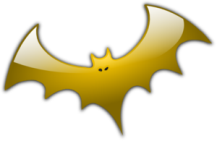 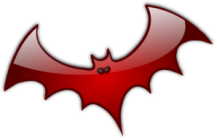 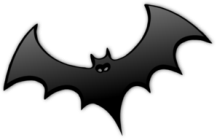 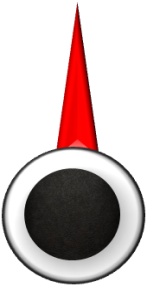 1
4
4
1
1
1
4
4
4
5
12
13
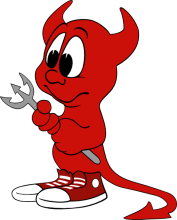 3
2
3
2
3
2
3
2
1
4
3
1
1
1
4
4
4
6
11
14
Halloween
Challenge
3
2
3
2
3
2
3
2
1
4
2
1
1
1
4
4
4
7
10
15
3
1
3
2
3
2
3
2
3
2
2
2
1
1
1
4
4
4
17
18
1
1
1
1
4
4
4
8
9
16
2
1
3
2
3
2
3
2
3
2
3
2
3
2
[Speaker Notes: Make up to 4 teams 1, 2, 3, 4.
Click the Devil to start the spinner and then again to stop. Allow at least 1 full spin.
Click on the number (1-4) inside the main boxes.
Example: 
Team 1 spins a 2, click on number 1 in square 2.
This will then ask them a question. 
Click on the green witch (top right) to return back to this slide.
If the got the question right move on to the next team.

BATS

Under each little box is a bat. 
Click on the bat and the number will reappear.

Question right.
Example:
Team 4 are on square 6.
They roll a 3. 
Click  on 4 in square 9
They answer correctly.
Return back to this slide.
Click on the bat in square 6 and it will go away leaving only 1 bat for the team.

Incorrect Answer
Example:
Team 3 is on square 5. They role a 1.
You click on box 3 in square 6.
They answer incorrectly. Return back to this slide and click on the Bat and the number comes back.
This leaves team 3 on square 5 until the next spin.


Balloon Challenge.
Student need to walk around the classroom with an inflated orange balloon resting on a paper cup.
If it fall off more than 3 times it’s a fail.
Draw a Jack-o-lantern on the balloon

Ping Pong Challenge.
Students use chopsticks to carry a ping pong ball around a course. 
Could change chopsticks to a spoon.
Can draw eyes on the ping pong balls]
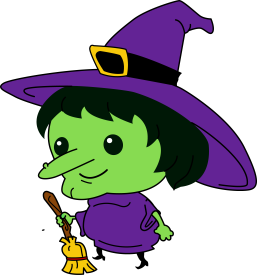 What’s this?
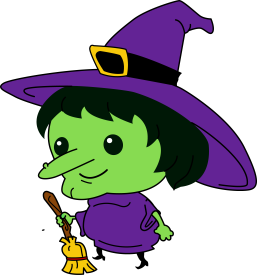 What’s this?
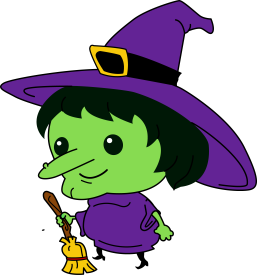 What’s this?
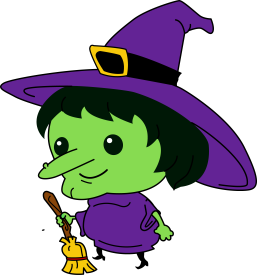 What’s this?
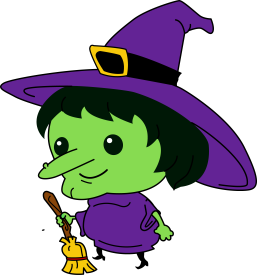 What’s this?
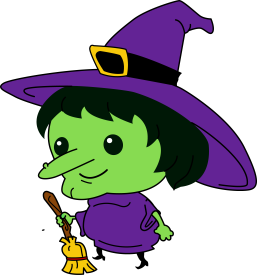 Challenge
Make a sound like a cat
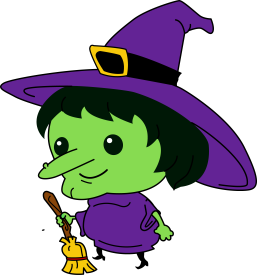 What’s this?
What’s this?
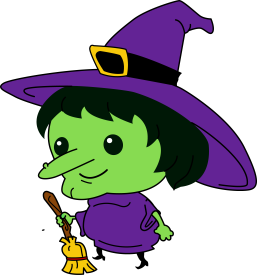 Challenge
Act like a monster
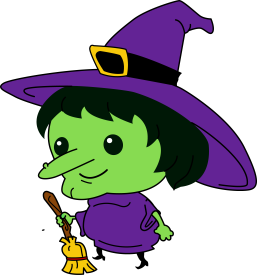 Challenge
Act like a ghost
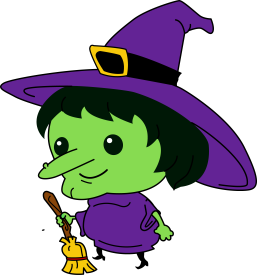 What’s this?
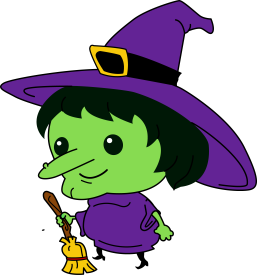 Challenge
Make a sound like a werewolf
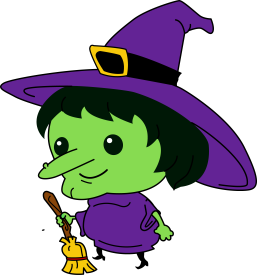 What’s this?
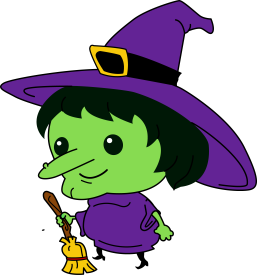 What’s this?
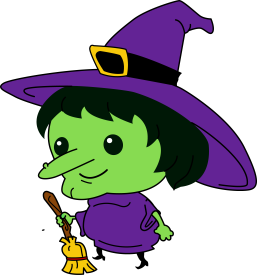 What’s this?
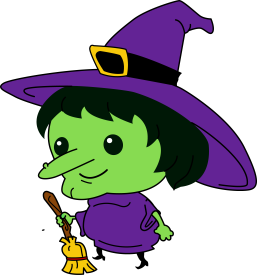 What’s this?
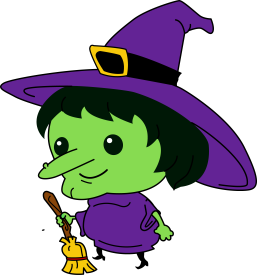 What’s this?
What’s this?
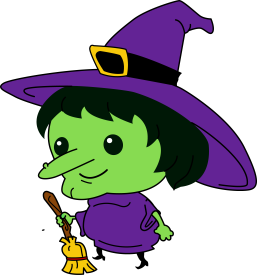 What’s this?
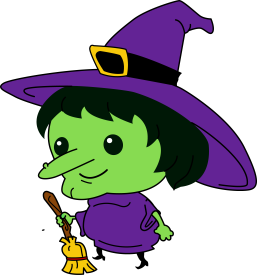 What’s this?
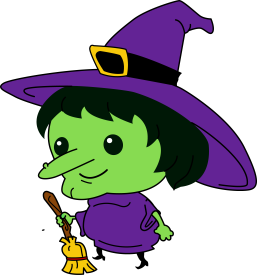 Challenge
Ping Pong Ball
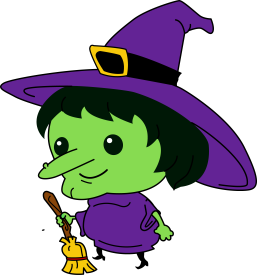 What’s this?
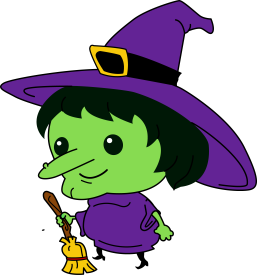 Challenge
Balloon walk
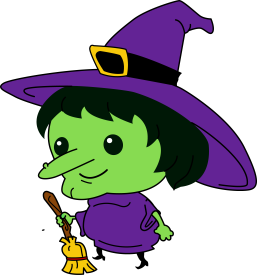 What’s this?
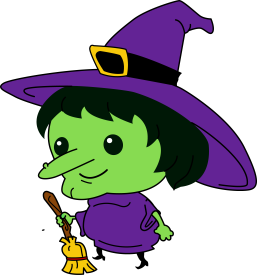 What’s this?
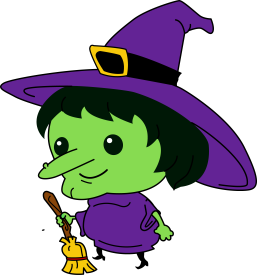 Challenge
Balloon walk
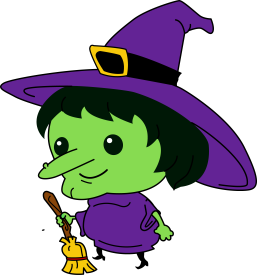 What’s this?
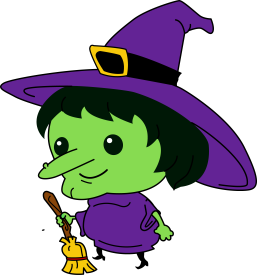 Challenge
Ping Pong Ball
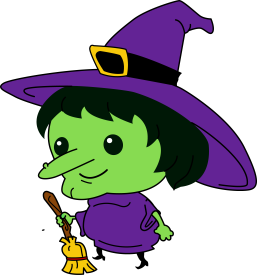 What’s this?
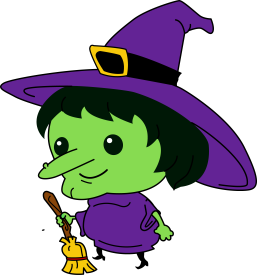 Question
What color is a Jack-o-lantern?
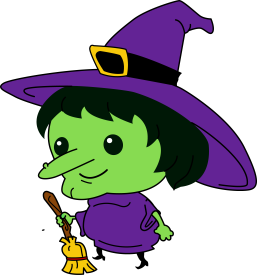 Question
What color is the Ghost?
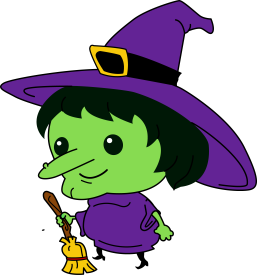 Question
What color is the Monster?
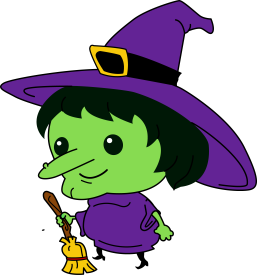 Question
What color is the Devil?
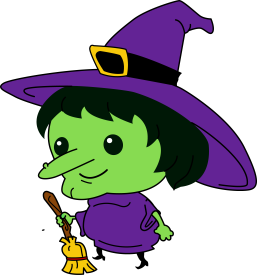 How do you spell me?
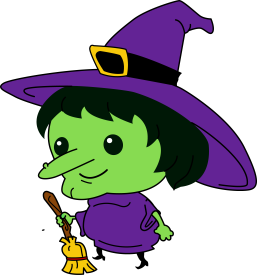 Challenge
Balloon walk
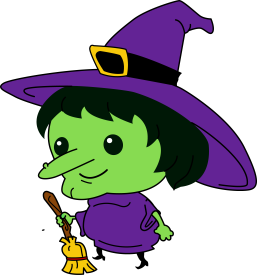 How do you spell me?
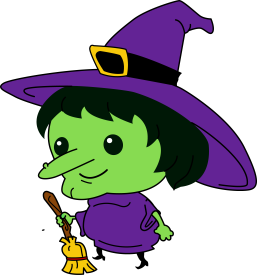 Challenge
Ping Pong Ball
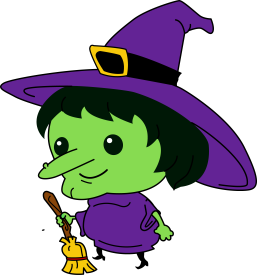 Challenge
Balloon walk
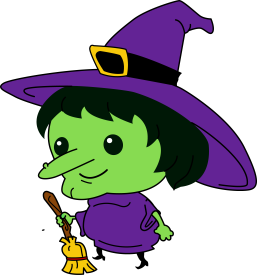 How do you spell me?
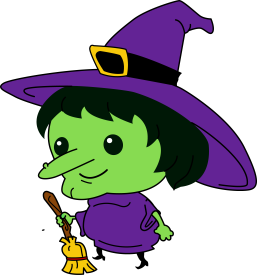 Challenge
Ping Pong Ball
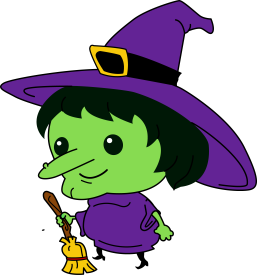 How do you spell me?
What’s this?
What’s this?
What’s this?
What’s this?
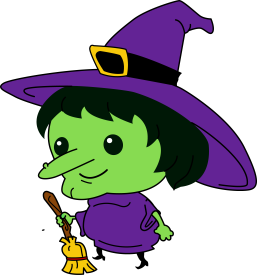 What’s this?
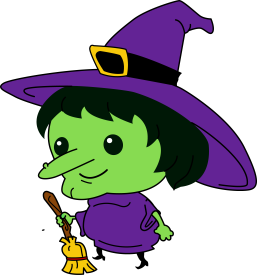 Challenge
Act like a witch
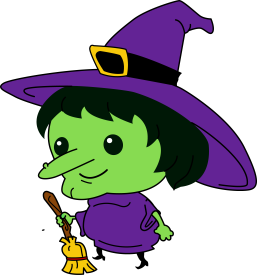 Challenge
Act like a ghost
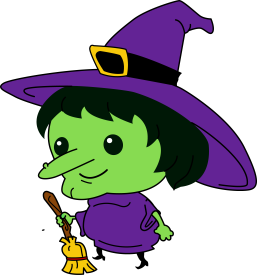 What’s this?
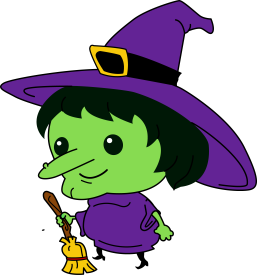 Challenge
Act like a witch
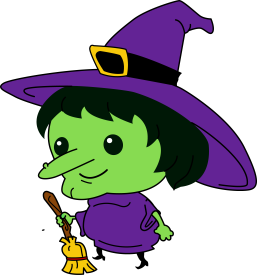 What’s this?
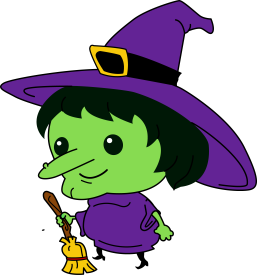 What’s this?
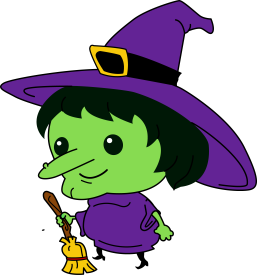 Challenge
Act like a vampire
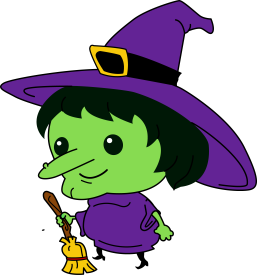 Challenge
Balloon walk
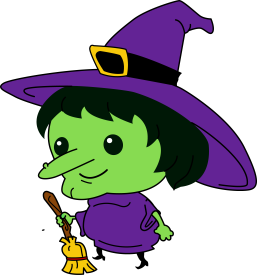 Challenge
Ping Pong Ball
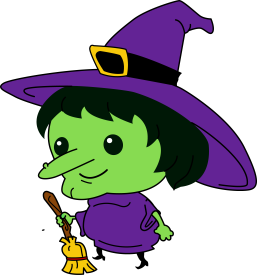 How do you spell me?
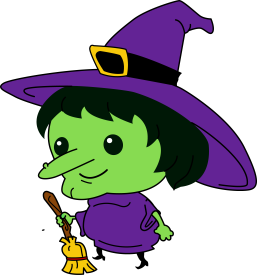 How do you spell me?
GO
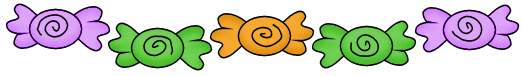 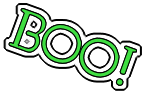 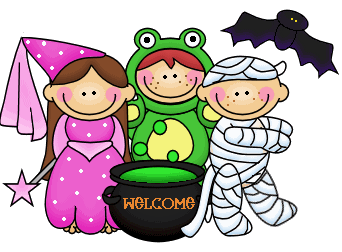 It’s
Halloween
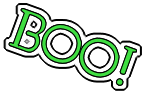 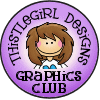 Have fun
GO
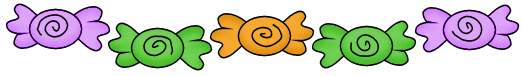 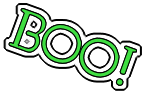 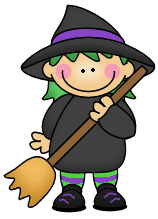 witch
ghost
mummy
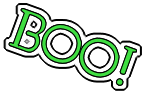 witch
GO
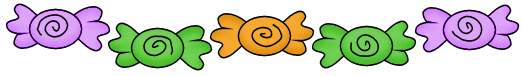 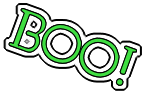 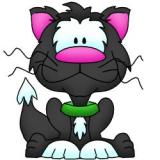 spider
black cat
bat
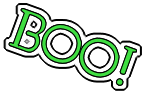 black cat
GO
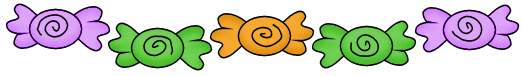 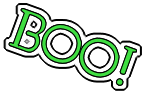 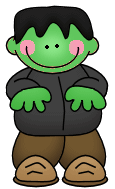 scarecrow
Dracula
Frankenstein
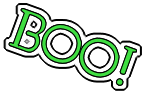 Frankenstein
GO
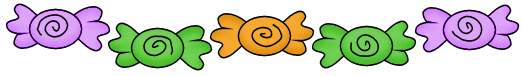 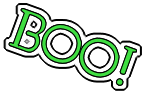 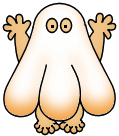 mummy
ghost
spider
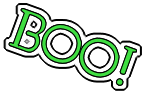 ghost
GO
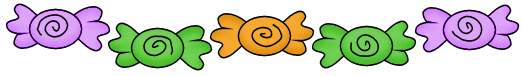 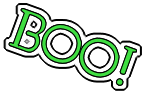 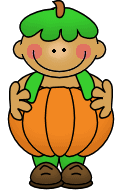 pumpkin
carrot
orange
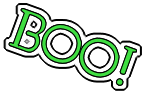 pumpkin
GO
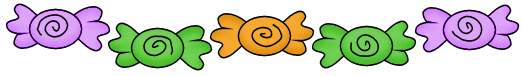 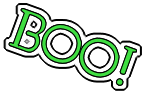 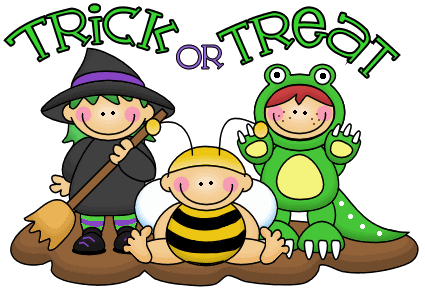 dinosaur
witch
Trick or treat
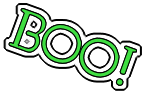 Trick or treat
GO
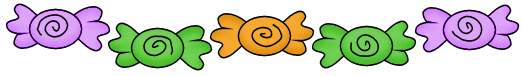 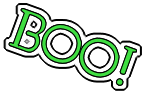 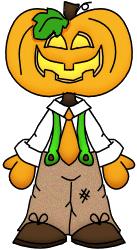 pumpkin head
ghost
witch
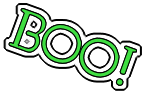 pumpkin head
GO
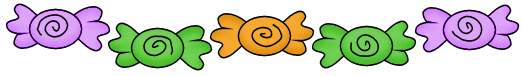 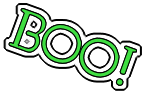 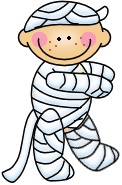 Dracula
mummy
ghost
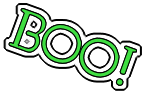 mummy
GO
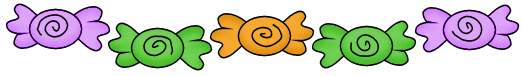 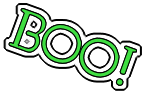 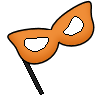 costume
dress
mask
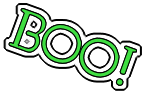 mask
GO
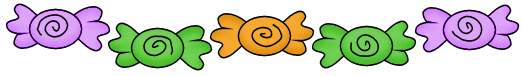 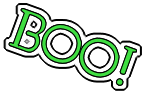 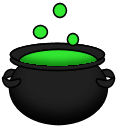 pot
cauldron
pan
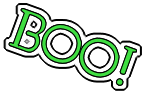 cauldron
GO
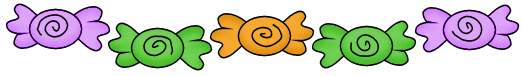 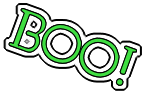 bat
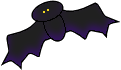 cat
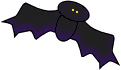 spider
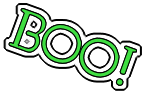 bat
GO
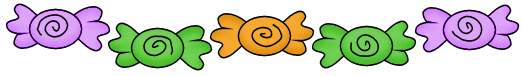 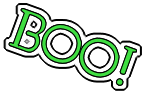 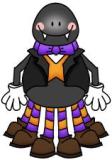 spider
ghost
pumpkin
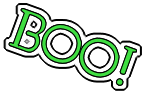 spider
GO
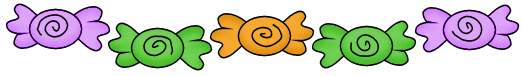 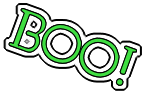 Jack o’lantern
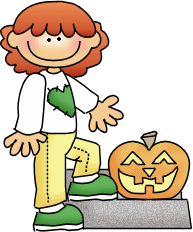 Jim o’lantern
Joe o’lantern
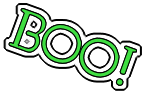 Jack o’lantern
GO
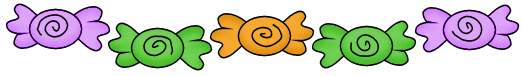 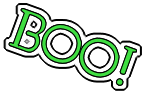 carving
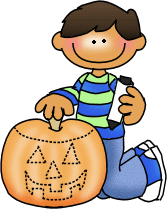 cooking
slicing
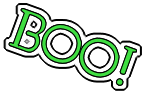 carving
GO
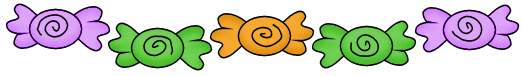 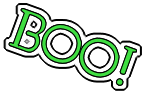 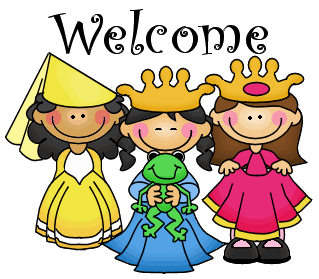 mummies
costumes
aliens
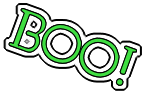 costumes
GO
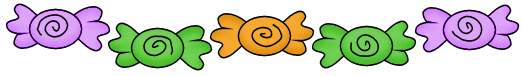 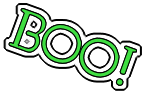 beans
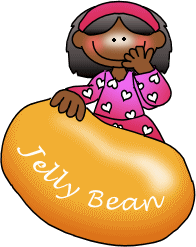 peas
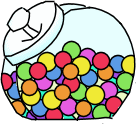 jelly beans
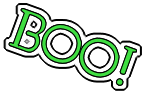 jelly beans
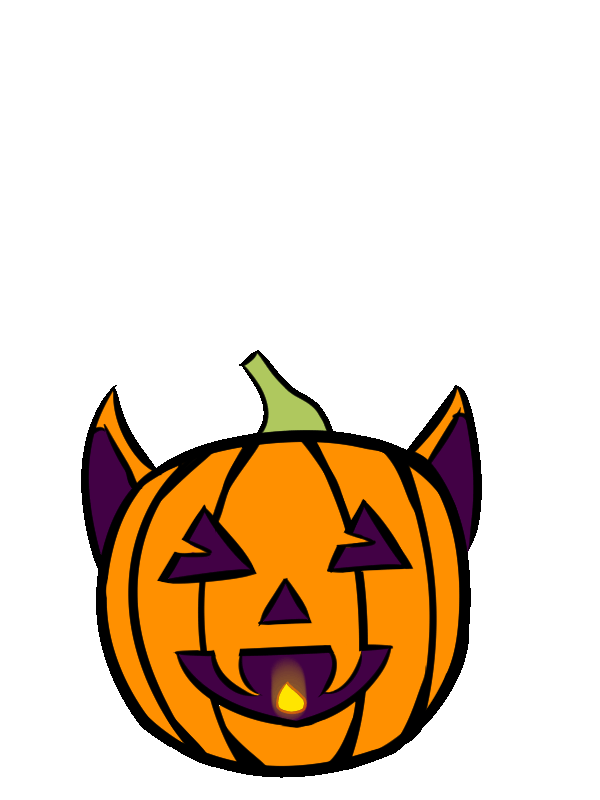 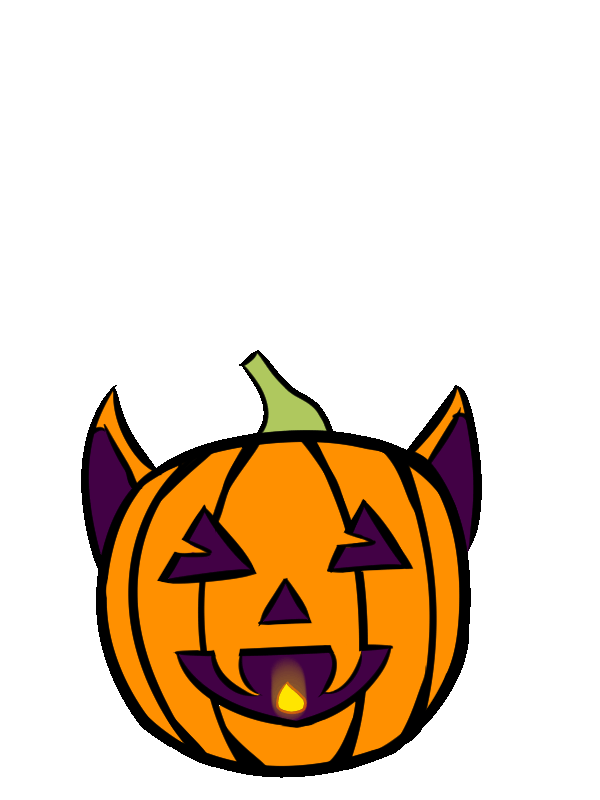 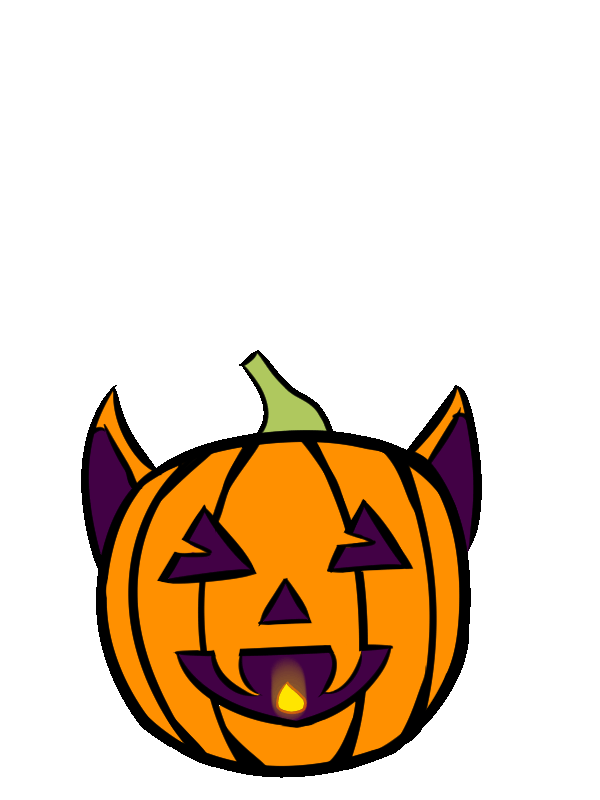 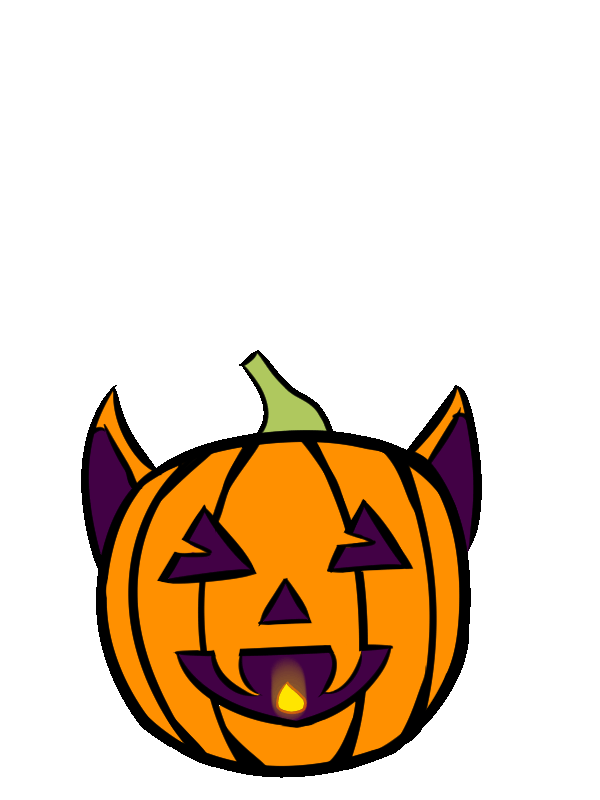 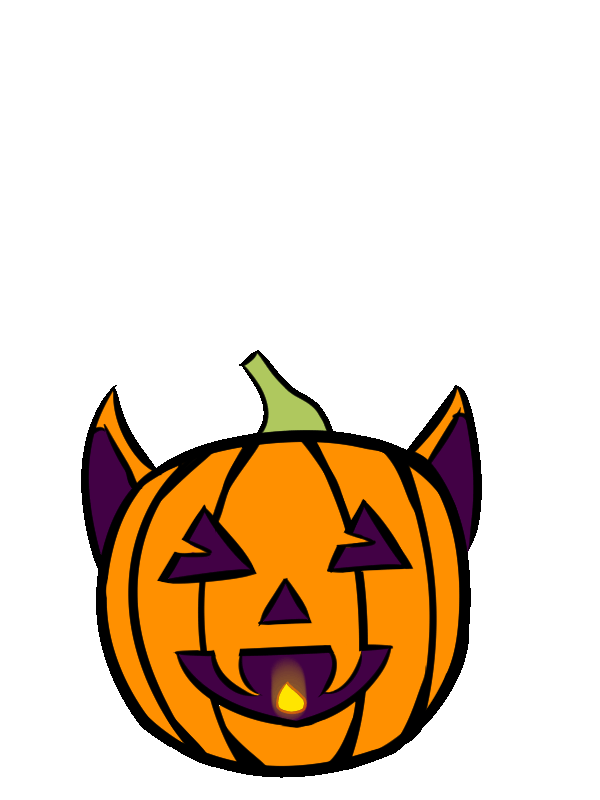 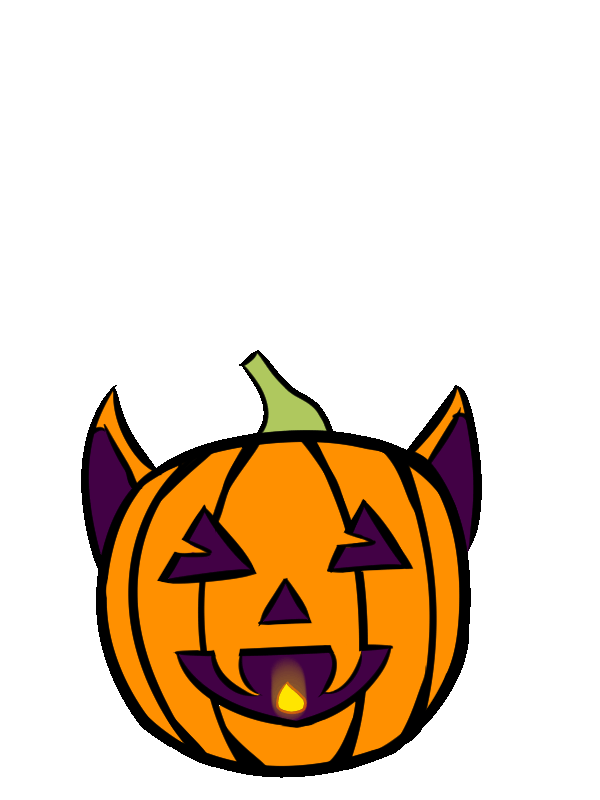 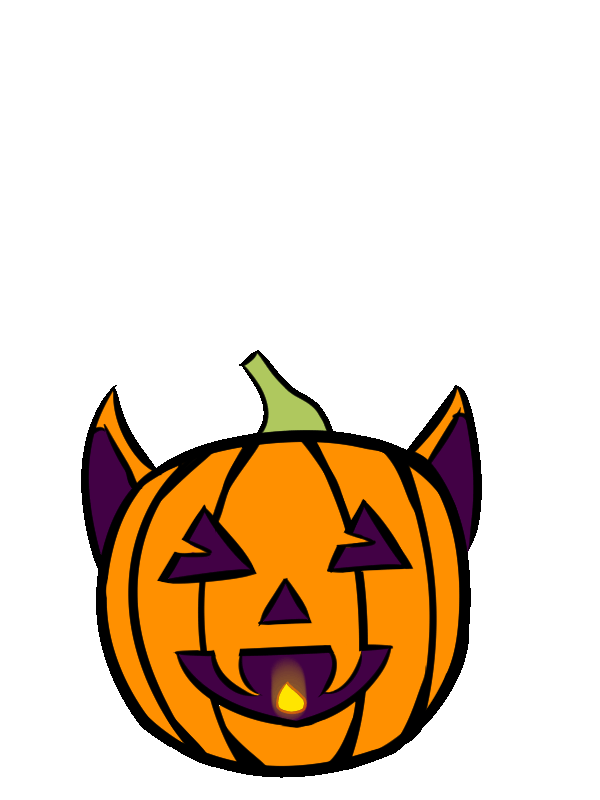 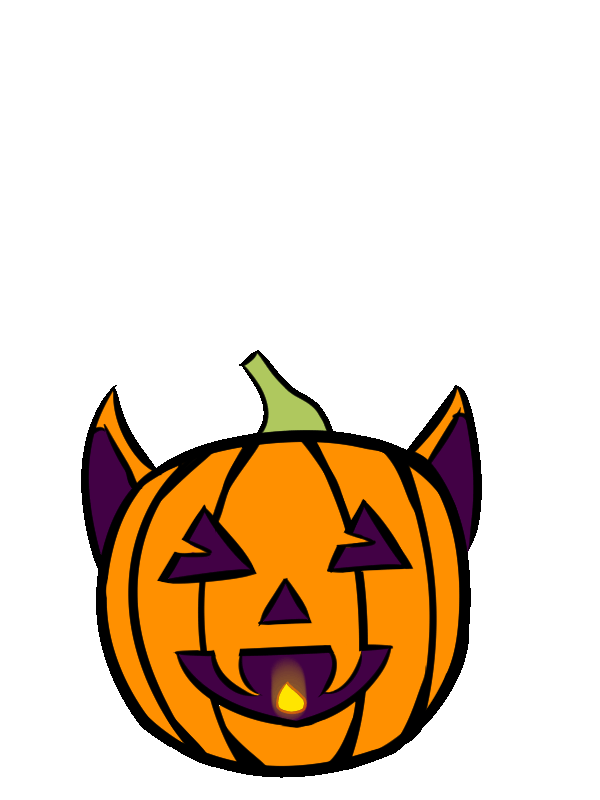 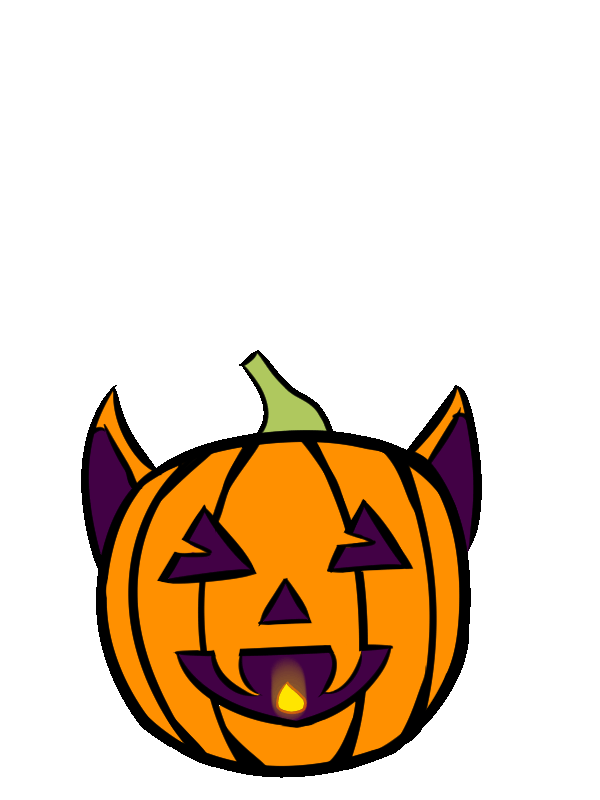 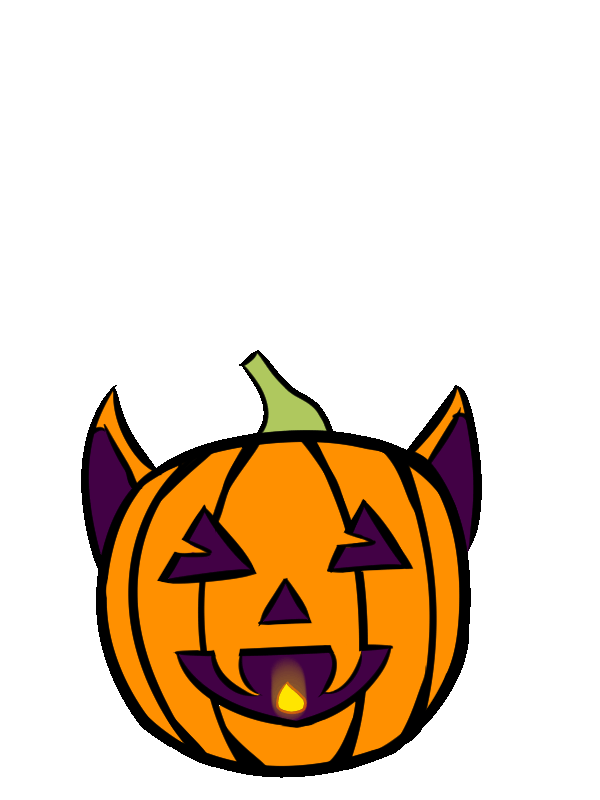